Esta presentación sirve para trabajar la relación entre cantidad y numero contando pingüinos. Existen dos tipos de posibles preguntas ¿Cuántos pingüinos hay? o Coloca X pingüinos, en ambos casos hay una caja sobre la que hay que clicar para conseguir la respuesta correcta, una vez tengamos la respuesta correcta hemos de pulsar el botón central con el símbolo de bien/mal para saber si tu respuesta es correcta. Si tu respuesta es incorrecta la actividad se volverá a cargar y podrás empezar de nuevo.

La presentación se puede PERSONALIZAR ¿Cómo? Si en lugar  de contar pingüinos prefieres que sean coches lo que debes hacer es  cerrar la presentación y el PowerPoint , ir a la raíz de tu ordenador C: y copiar allí una imagen de lo que quieras contar, nombra al archivo como contar.jpg (C:\contar.jpg). Vuelve a abrir la presentación y comprueba que el ejercicio se ha personalizado. Es recomendable utilizar imágenes cuadradas y con fondo blanco, como por ejemplo los pictogramas de ARASAAC.

Esta presentación se ha generado con PowerPoint 2010 en un sistema operativo Windows por lo se recomienda usar esta versión o superior, para la correcta animación de la misma. El uso de otro sistema operativo o de versiones anteriores de PowerPoint, puede provocar que las animaciones no se vean correctamente.

Esta presentación usa pictogramas y locuciones de ARASAAC

Autor pictogramas: Sergio Palao Procedencia: ARASAAC (http://arasaac.org) Licencia: CC (BY-NC-SA) Propiedad: Gobierno de Aragón
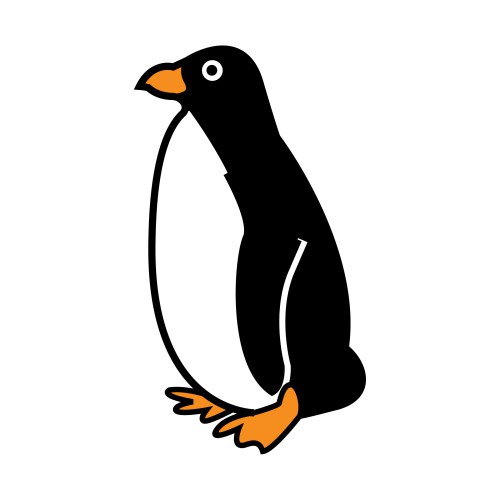 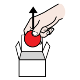 2
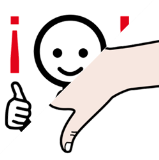 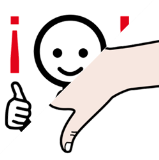 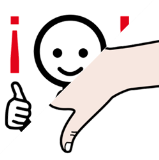 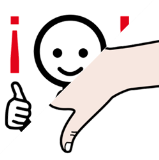 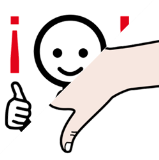 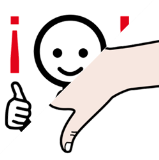 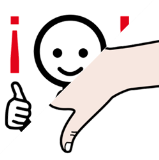 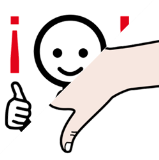 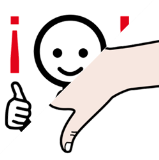 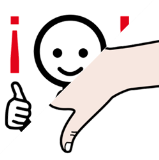 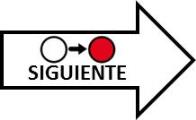 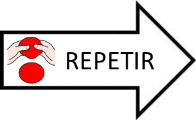 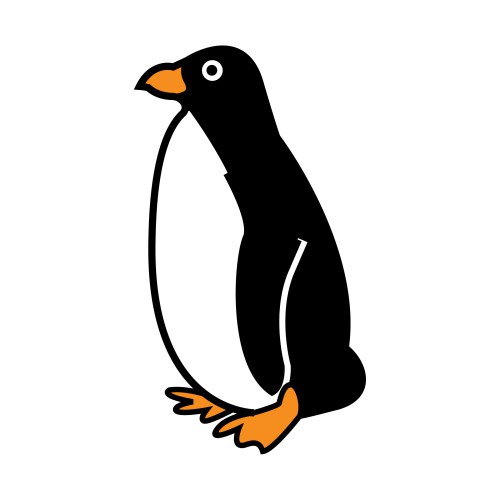 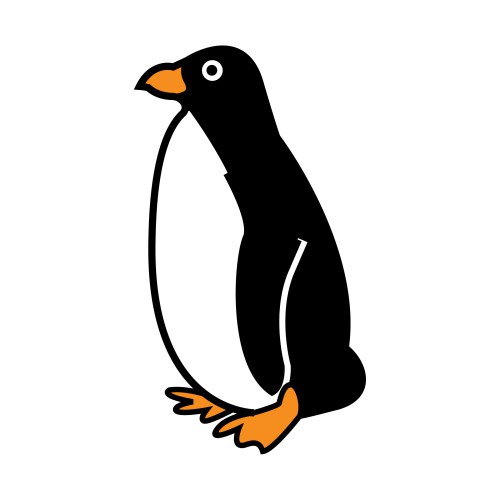 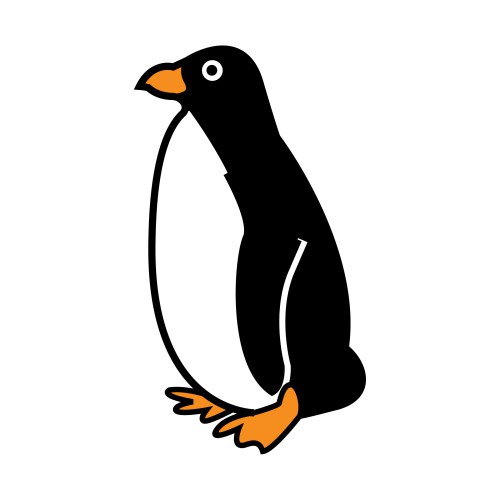 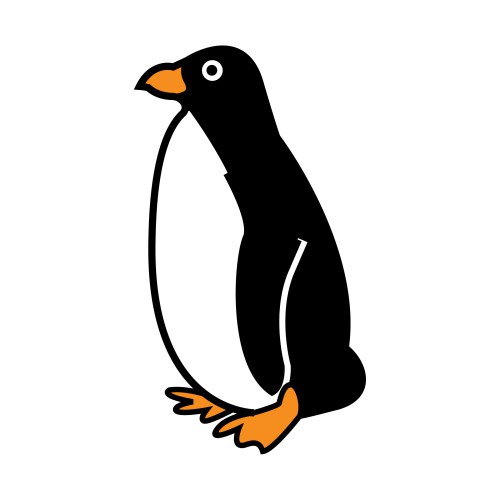 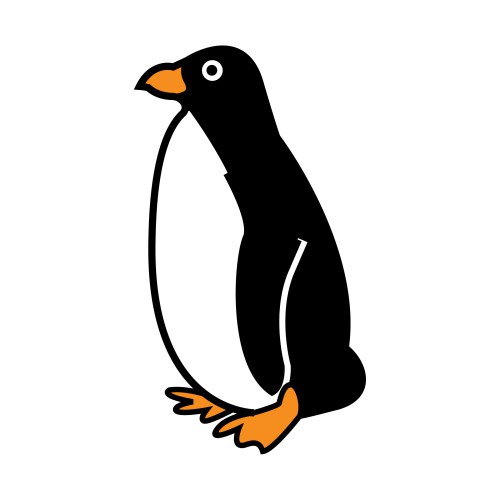 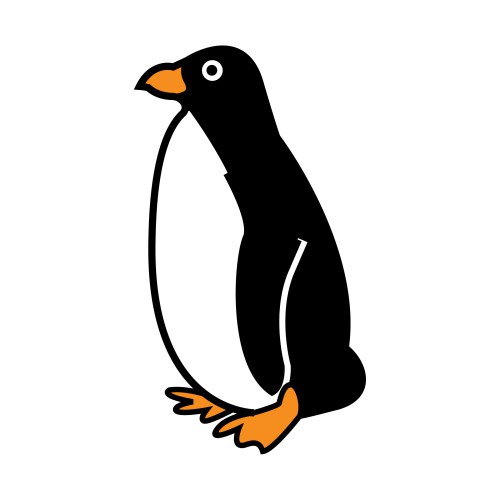 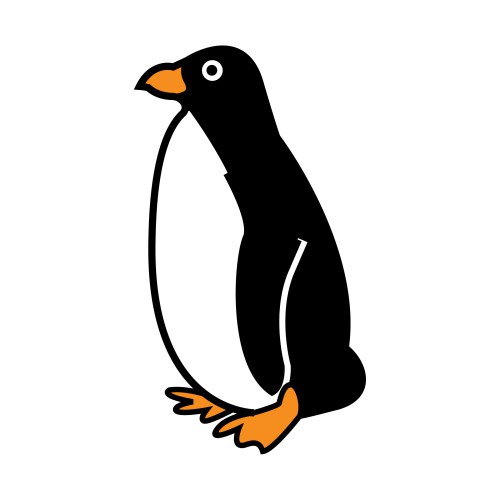 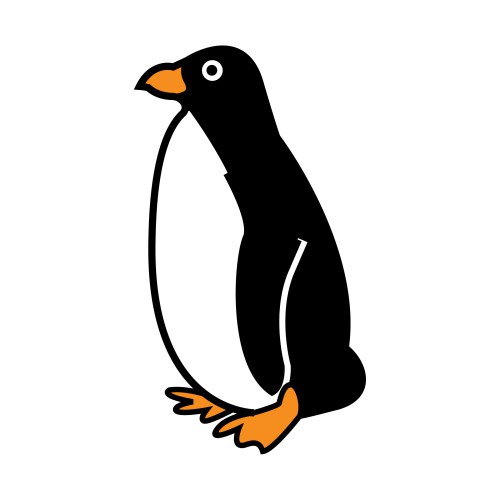 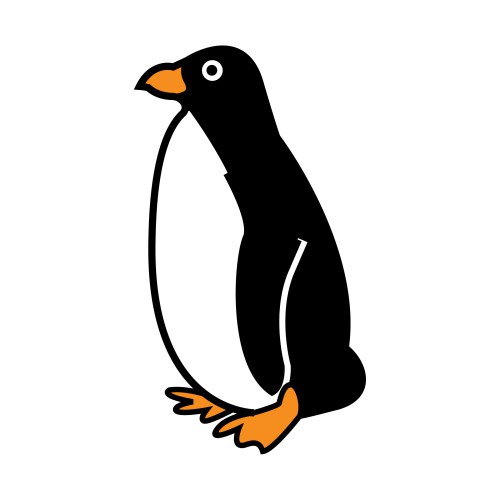 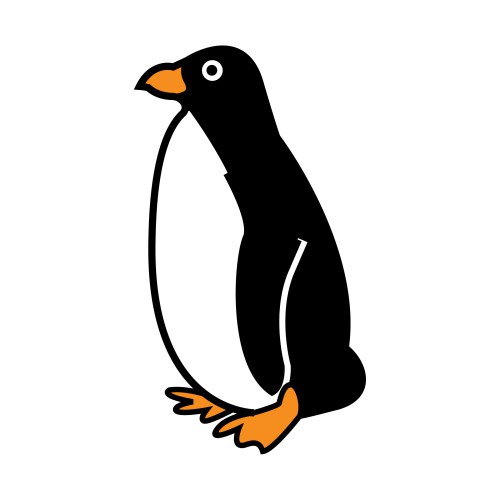 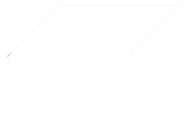 2
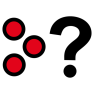 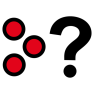 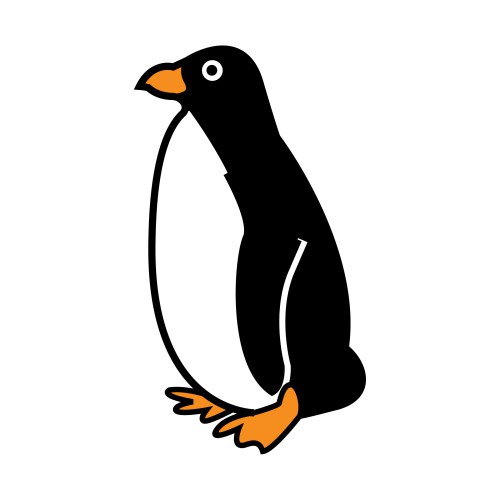 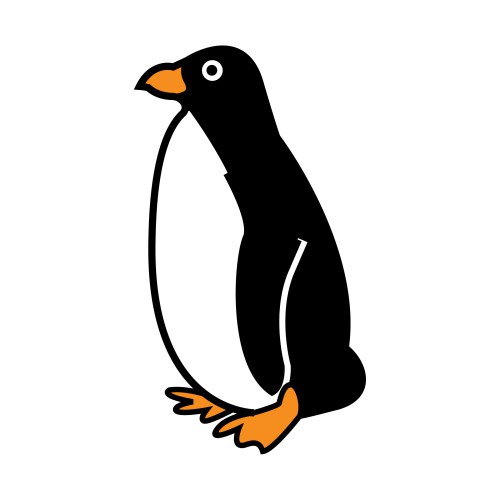 ¿CUÁNTOS   HAY?
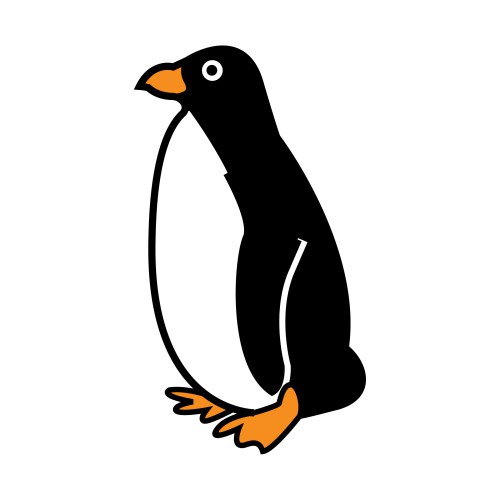 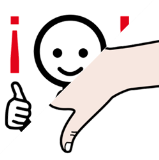 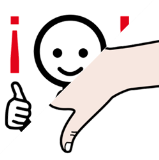 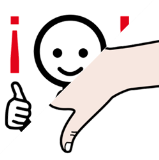 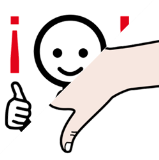 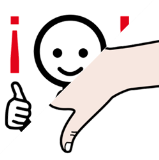 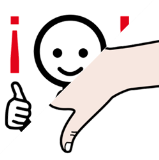 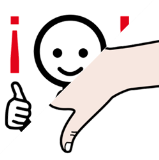 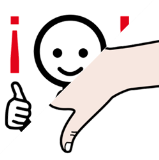 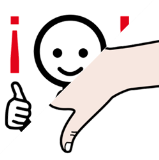 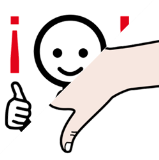 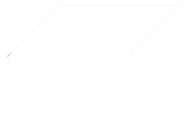 2
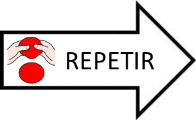 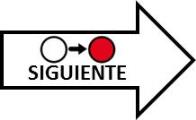 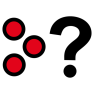 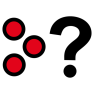 7
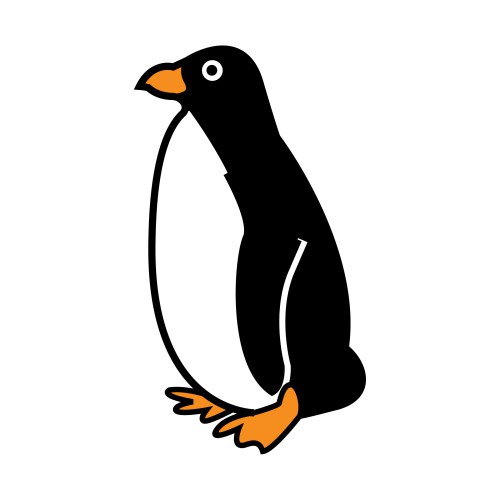 ¿CUÁNTOS   HAY?
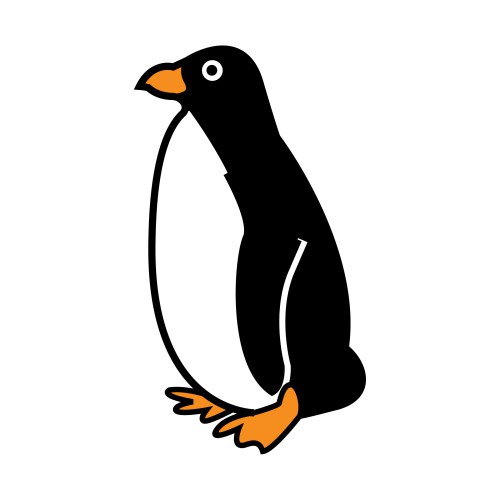 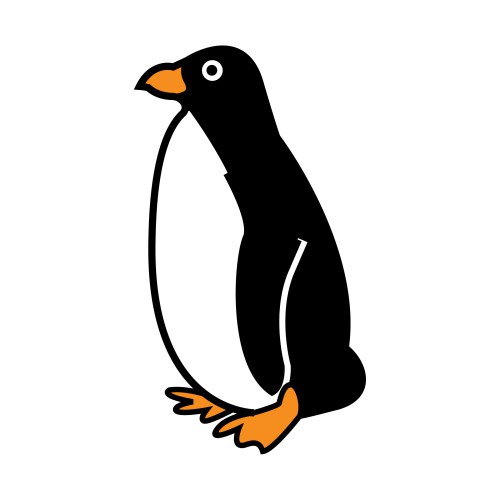 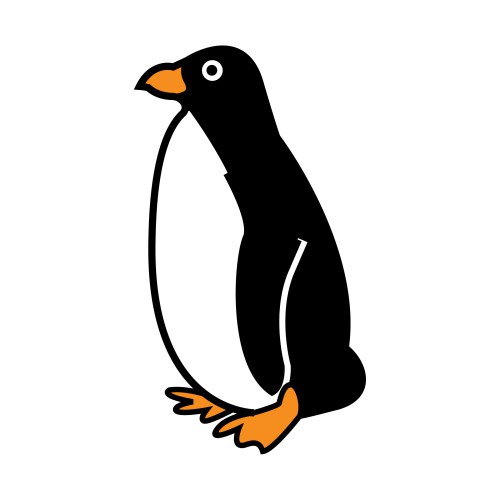 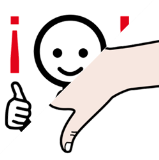 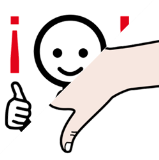 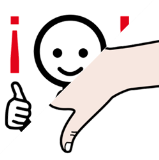 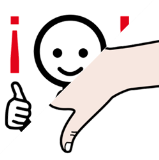 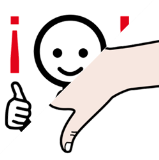 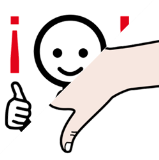 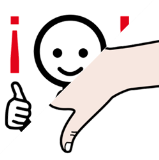 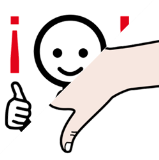 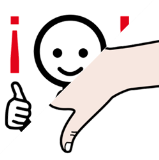 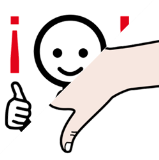 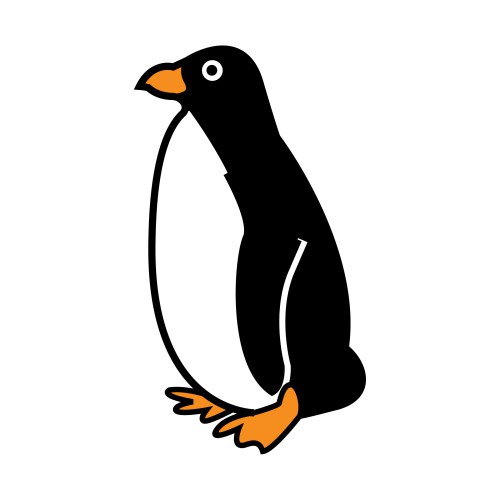 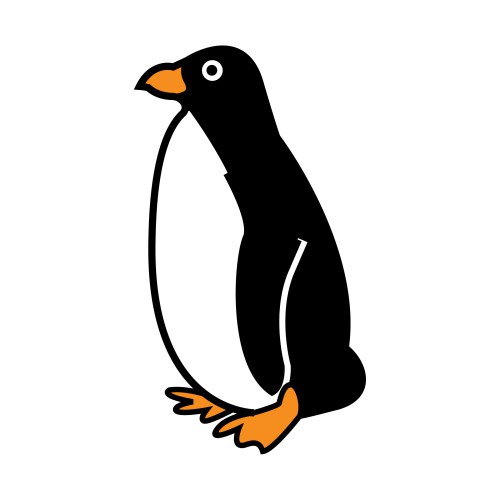 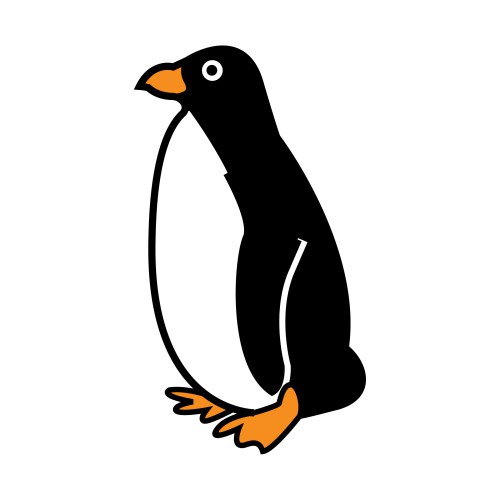 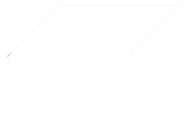 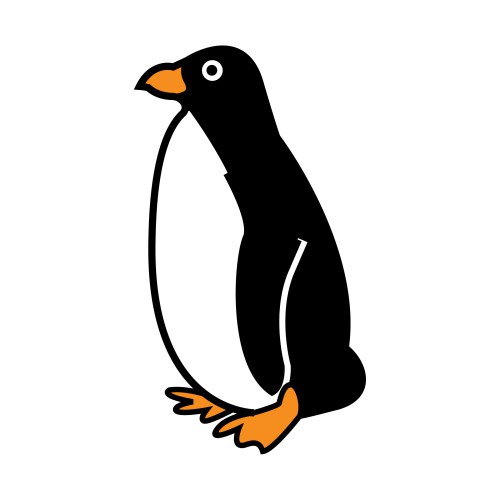 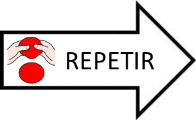 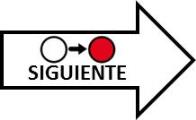 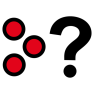 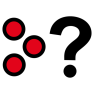 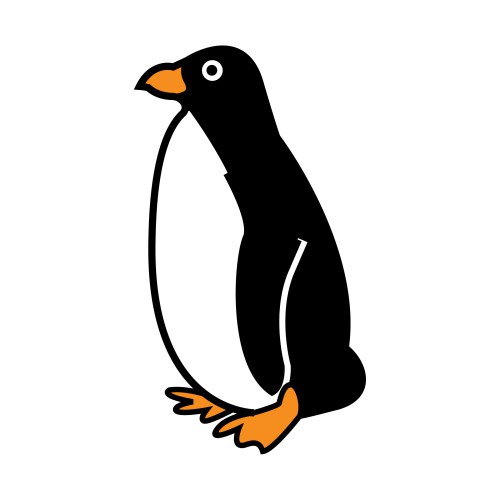 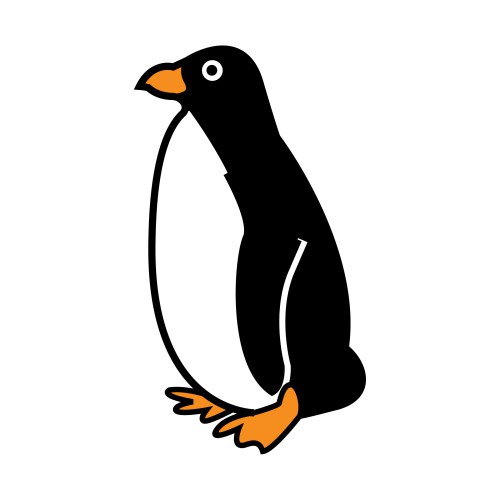 ¿CUÁNTOS   HAY?
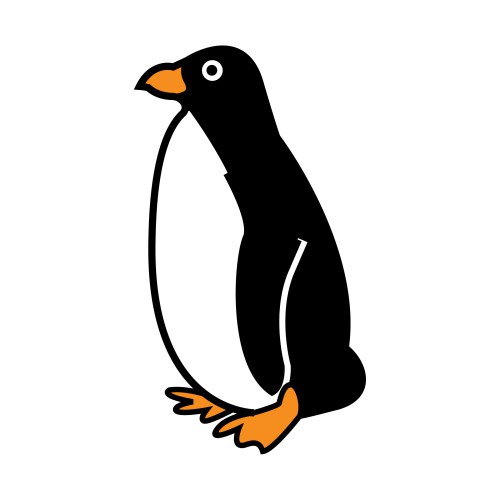 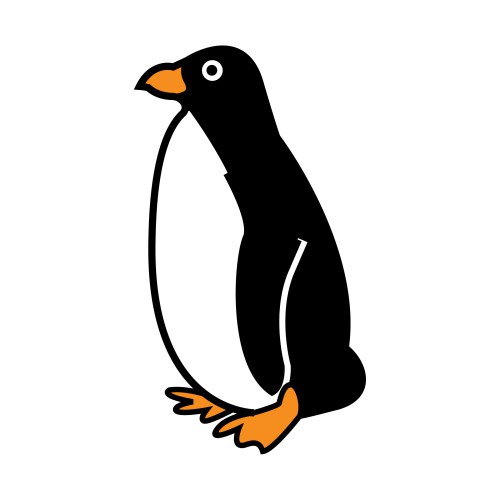 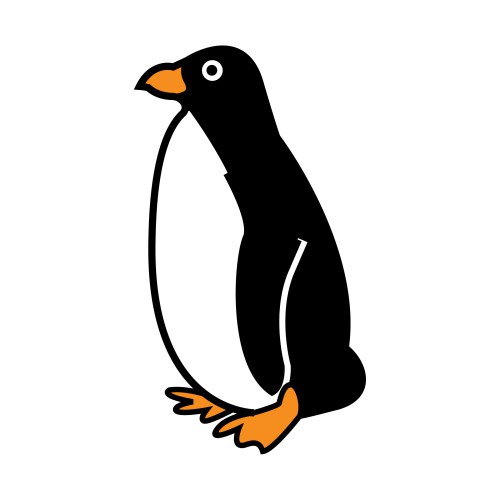 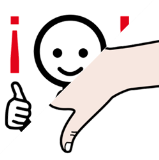 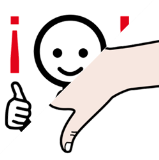 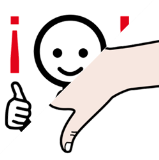 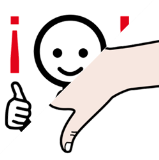 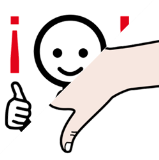 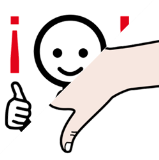 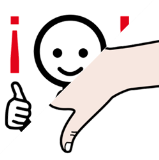 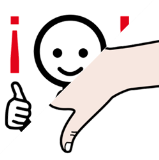 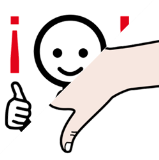 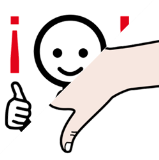 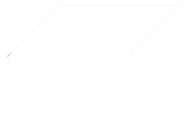 6
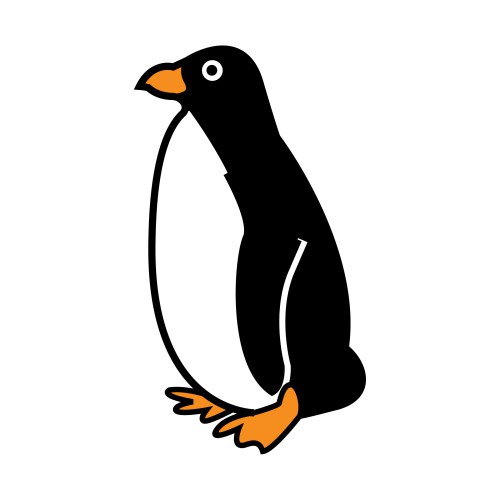 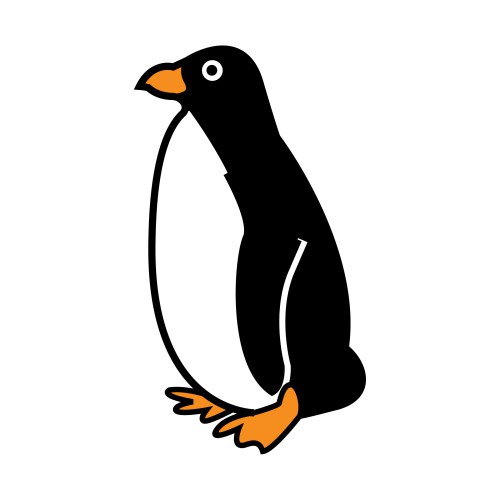 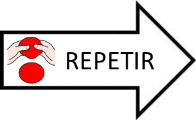 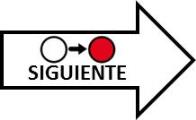 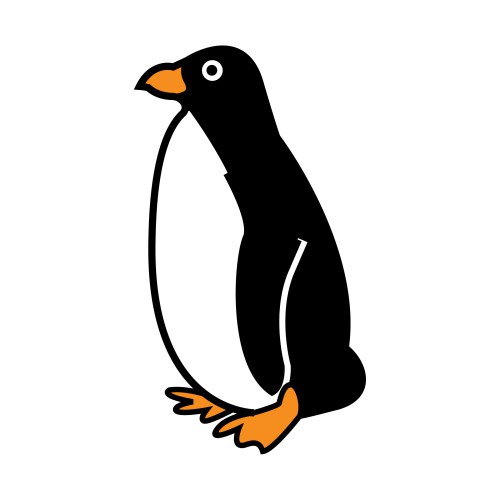 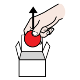 4
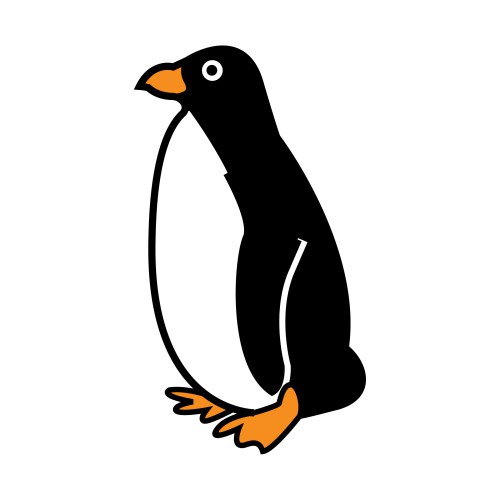 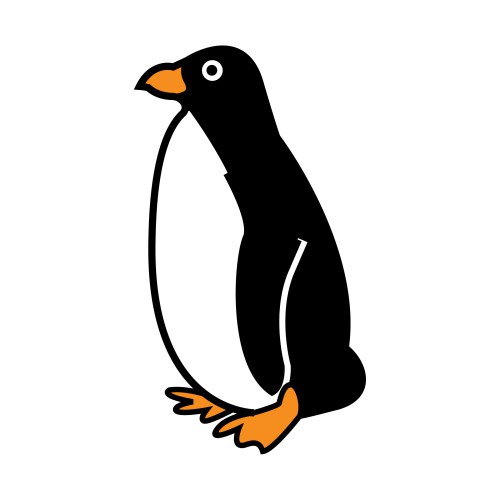 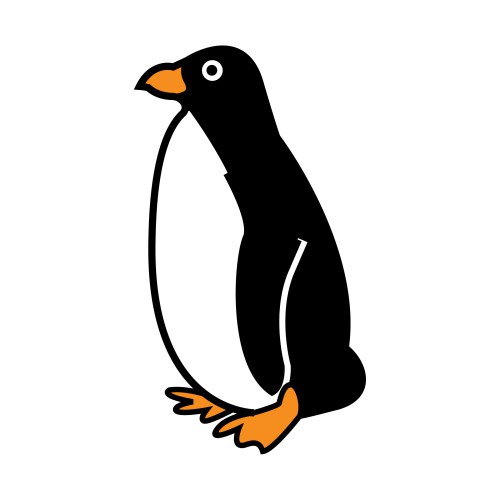 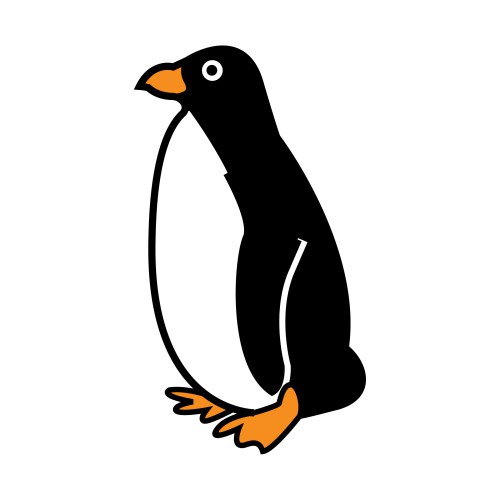 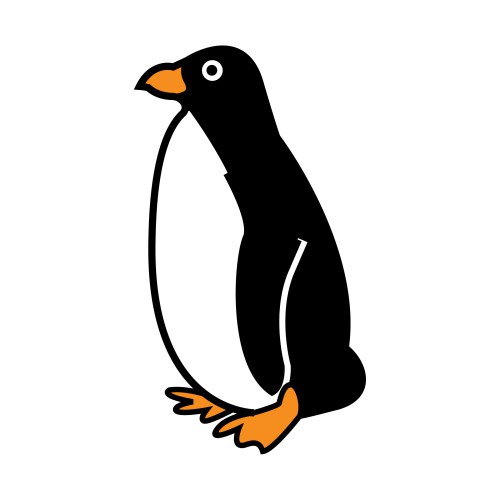 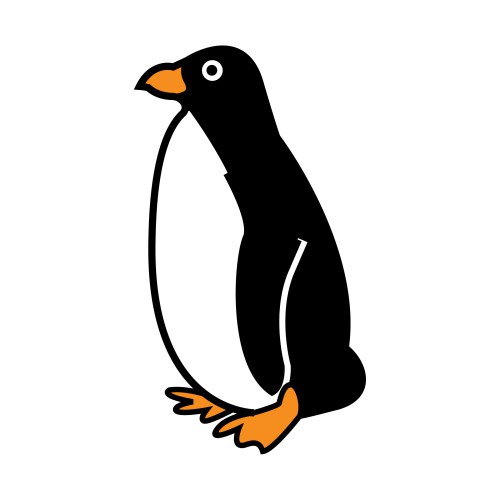 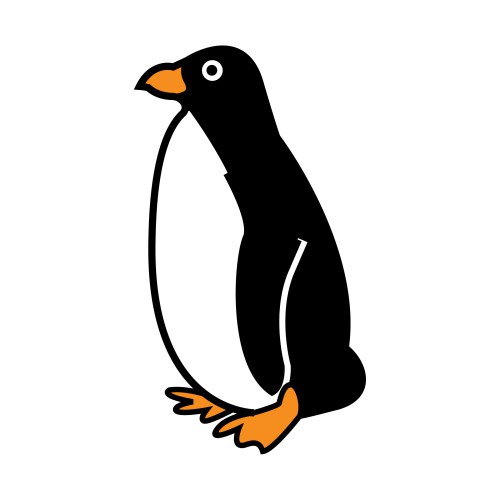 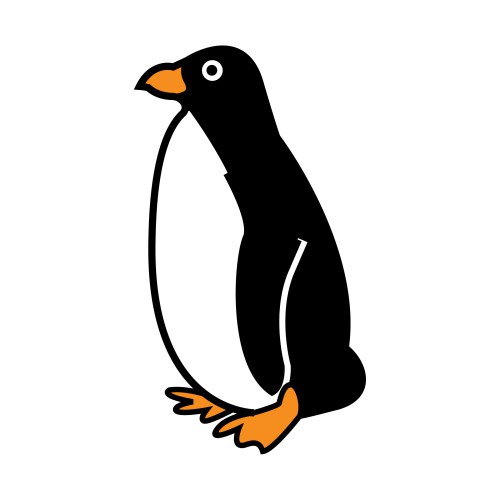 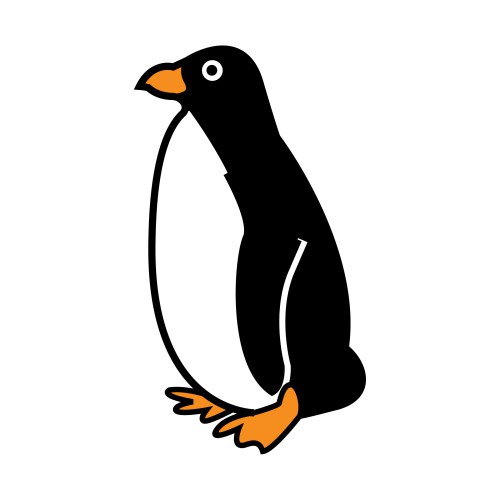 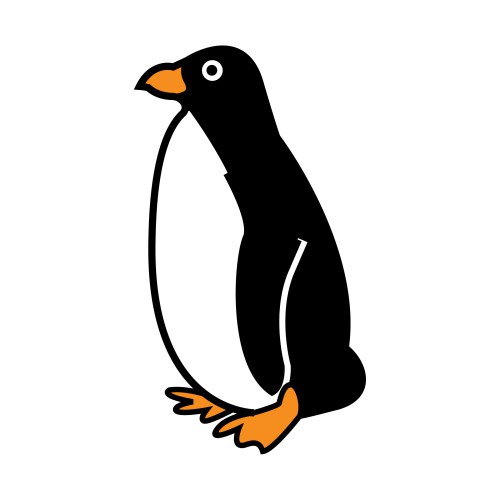 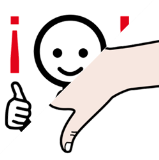 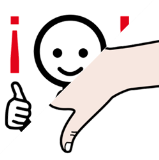 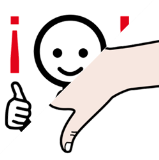 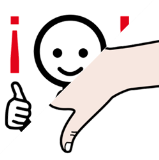 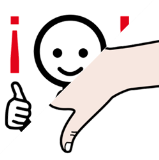 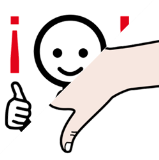 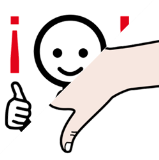 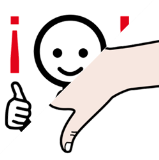 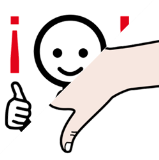 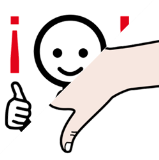 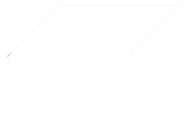 4
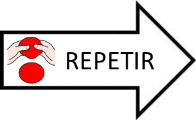 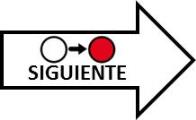 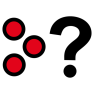 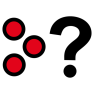 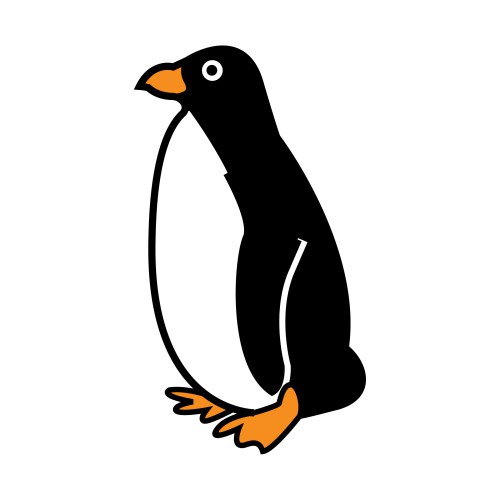 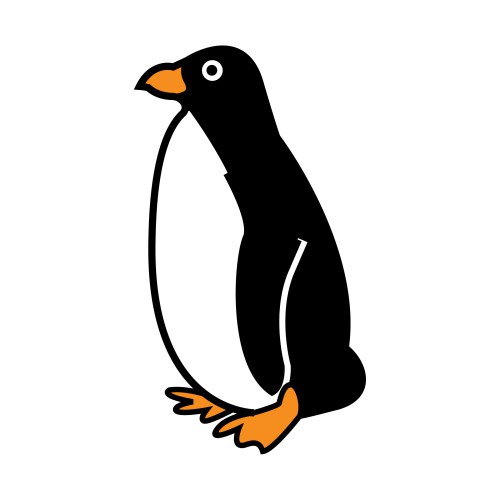 ¿CUÁNTOS   HAY?
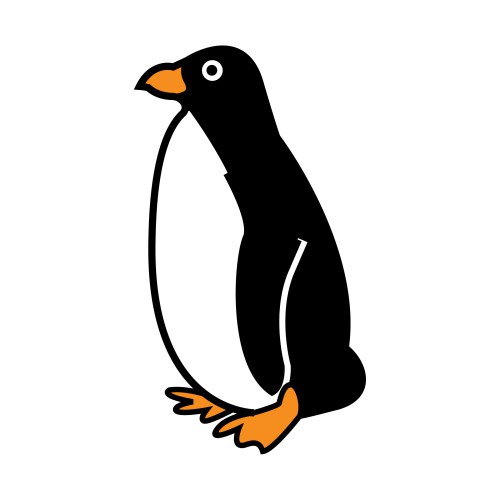 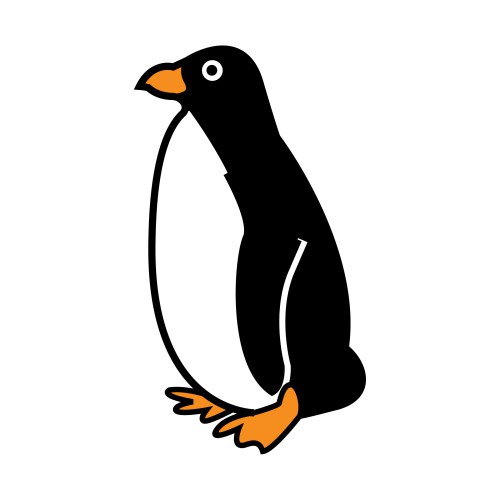 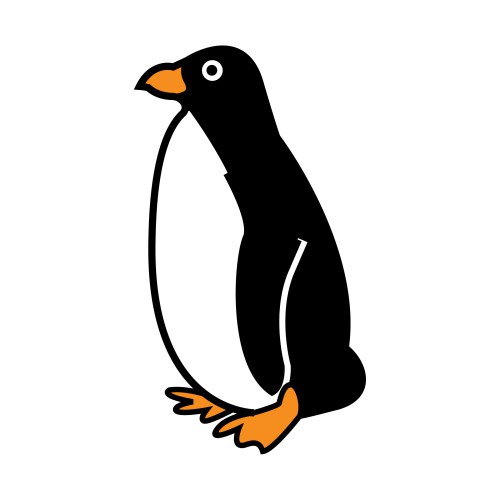 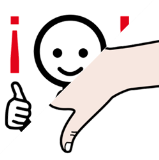 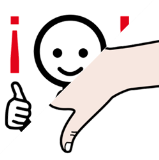 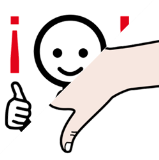 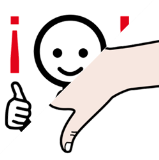 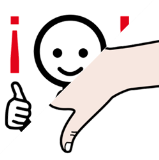 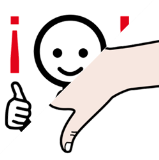 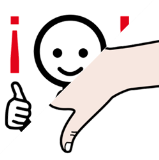 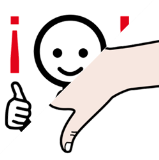 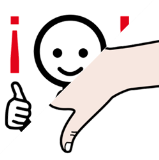 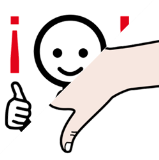 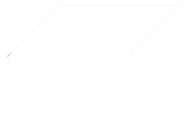 5
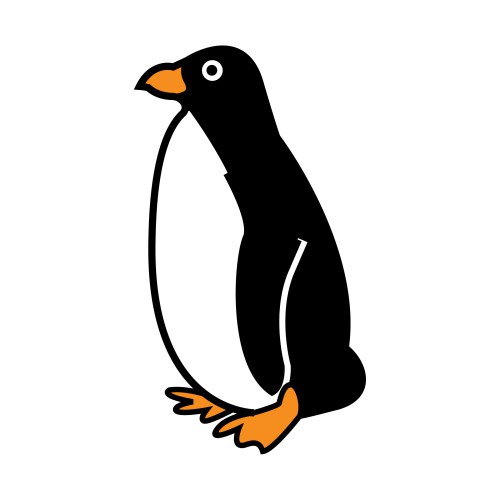 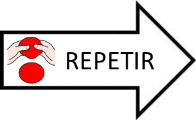 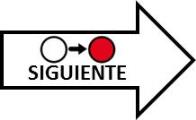 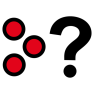 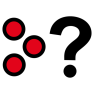 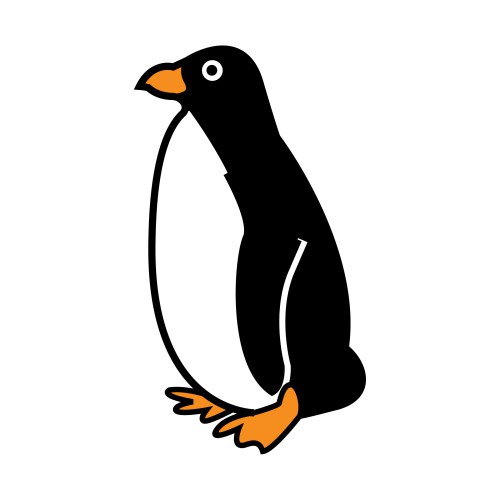 ¿CUÁNTOS   HAY?
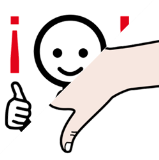 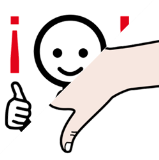 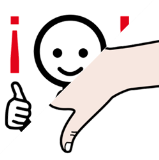 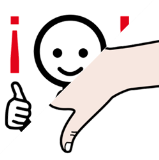 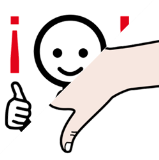 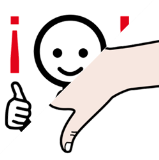 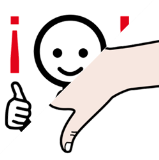 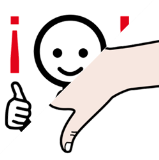 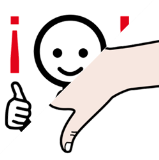 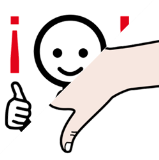 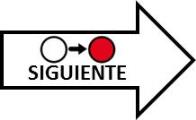 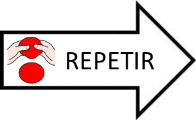 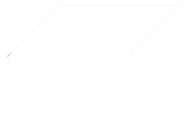 7
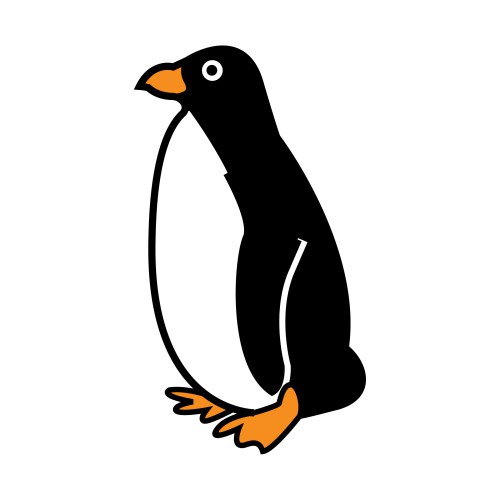 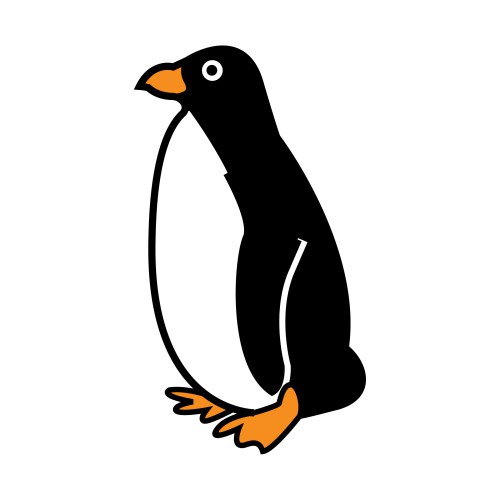 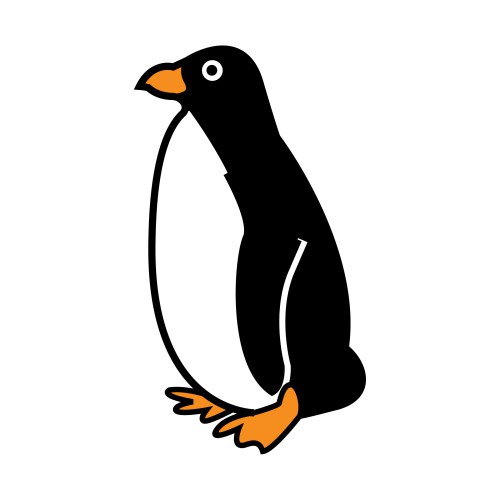 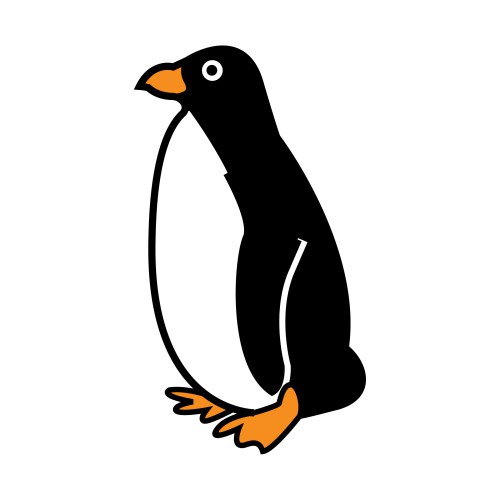 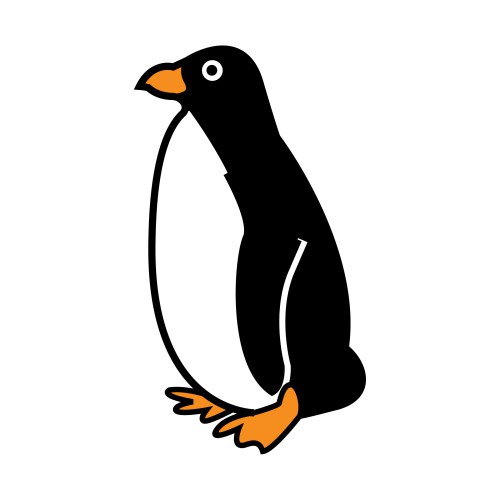 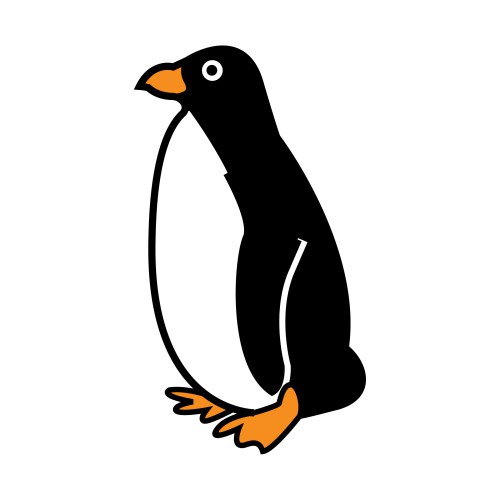 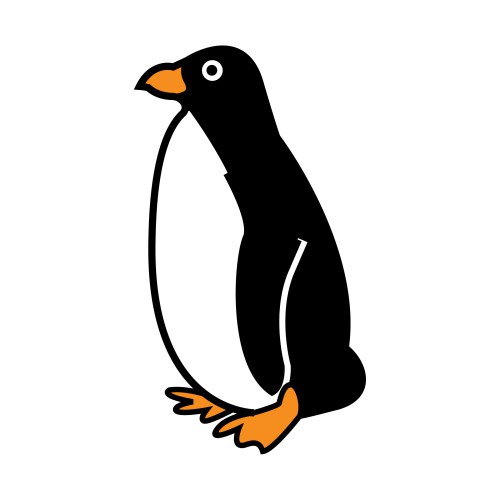 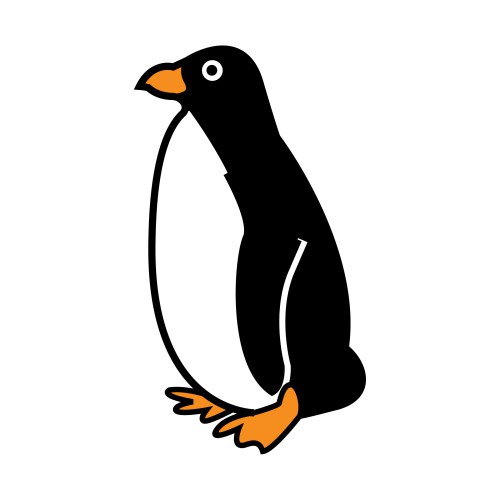 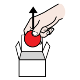 1
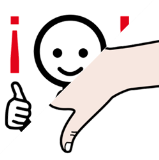 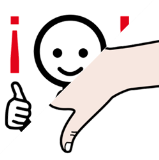 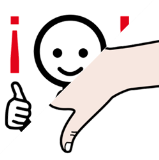 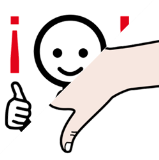 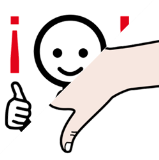 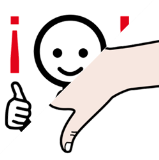 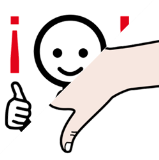 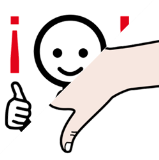 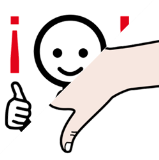 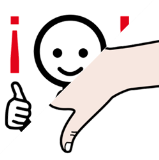 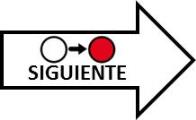 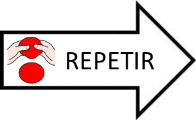 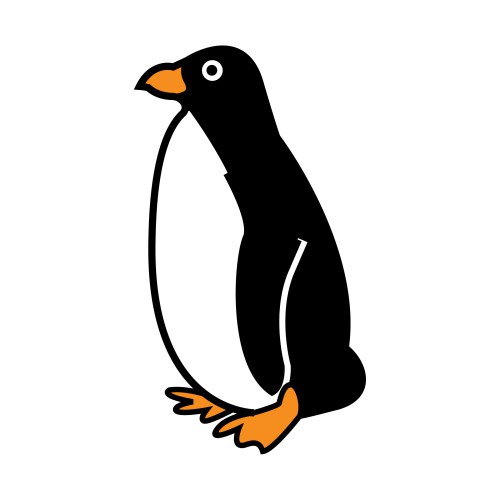 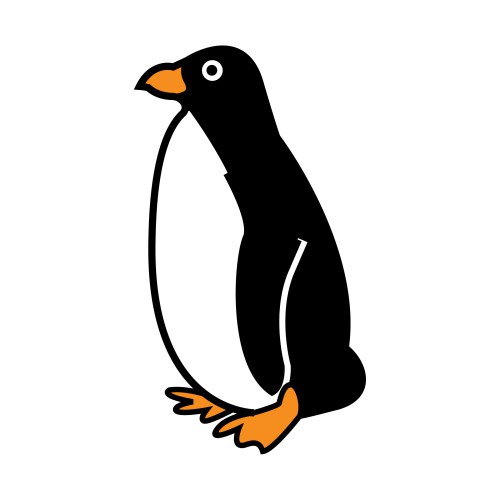 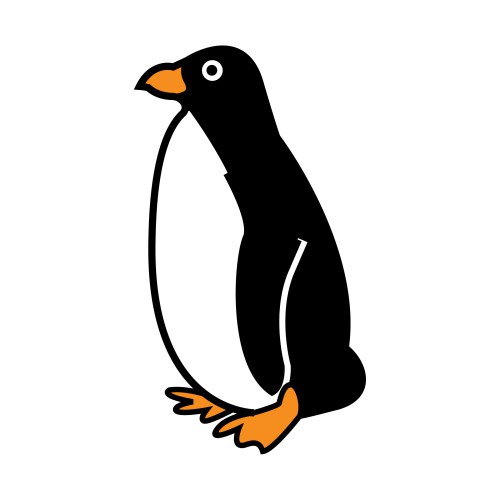 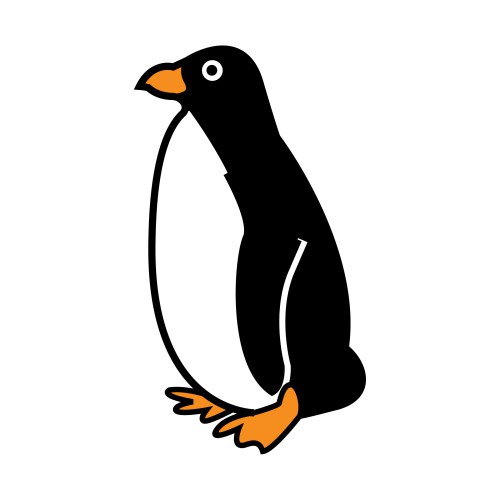 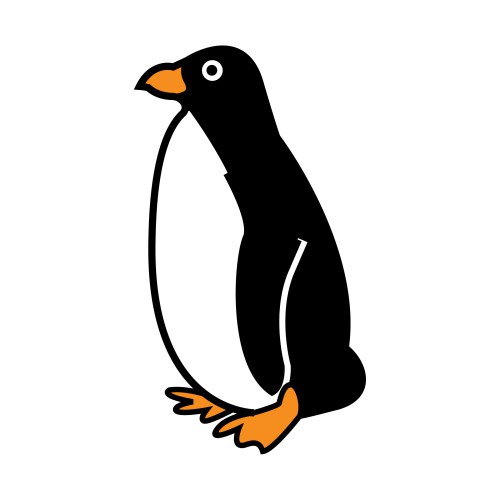 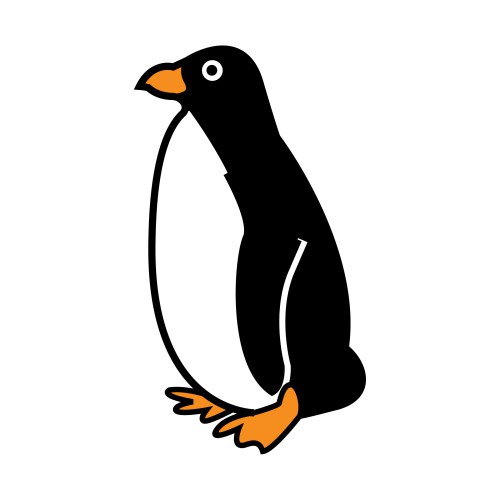 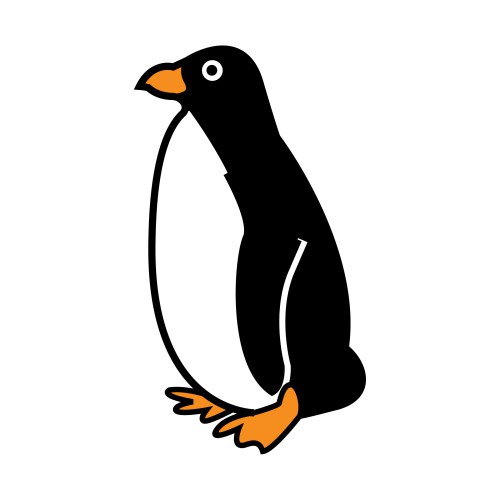 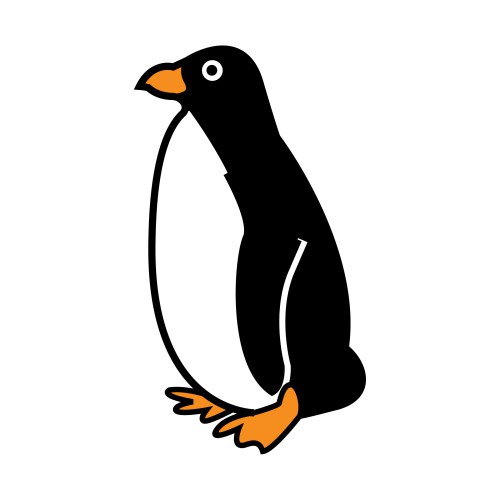 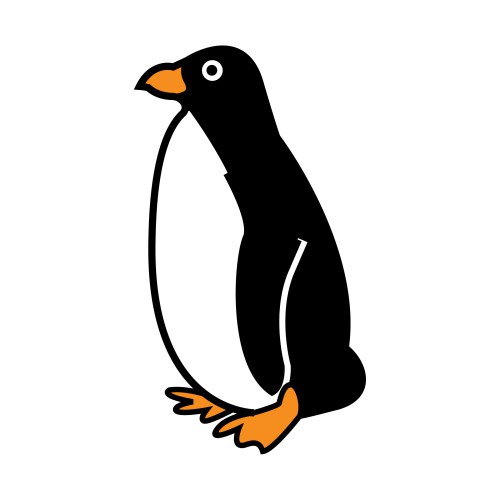 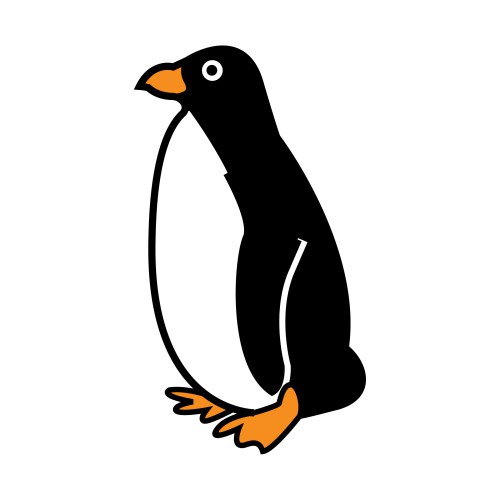 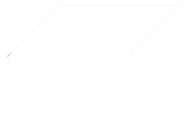 1
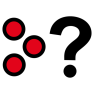 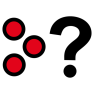 6
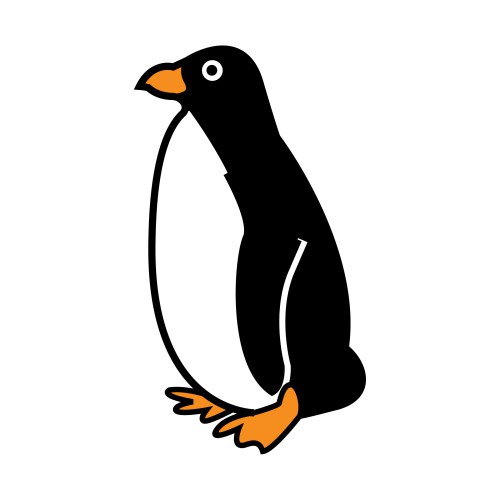 ¿CUÁNTOS   HAY?
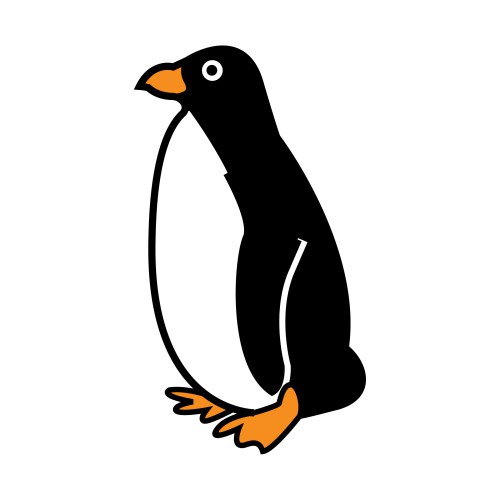 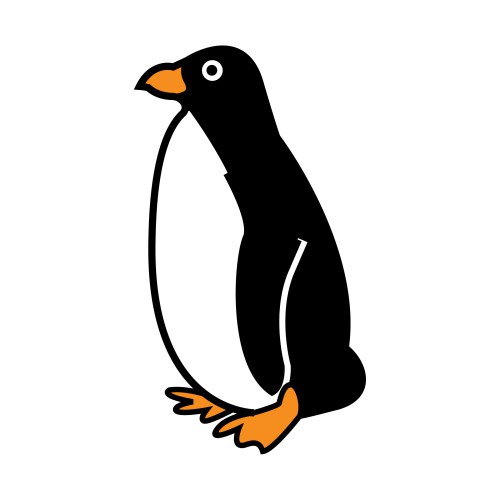 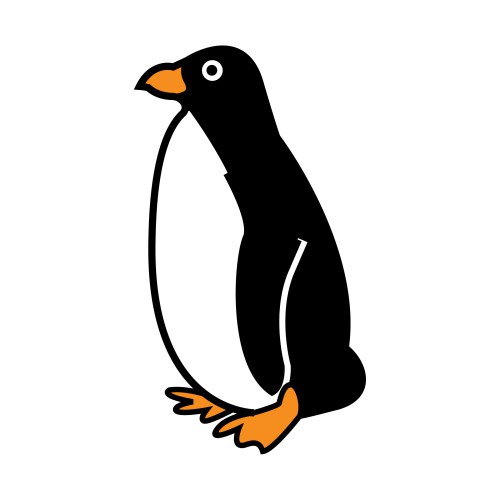 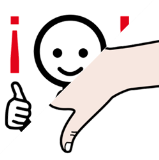 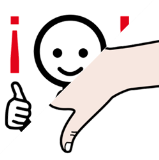 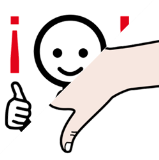 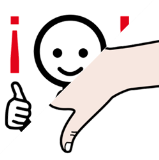 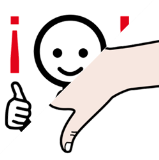 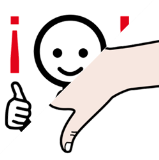 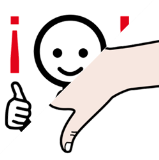 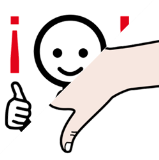 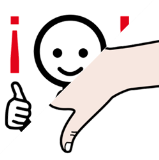 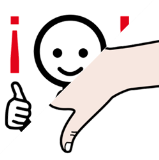 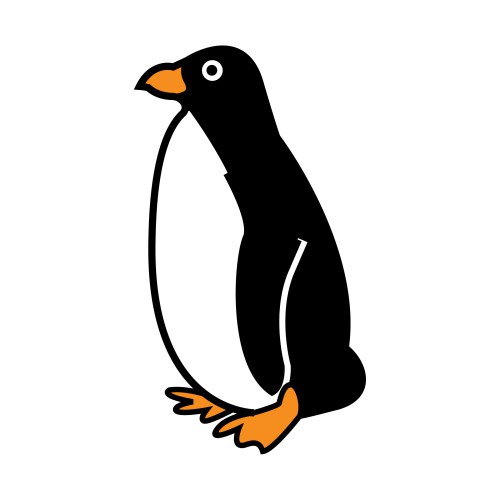 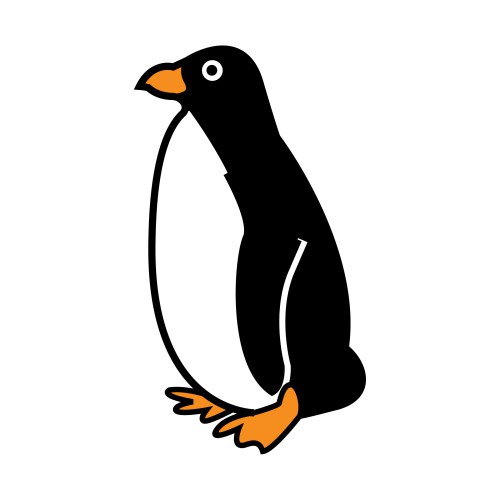 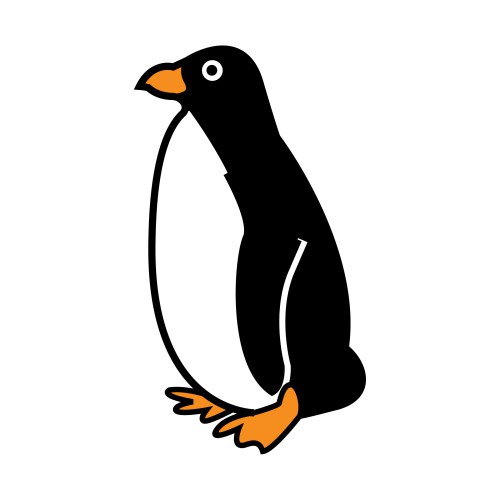 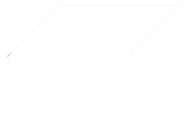 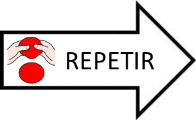 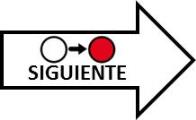 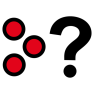 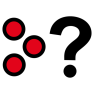 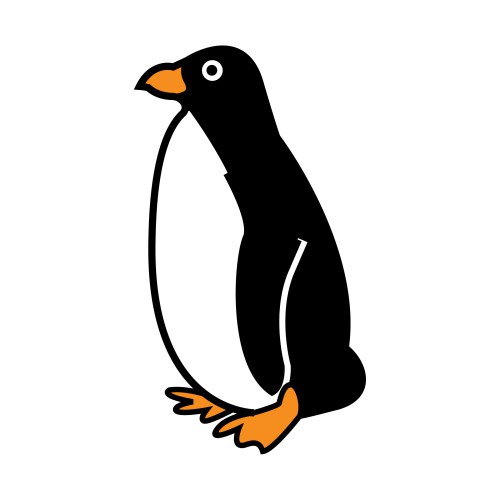 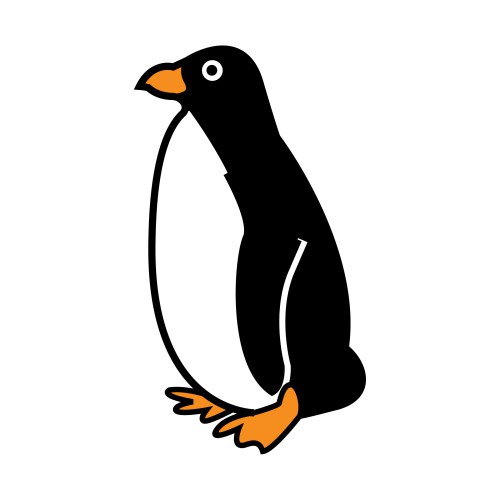 ¿CUÁNTOS   HAY?
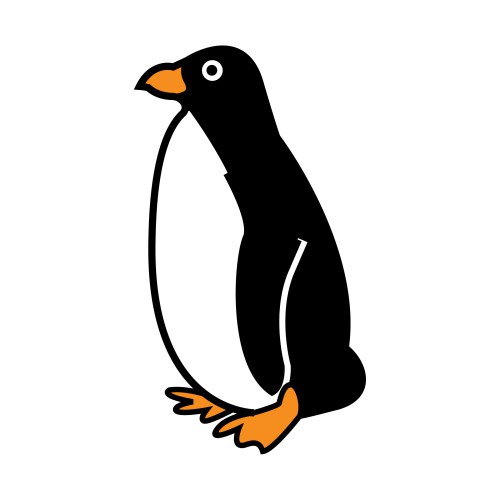 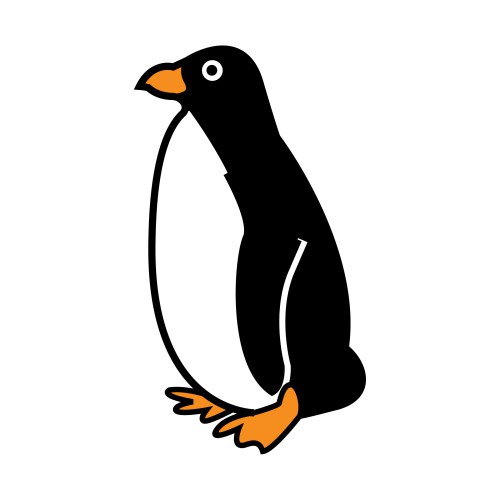 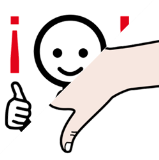 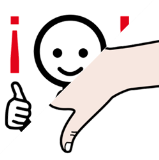 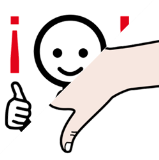 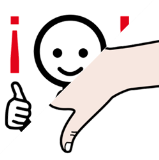 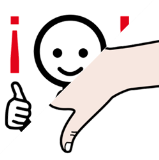 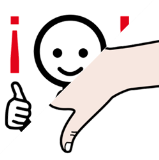 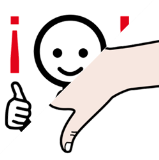 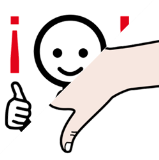 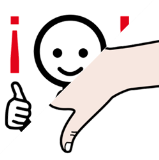 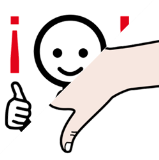 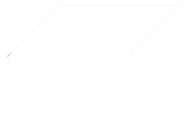 3
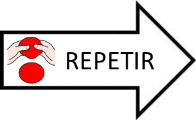 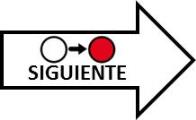 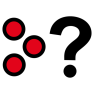 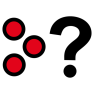 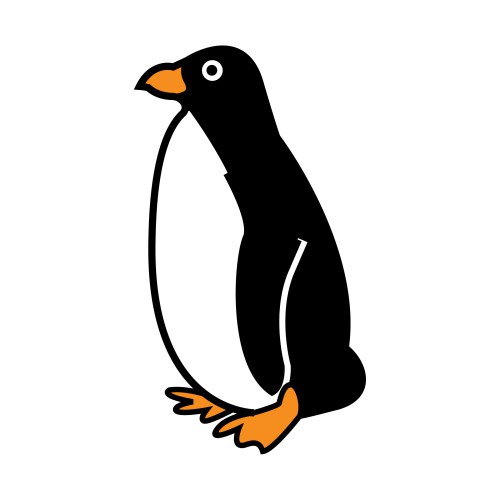 ¿CUÁNTOS   HAY?
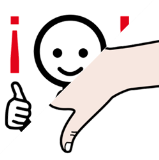 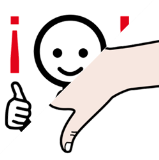 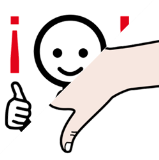 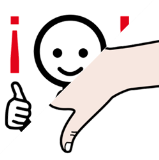 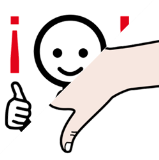 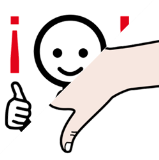 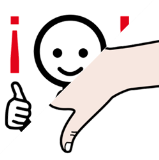 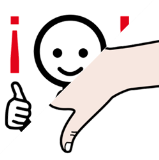 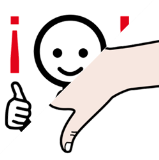 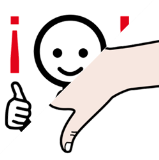 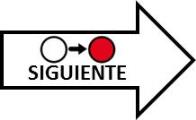 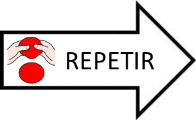 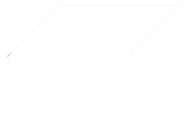 4
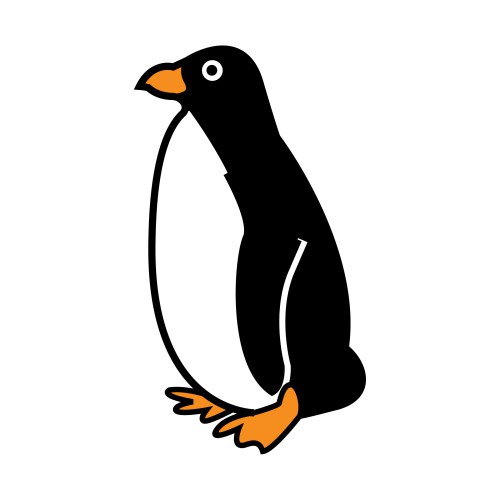 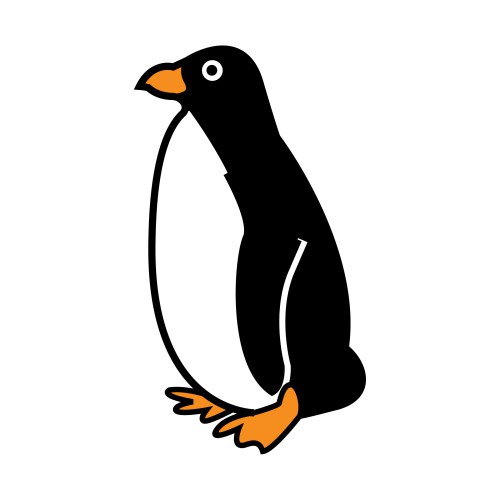 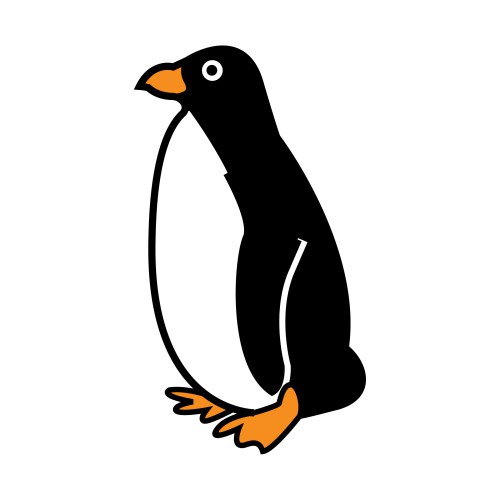 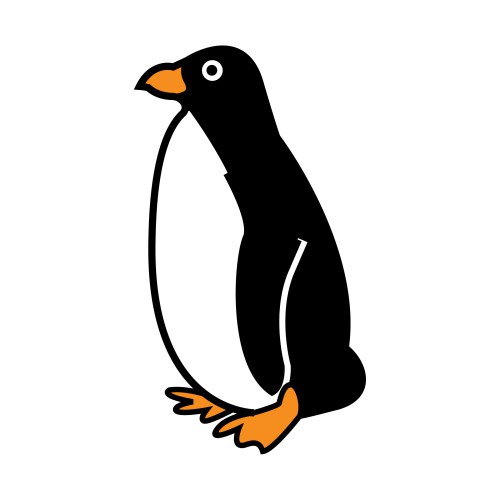 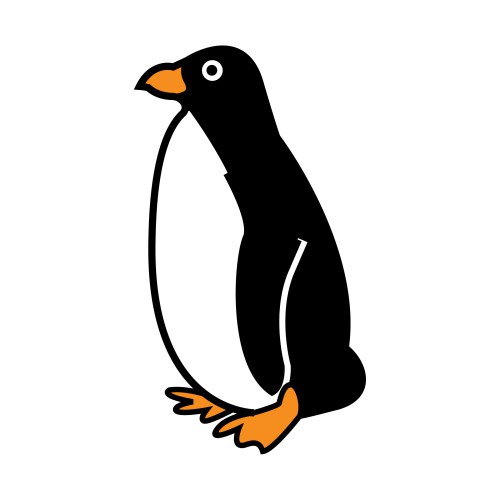 8
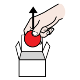 8
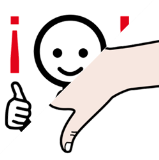 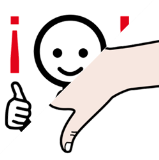 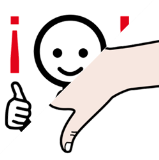 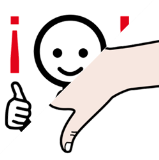 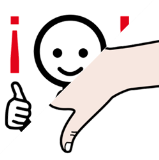 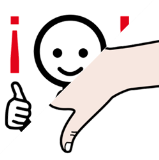 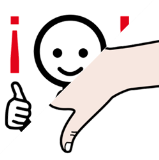 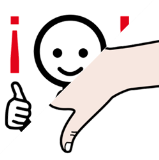 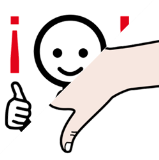 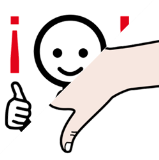 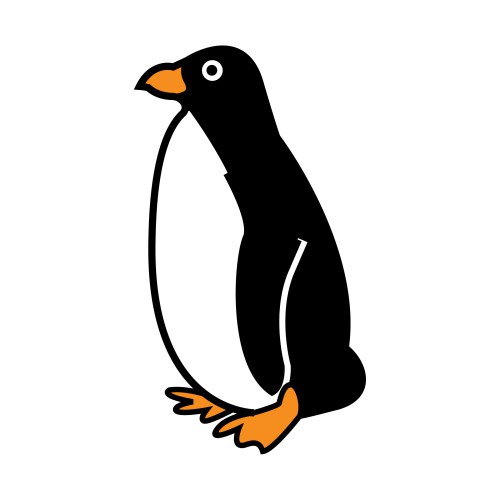 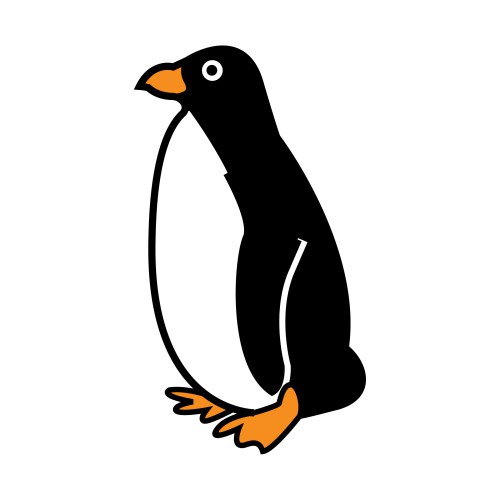 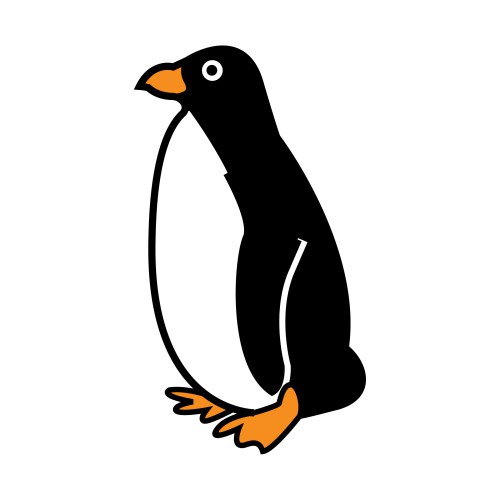 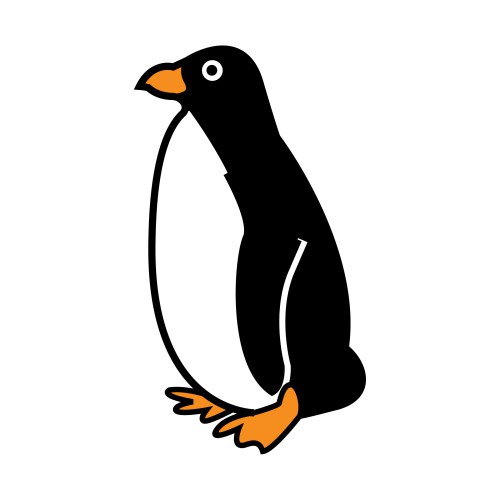 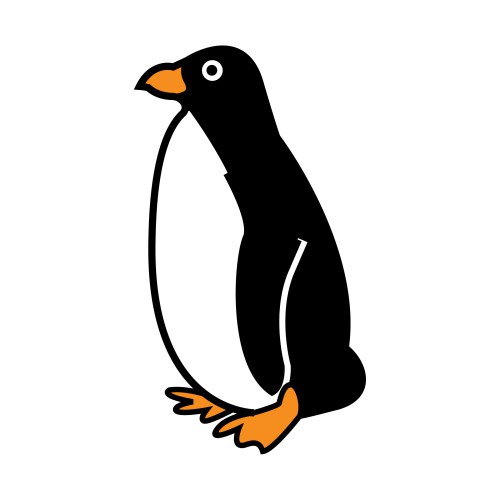 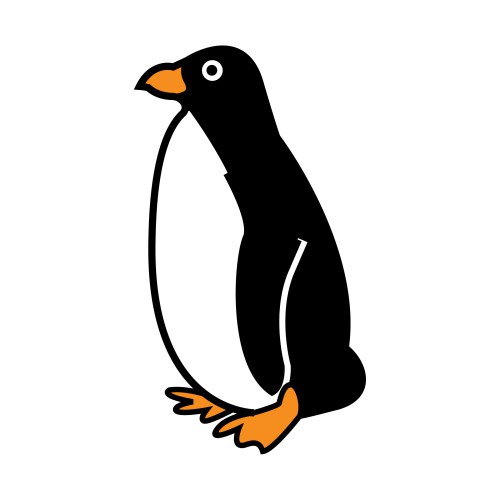 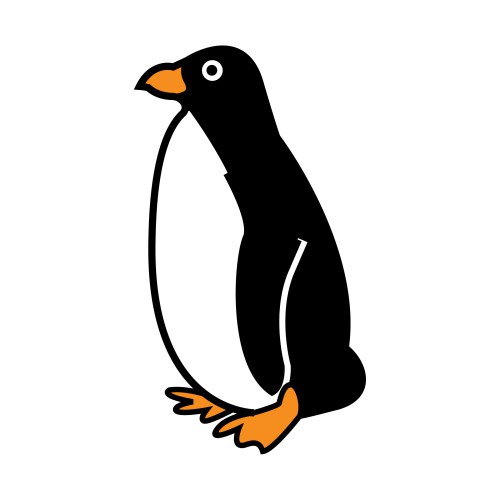 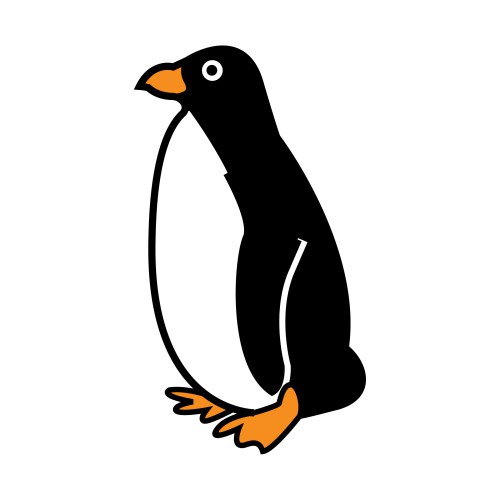 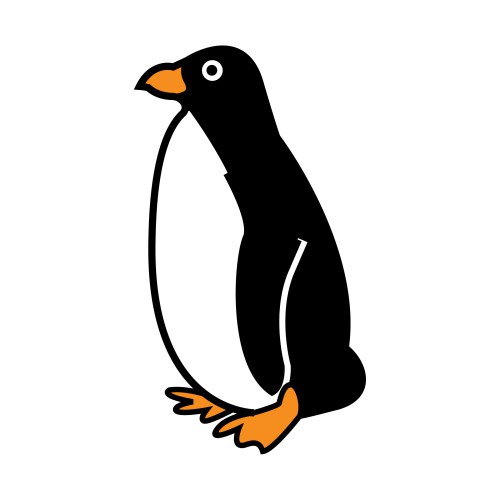 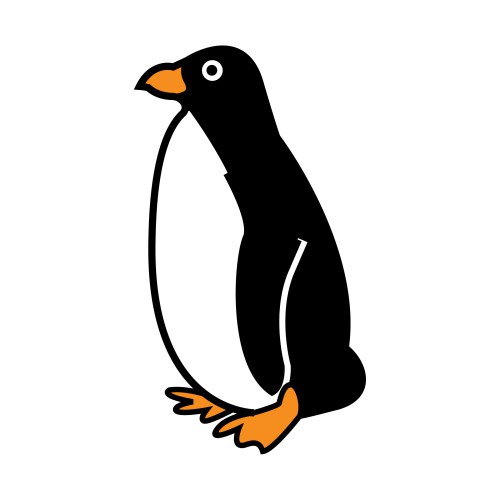 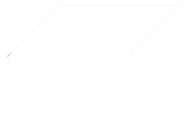 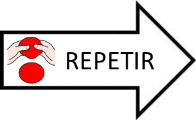 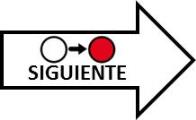 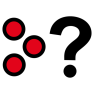 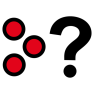 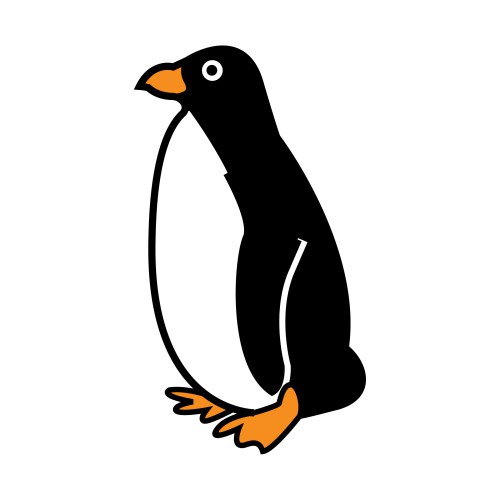 ¿CUÁNTOS   HAY?
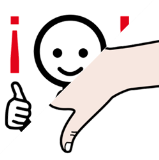 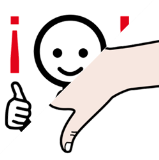 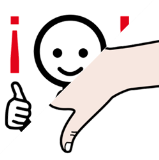 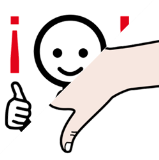 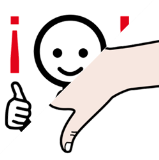 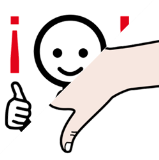 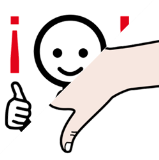 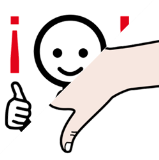 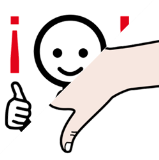 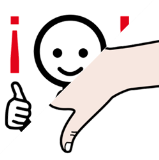 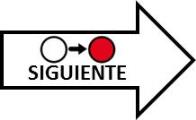 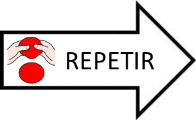 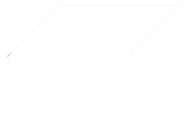 6
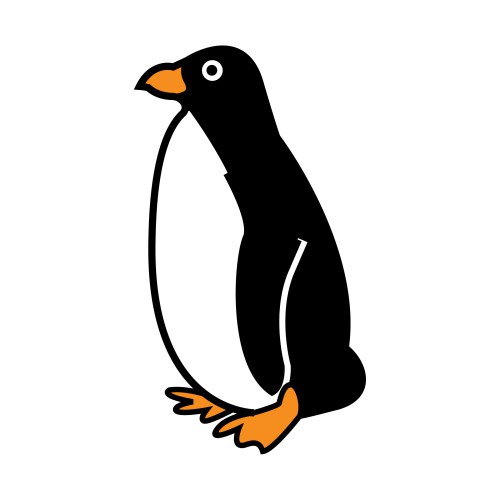 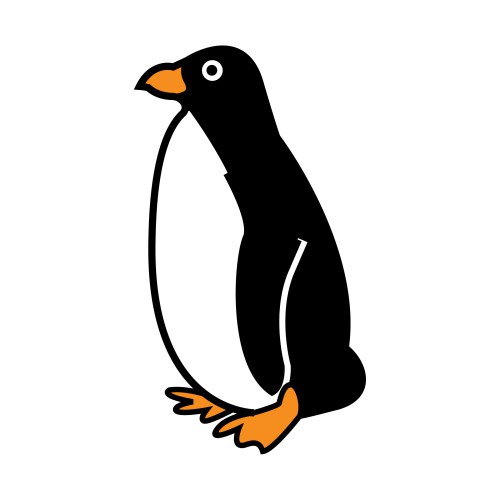 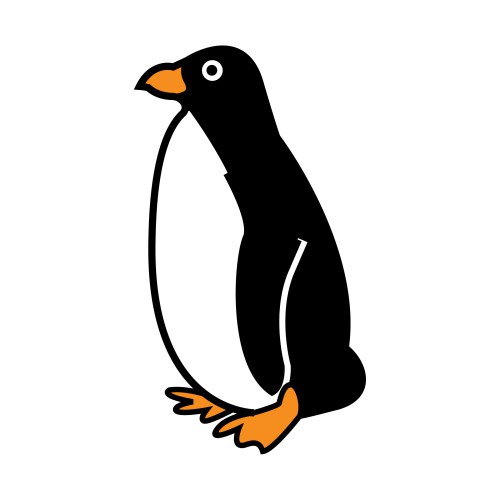 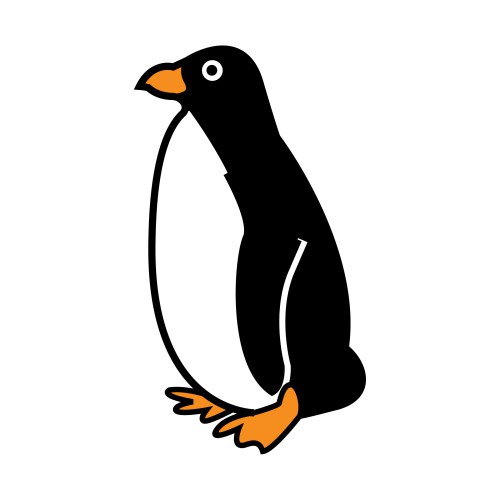 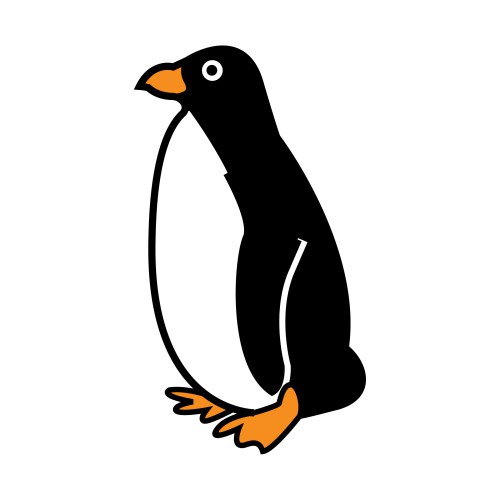 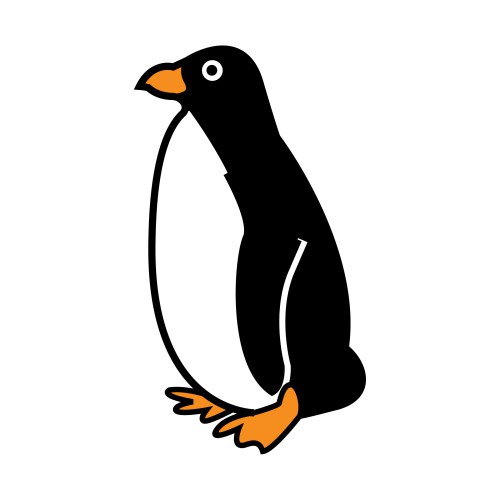 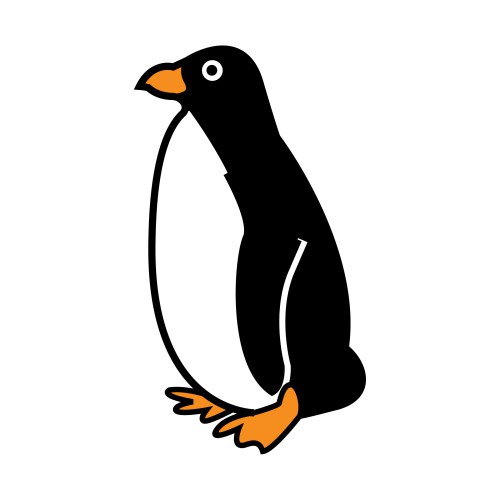 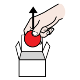 5
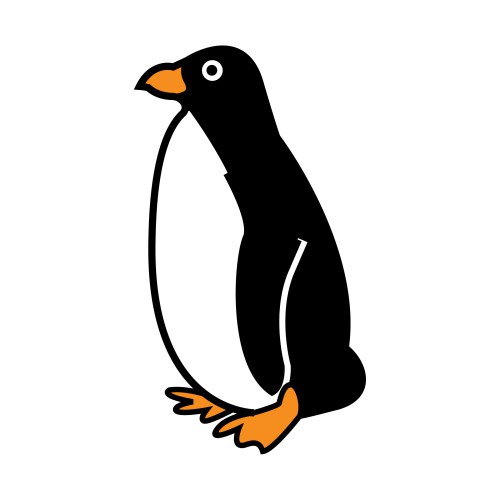 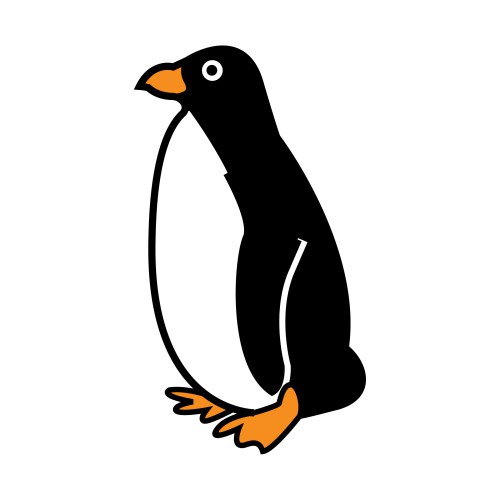 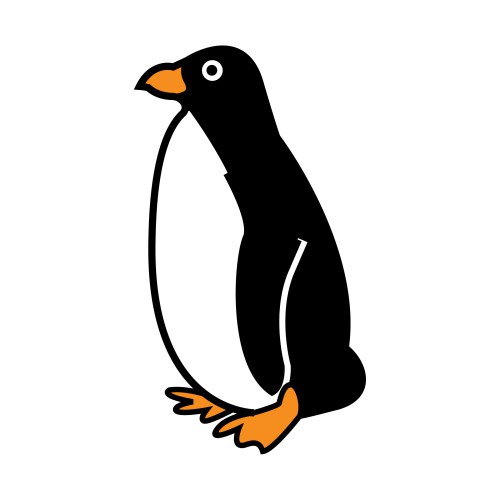 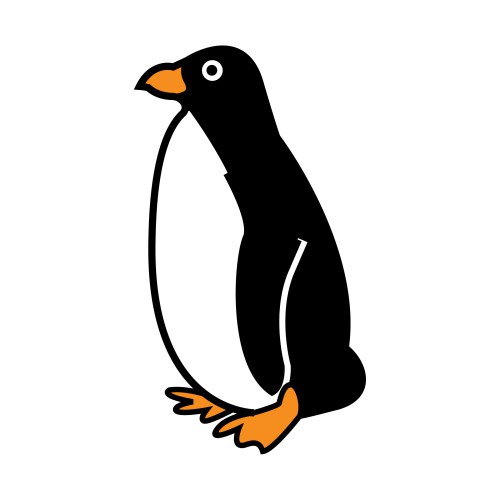 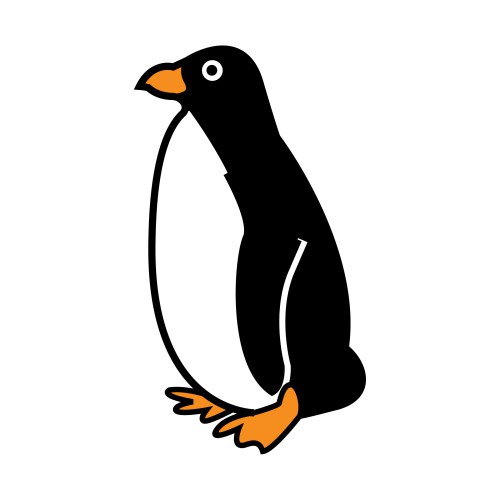 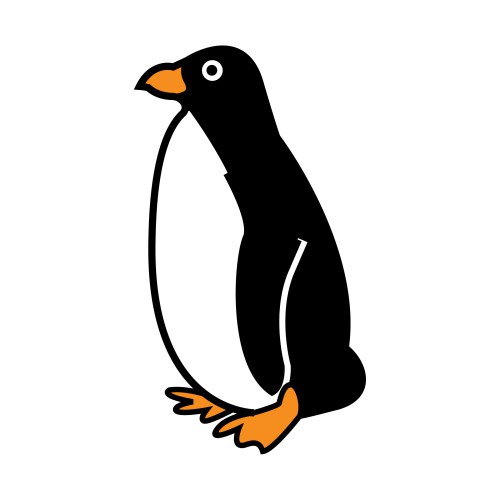 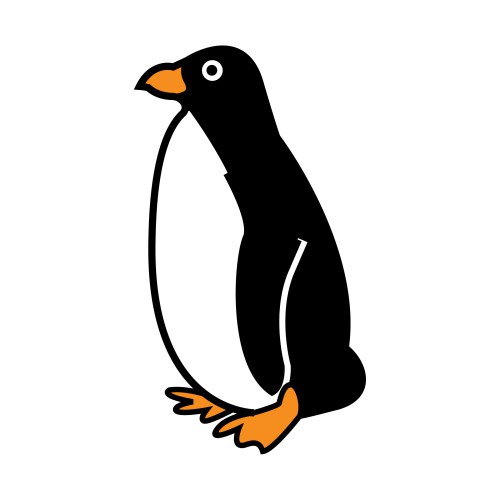 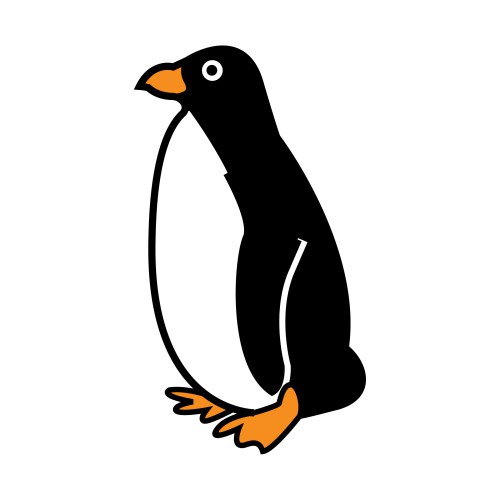 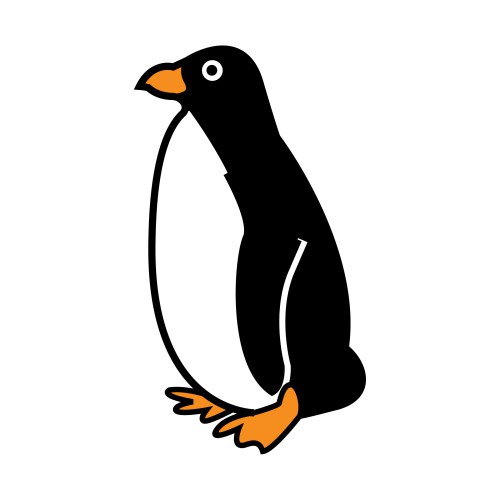 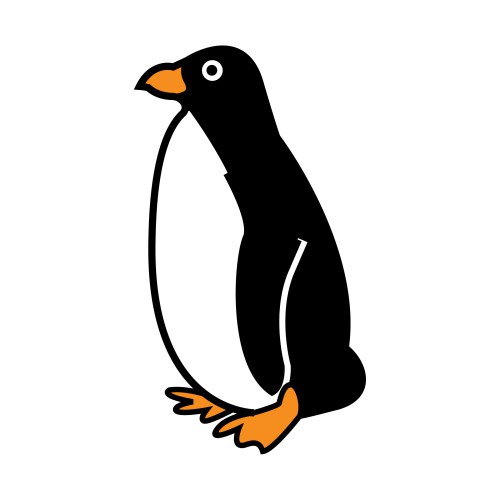 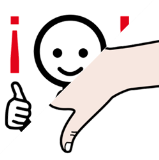 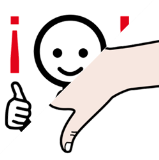 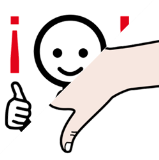 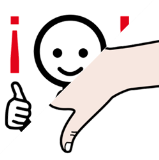 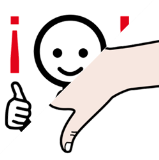 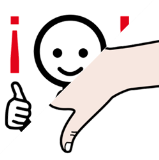 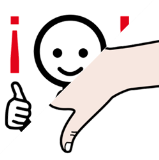 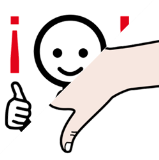 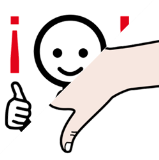 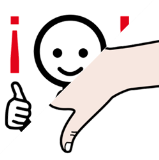 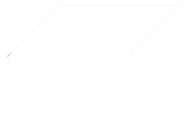 5
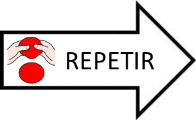 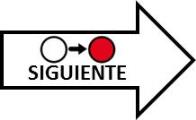 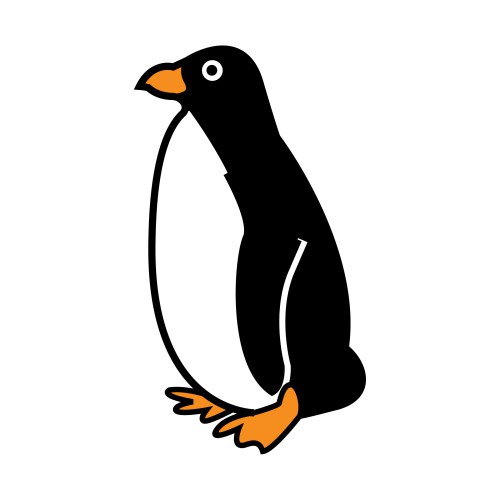 9
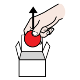 9
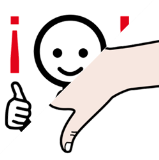 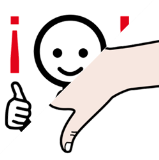 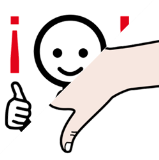 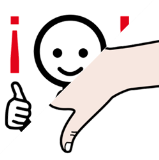 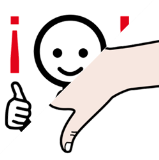 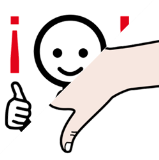 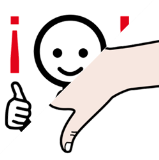 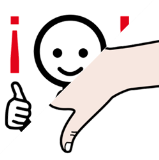 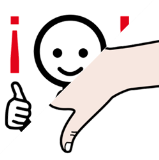 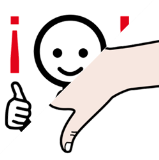 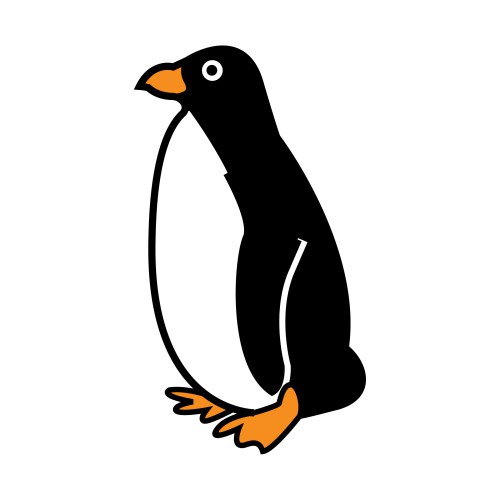 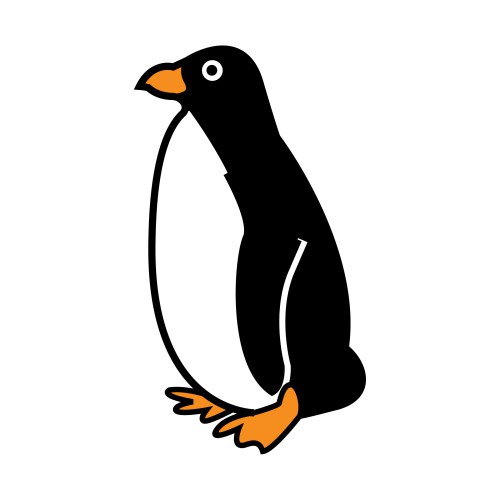 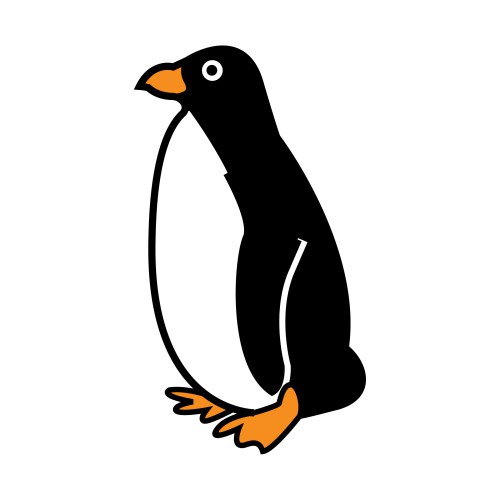 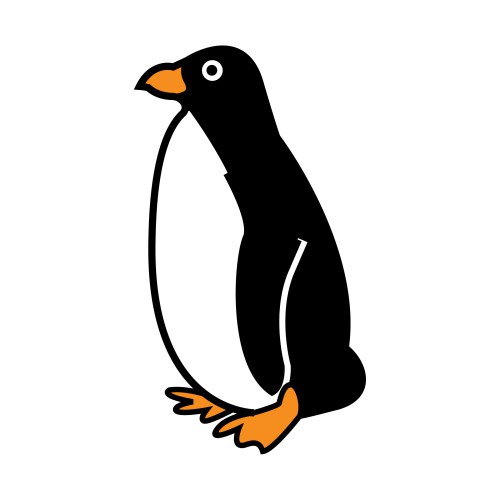 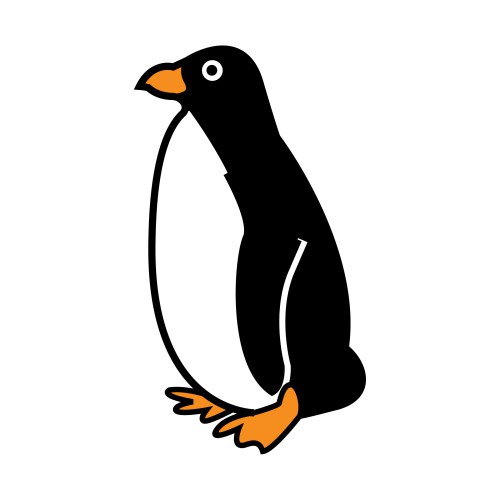 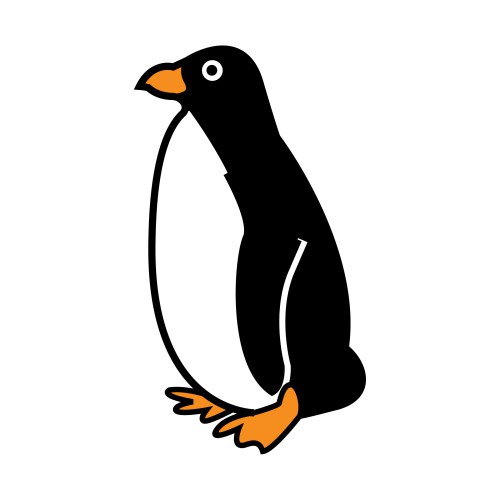 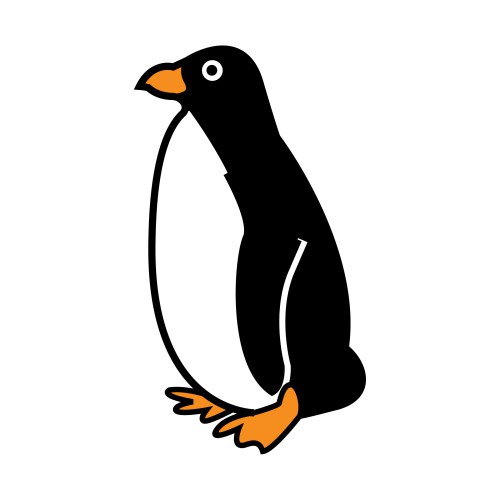 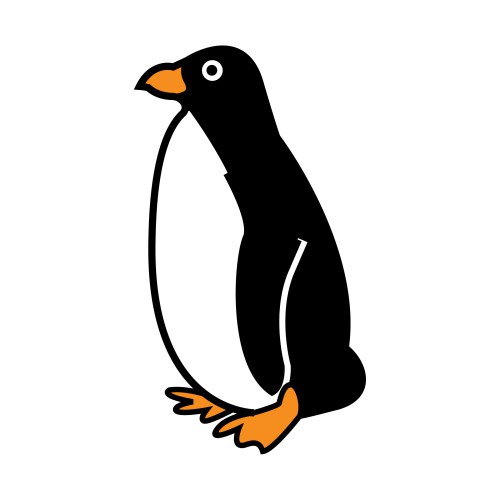 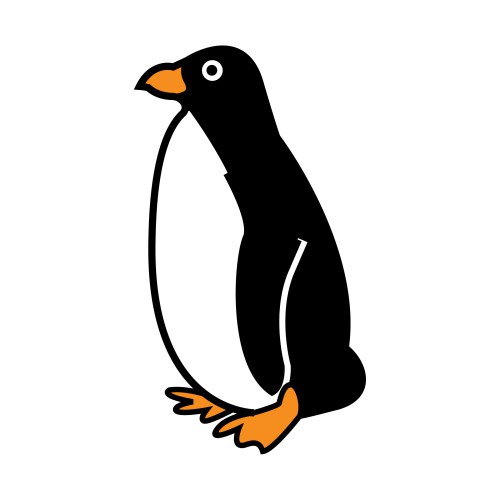 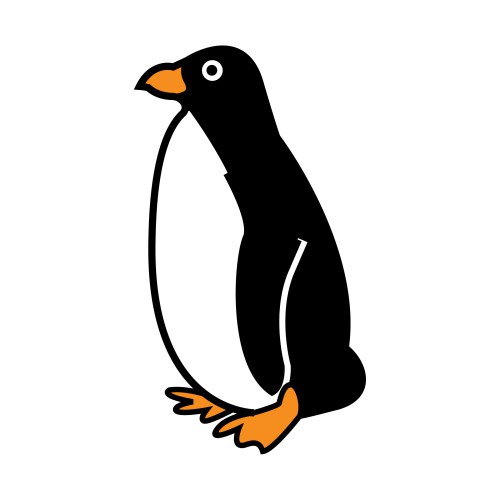 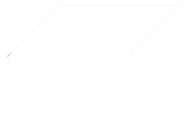 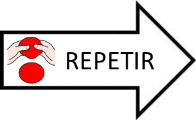 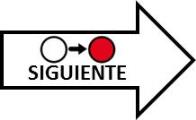 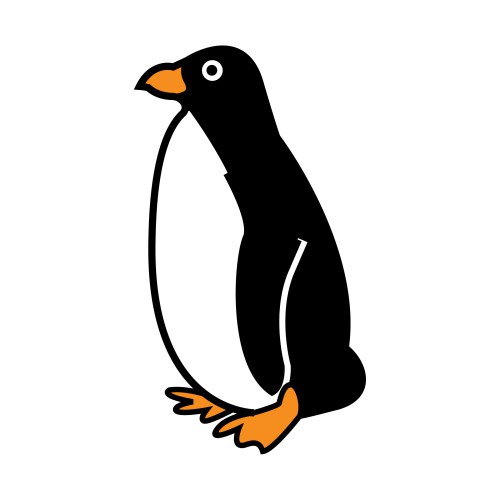 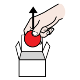 6
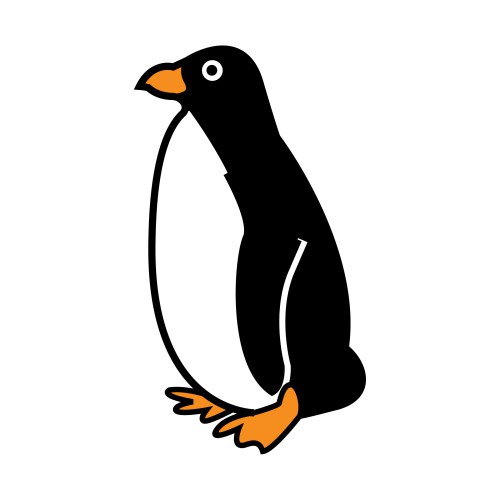 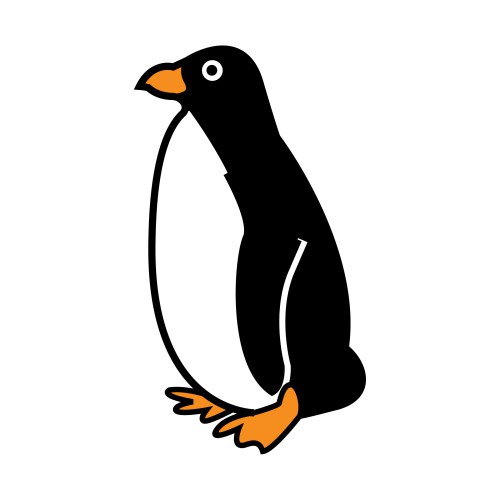 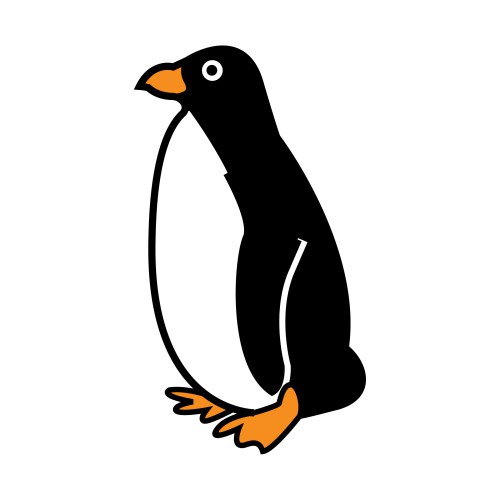 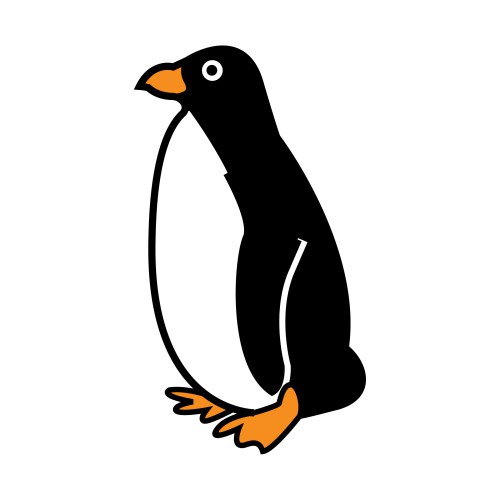 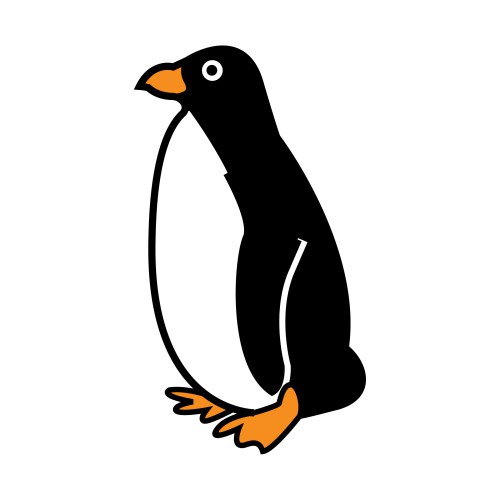 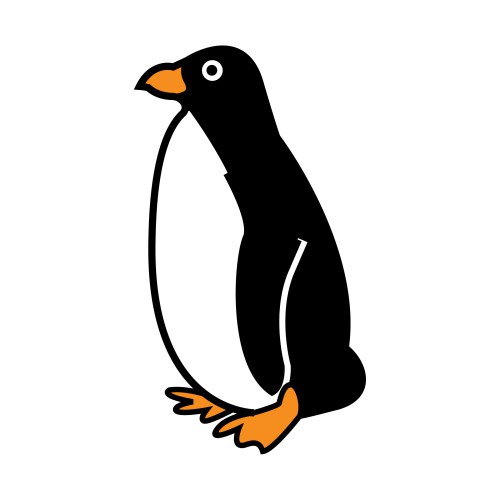 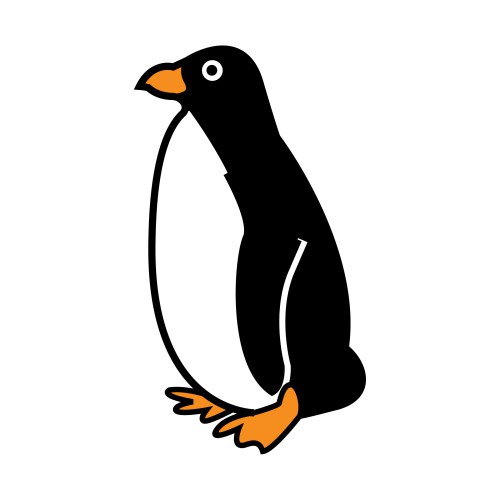 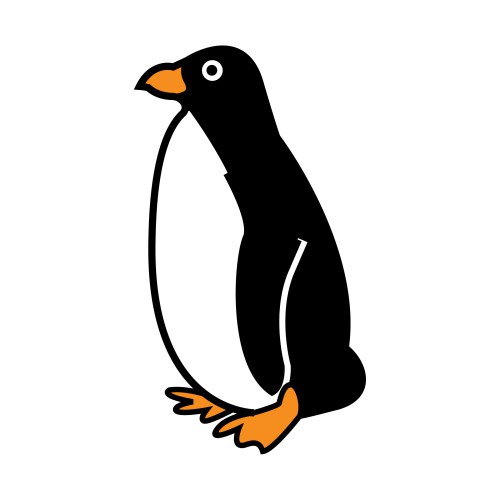 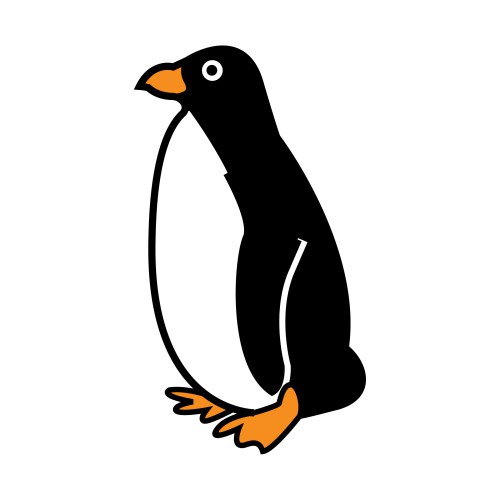 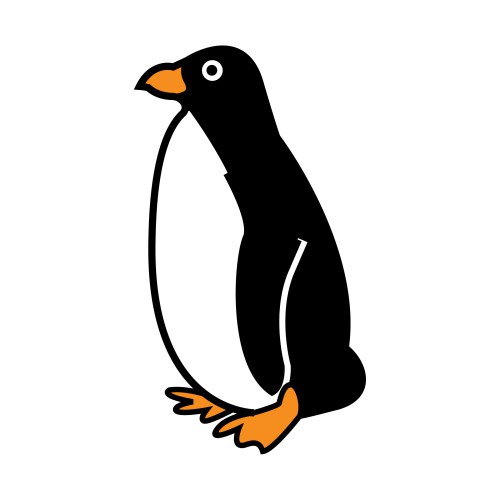 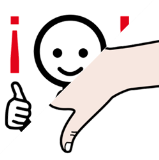 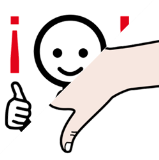 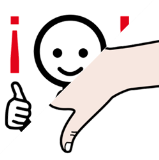 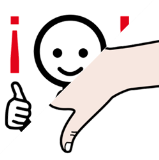 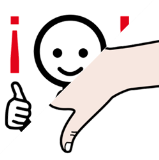 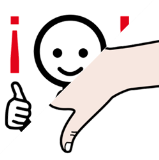 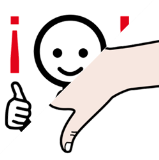 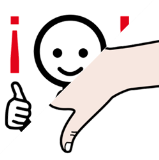 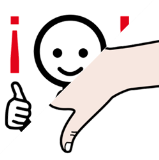 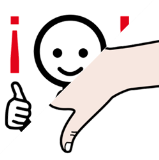 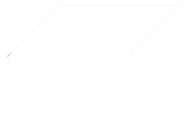 6
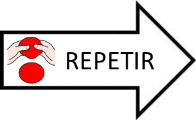 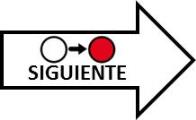 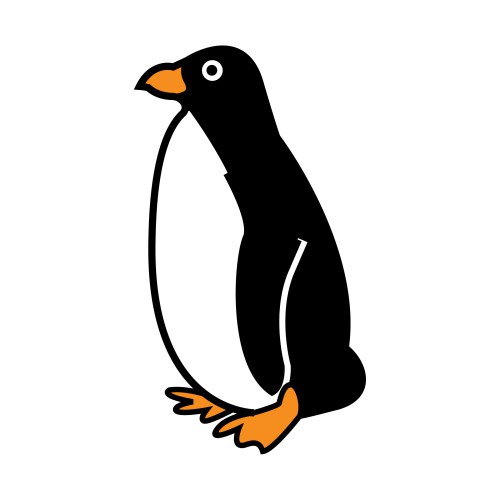 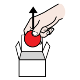 3
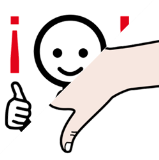 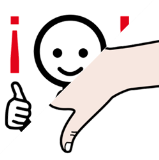 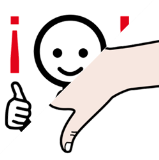 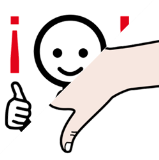 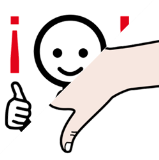 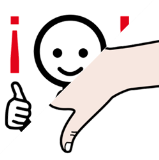 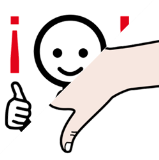 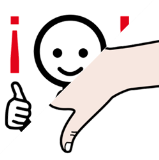 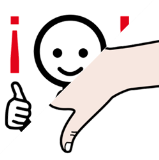 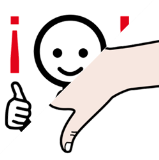 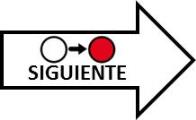 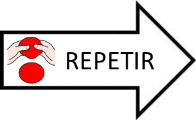 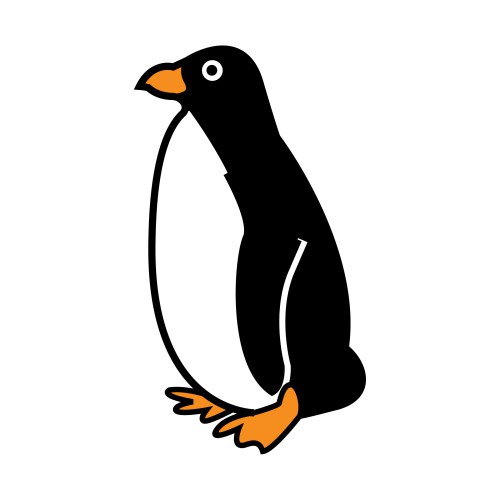 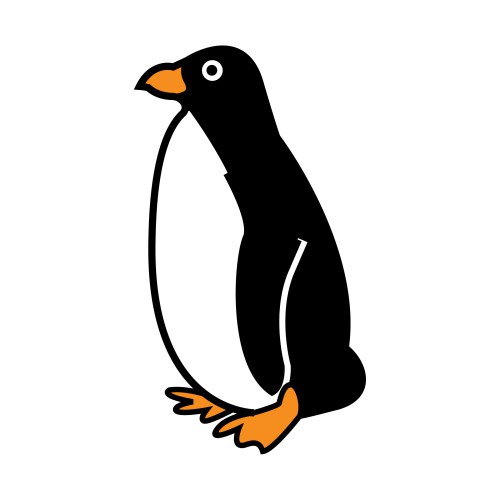 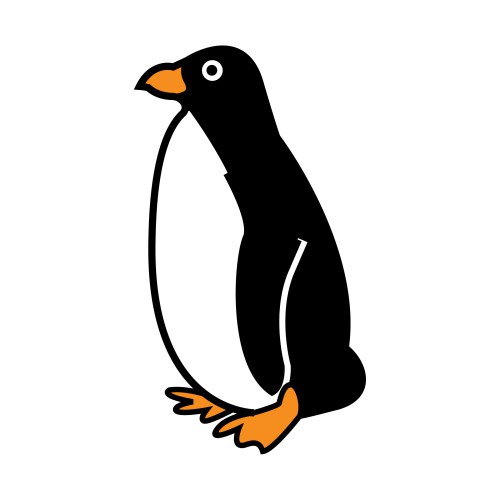 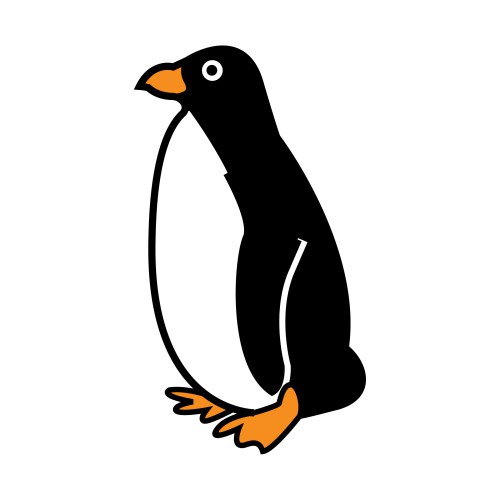 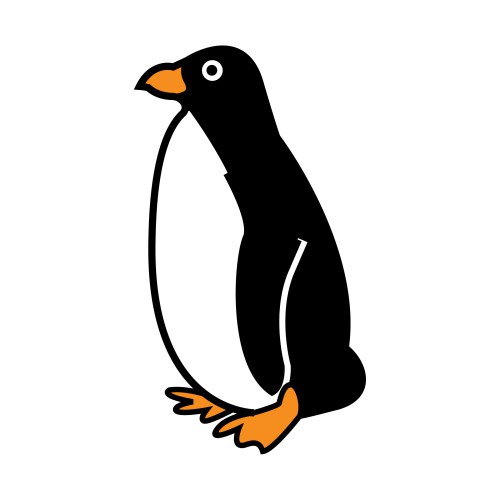 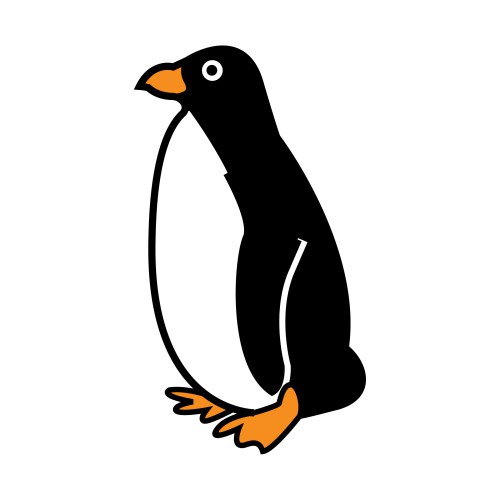 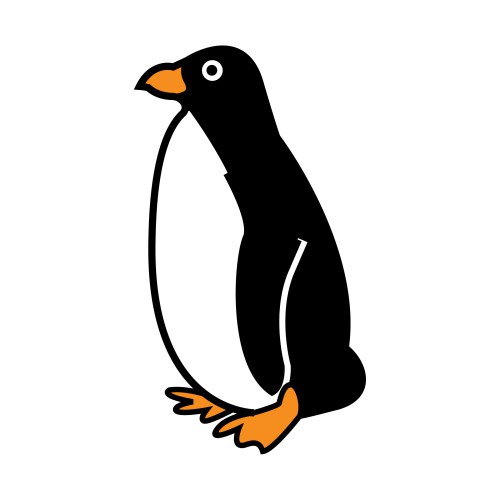 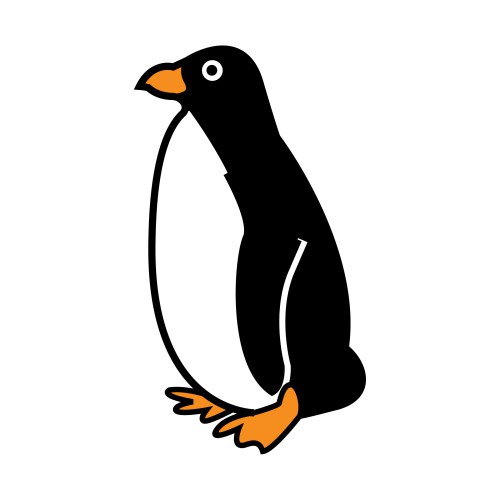 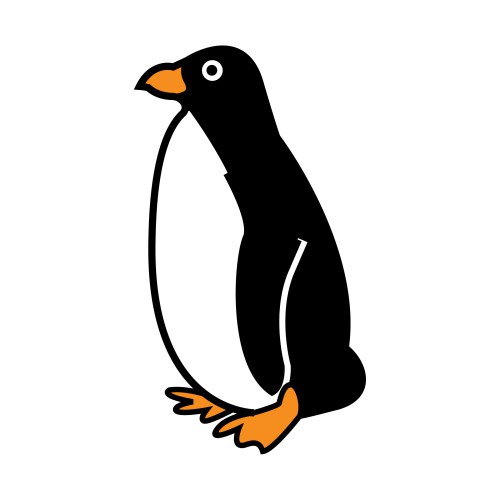 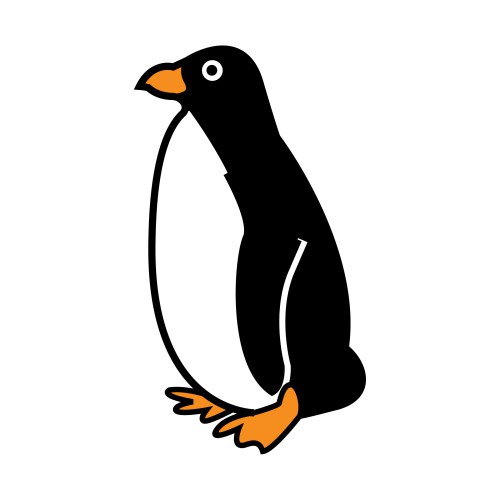 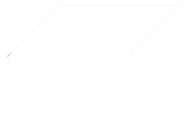 3
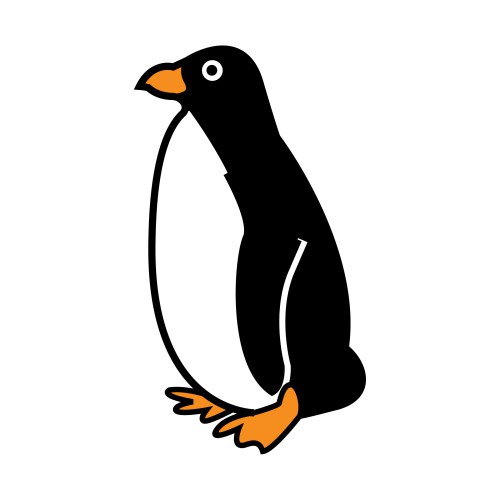 1
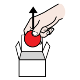 1
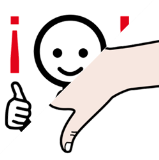 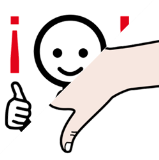 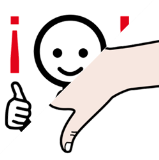 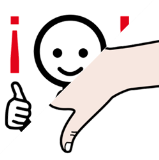 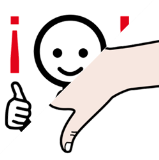 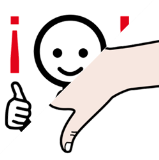 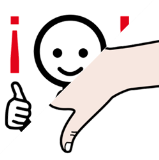 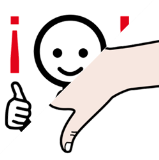 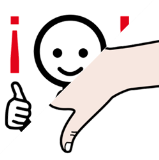 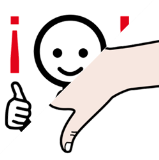 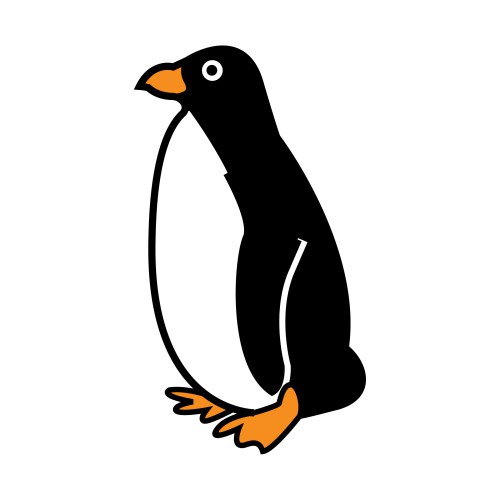 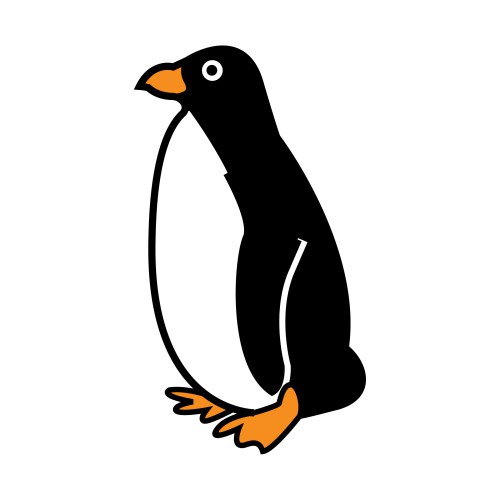 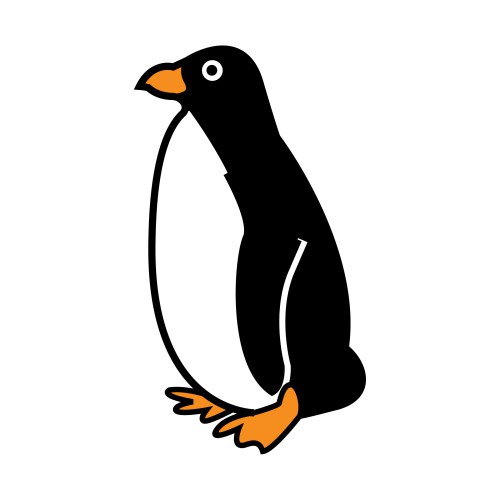 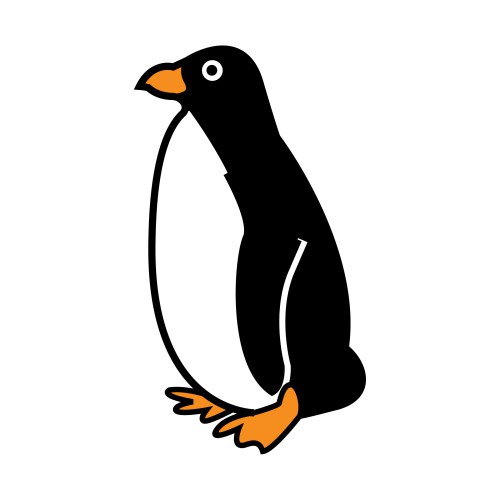 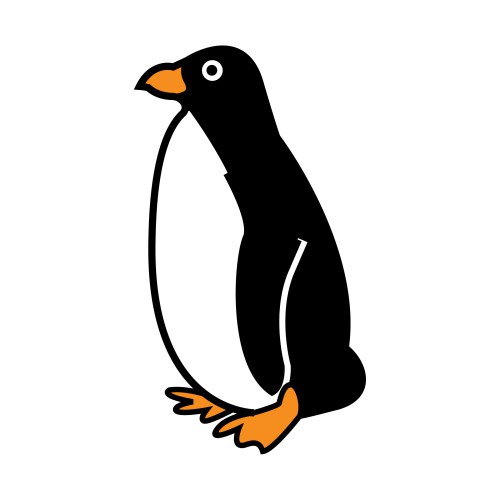 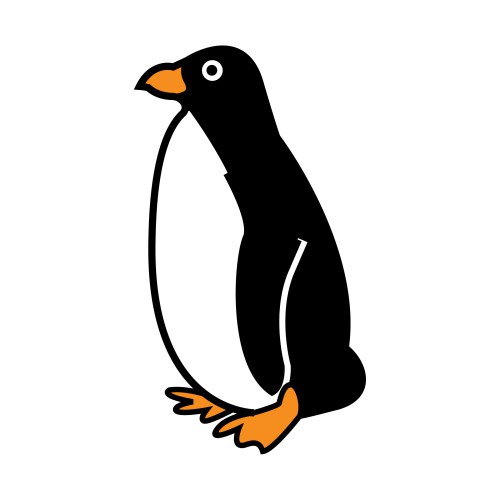 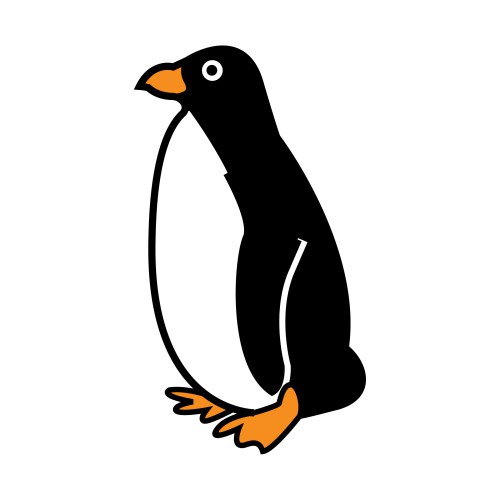 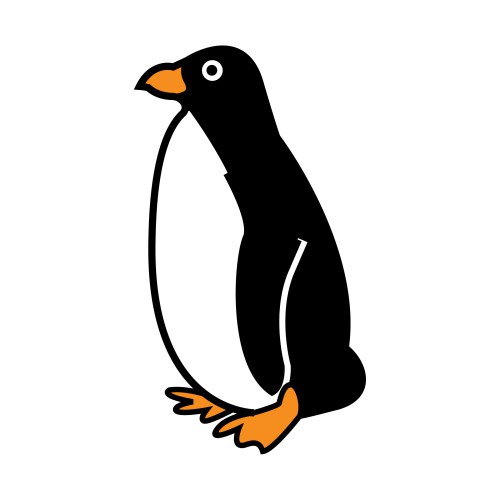 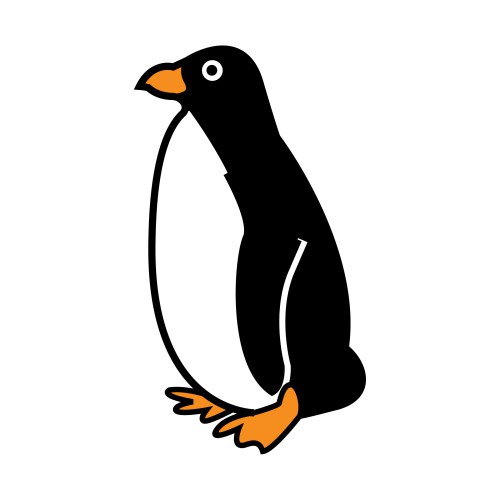 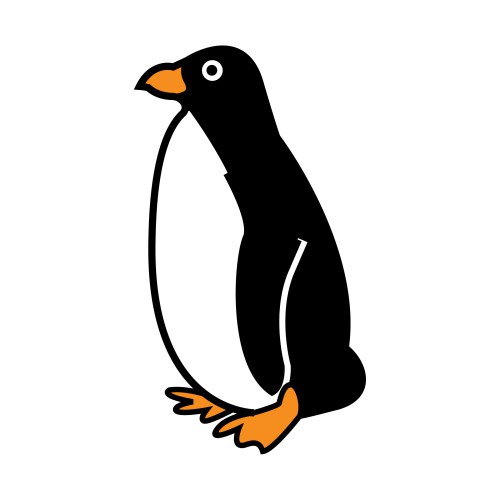 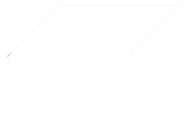 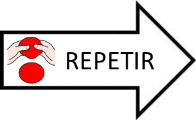 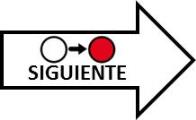 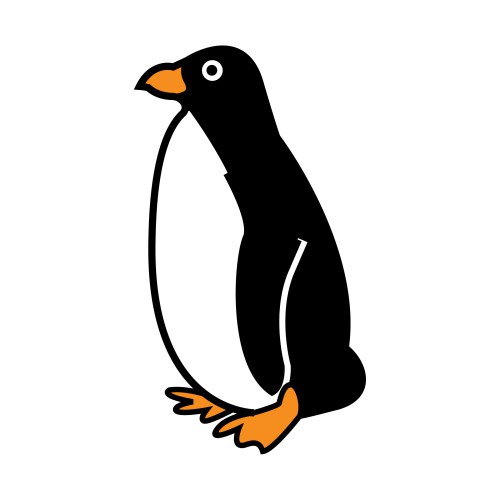 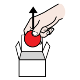 8
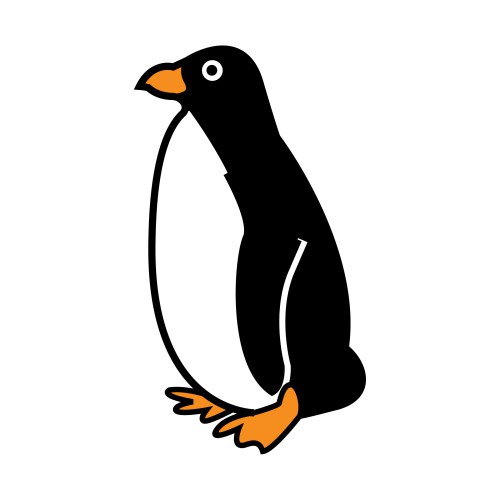 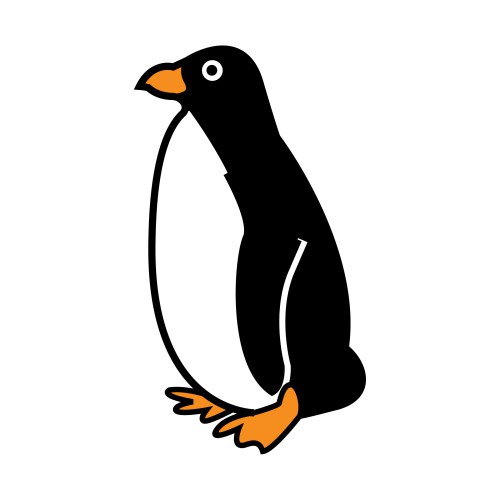 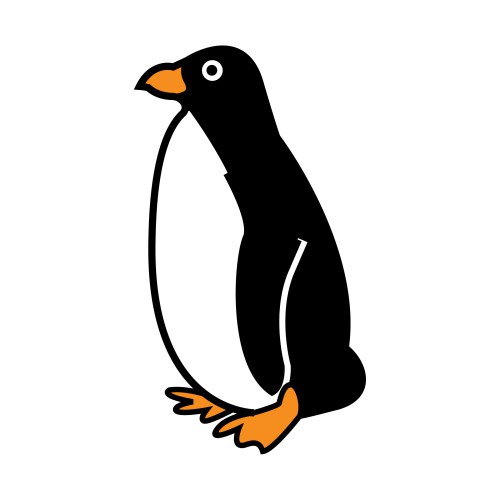 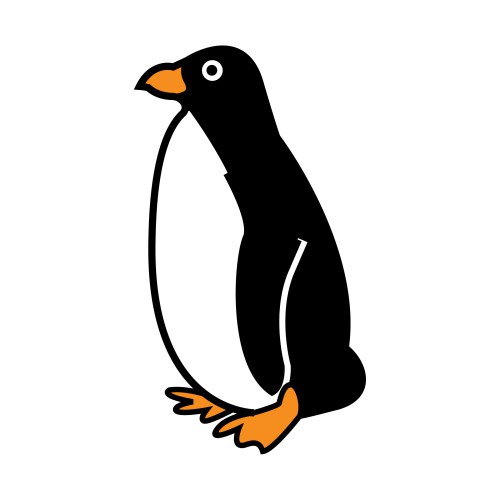 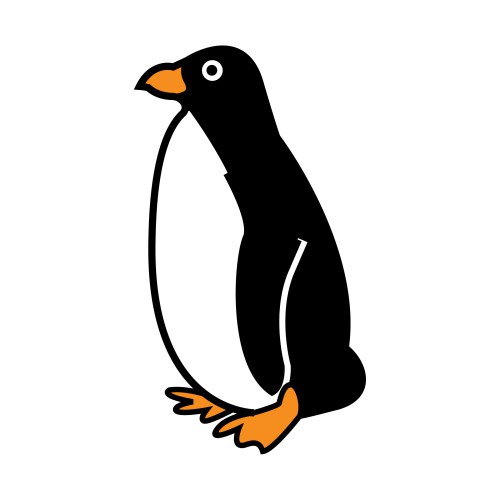 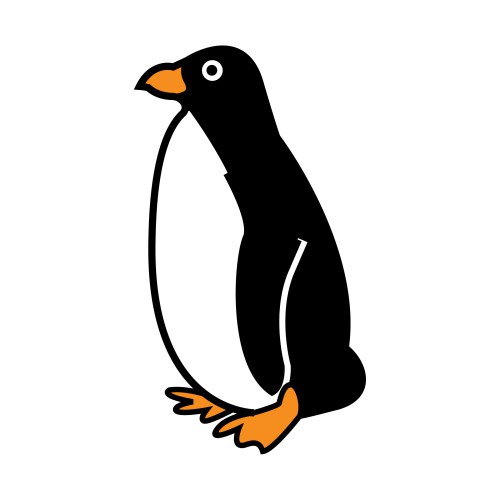 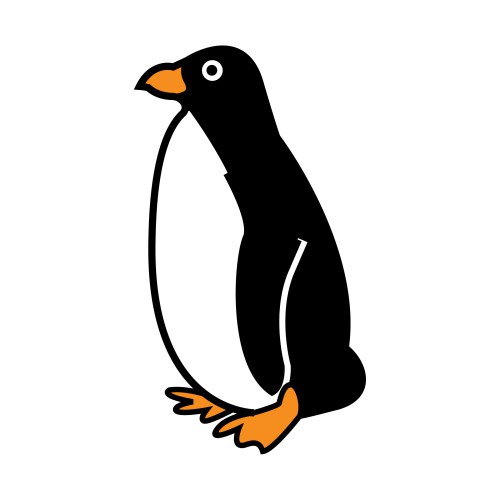 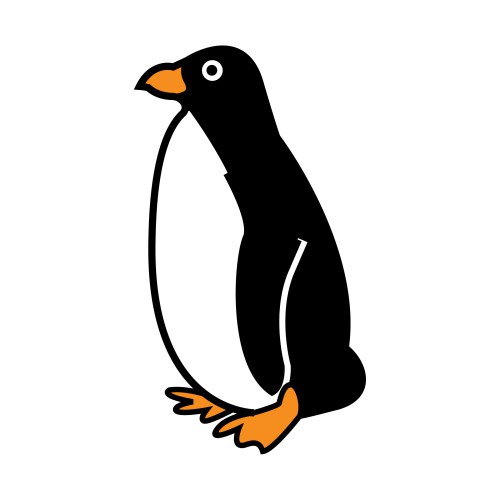 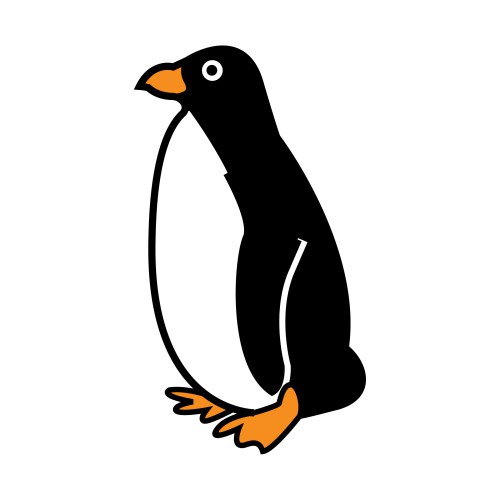 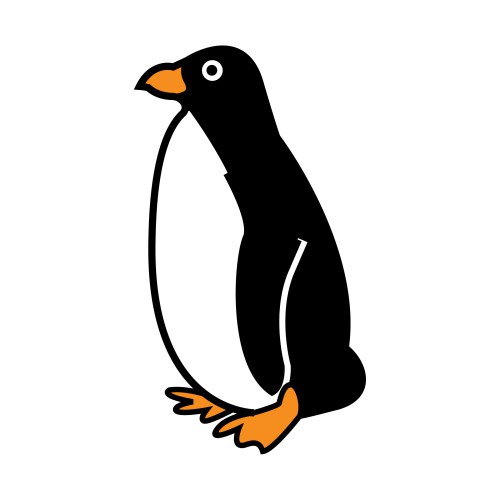 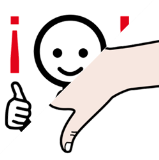 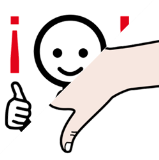 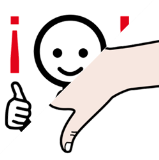 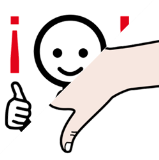 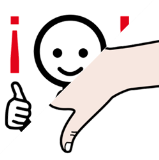 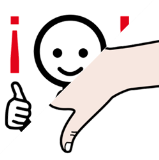 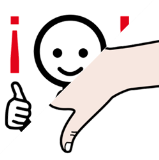 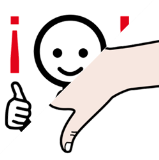 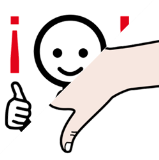 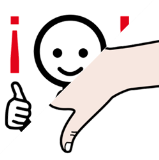 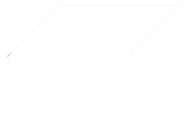 8
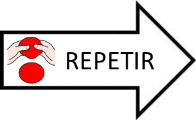 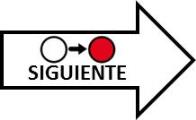 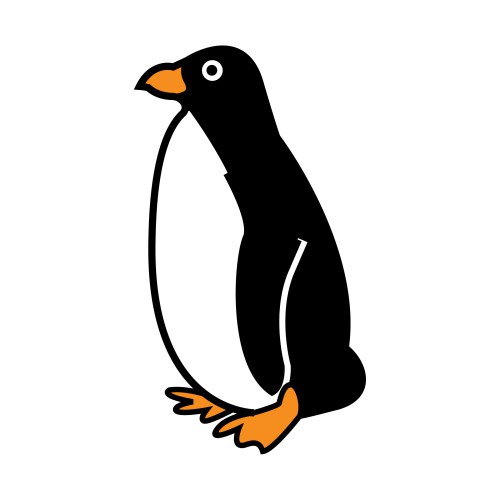 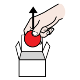 4
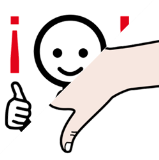 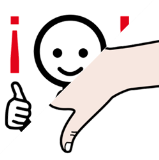 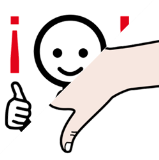 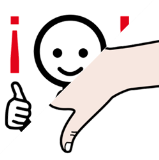 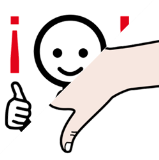 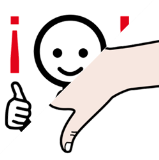 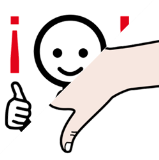 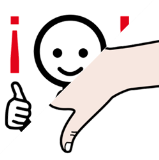 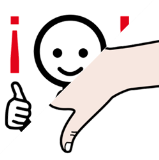 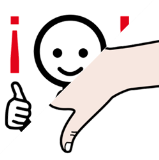 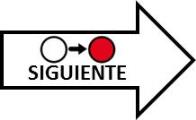 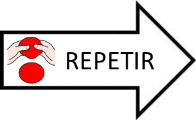 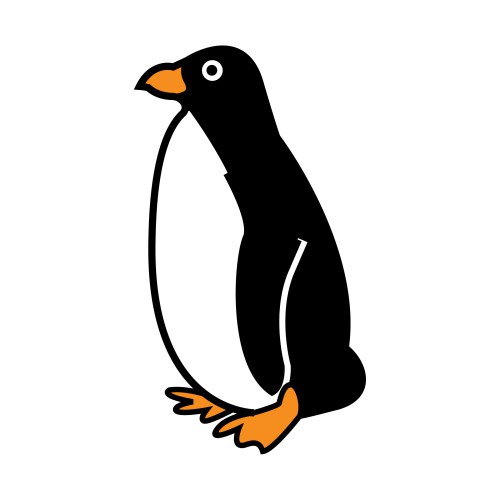 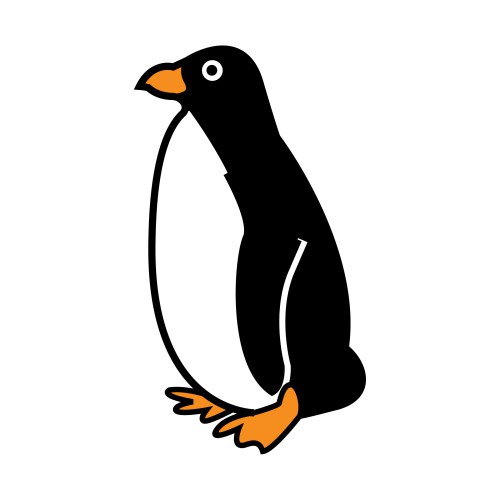 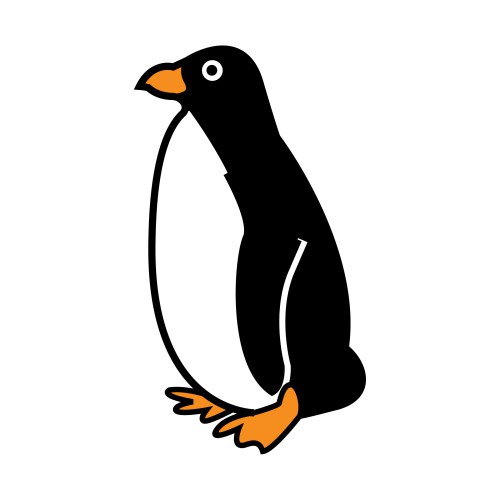 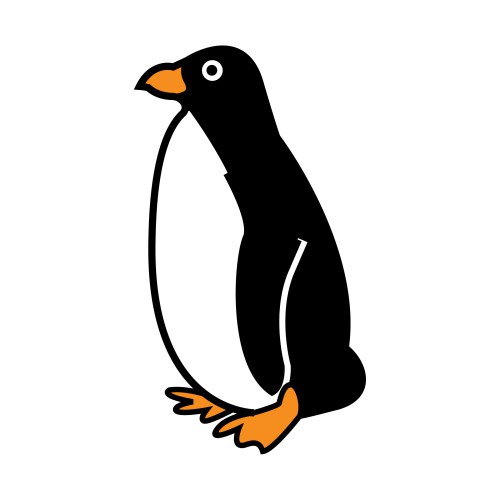 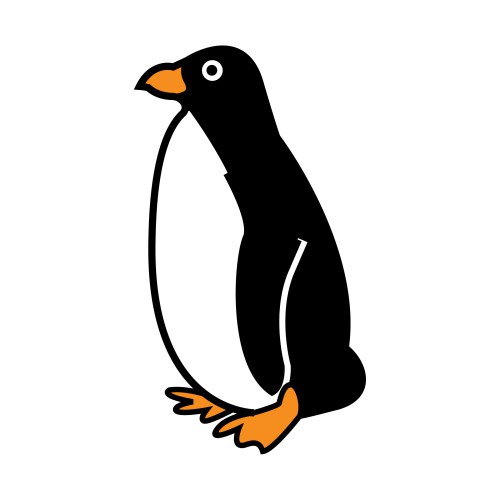 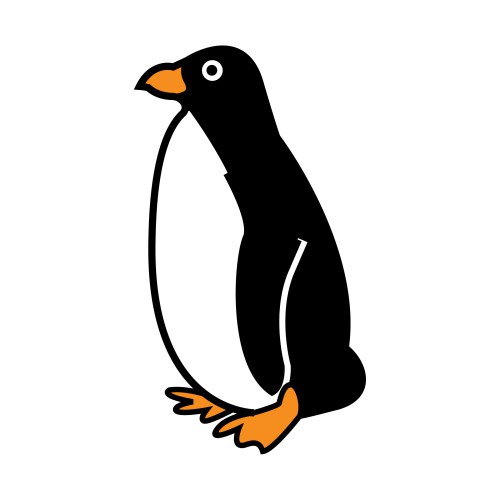 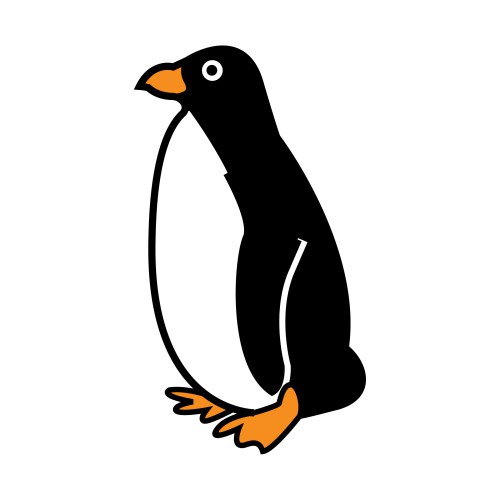 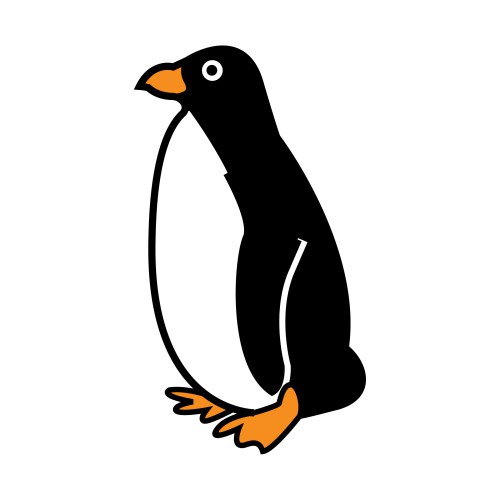 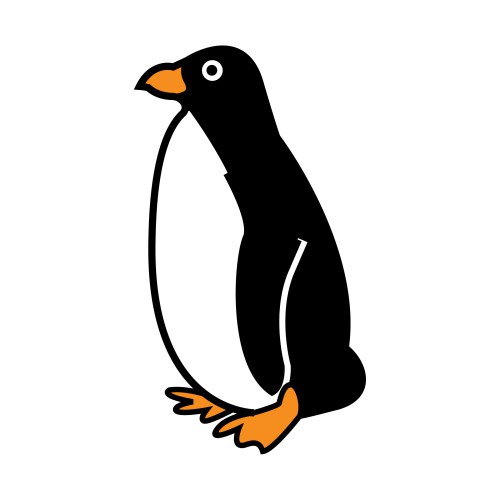 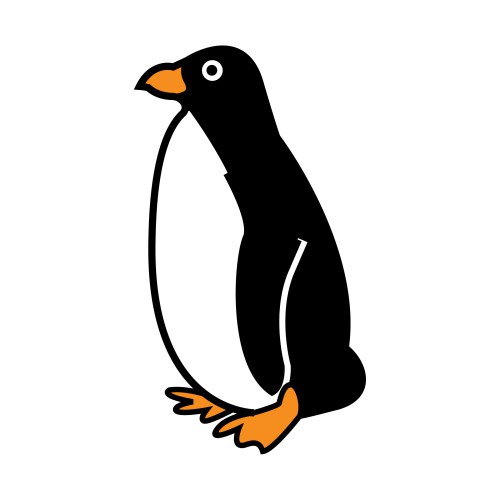 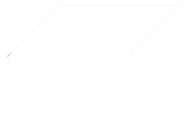 4
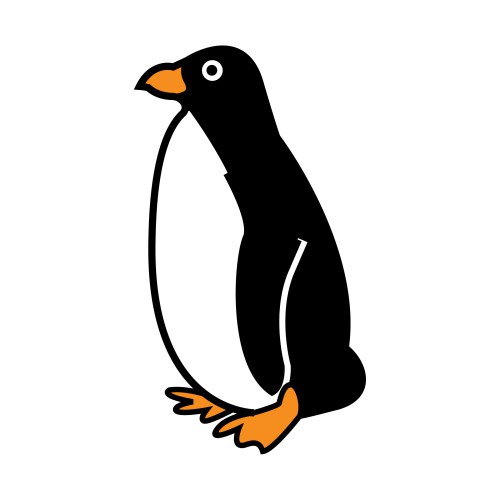 7
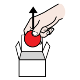 7
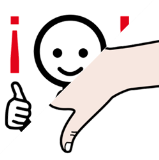 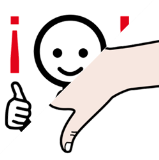 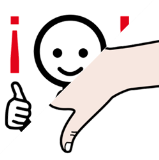 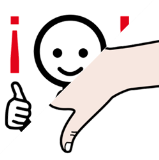 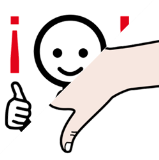 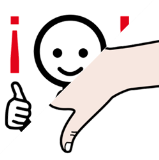 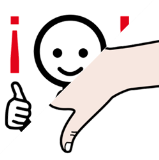 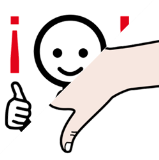 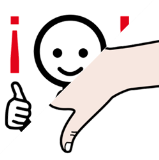 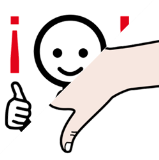 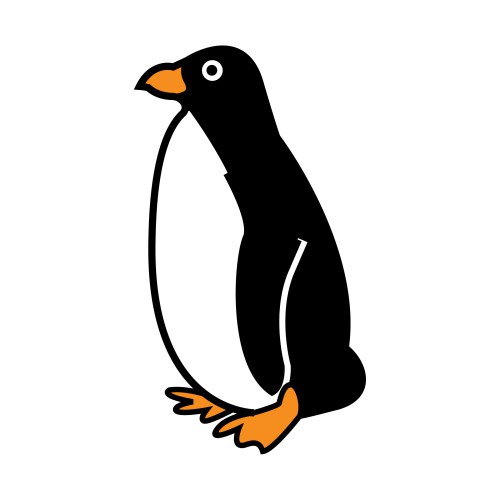 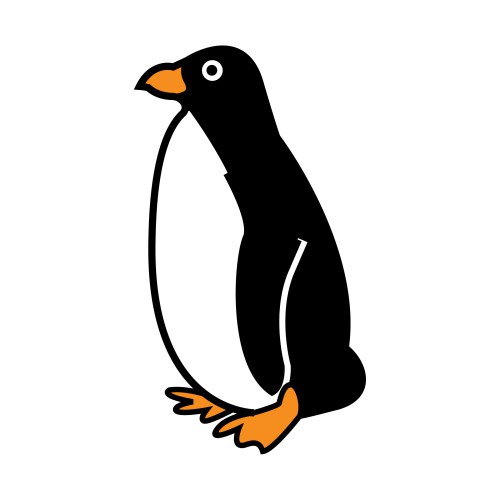 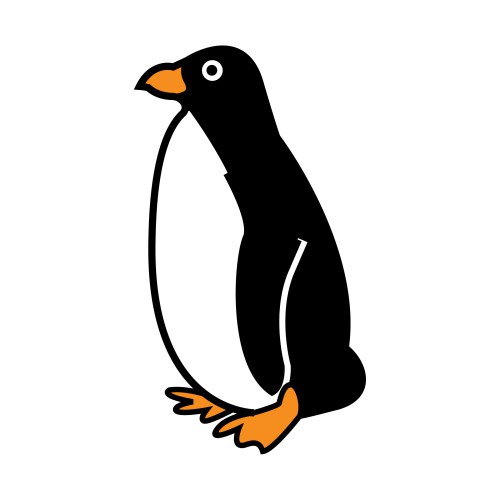 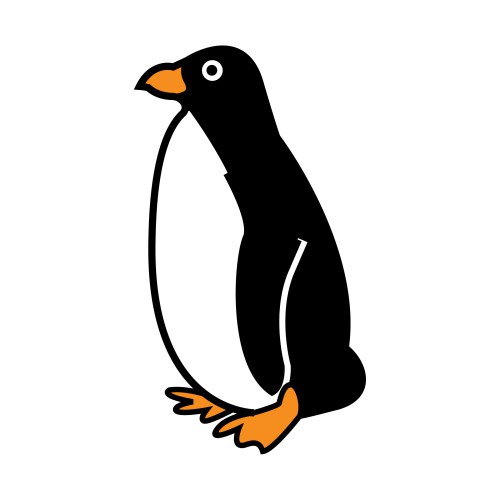 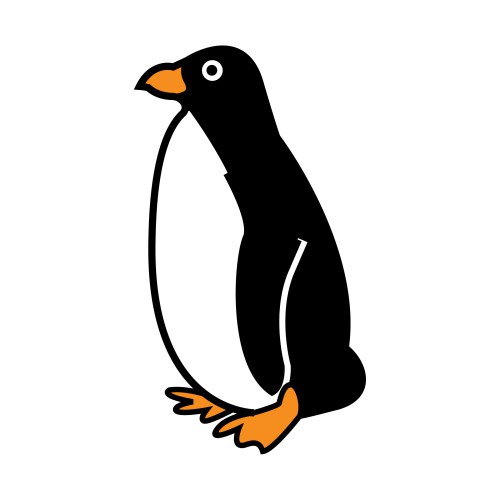 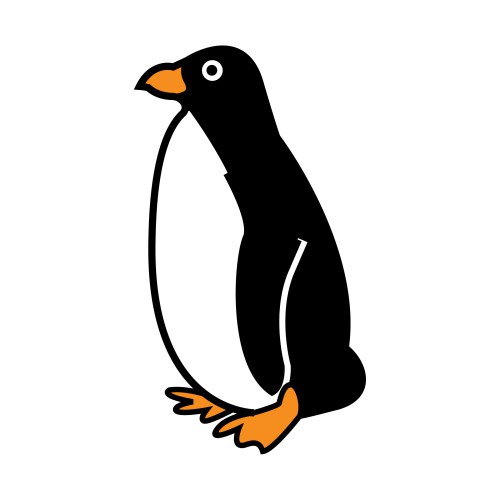 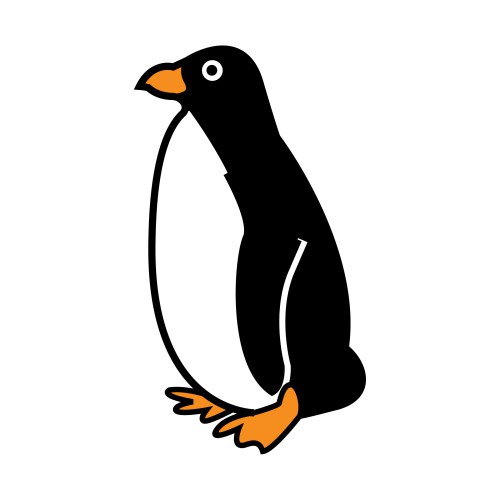 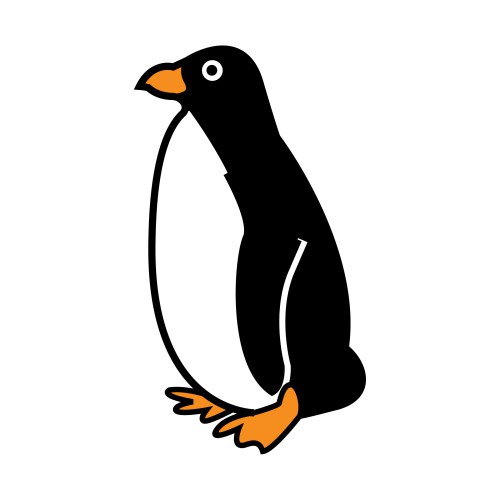 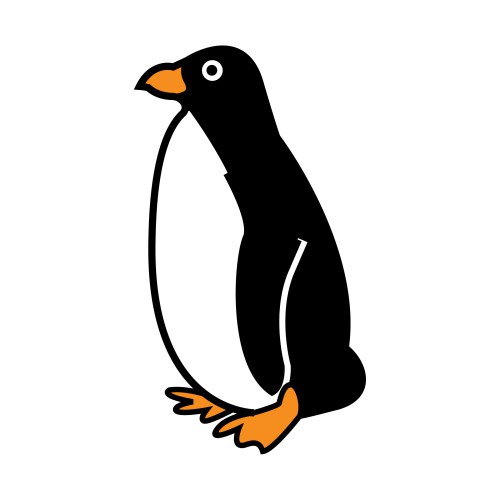 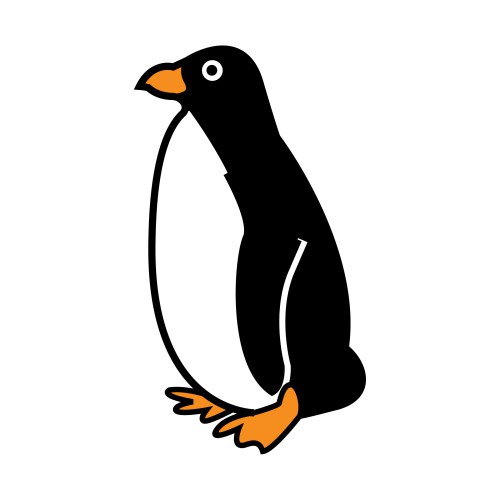 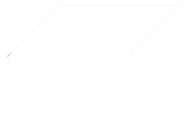 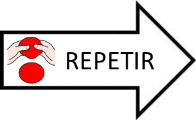 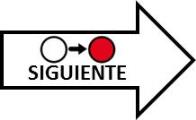 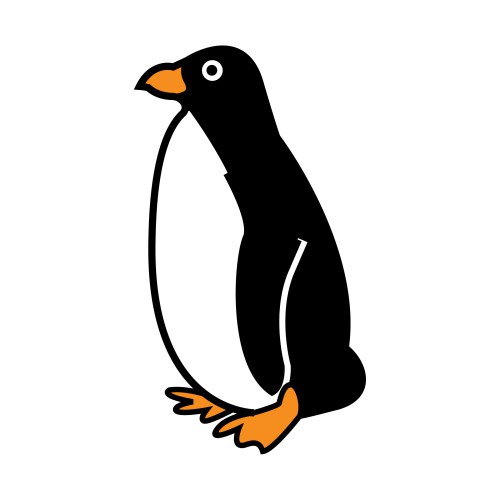 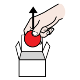 7
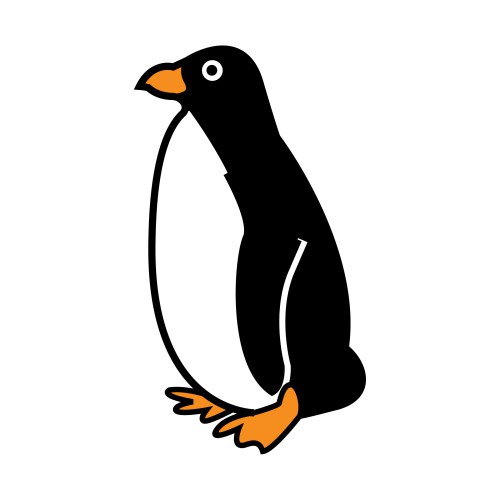 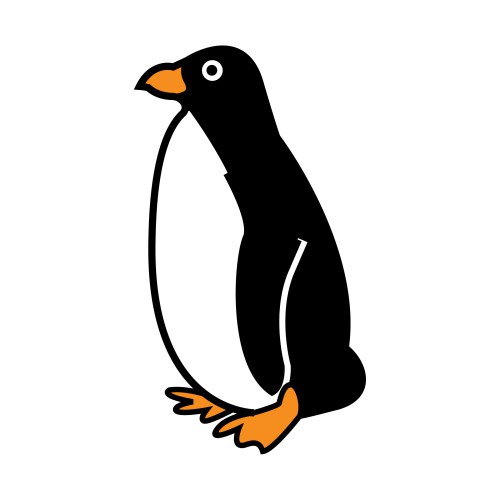 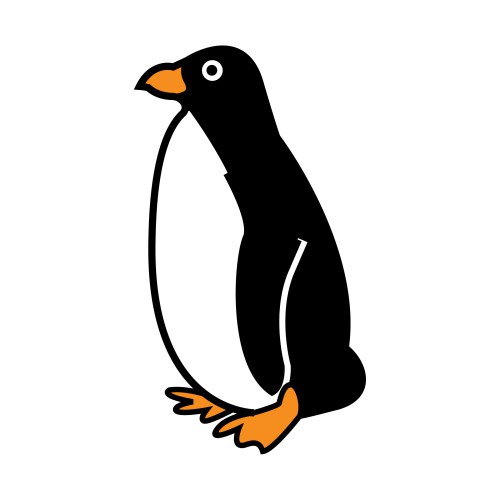 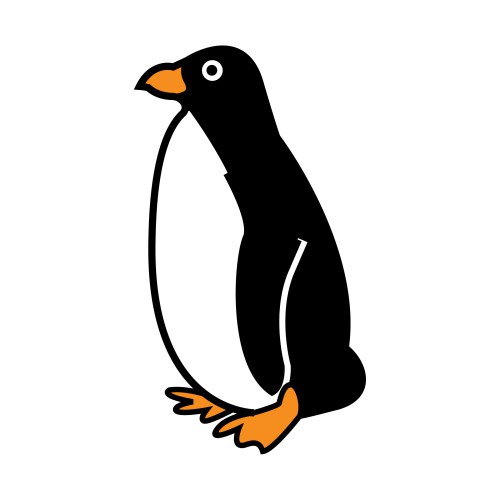 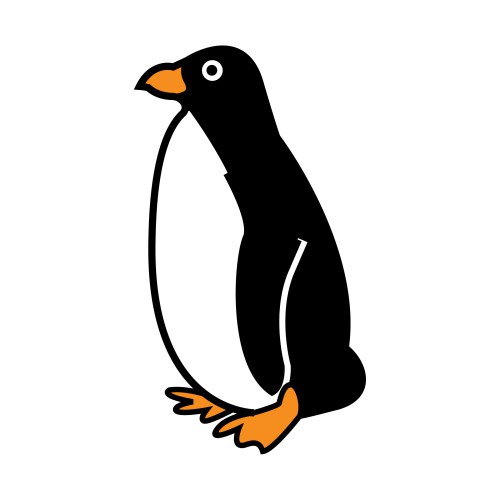 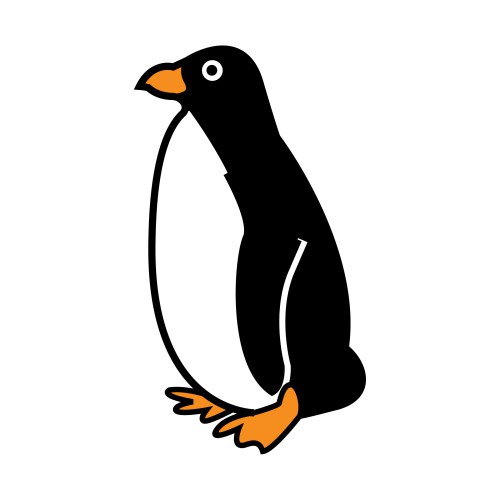 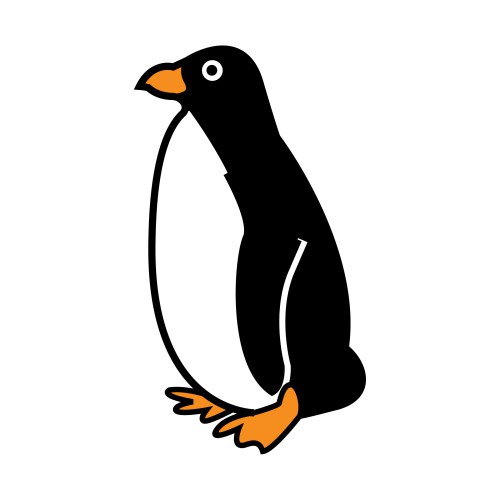 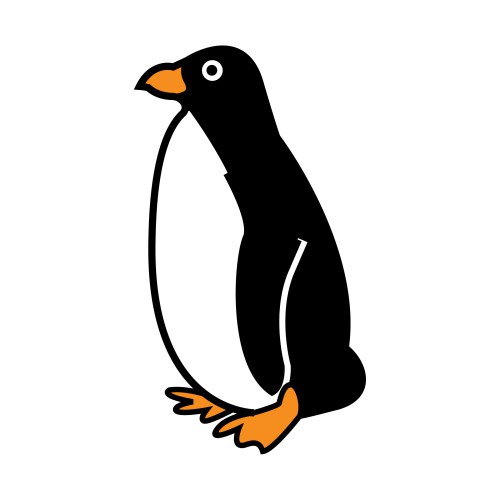 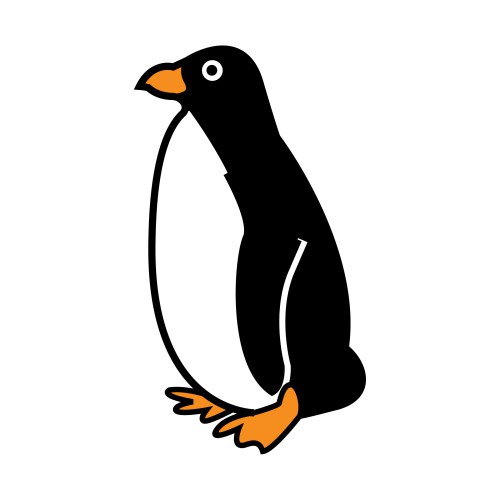 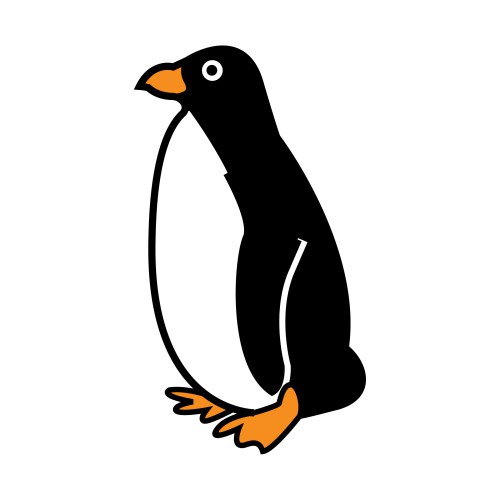 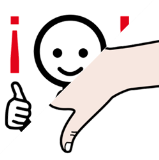 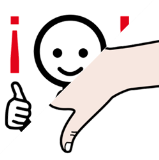 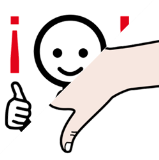 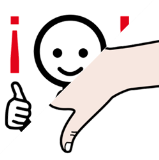 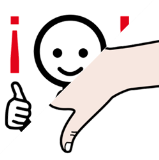 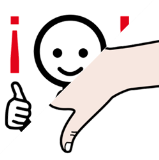 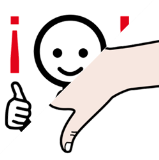 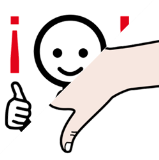 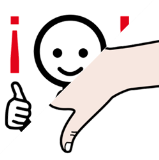 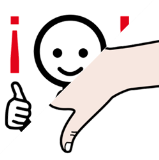 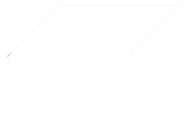 7
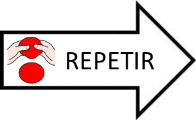 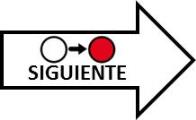 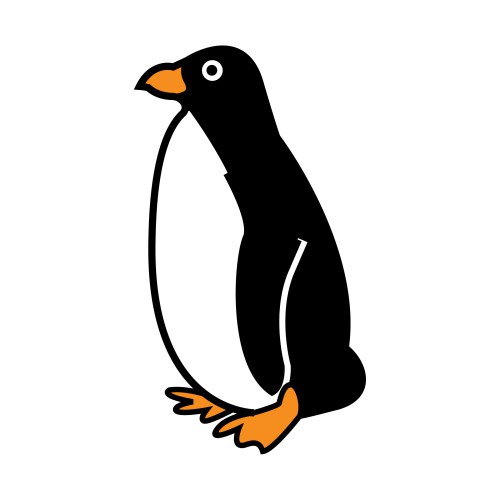 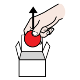 5
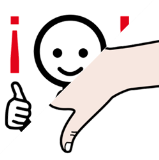 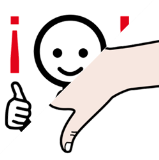 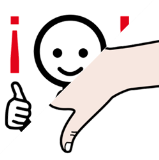 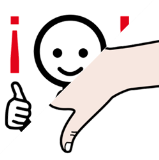 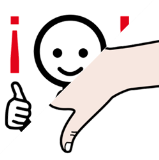 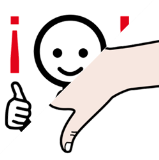 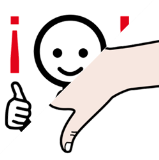 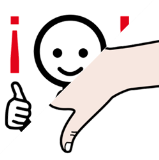 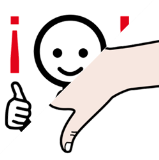 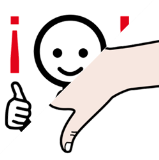 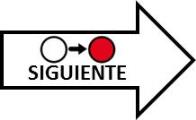 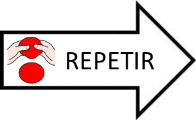 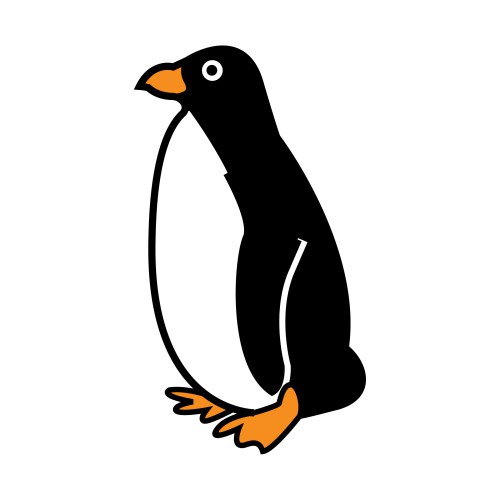 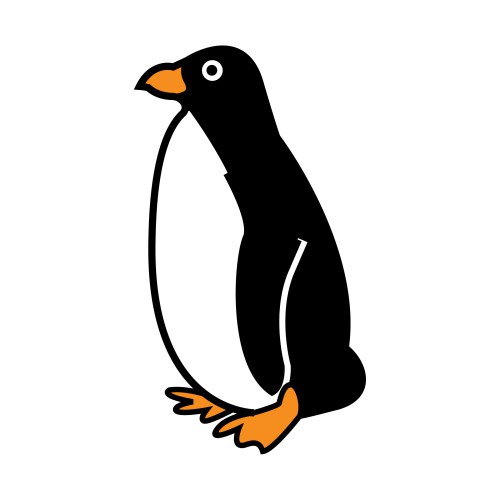 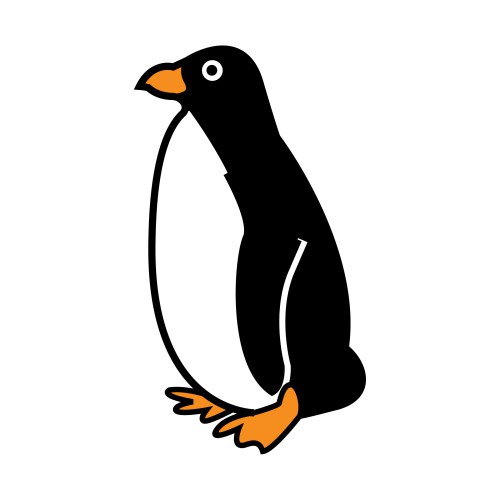 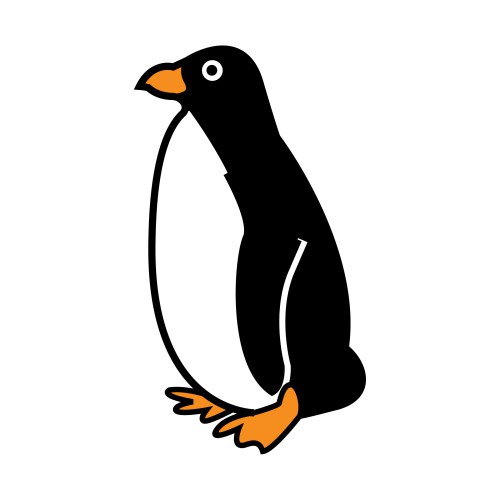 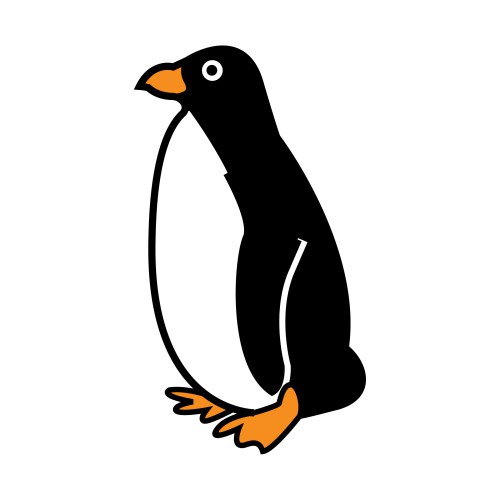 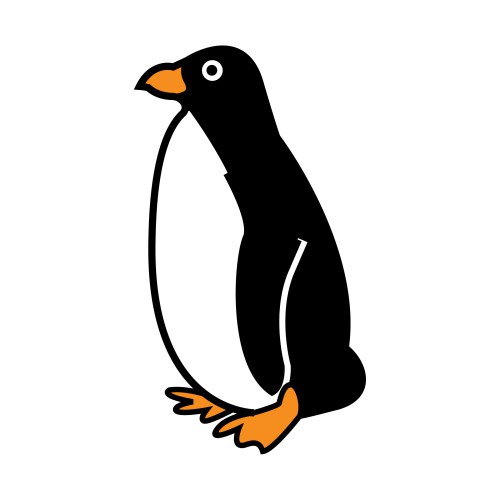 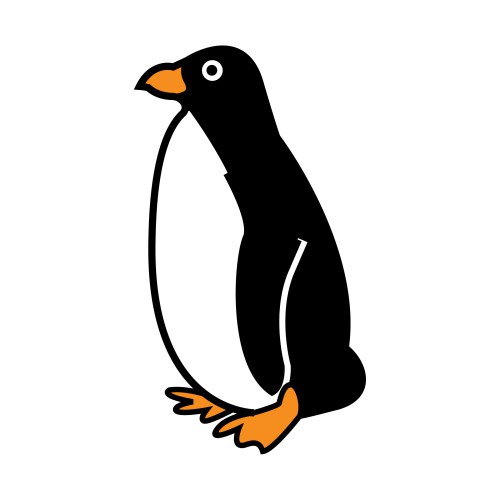 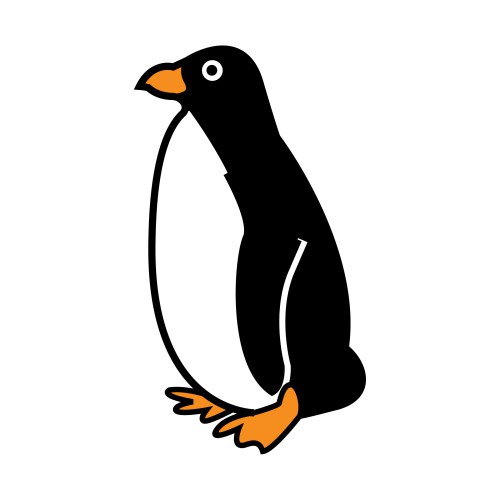 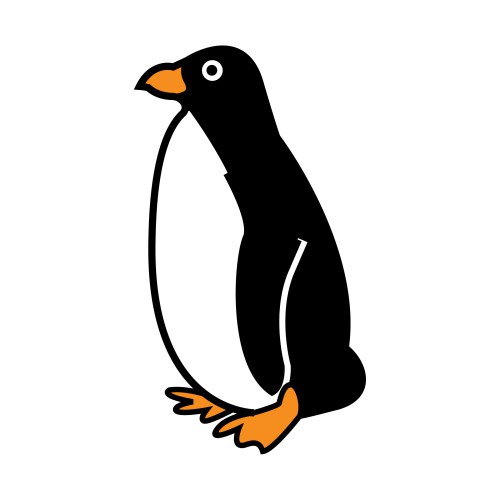 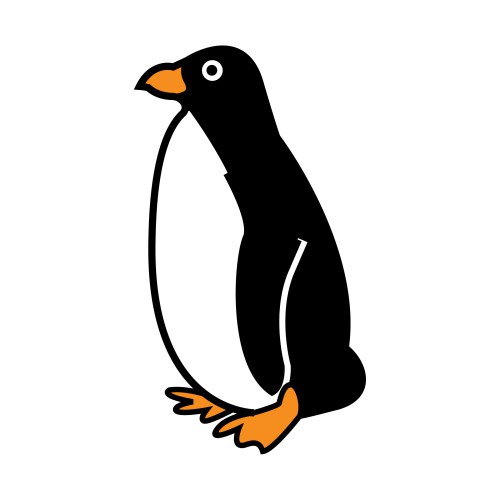 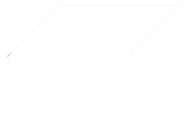 5
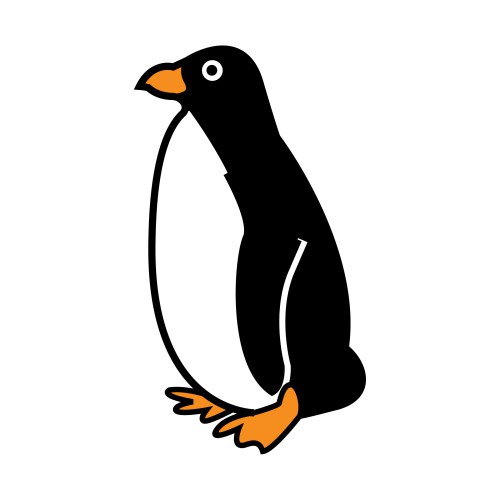 3
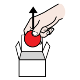 3
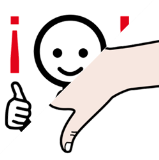 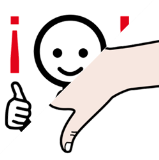 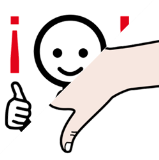 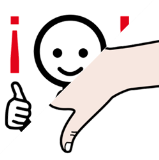 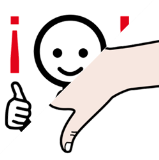 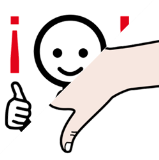 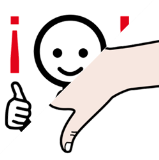 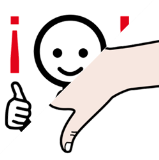 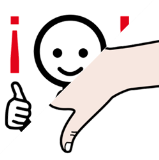 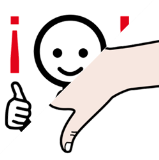 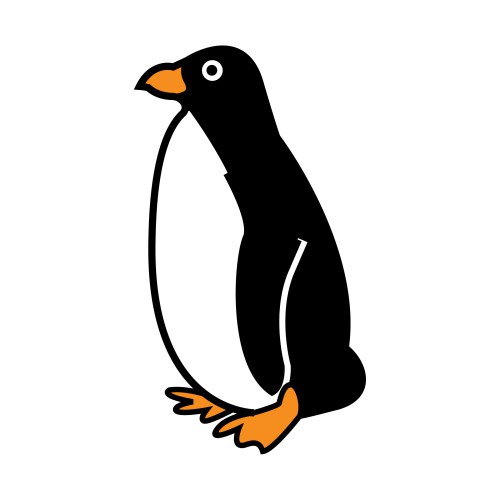 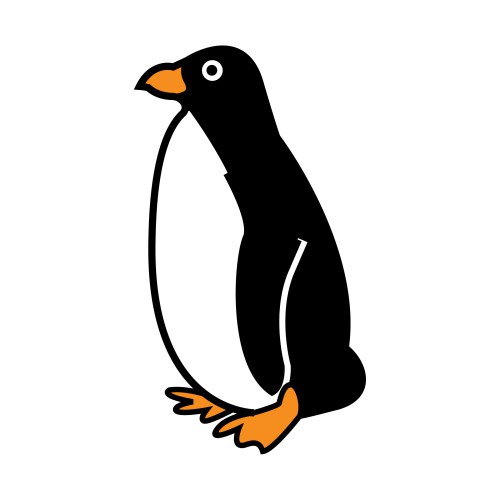 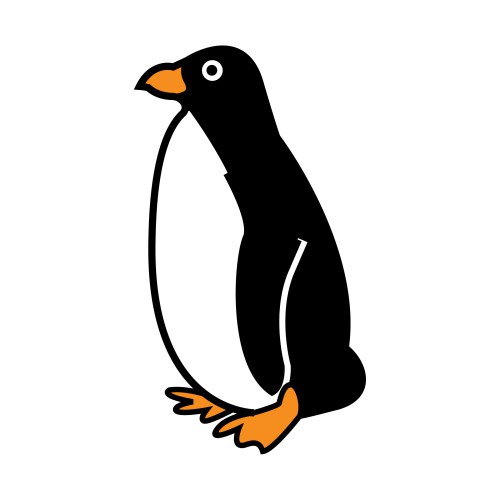 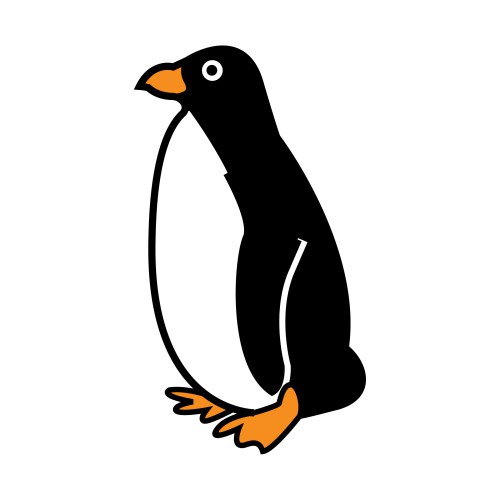 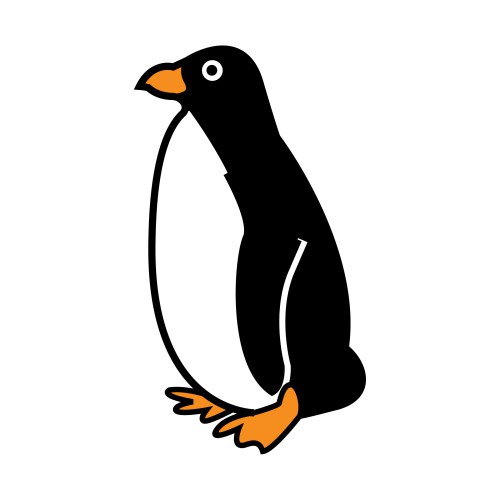 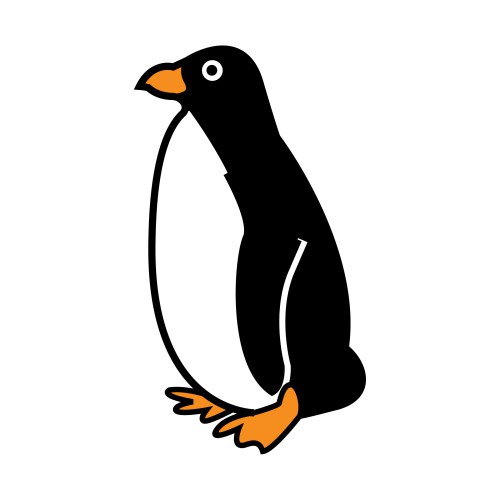 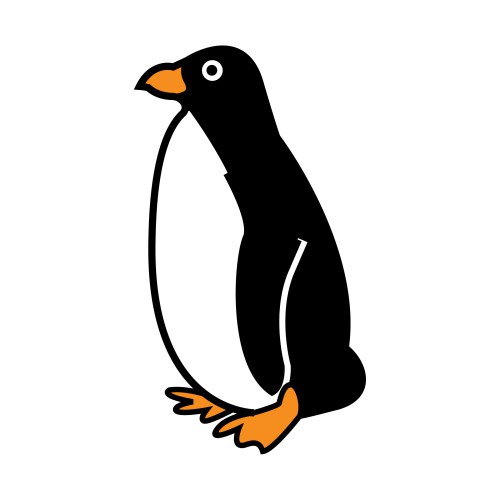 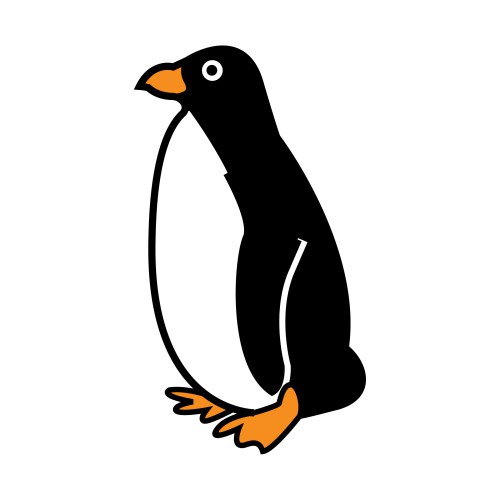 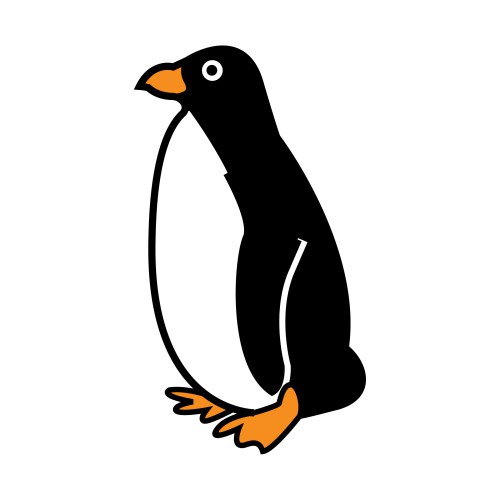 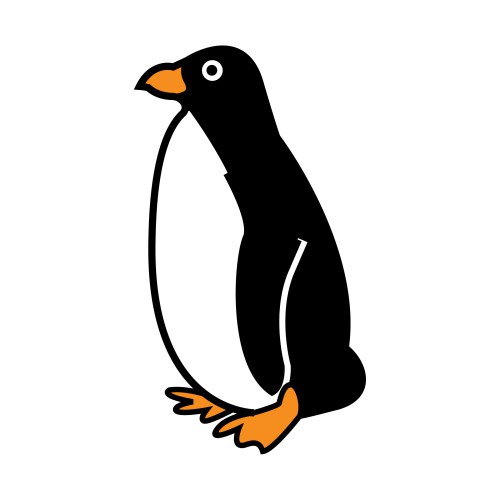 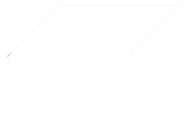 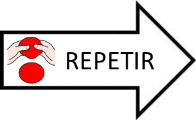 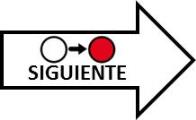 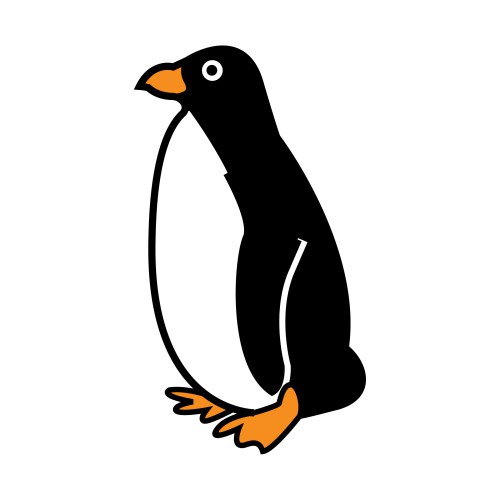 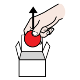 9
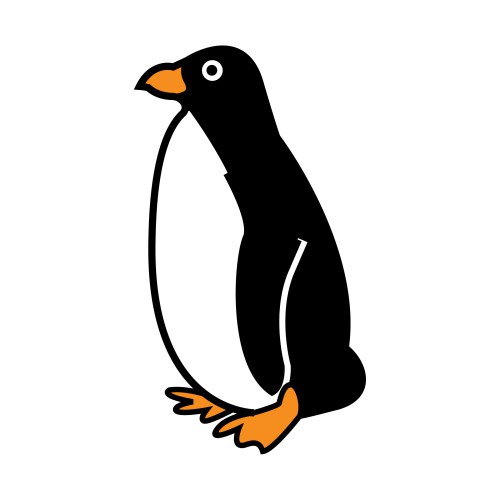 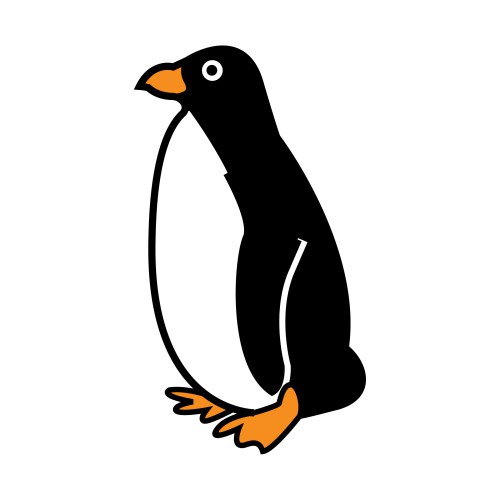 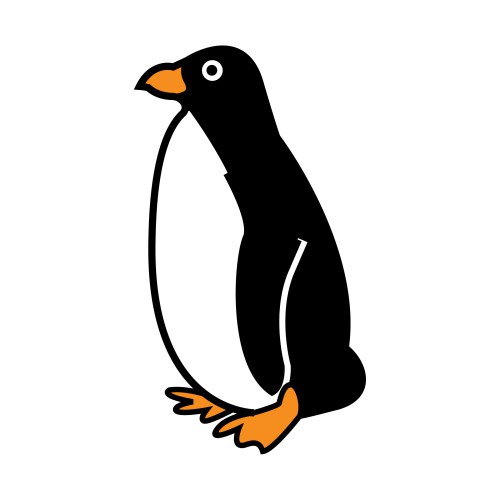 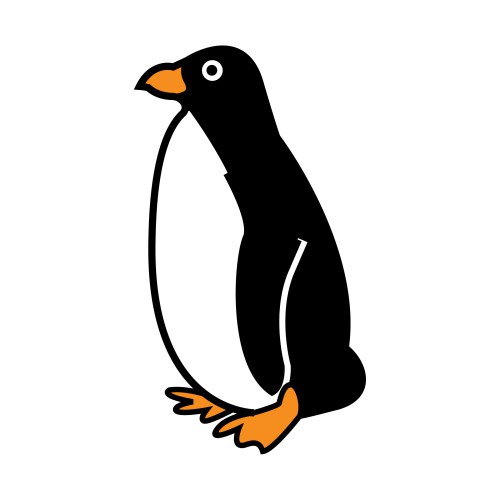 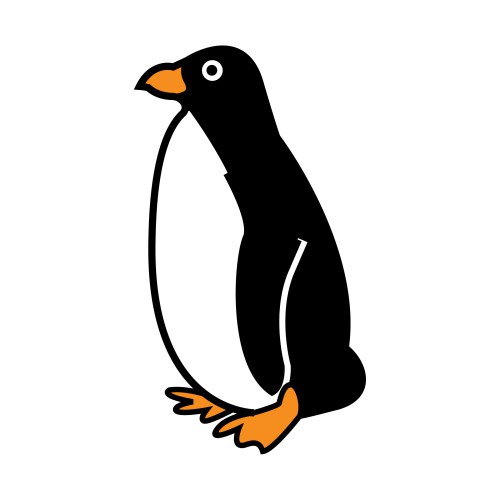 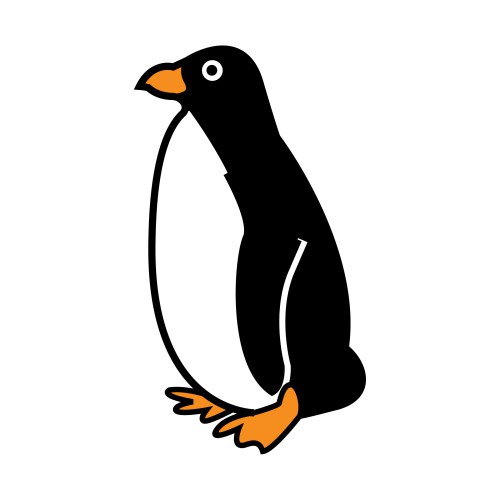 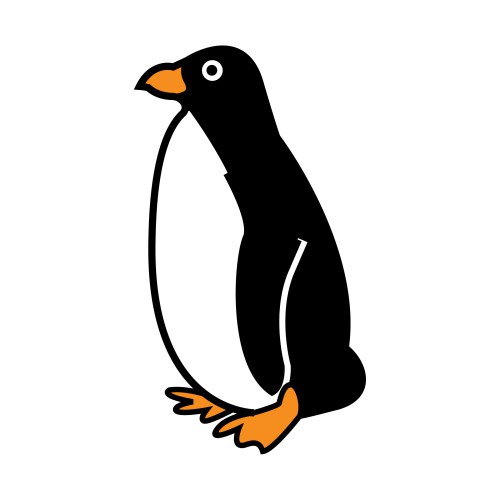 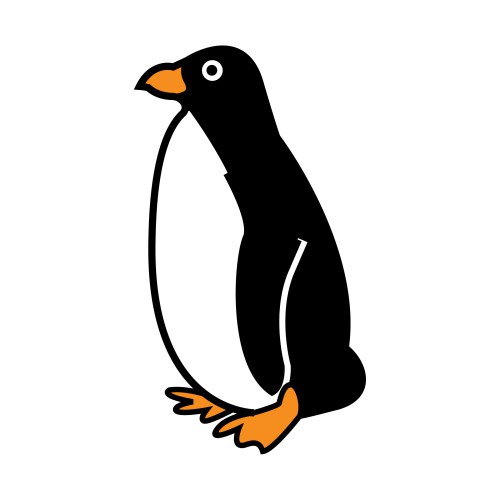 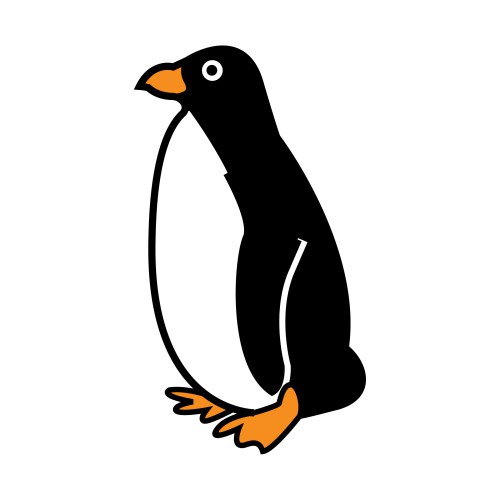 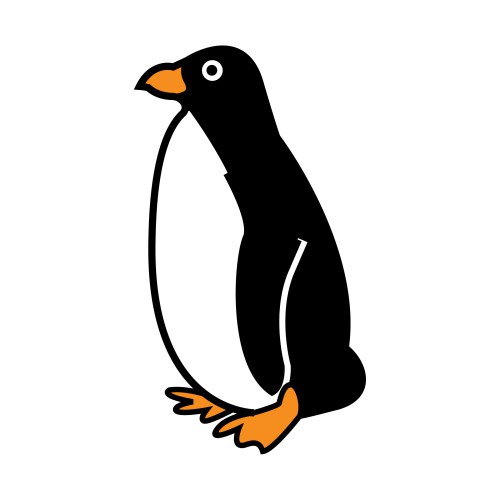 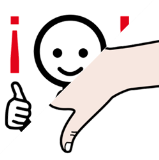 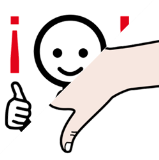 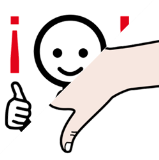 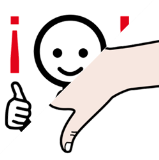 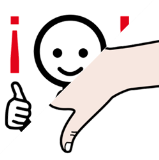 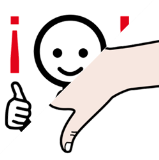 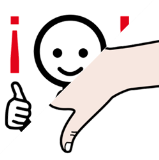 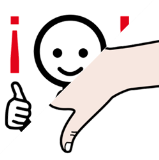 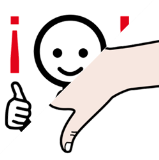 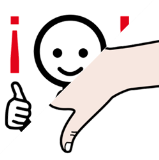 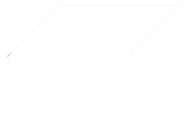 9
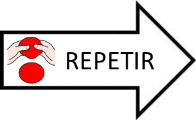 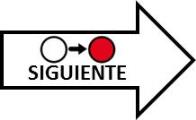 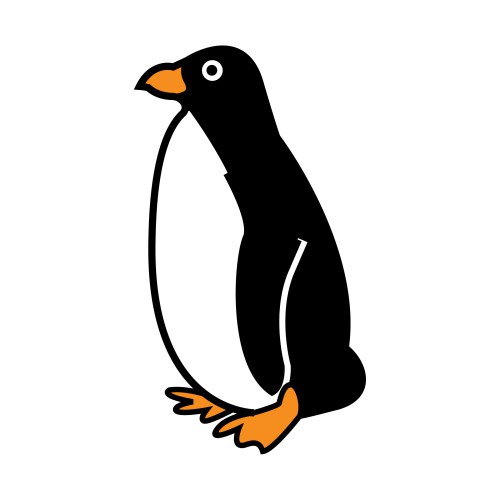 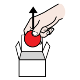 6
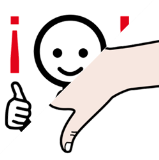 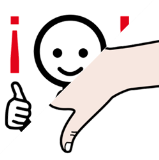 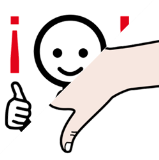 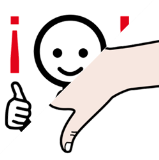 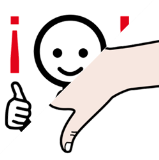 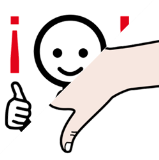 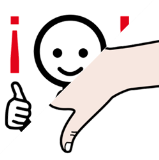 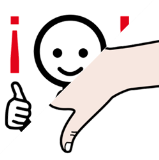 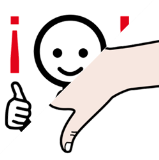 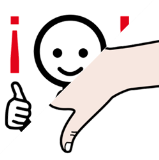 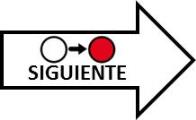 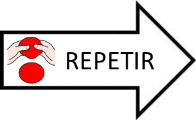 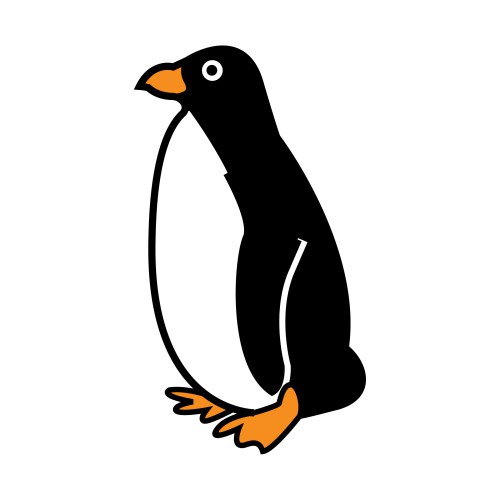 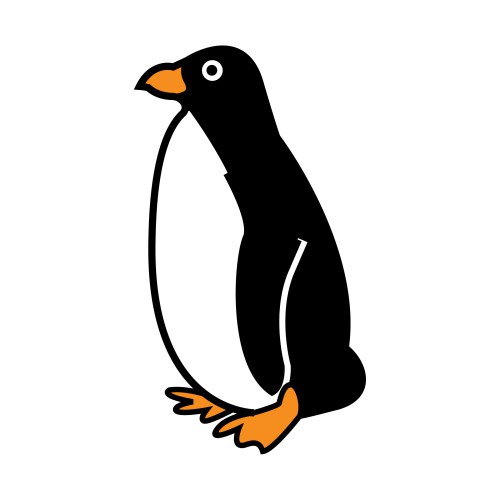 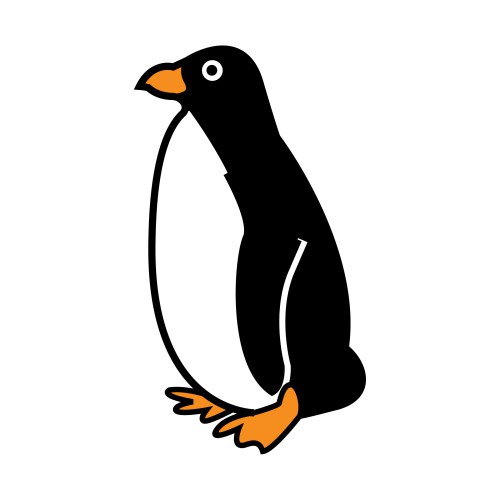 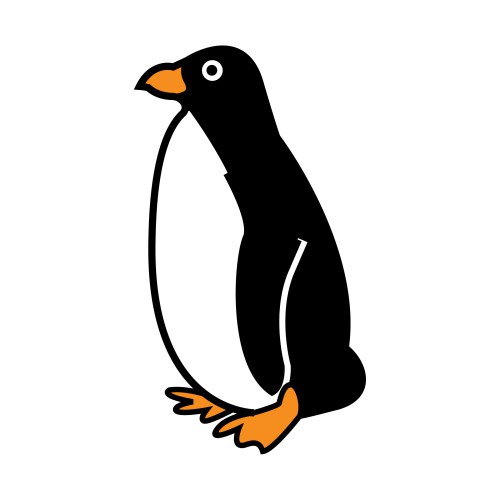 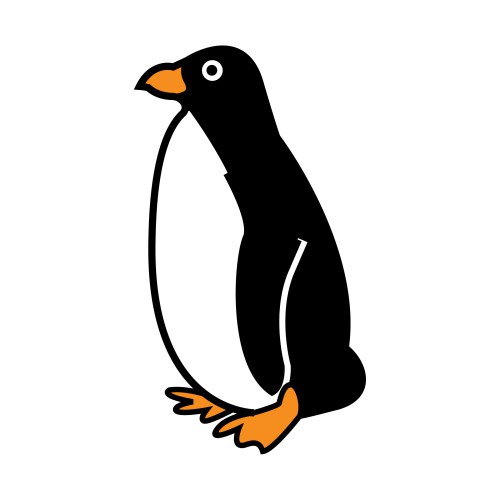 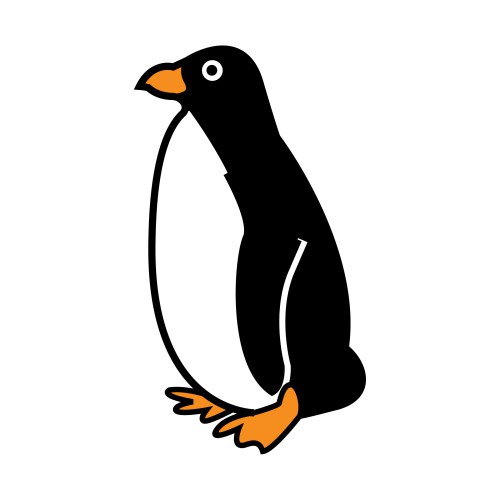 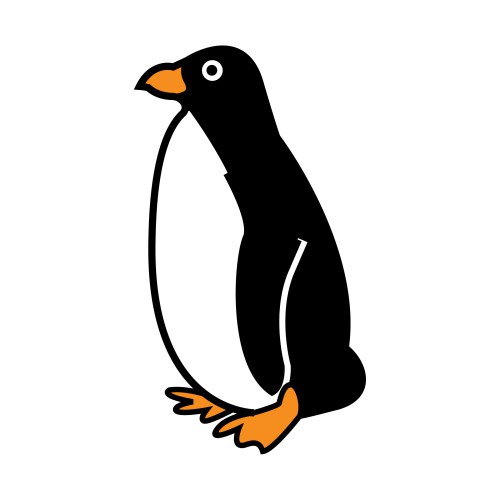 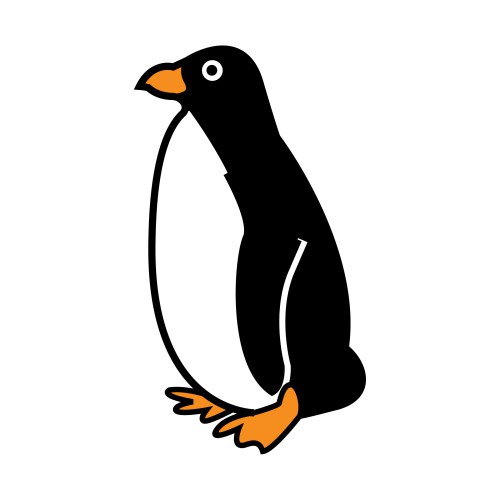 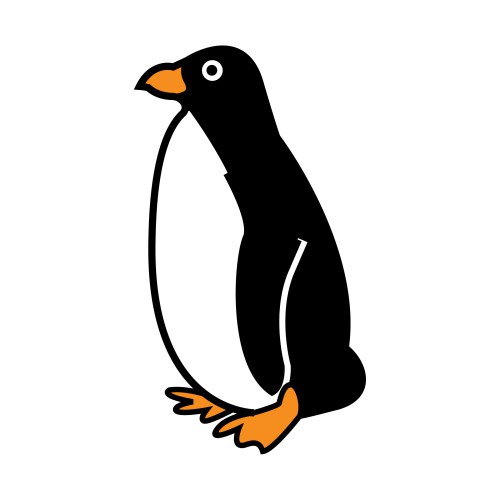 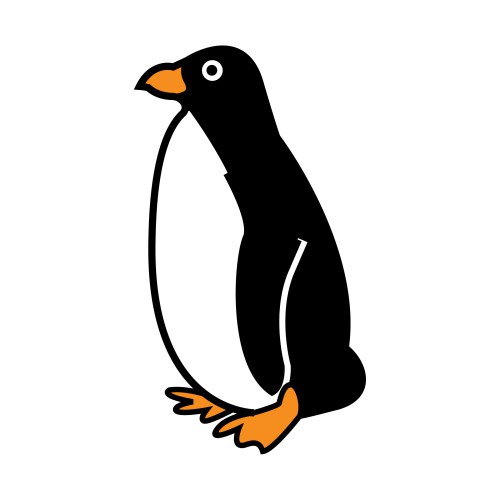 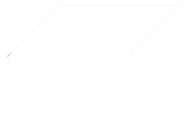 6
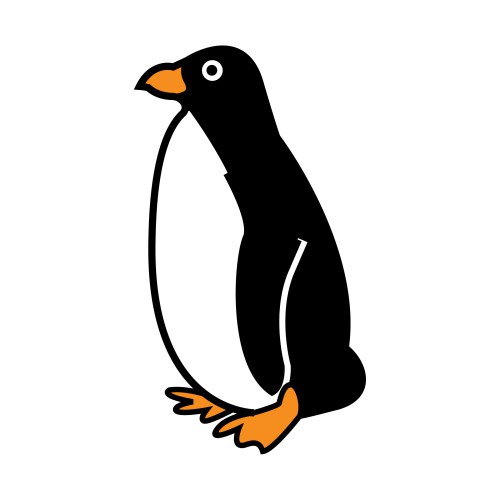 5
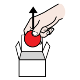 5
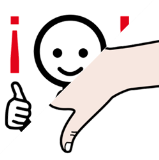 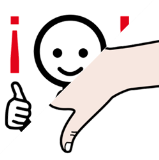 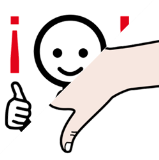 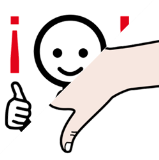 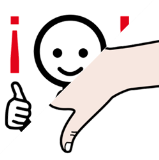 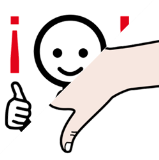 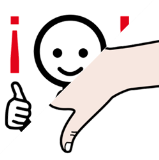 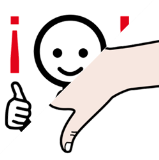 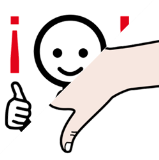 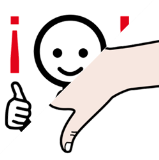 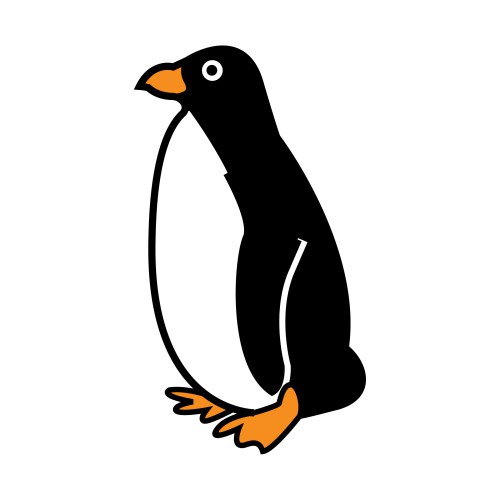 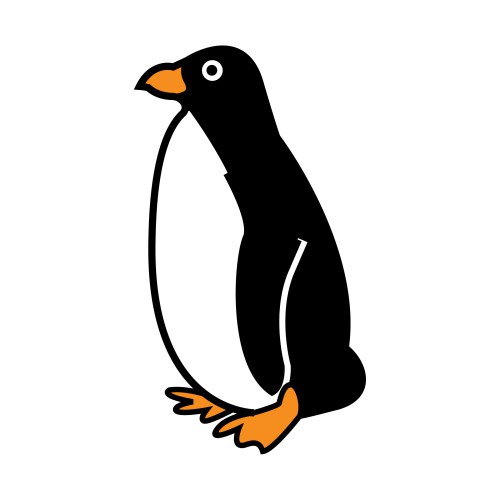 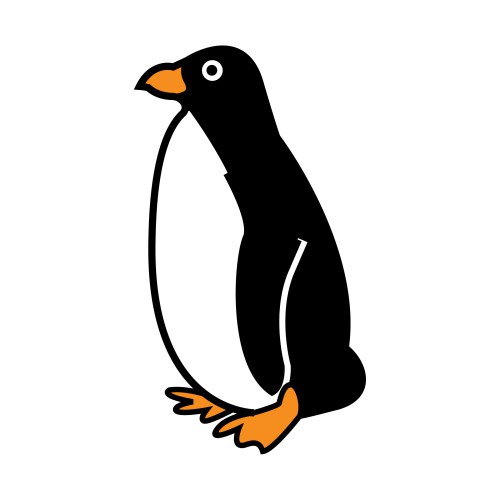 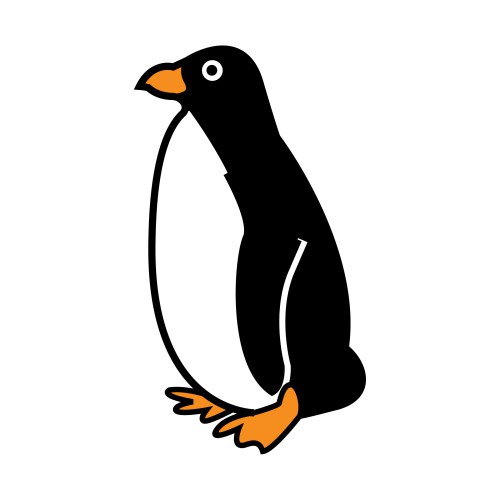 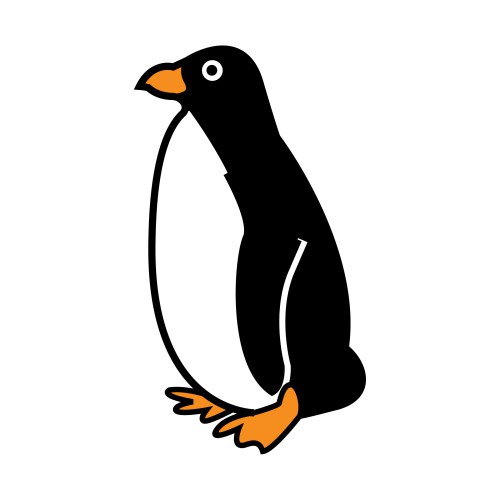 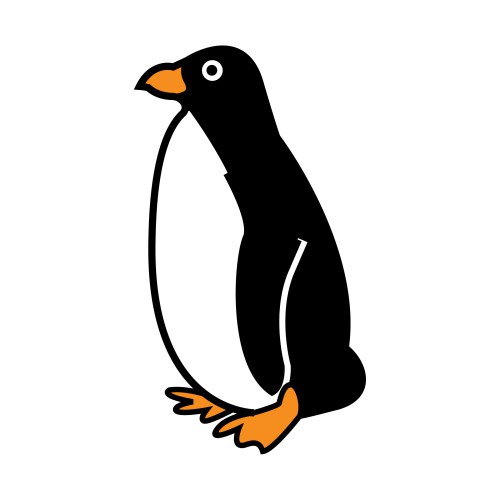 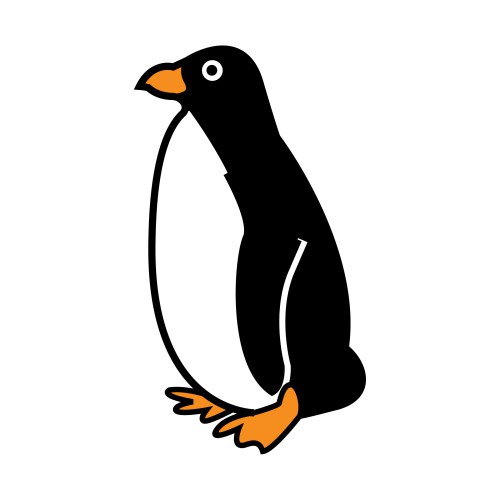 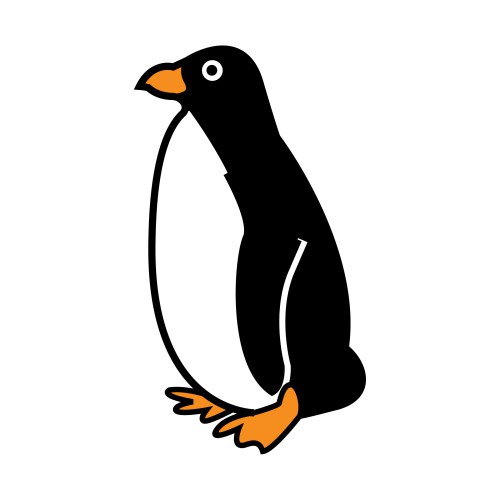 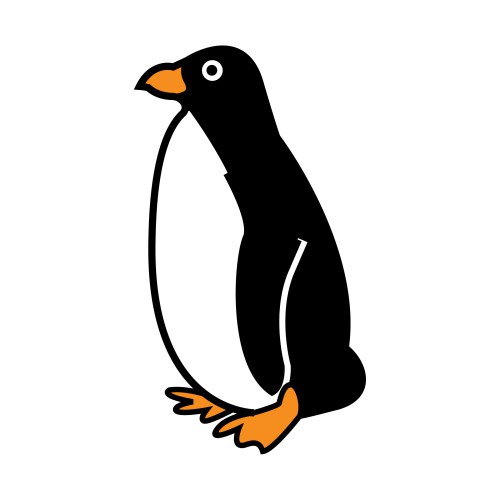 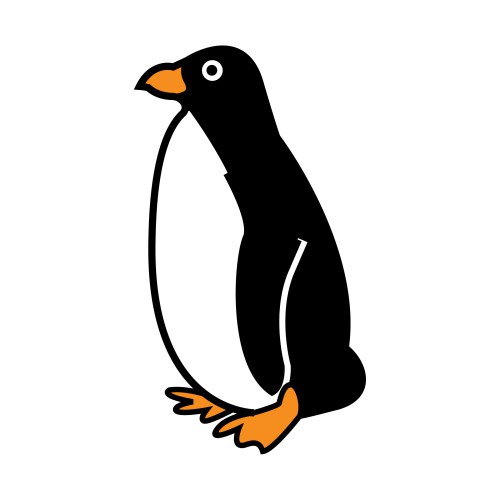 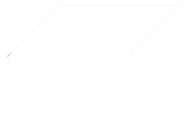 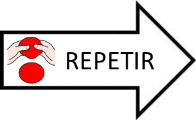 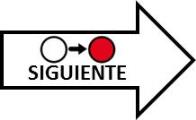 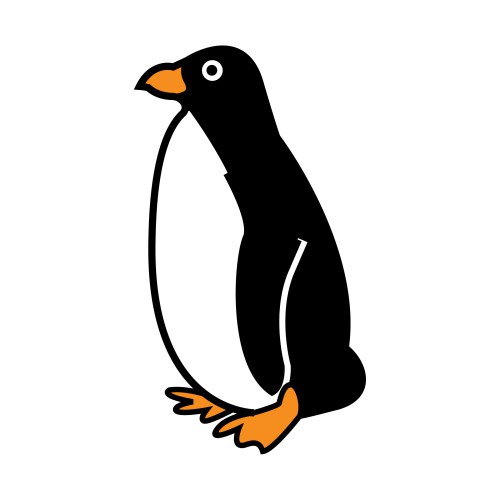 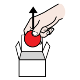 10
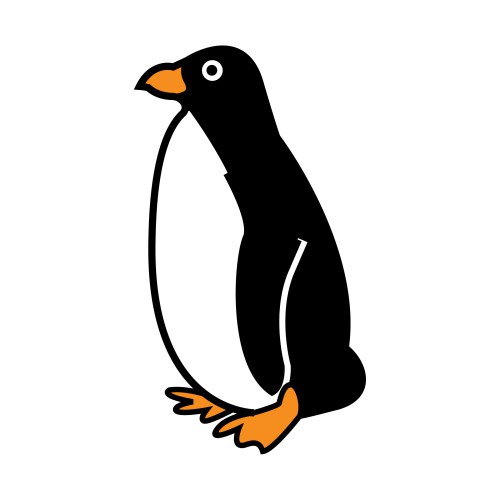 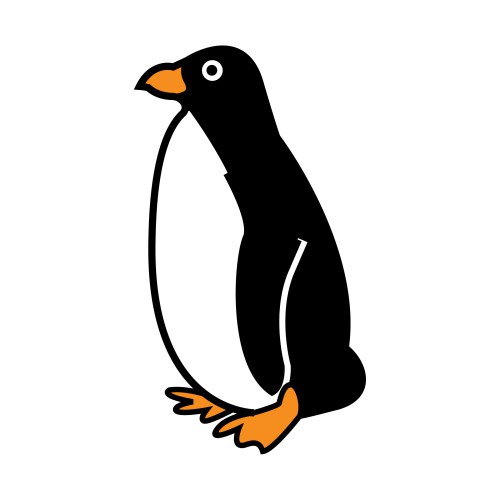 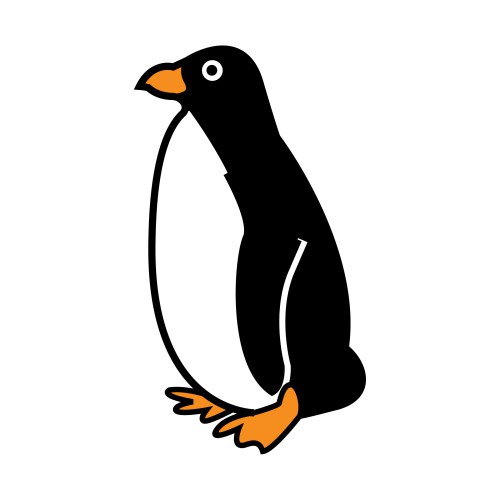 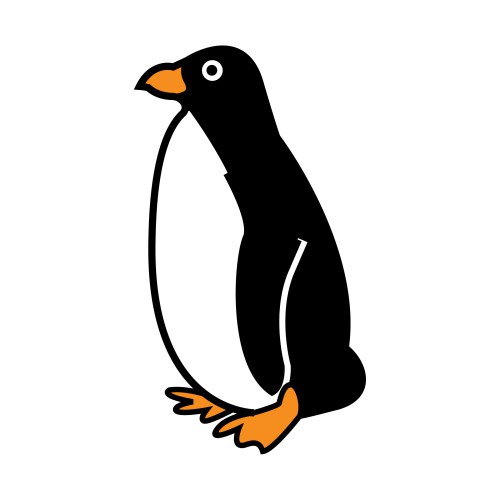 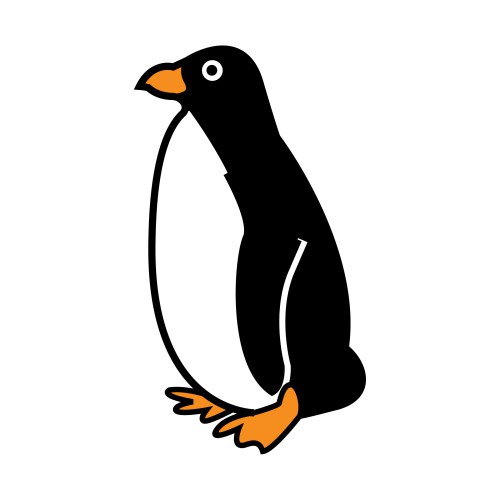 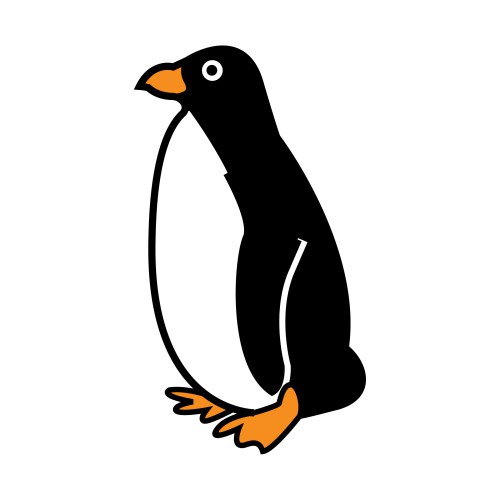 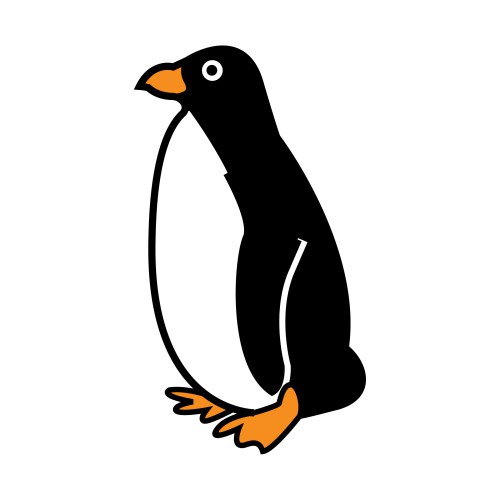 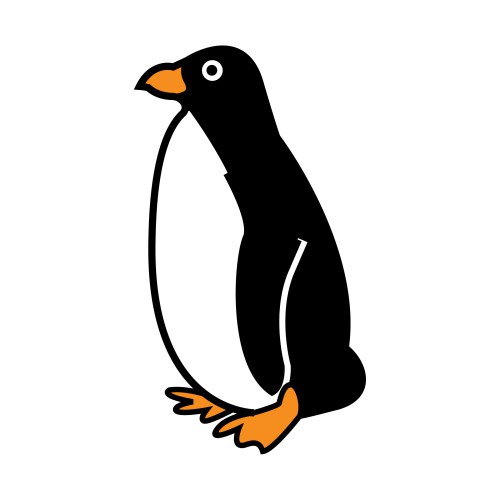 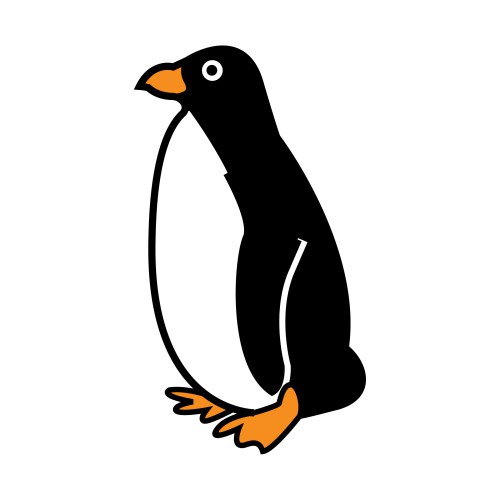 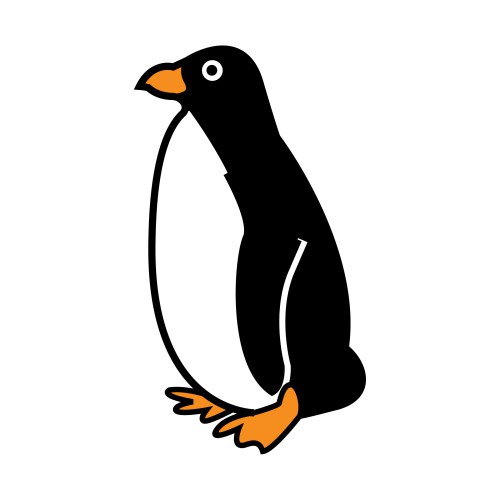 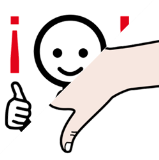 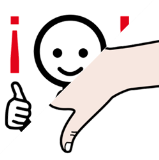 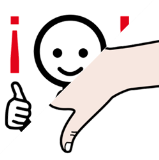 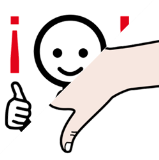 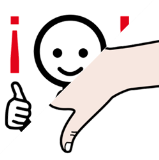 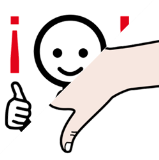 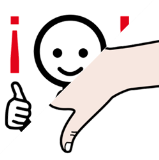 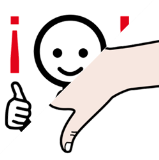 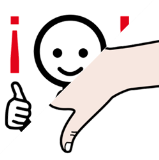 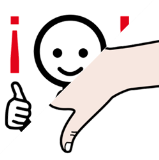 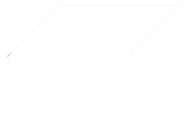 10
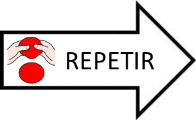 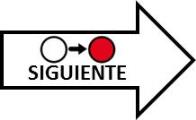 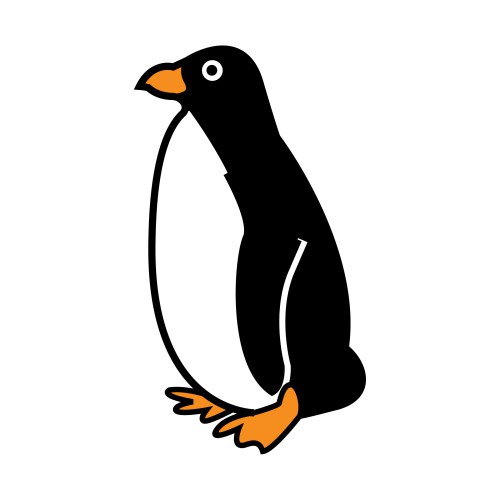 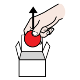 7
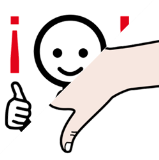 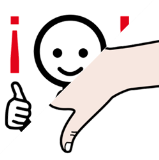 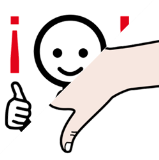 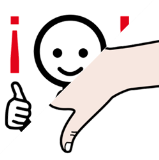 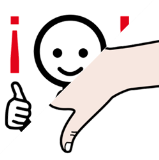 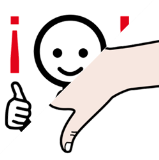 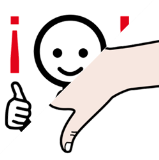 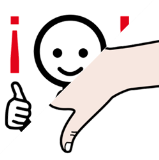 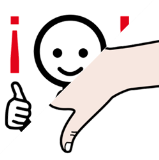 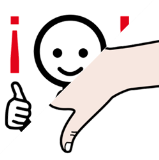 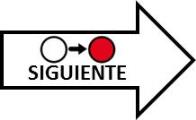 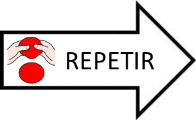 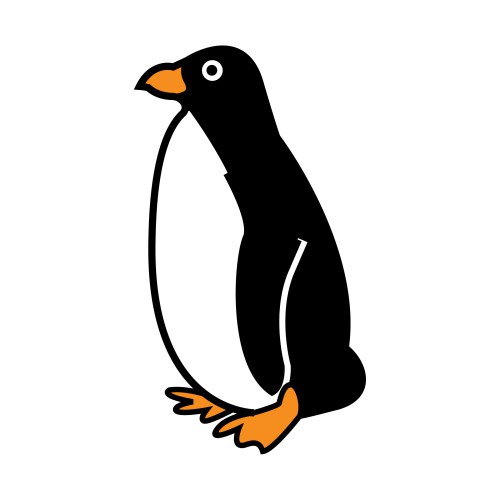 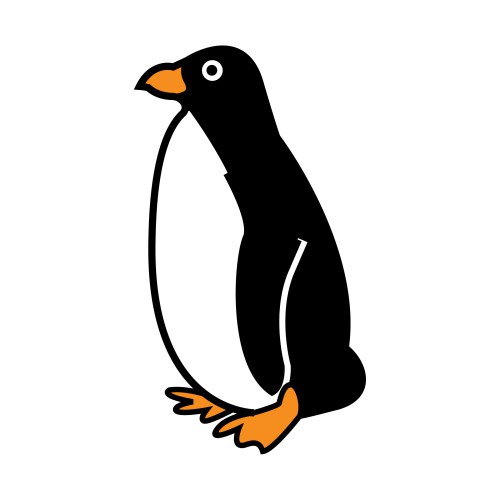 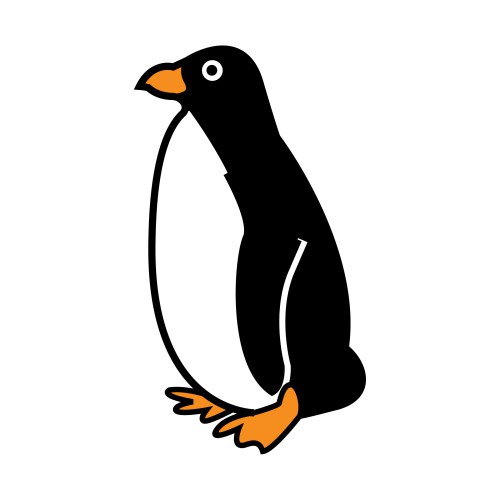 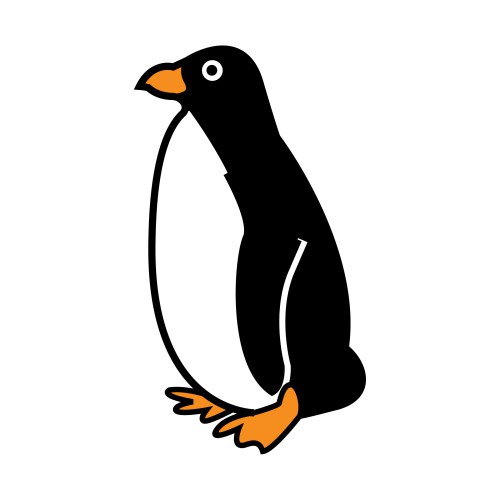 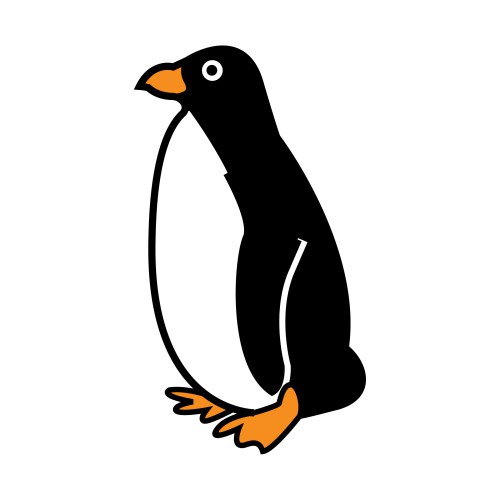 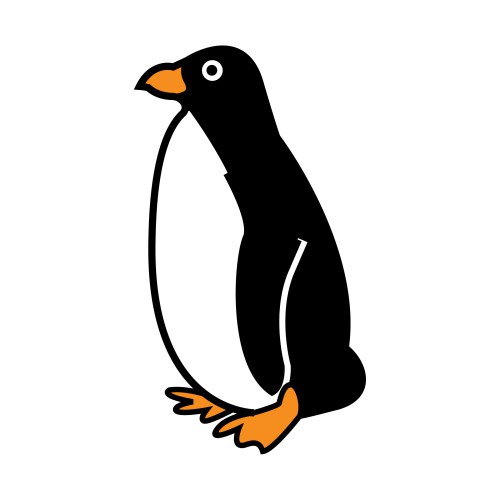 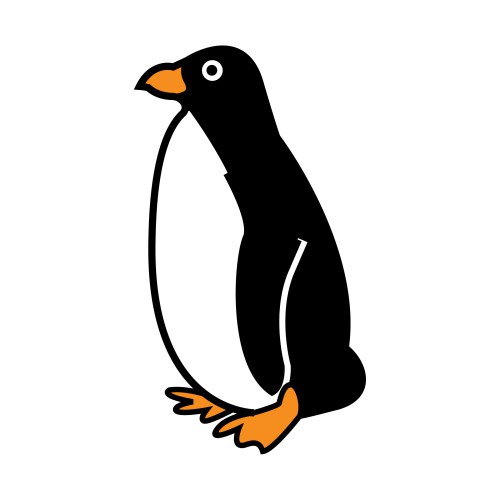 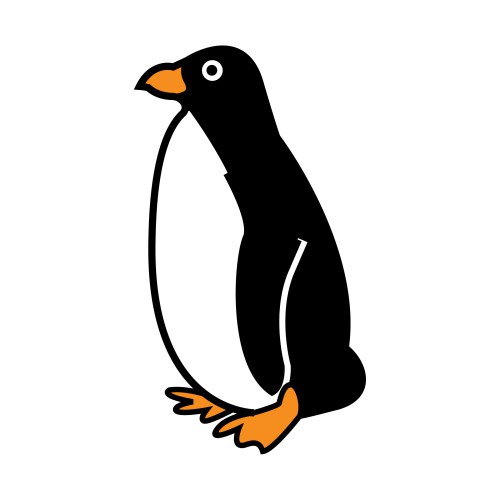 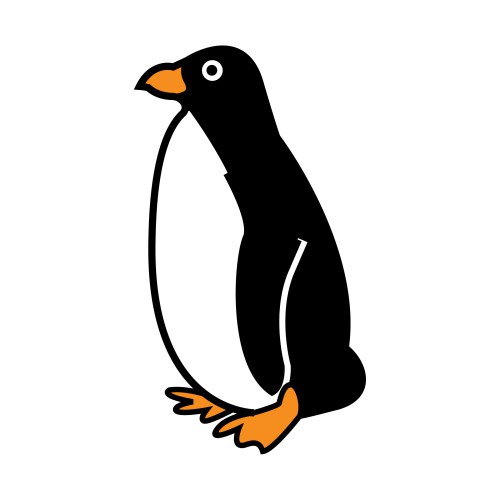 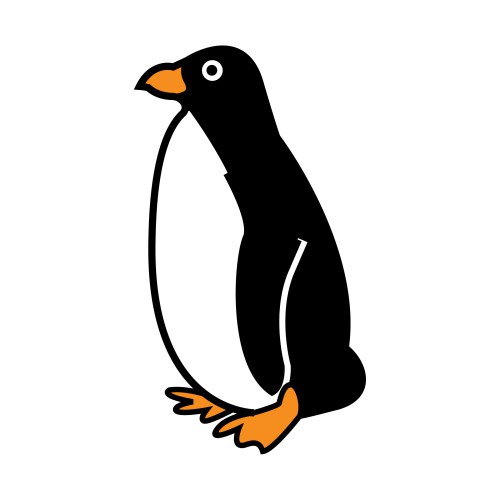 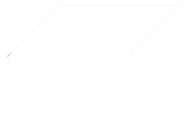 7
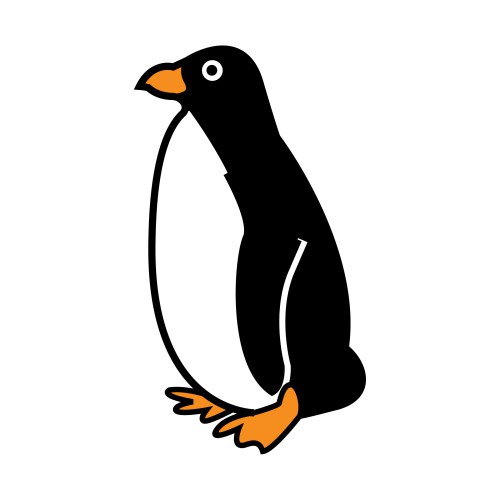 2
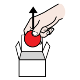 2
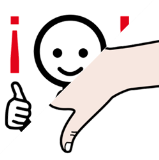 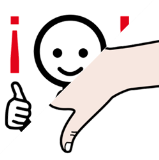 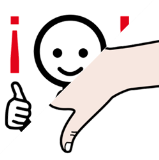 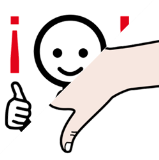 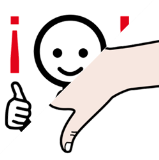 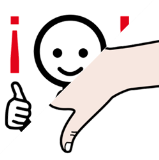 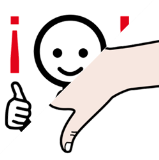 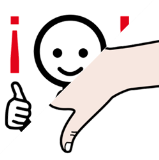 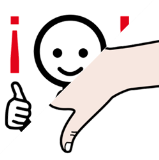 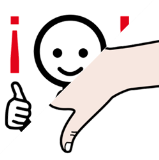 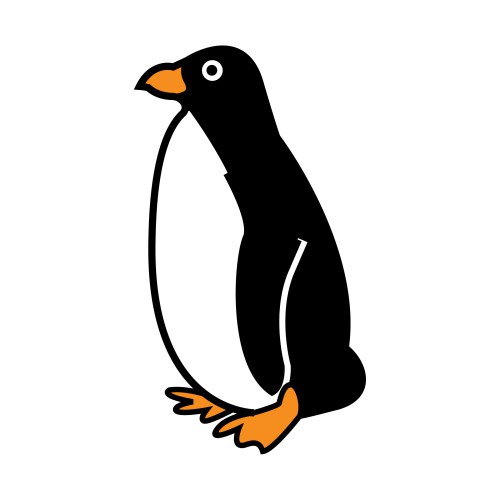 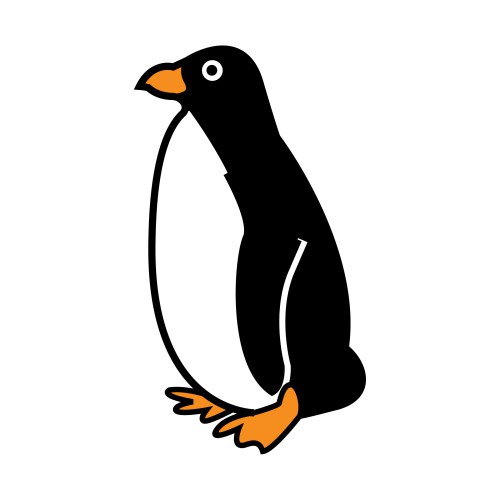 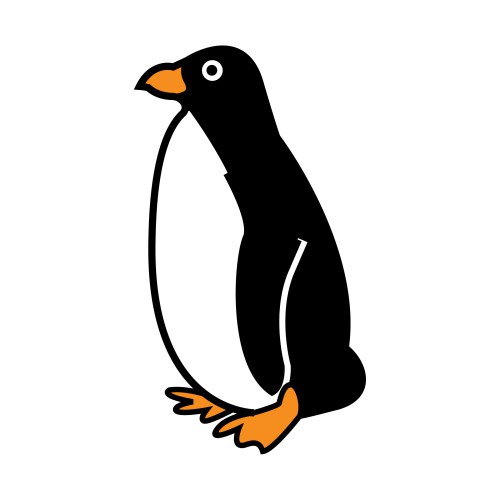 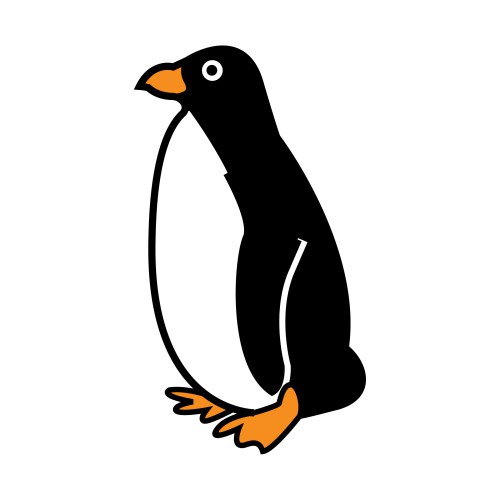 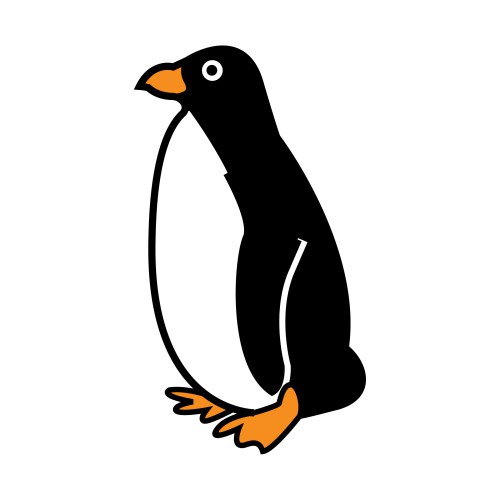 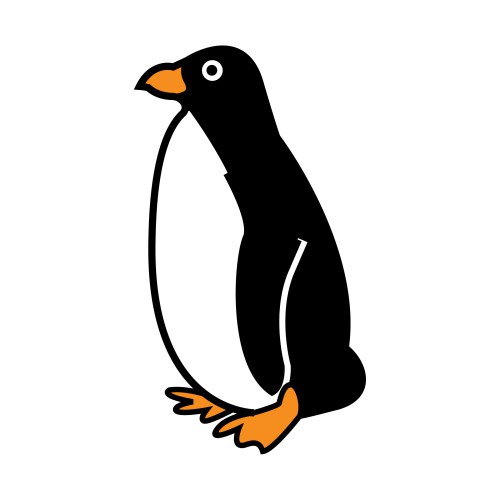 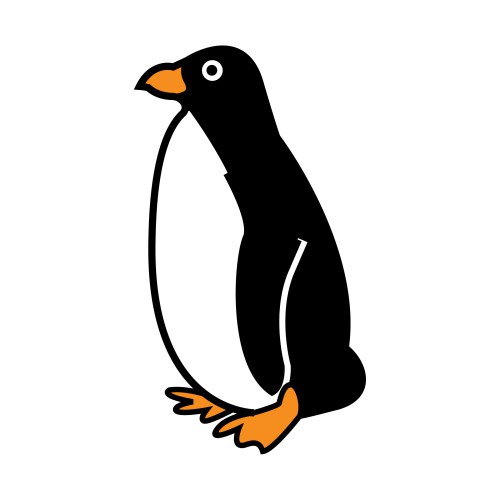 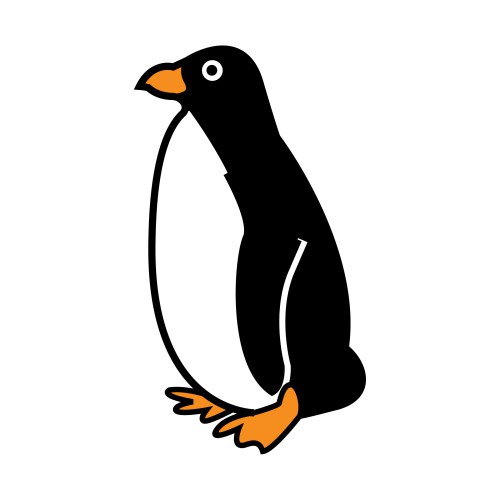 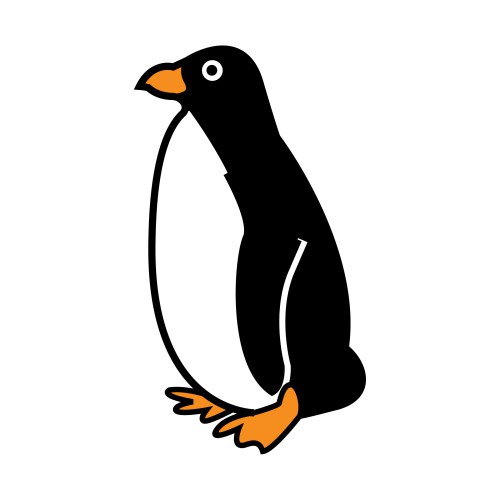 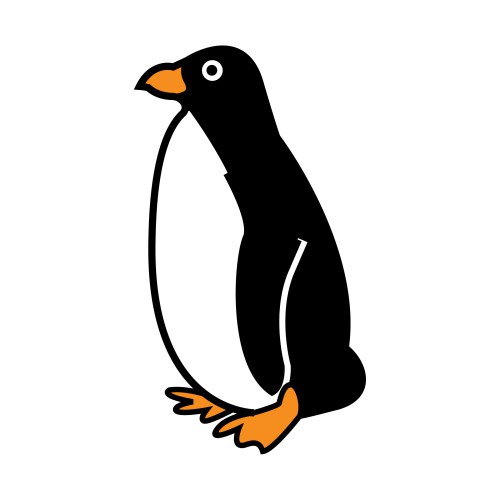 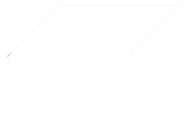 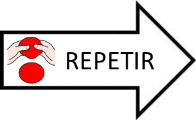 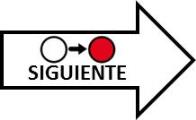 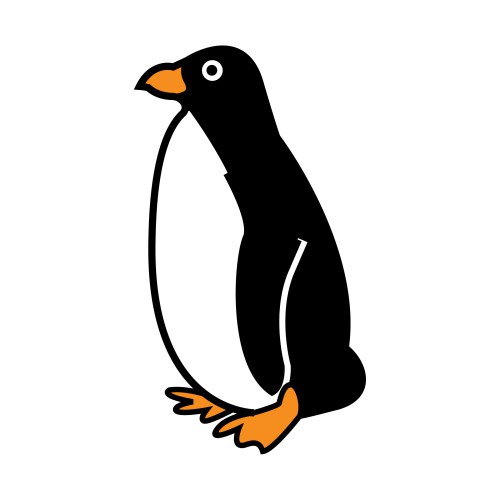 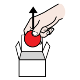 1
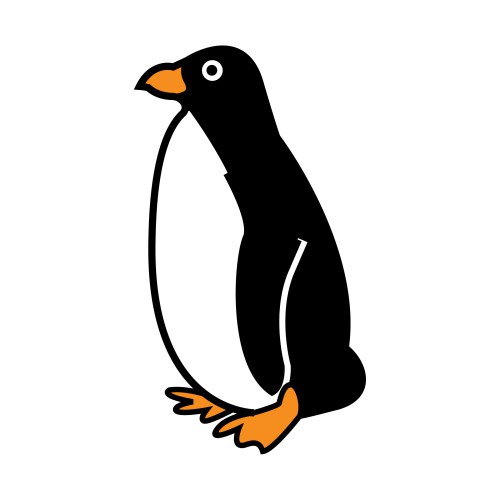 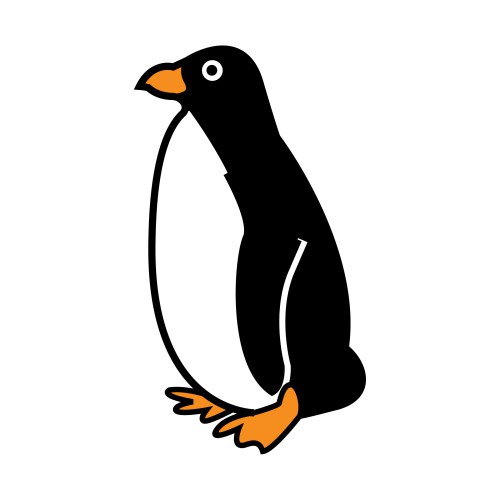 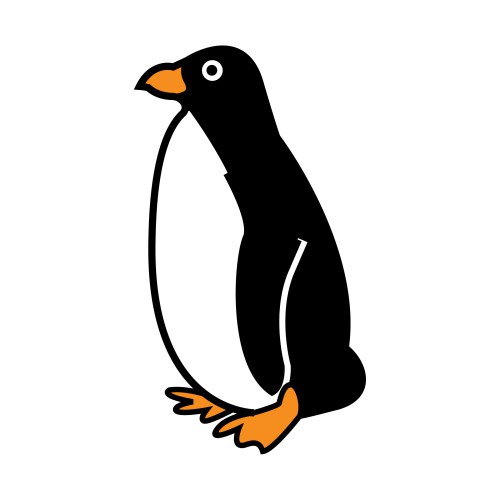 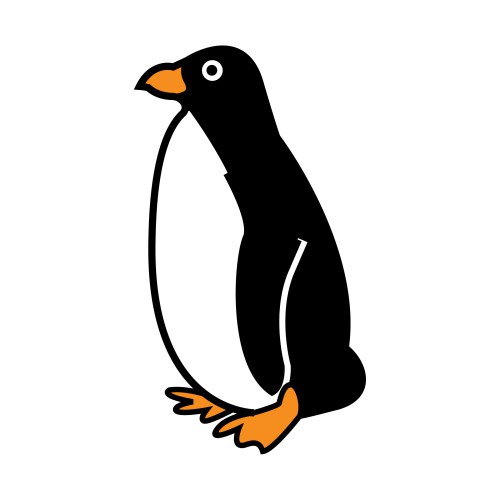 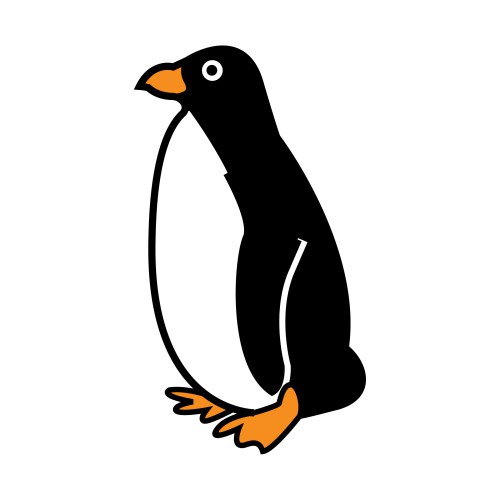 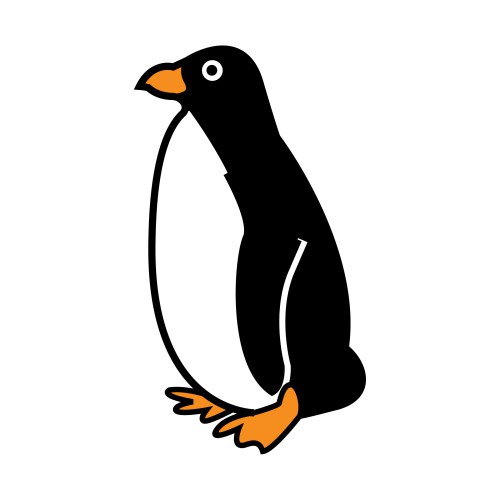 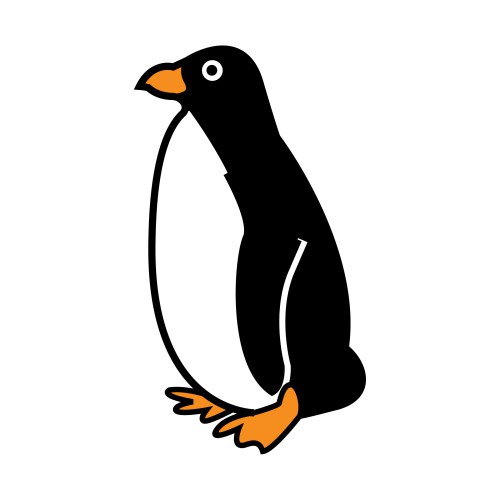 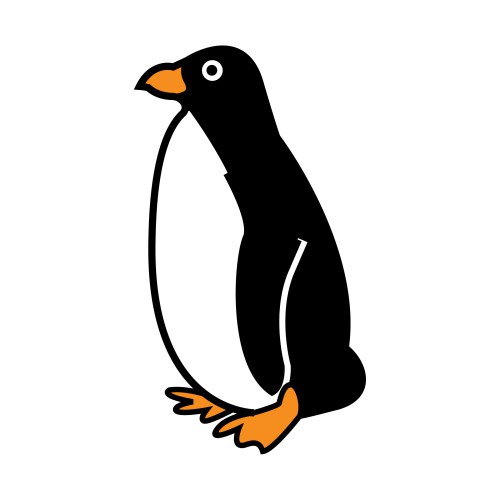 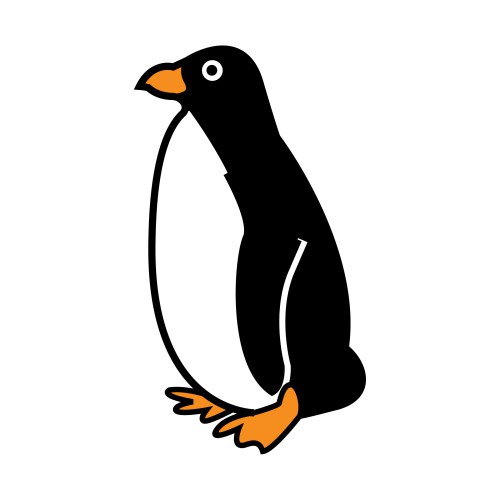 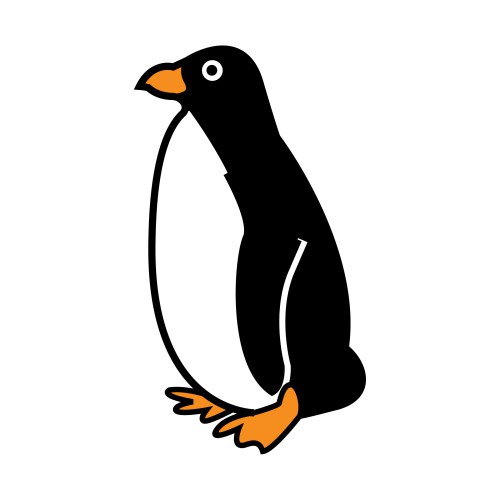 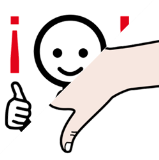 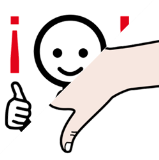 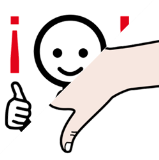 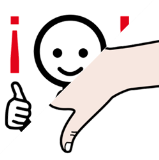 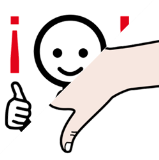 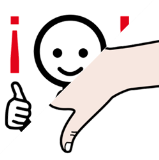 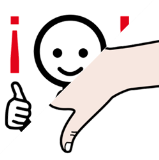 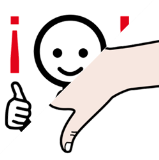 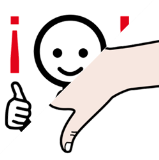 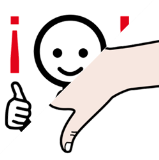 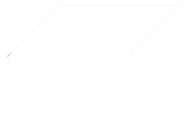 1
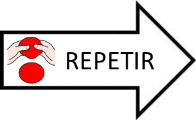 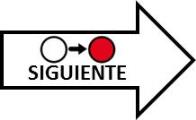 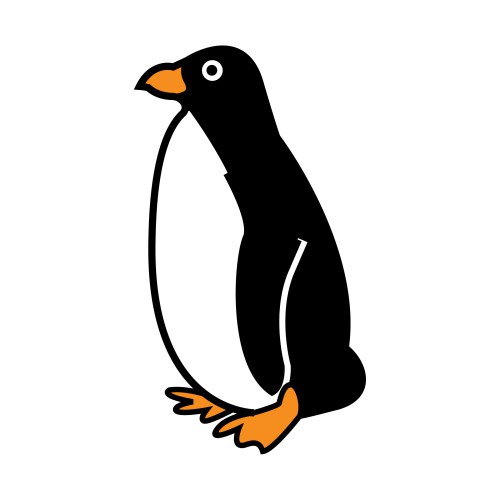 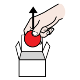 8
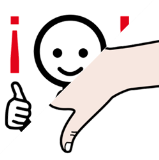 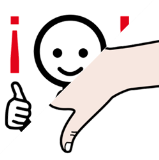 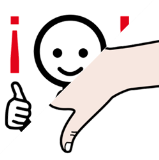 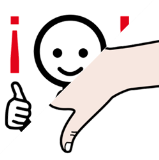 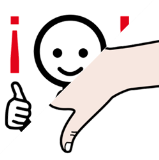 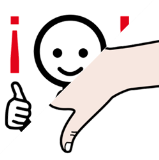 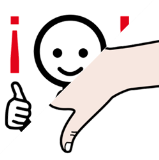 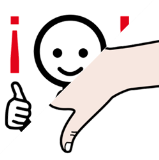 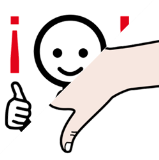 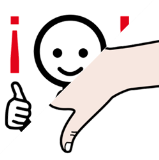 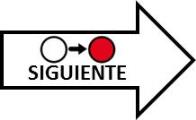 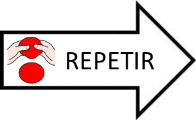 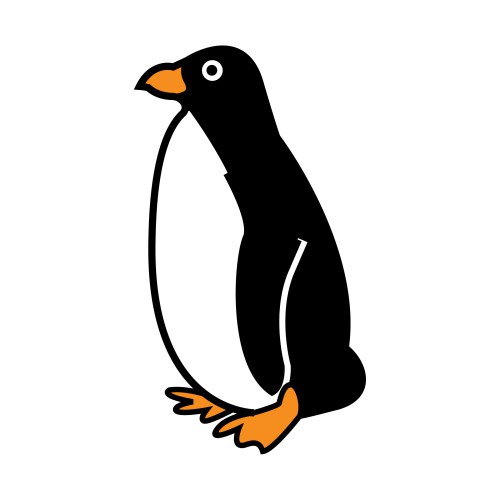 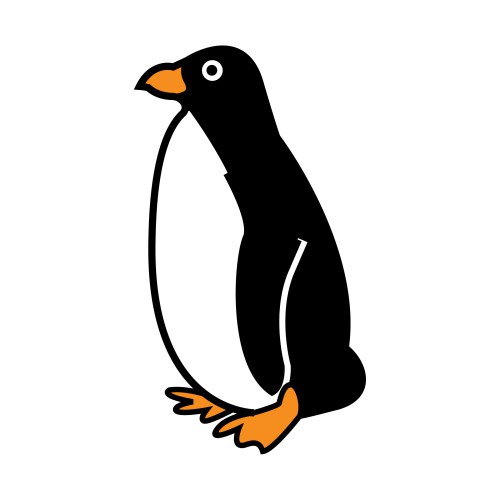 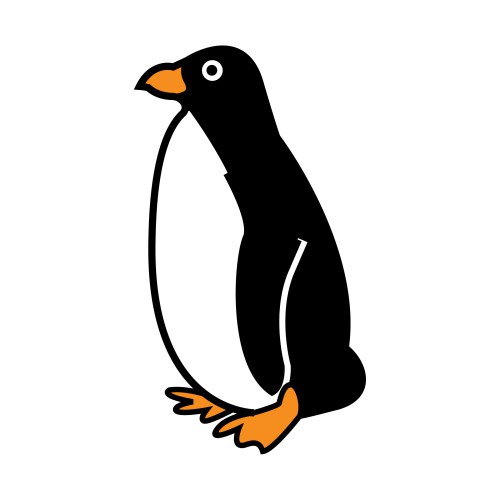 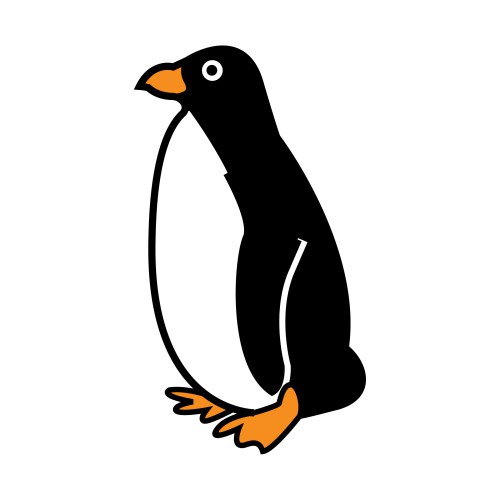 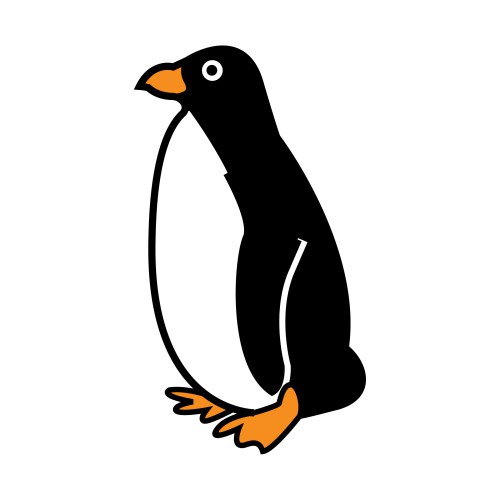 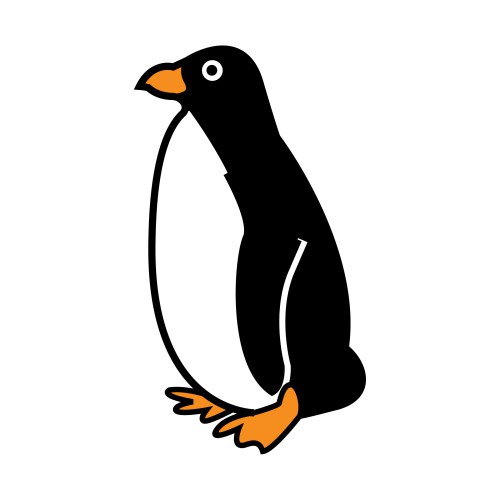 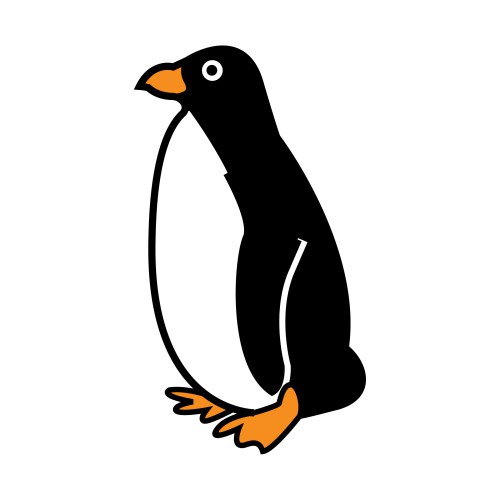 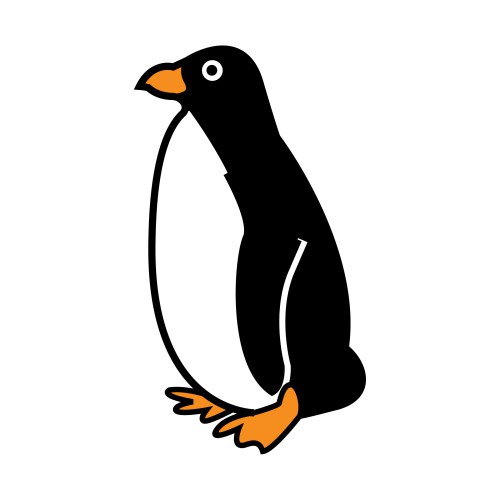 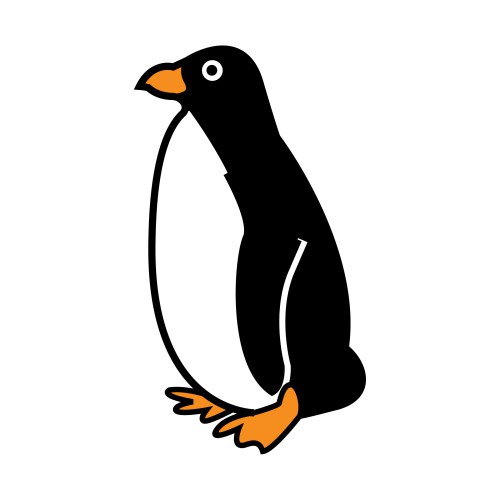 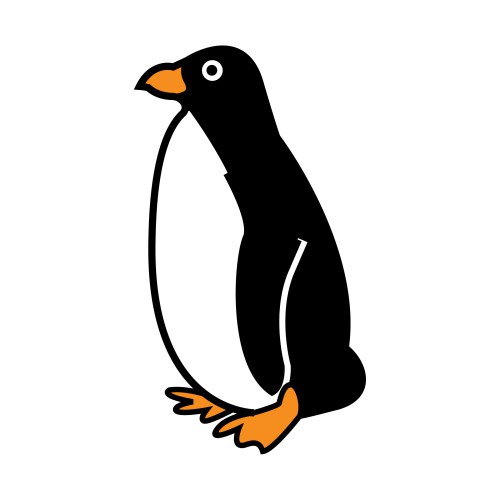 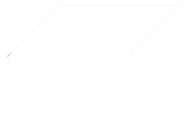 8
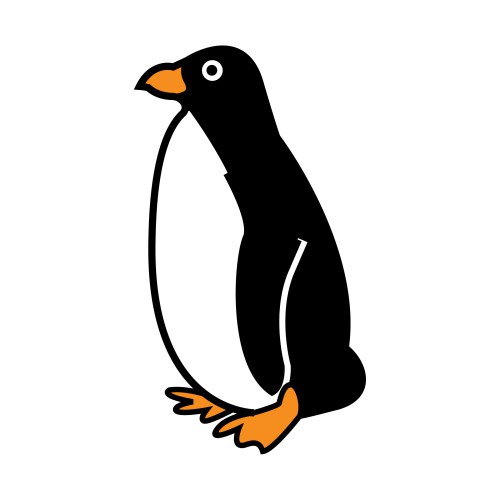 6
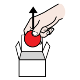 6
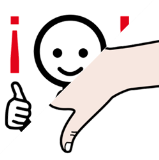 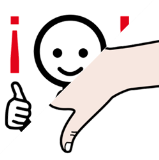 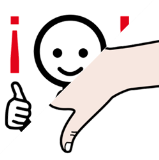 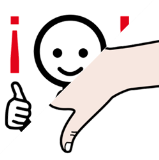 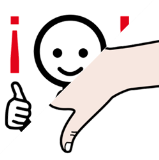 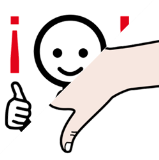 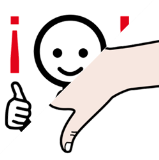 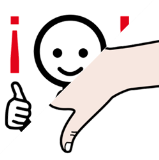 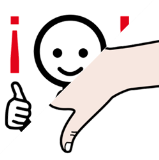 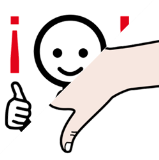 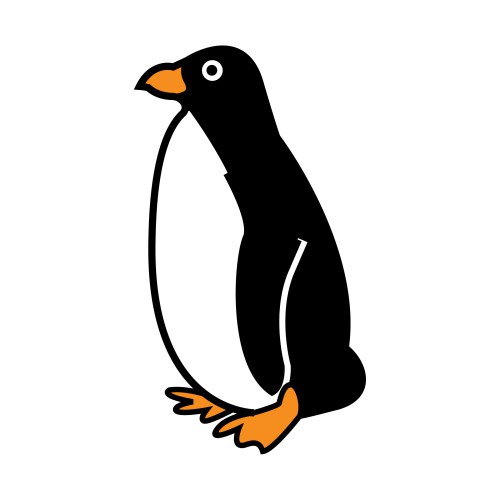 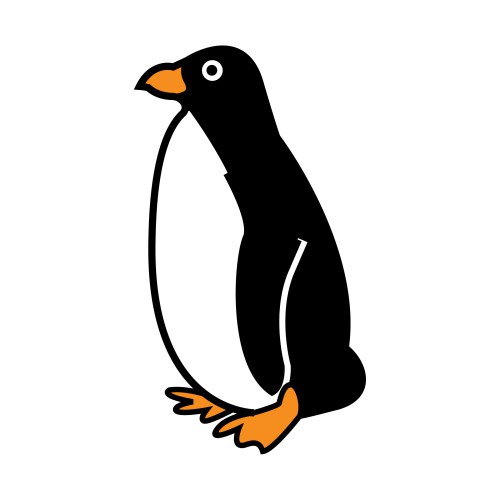 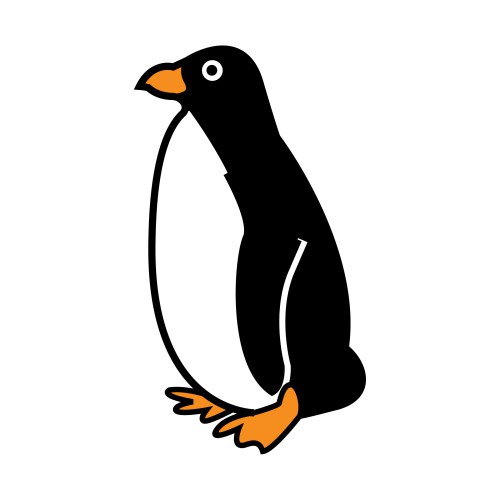 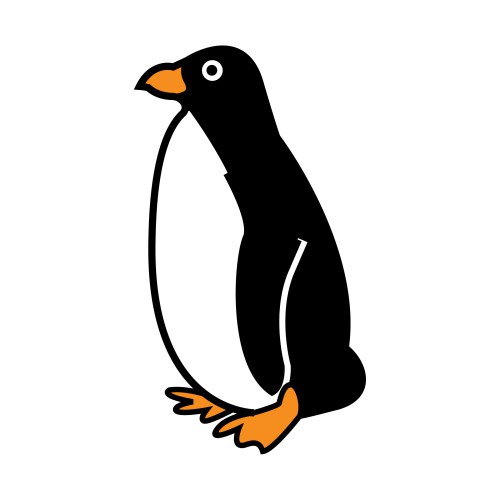 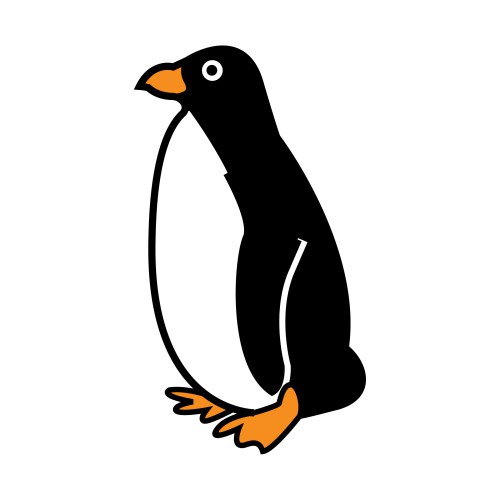 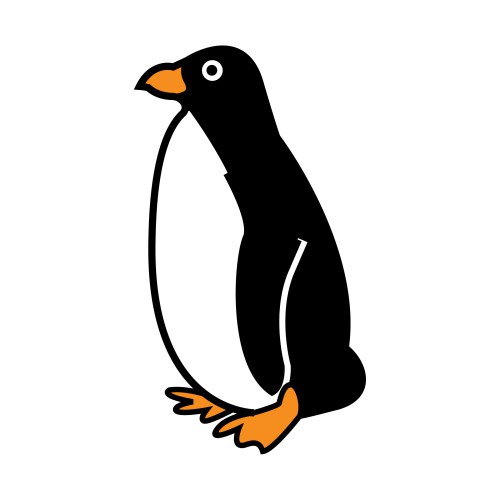 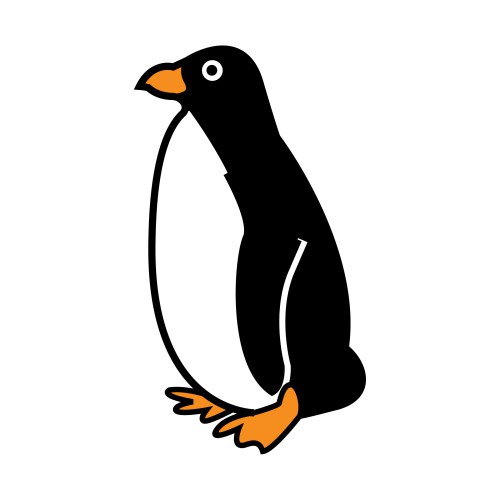 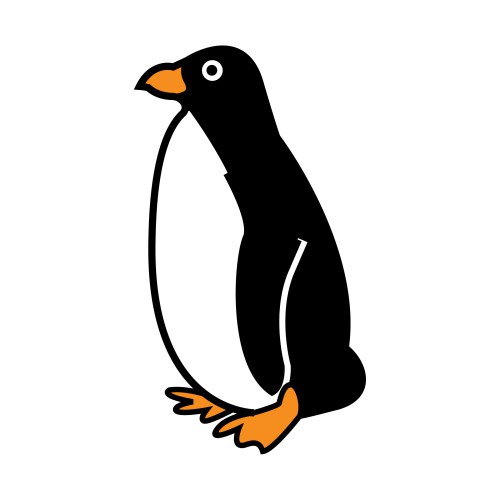 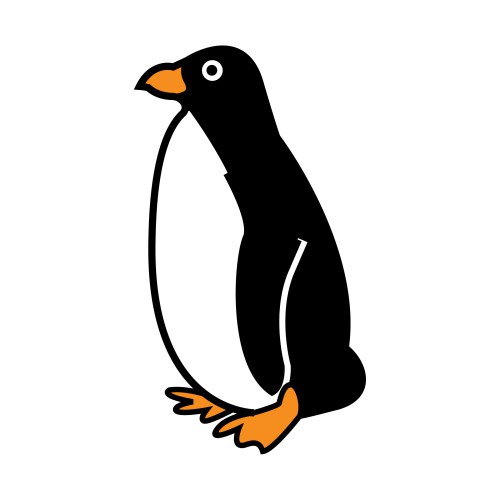 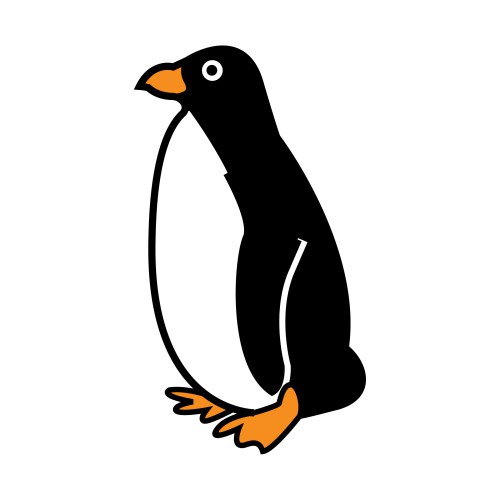 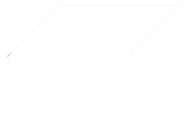 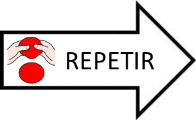 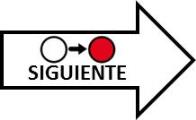 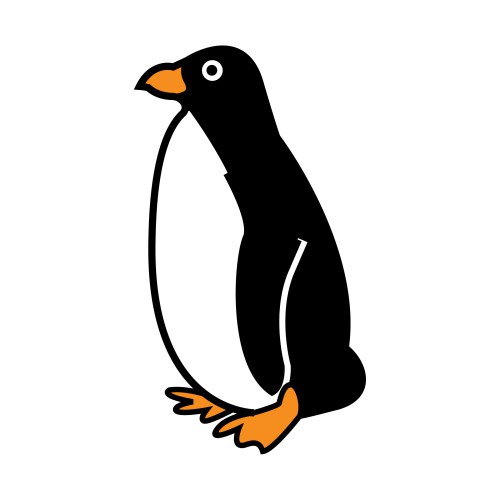 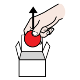 3
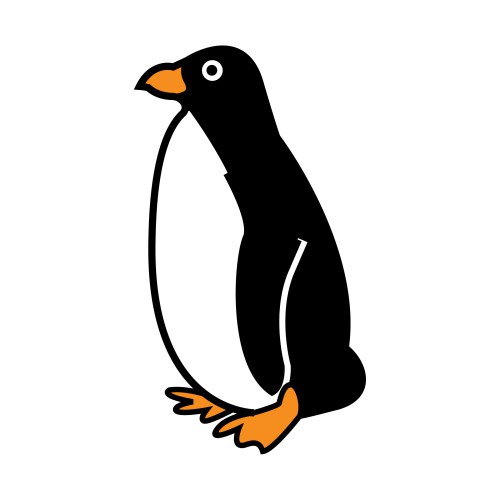 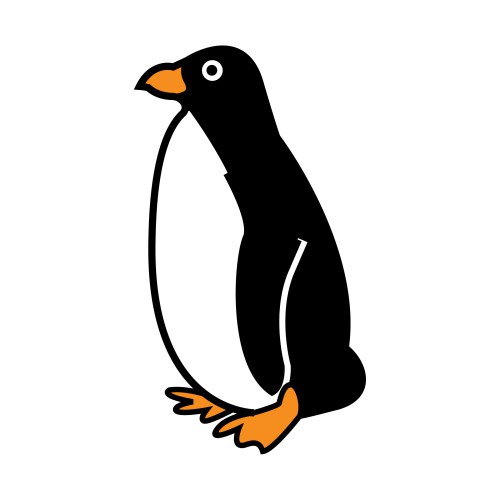 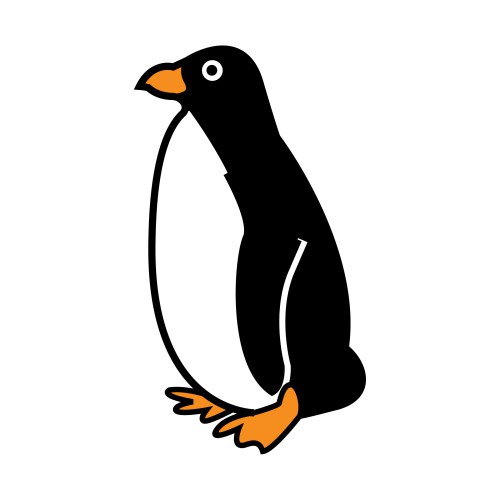 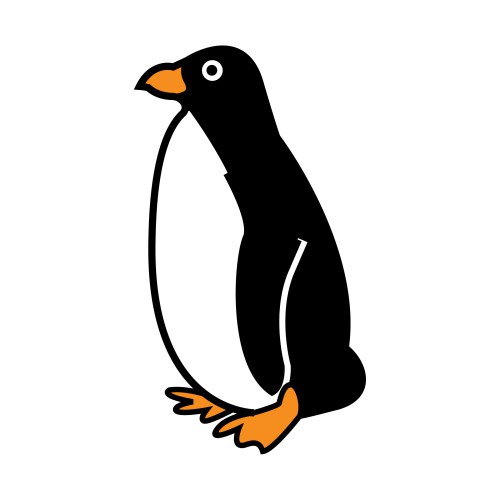 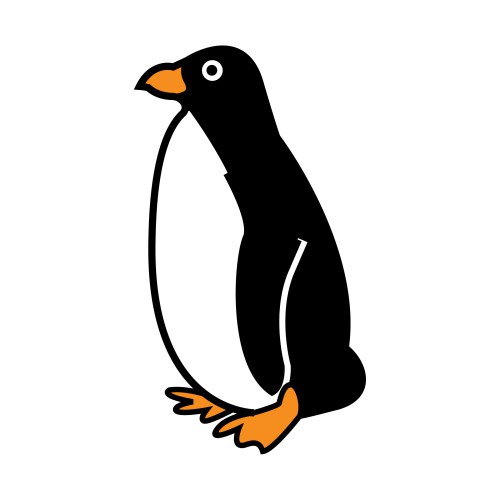 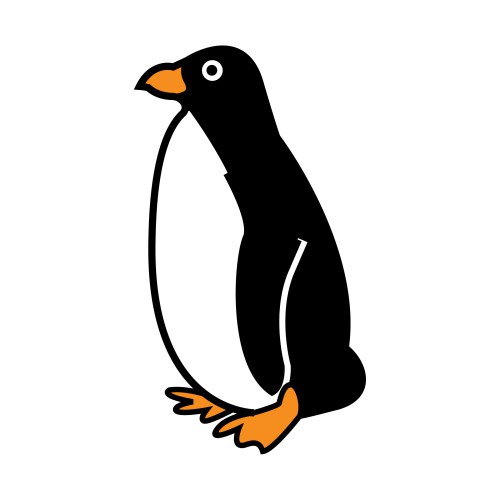 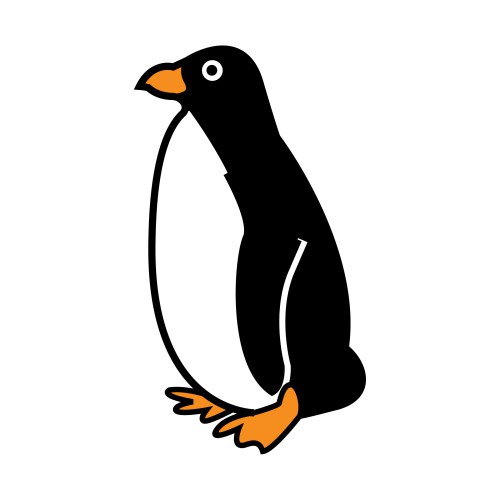 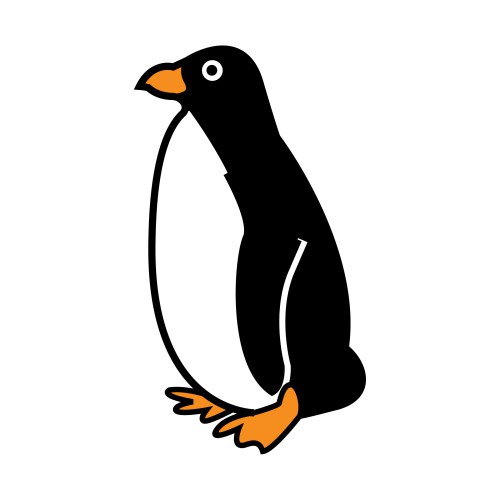 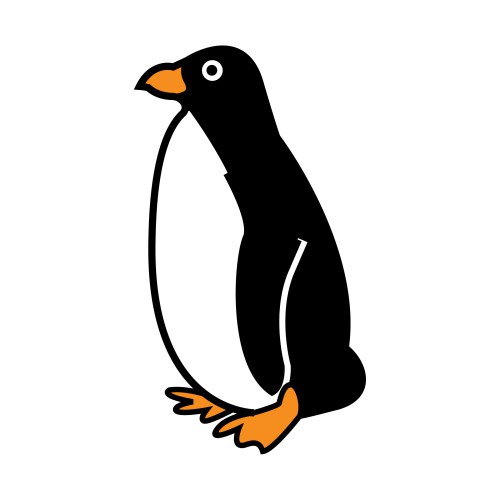 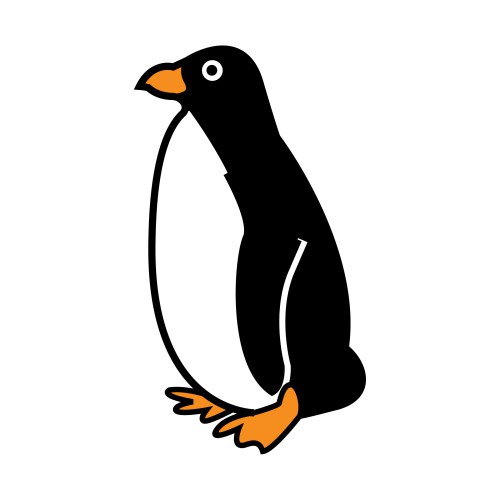 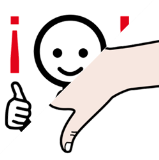 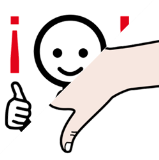 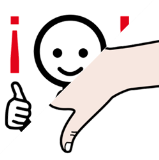 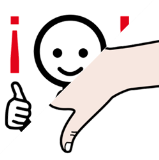 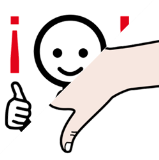 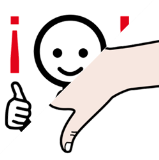 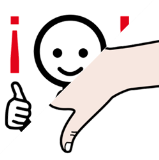 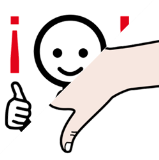 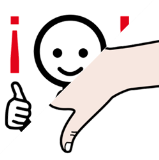 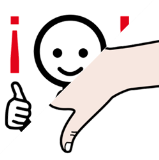 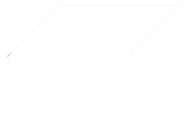 3
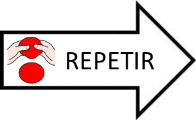 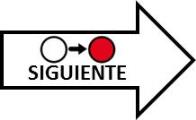 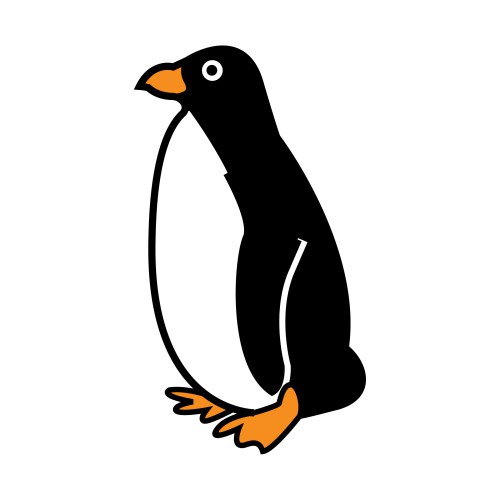 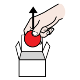 9
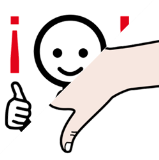 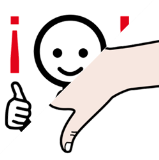 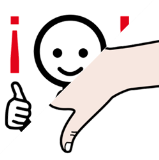 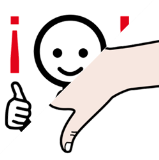 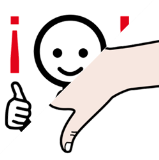 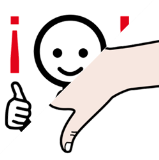 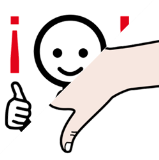 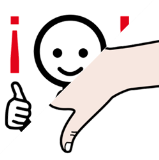 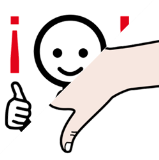 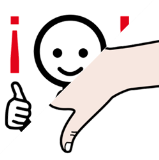 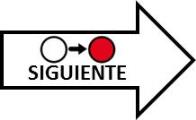 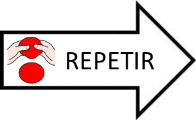 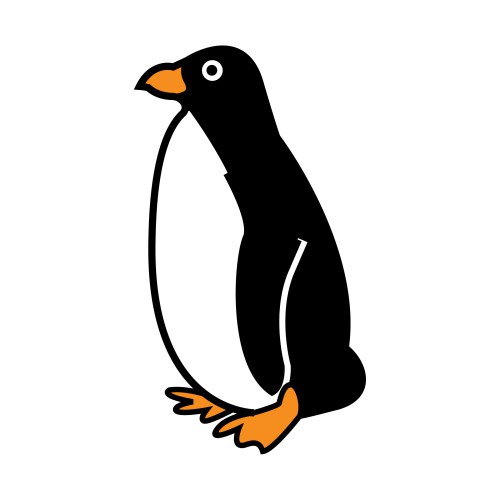 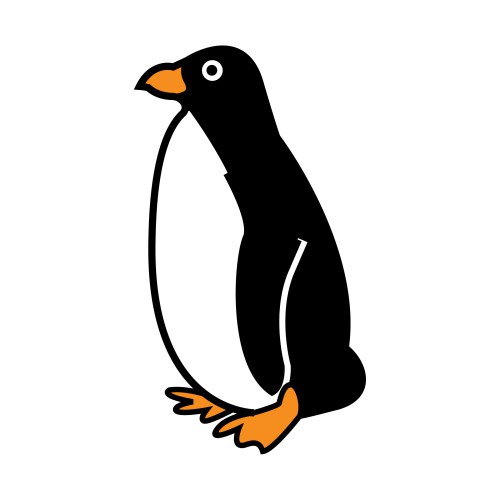 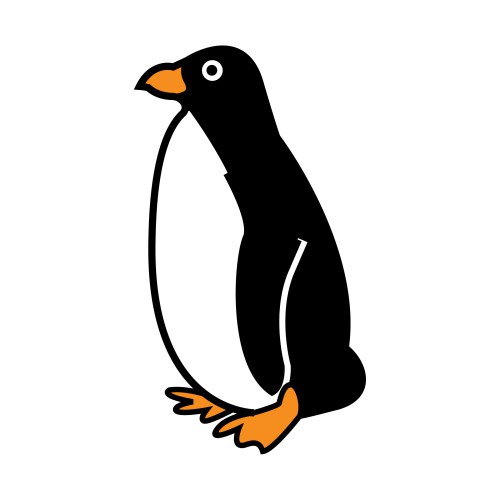 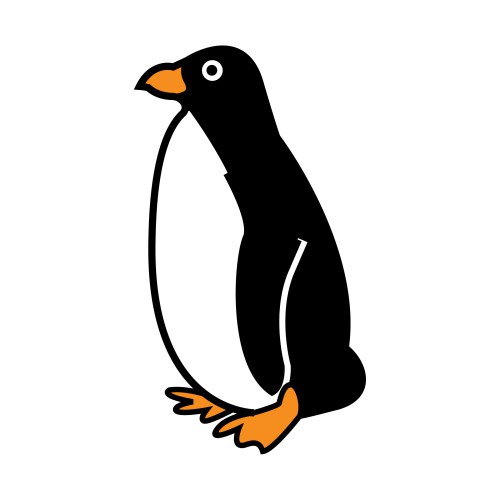 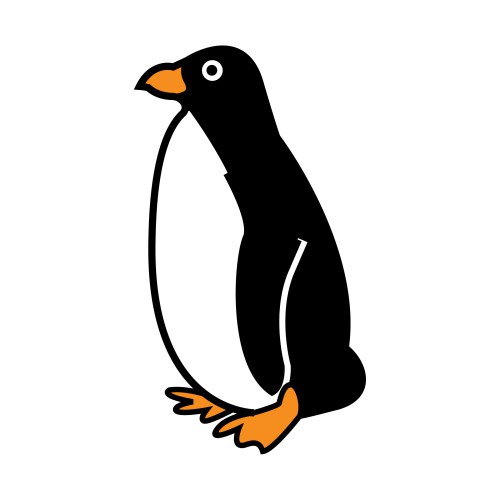 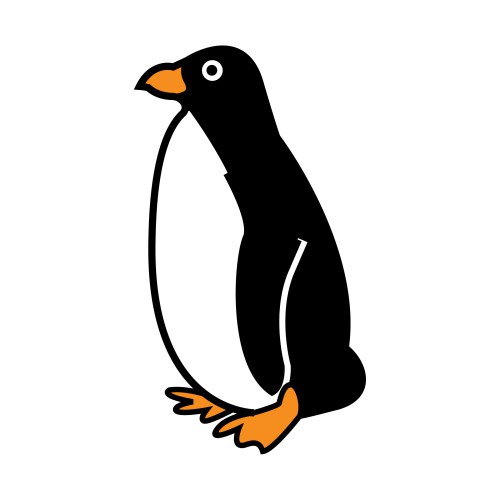 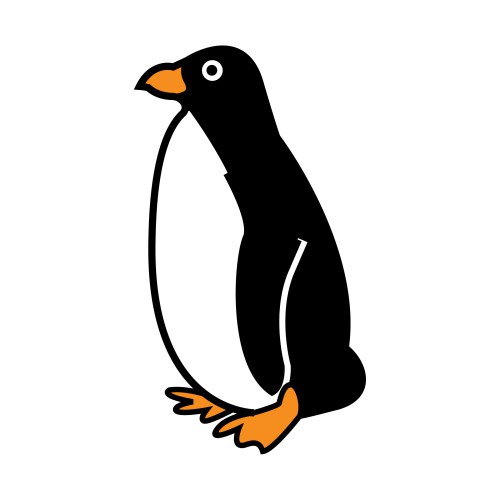 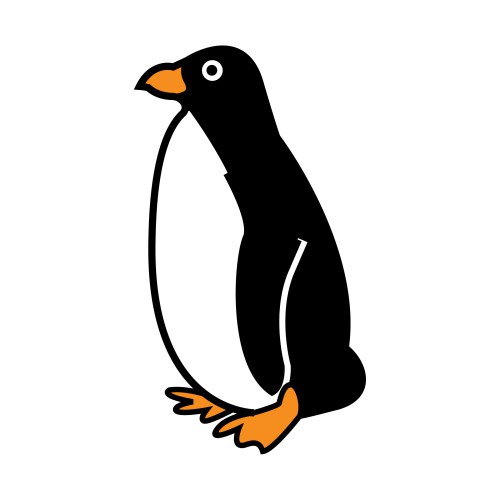 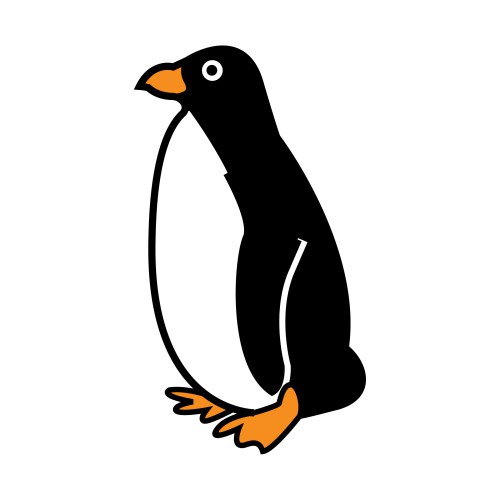 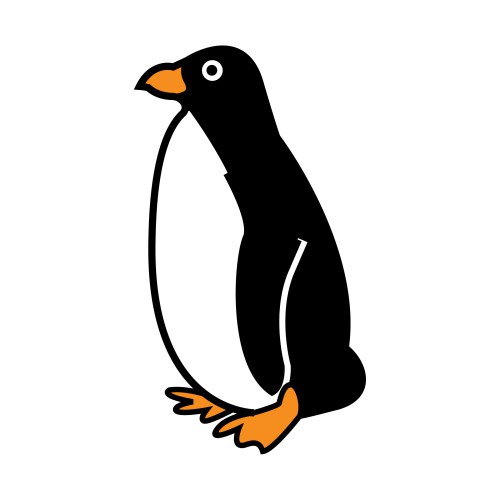 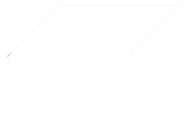 9
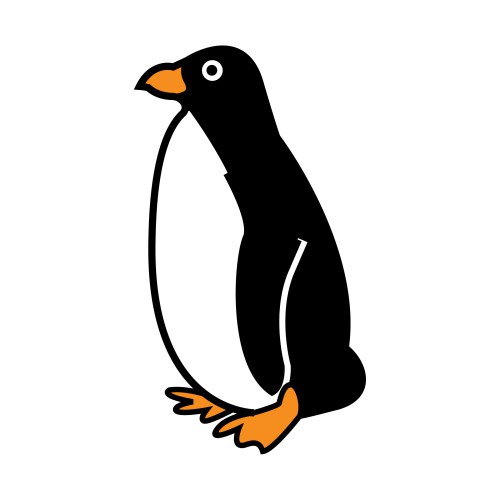 10
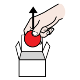 10
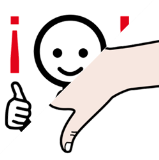 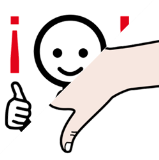 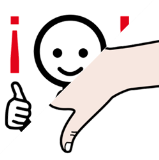 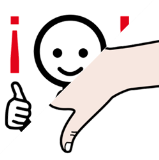 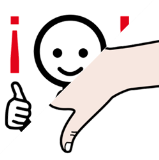 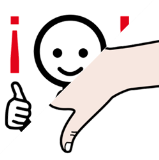 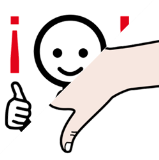 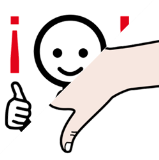 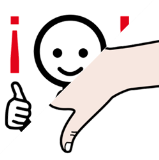 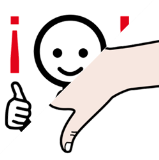 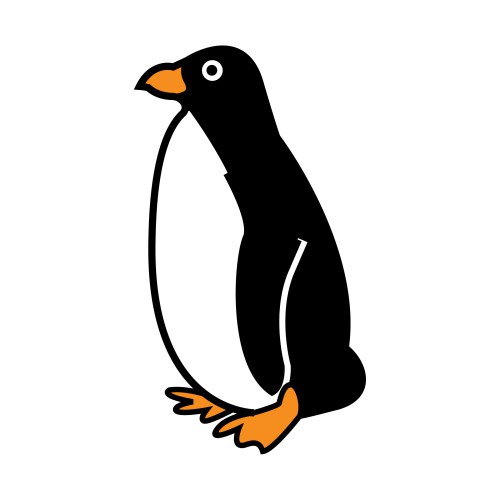 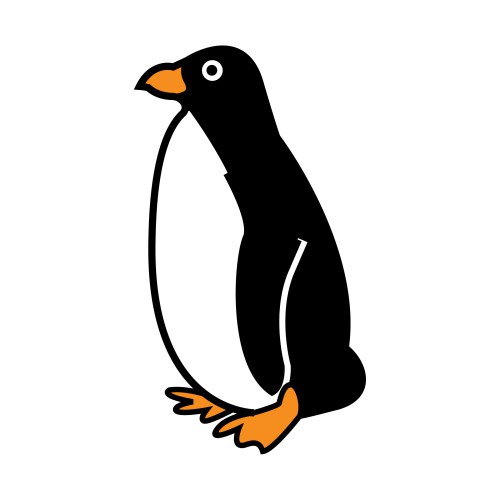 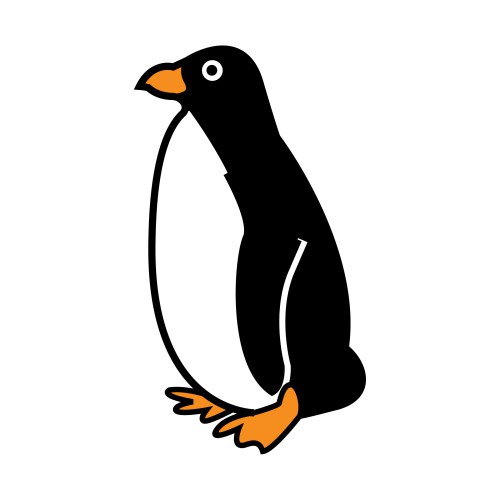 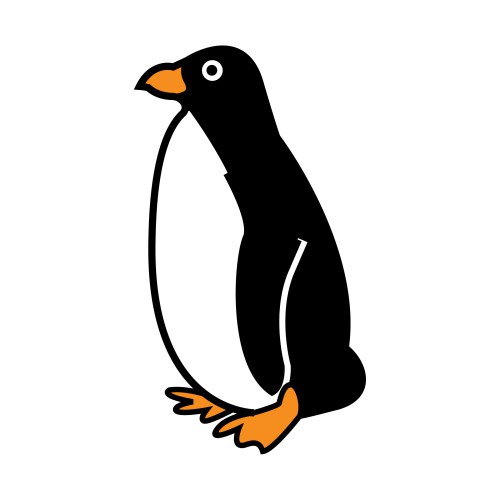 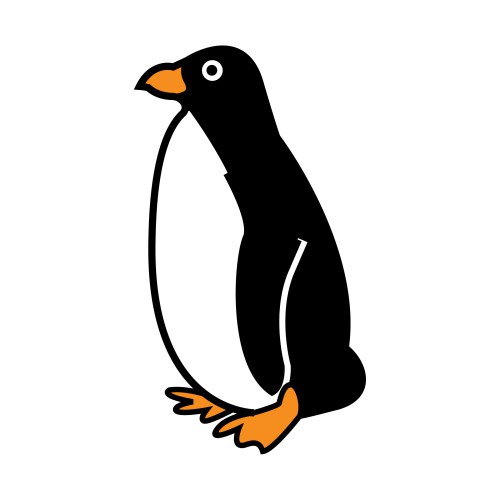 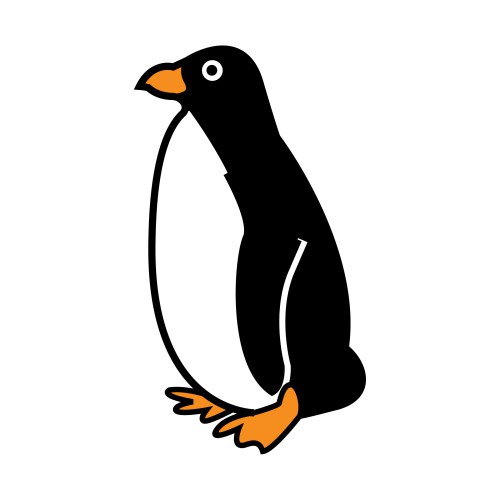 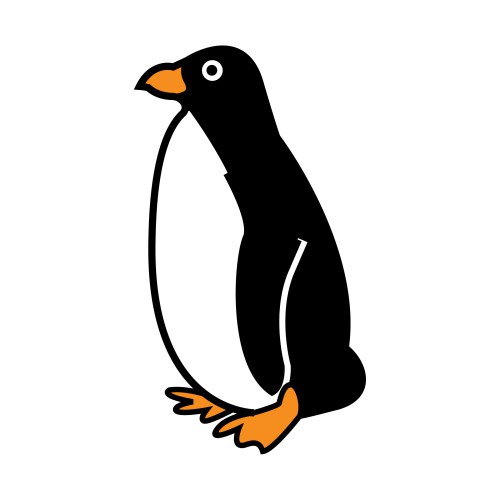 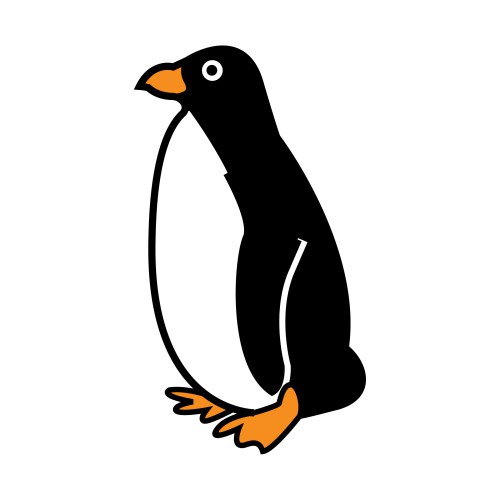 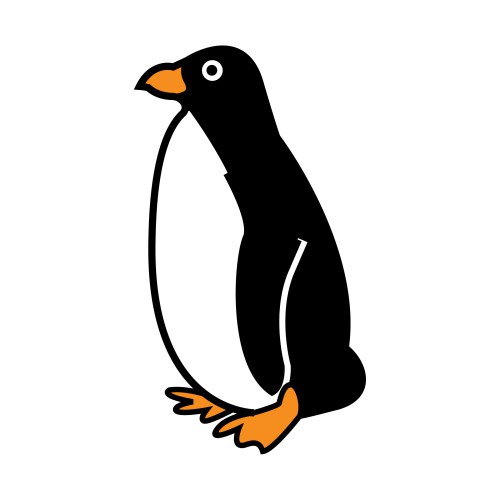 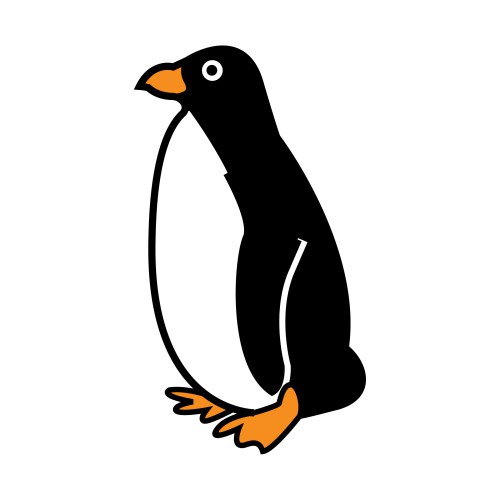 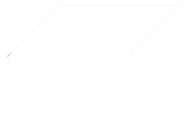 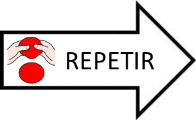 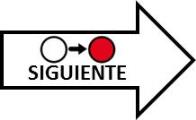 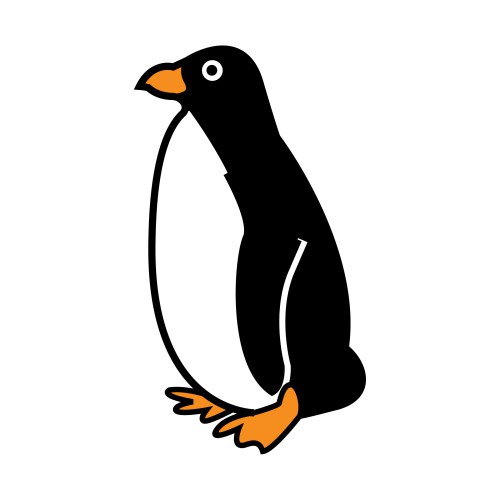 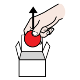 2
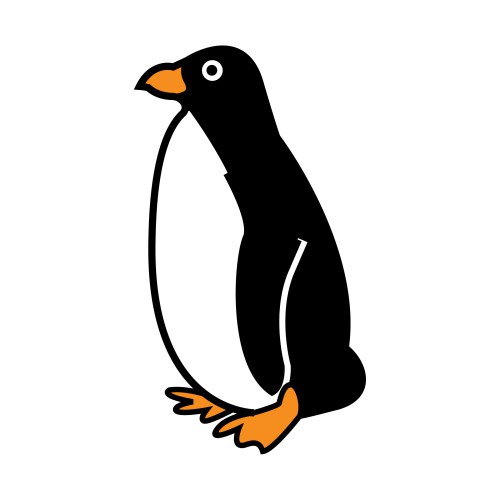 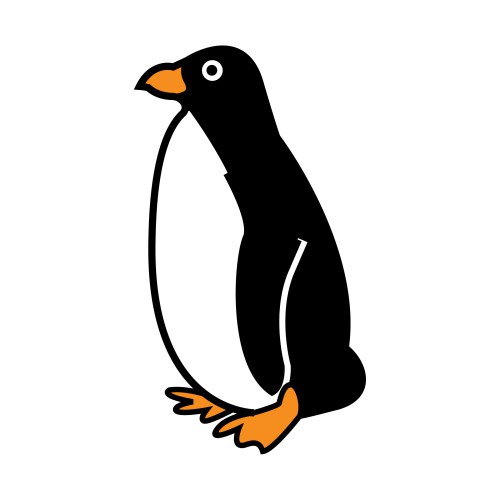 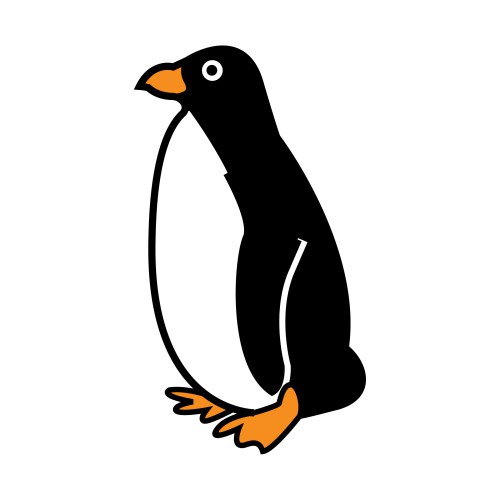 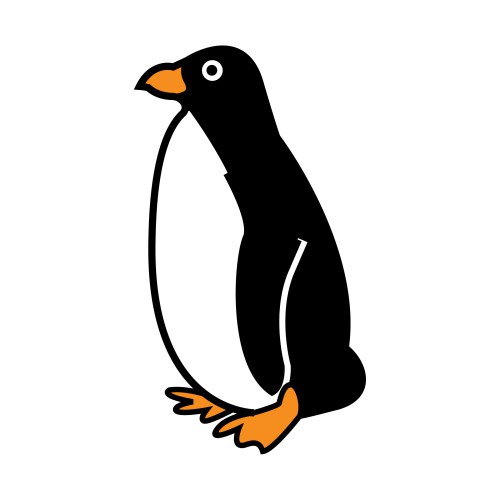 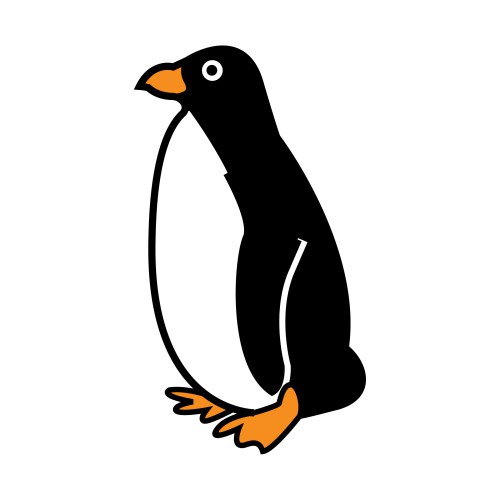 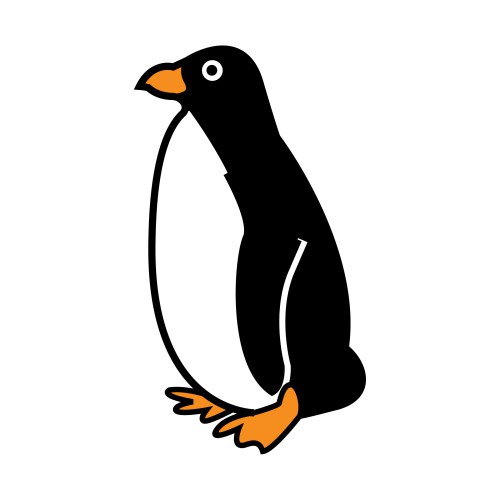 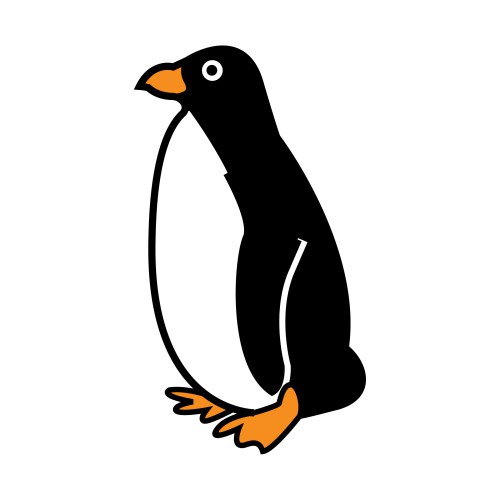 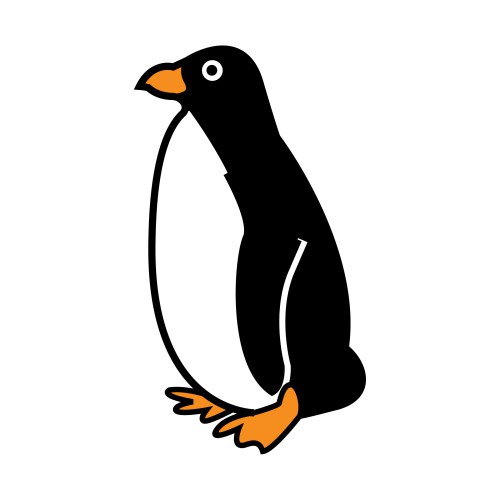 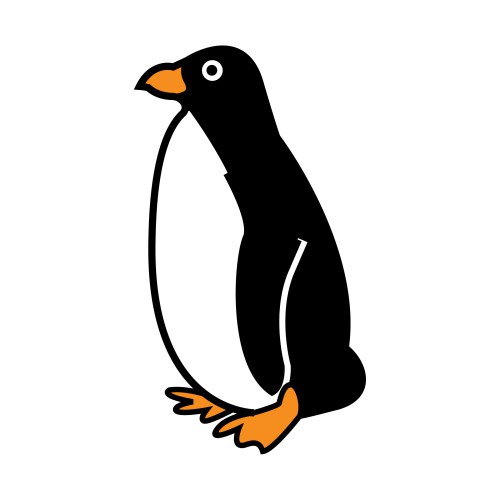 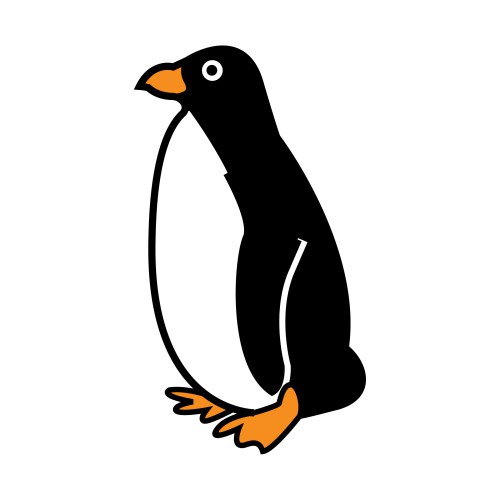 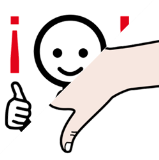 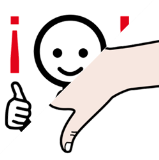 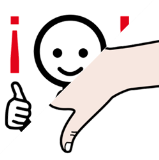 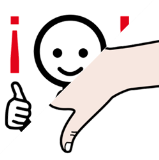 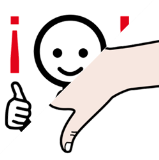 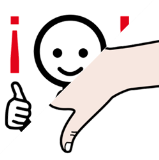 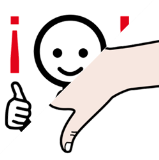 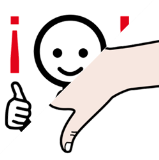 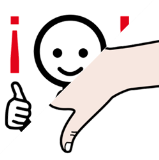 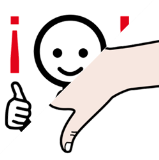 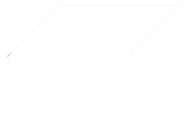 2
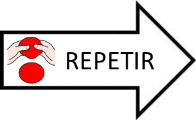 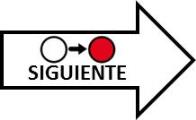 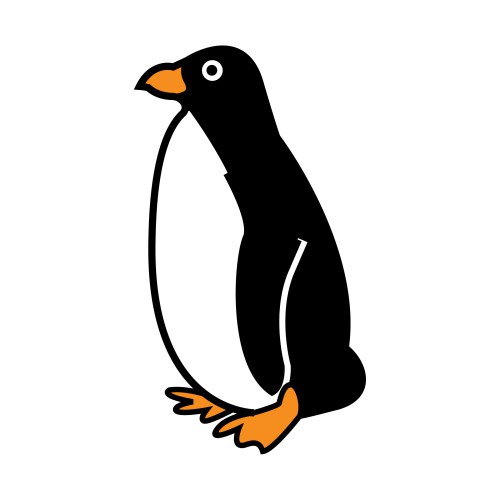 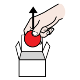 10
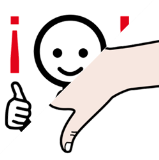 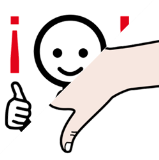 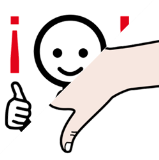 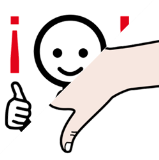 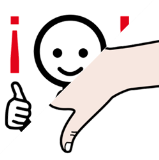 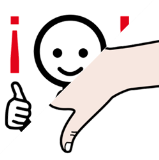 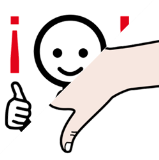 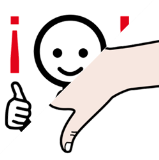 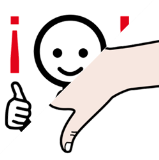 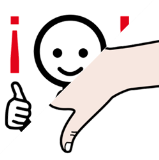 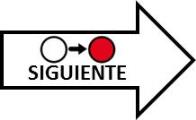 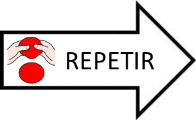 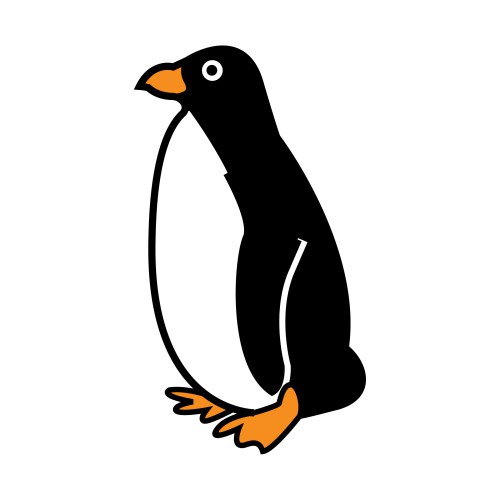 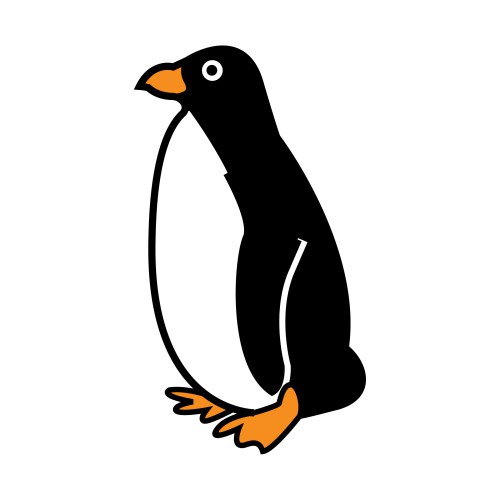 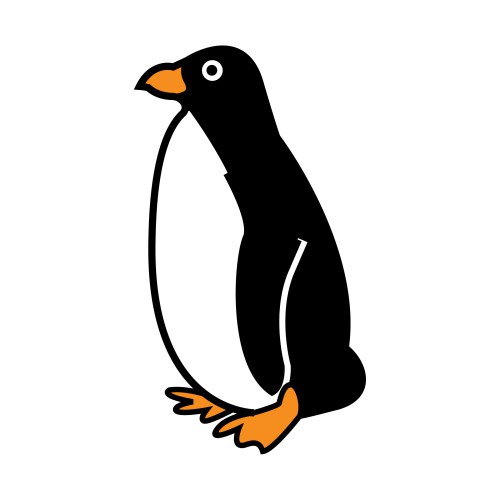 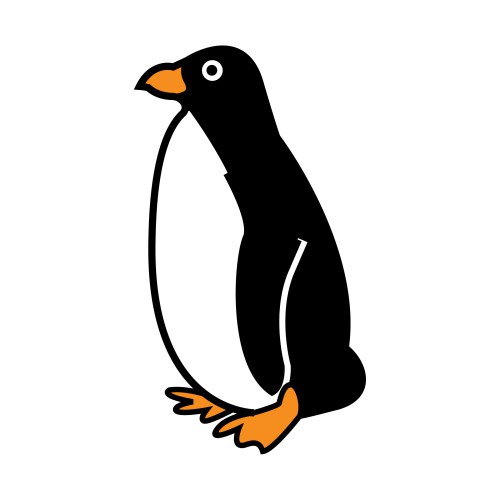 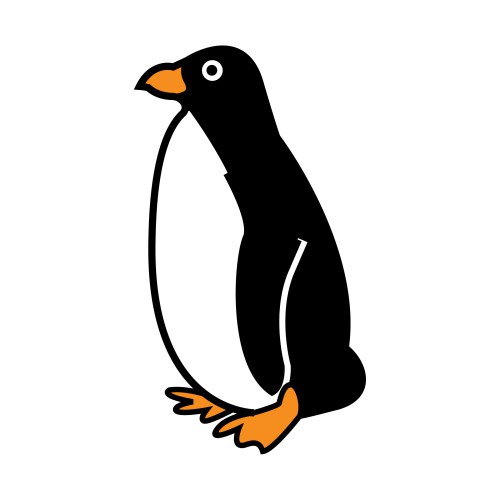 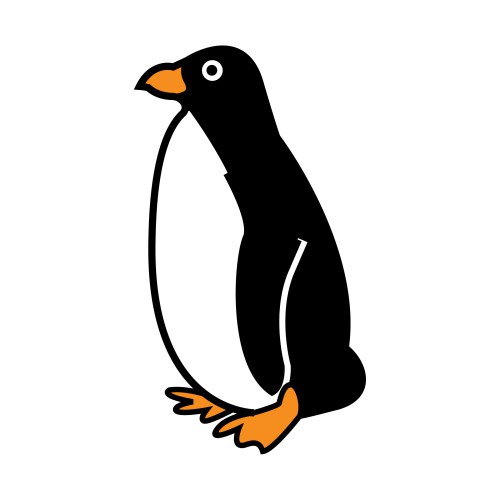 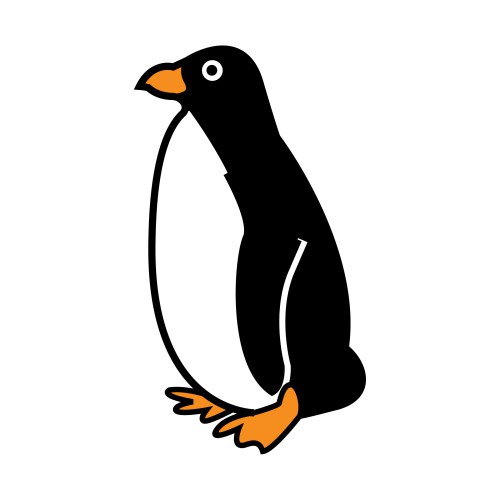 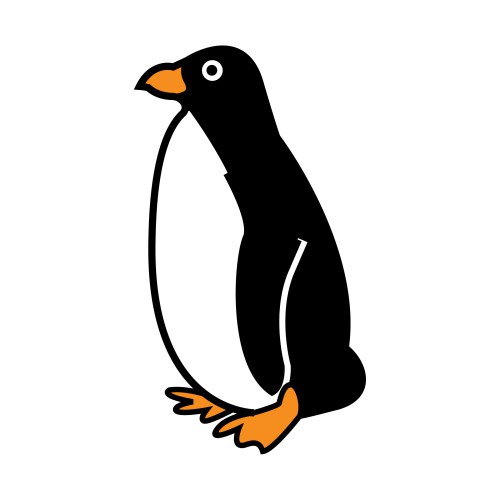 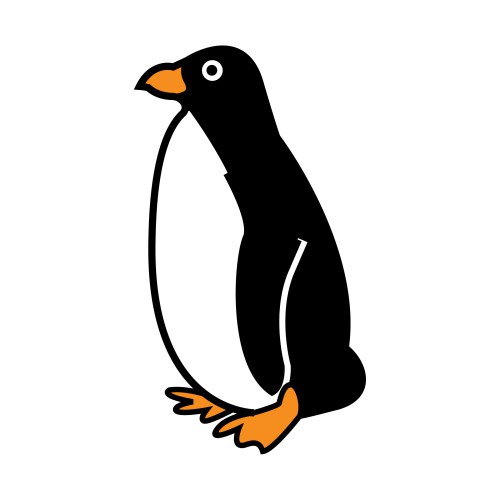 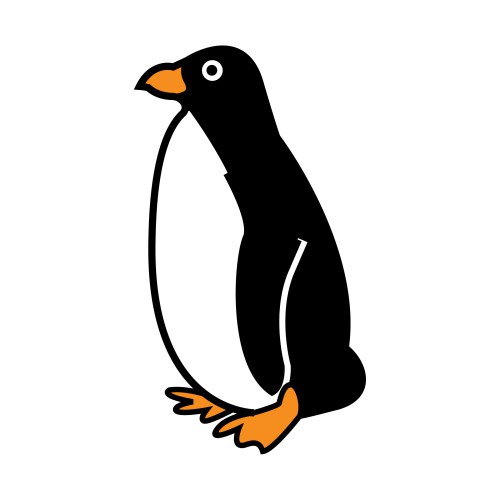 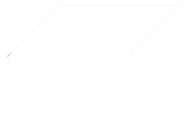 10
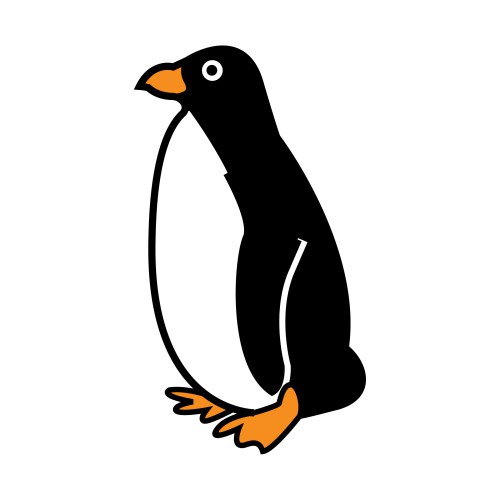 4
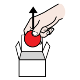 4
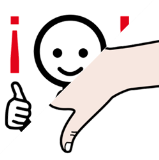 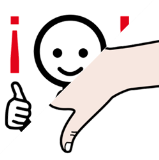 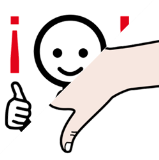 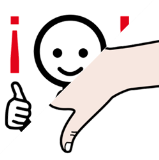 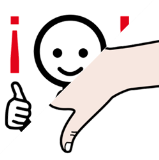 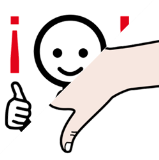 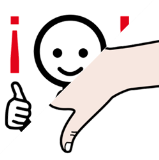 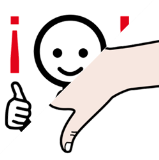 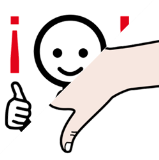 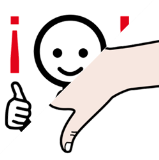 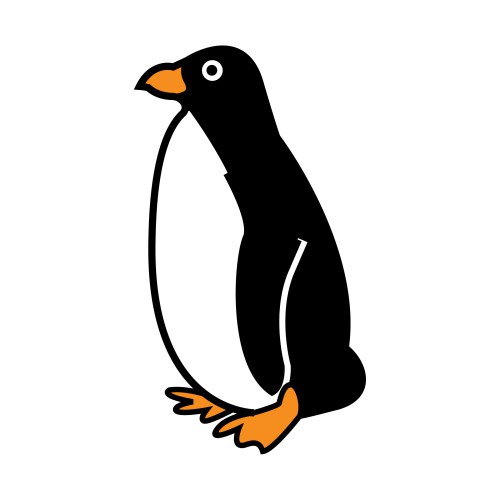 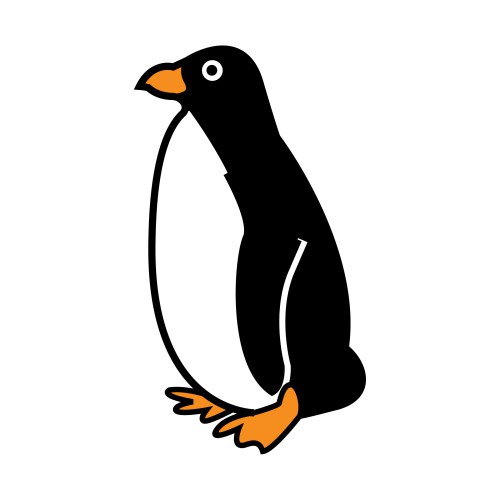 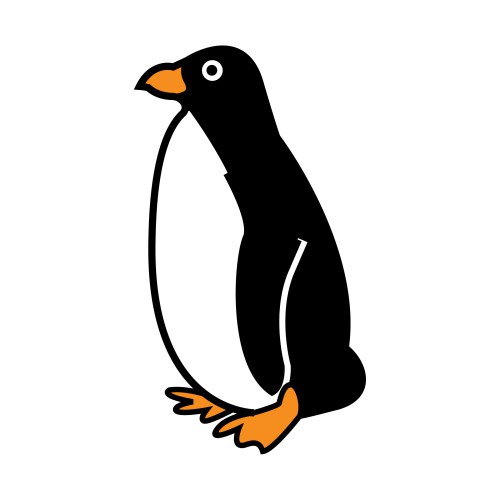 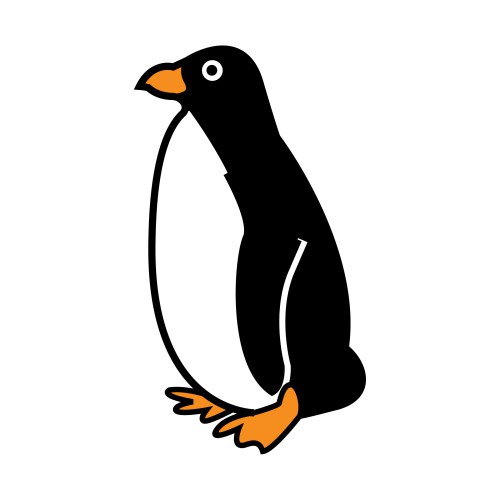 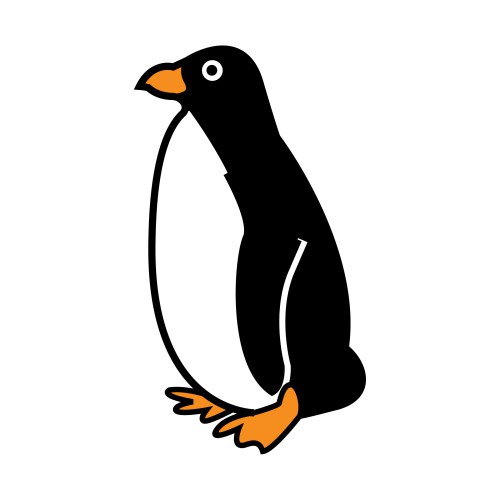 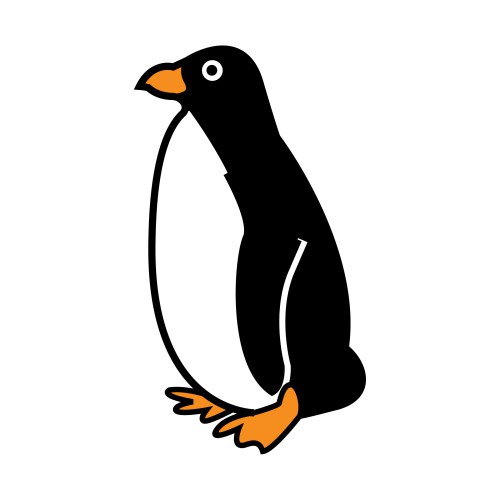 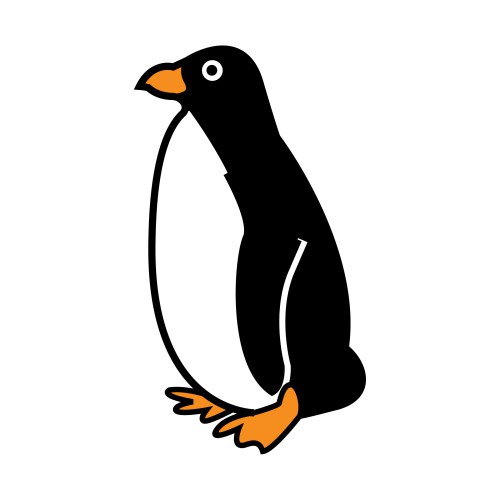 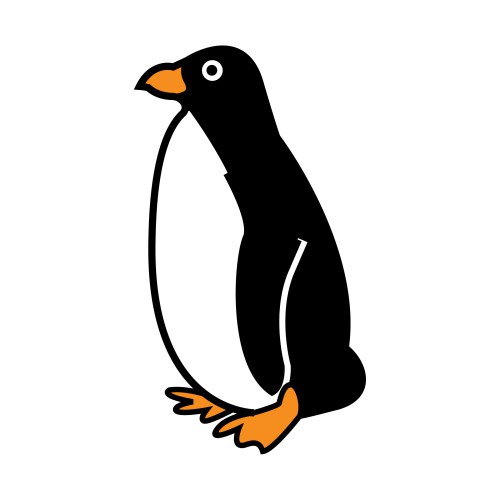 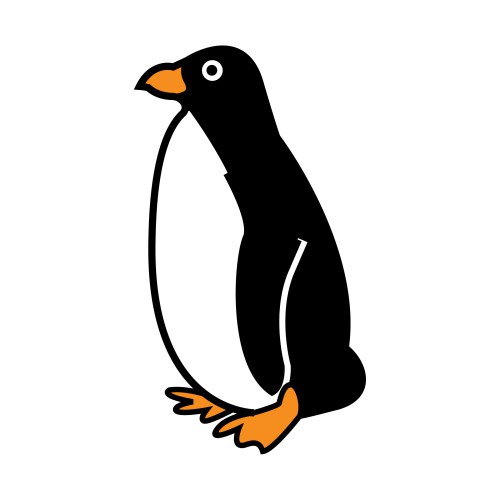 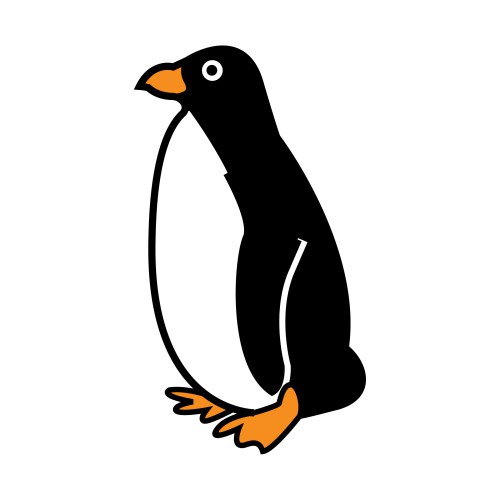 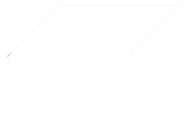 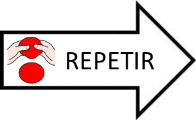 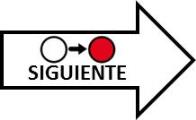 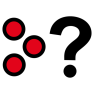 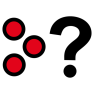 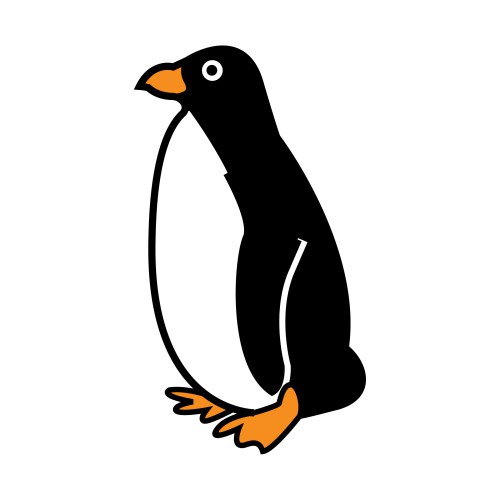 ¿CUÁNTOS   HAY?
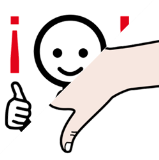 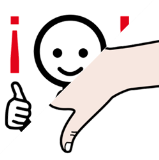 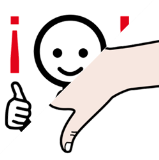 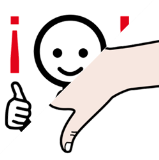 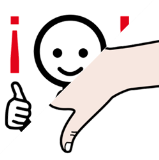 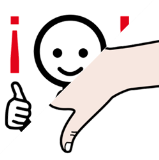 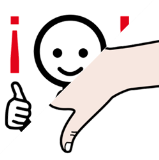 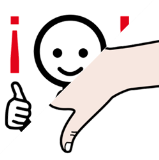 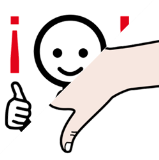 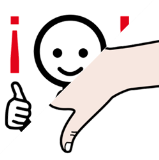 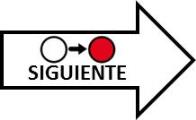 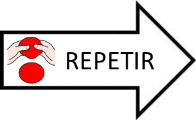 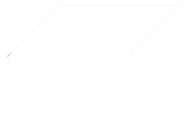 10
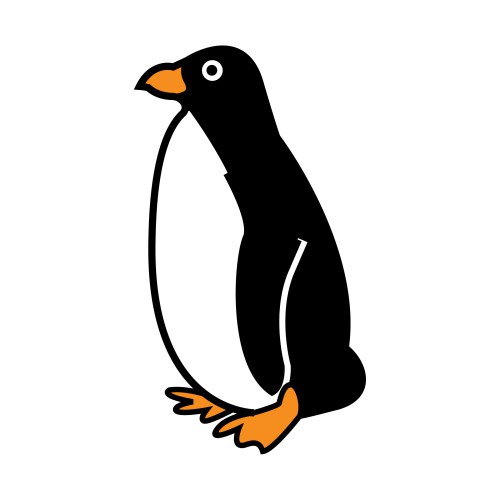 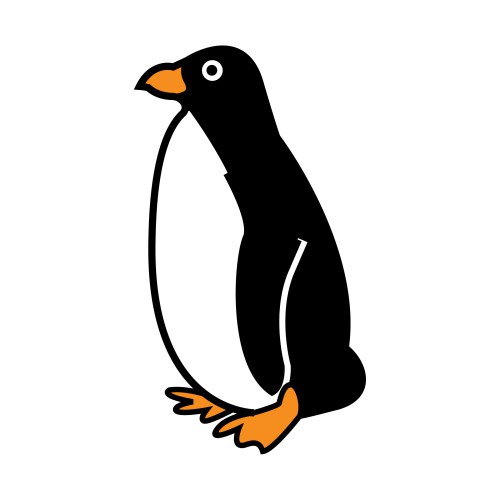 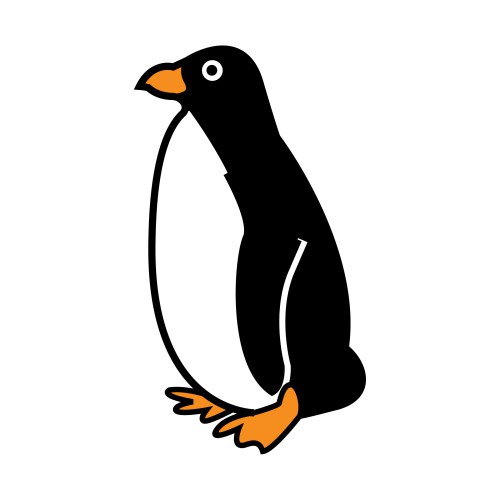 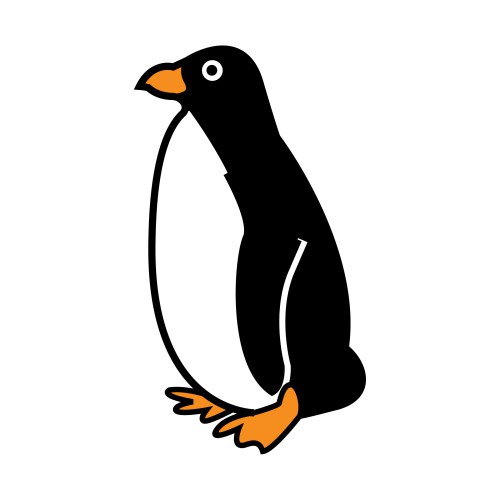 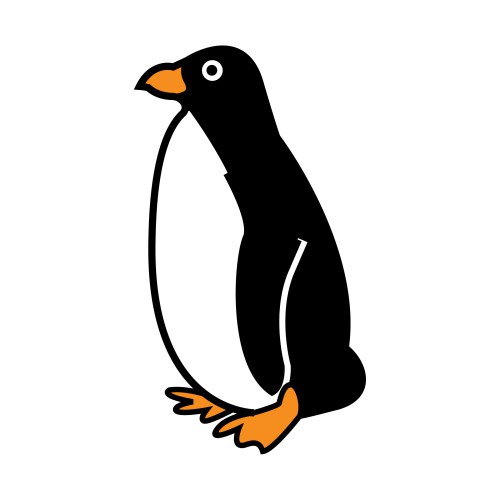 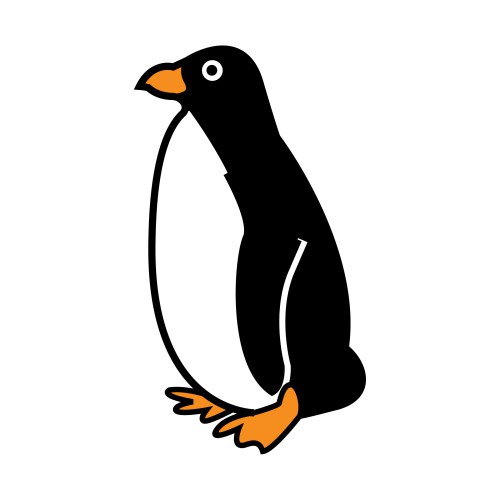 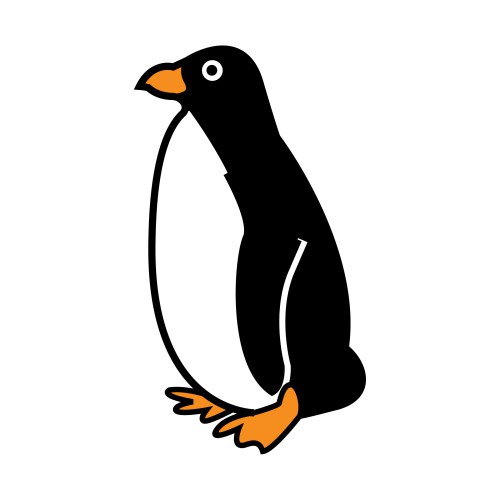 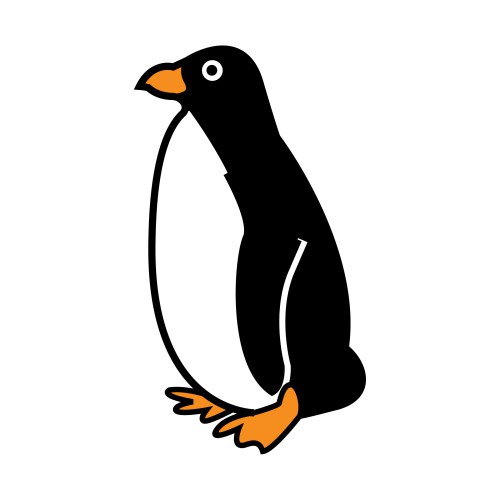 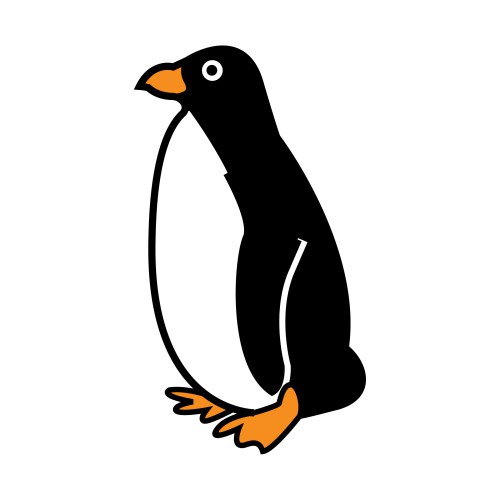 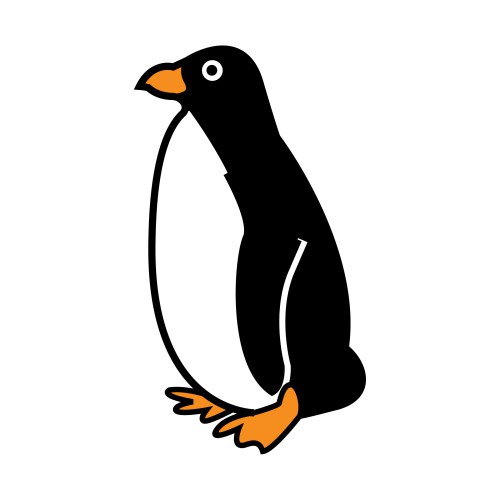 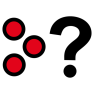 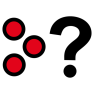 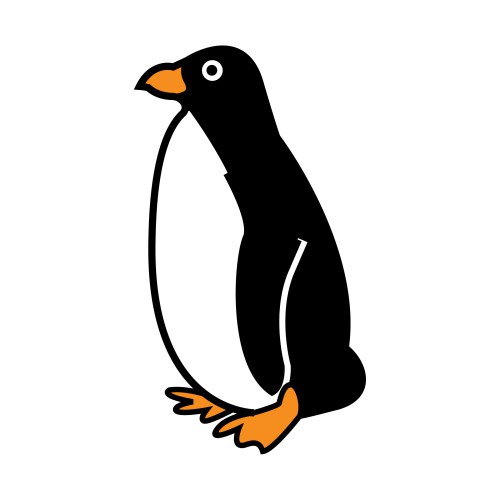 ¿CUÁNTOS   HAY?
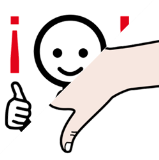 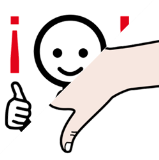 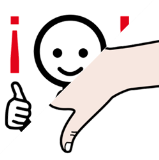 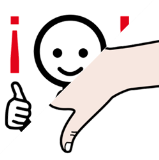 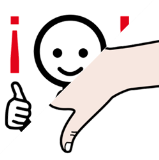 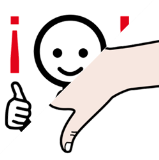 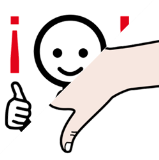 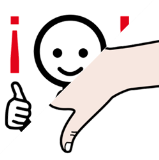 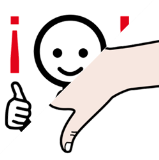 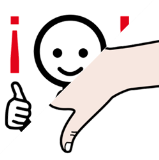 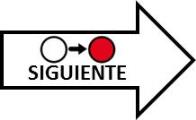 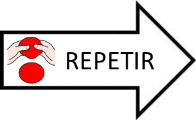 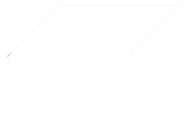 9
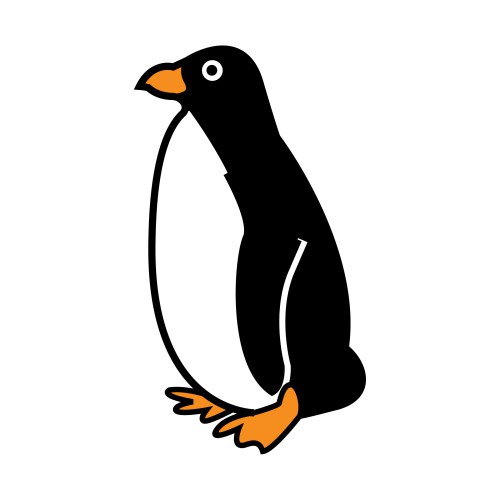 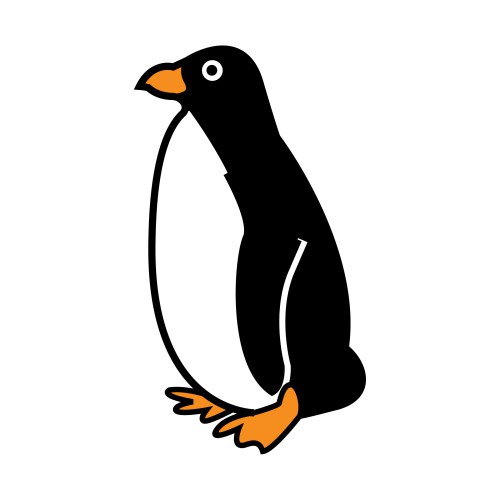 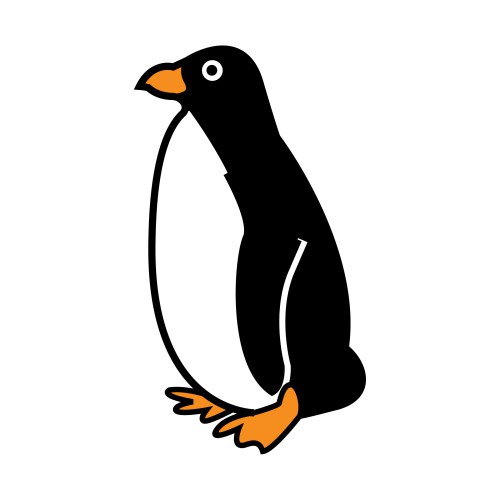 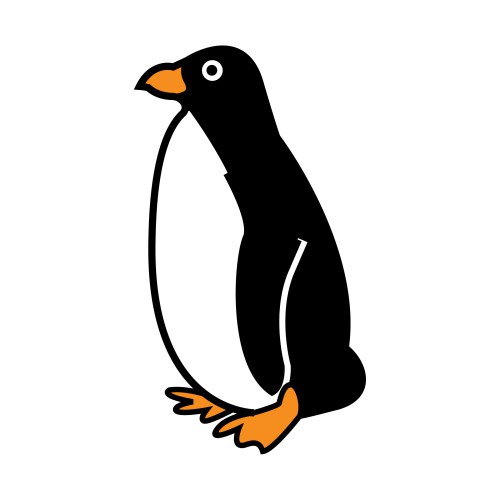 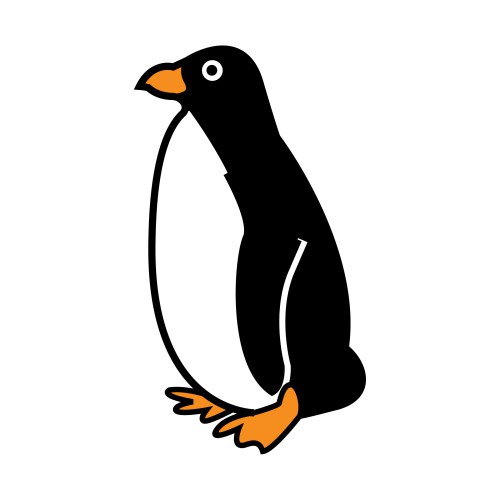 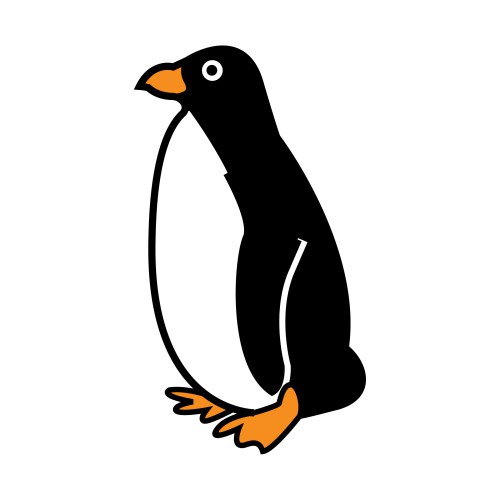 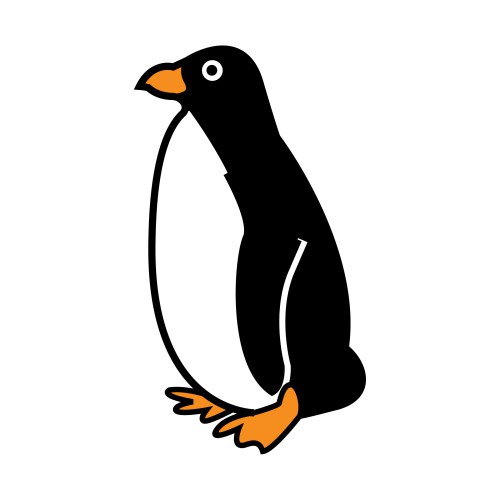 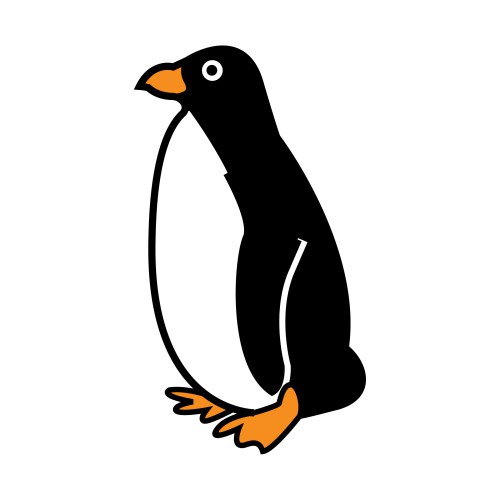 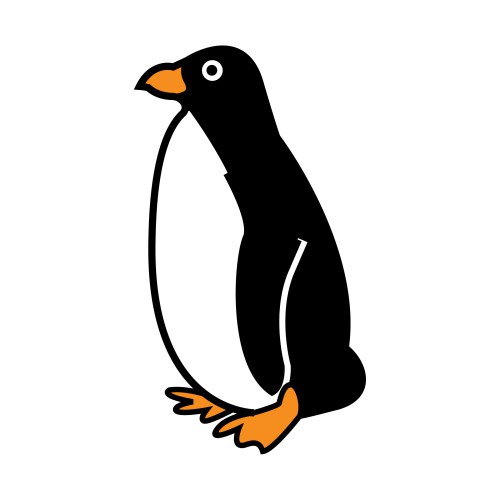 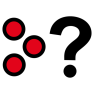 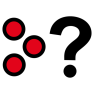 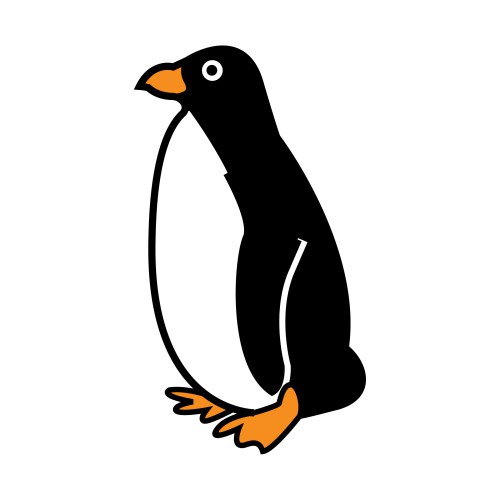 ¿CUÁNTOS   HAY?
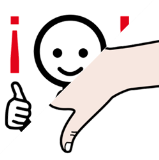 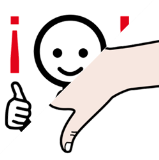 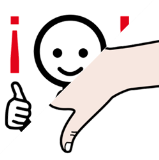 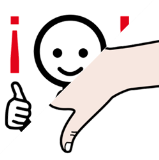 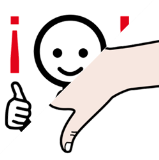 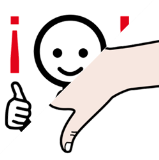 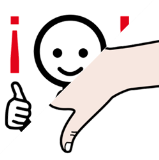 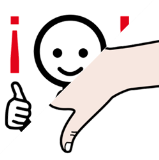 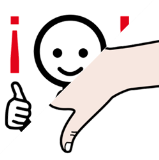 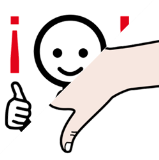 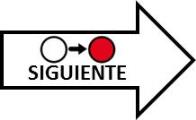 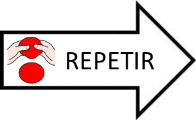 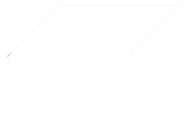 8
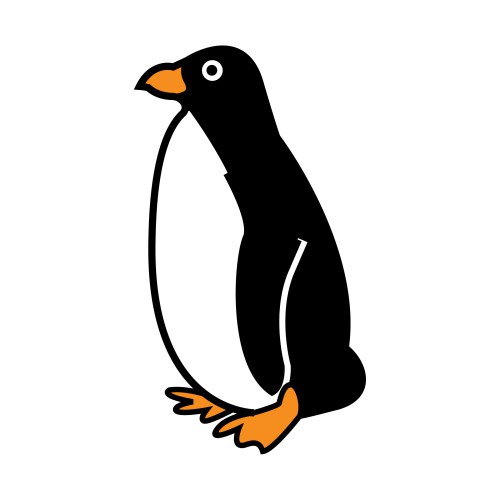 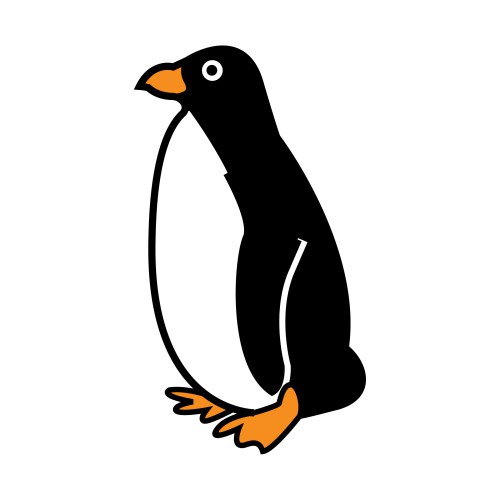 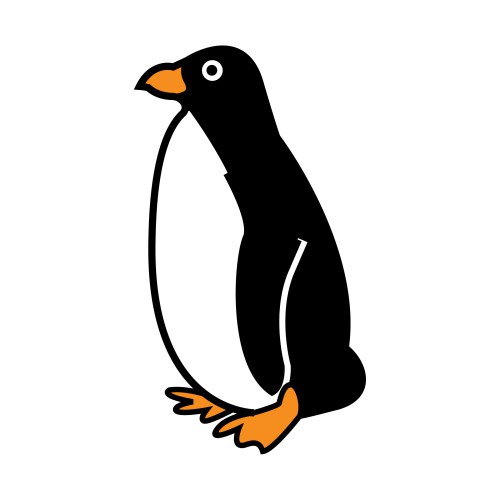 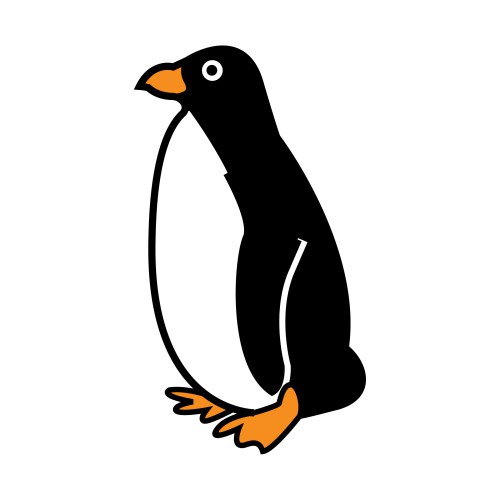 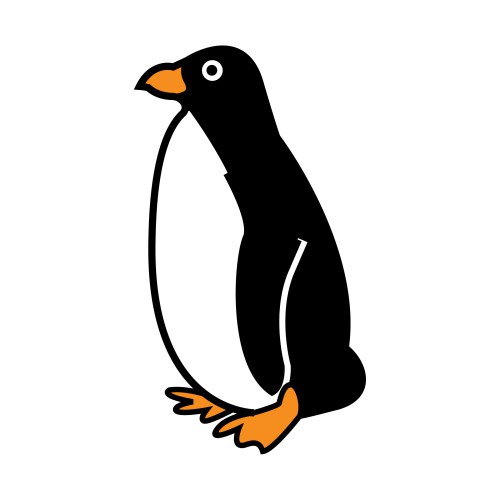 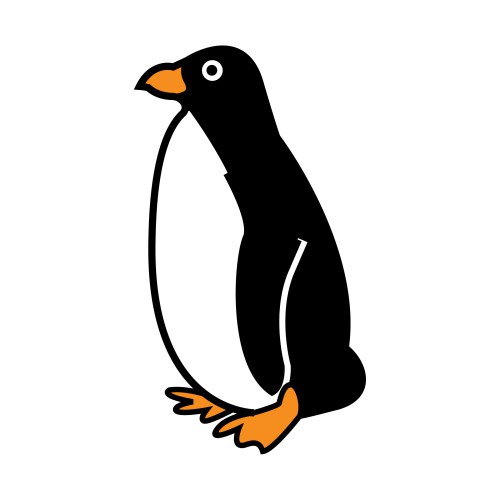 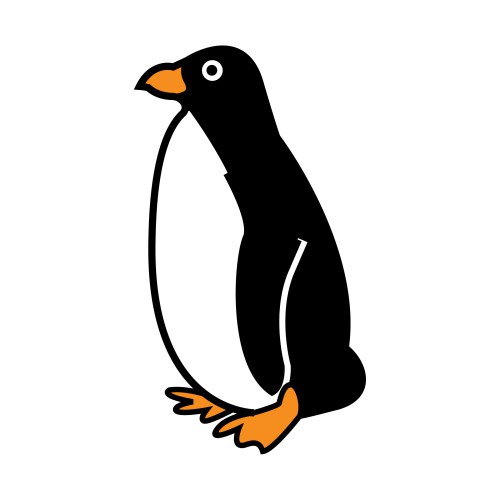 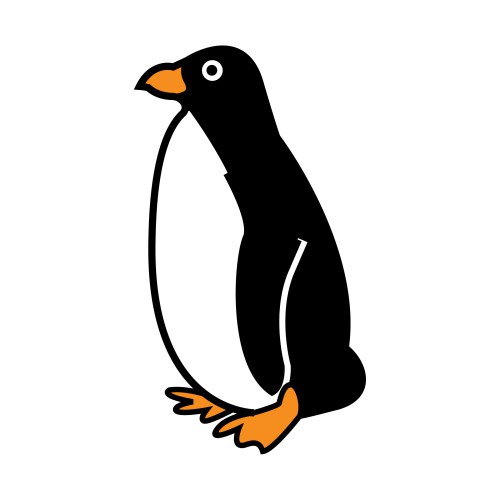 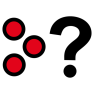 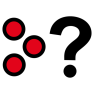 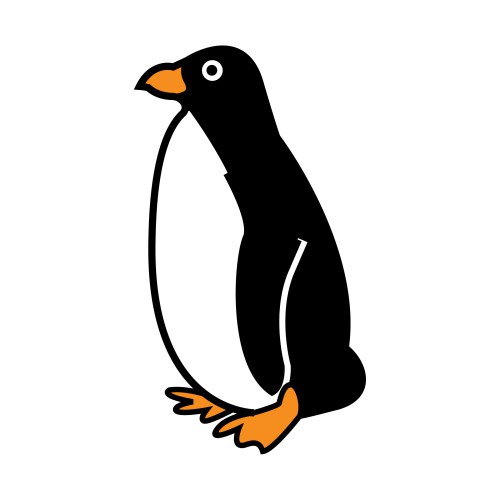 ¿CUÁNTOS   HAY?
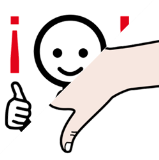 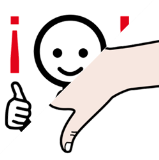 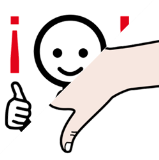 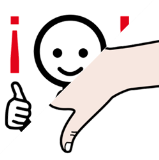 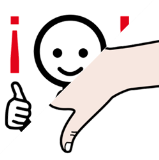 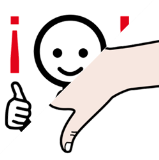 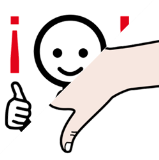 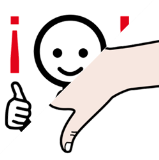 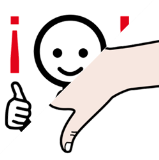 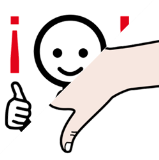 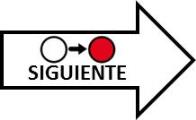 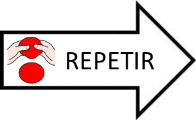 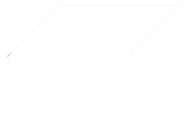 5
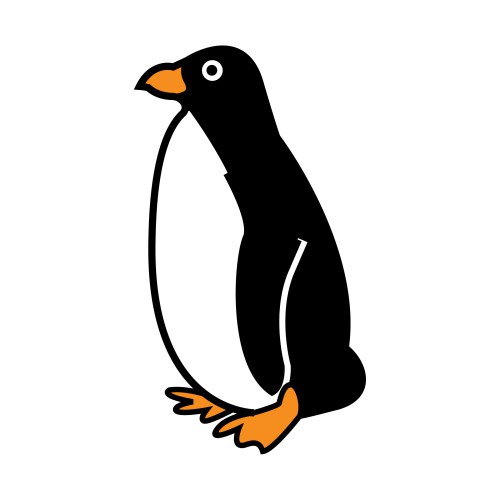 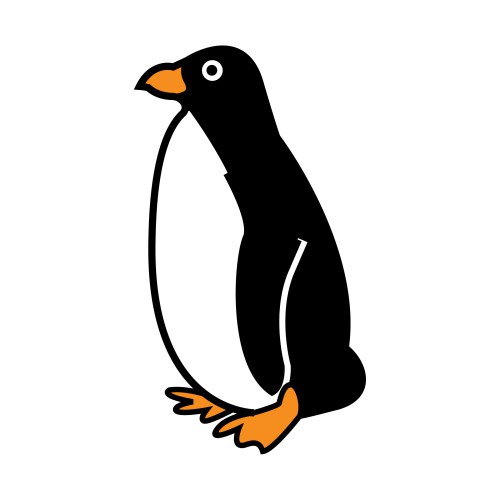 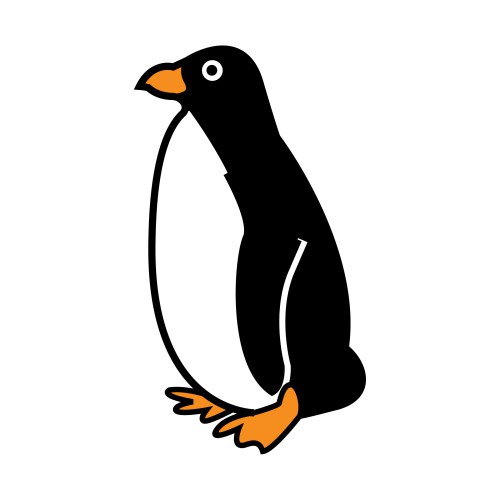 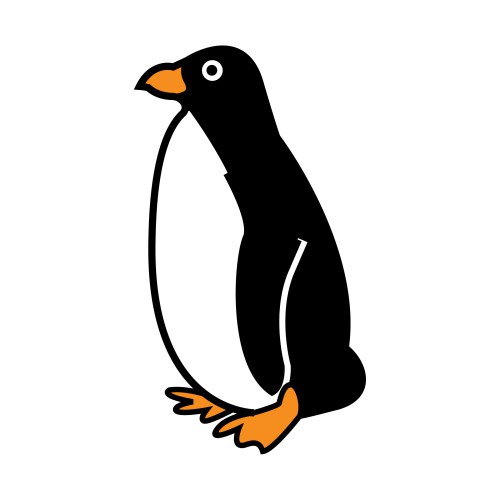 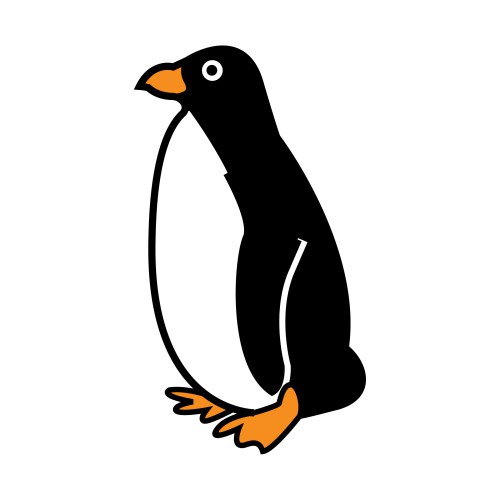 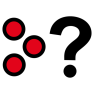 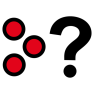 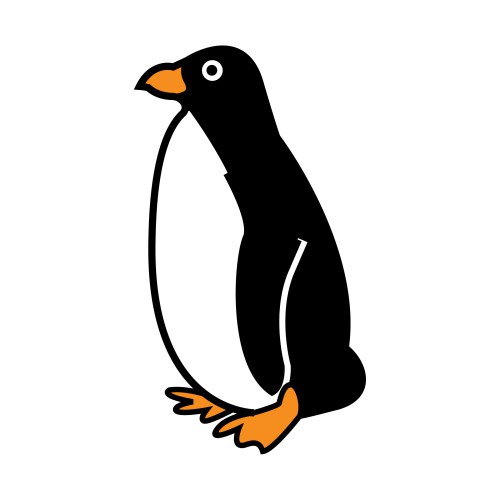 ¿CUÁNTOS   HAY?
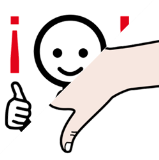 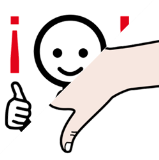 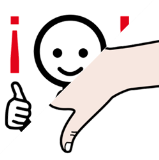 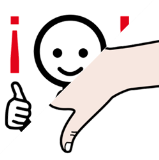 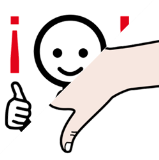 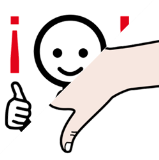 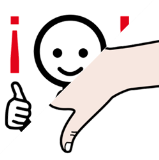 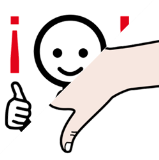 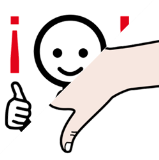 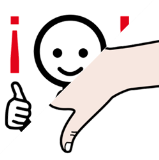 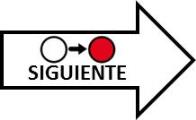 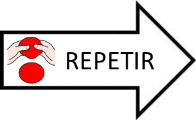 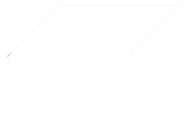 3
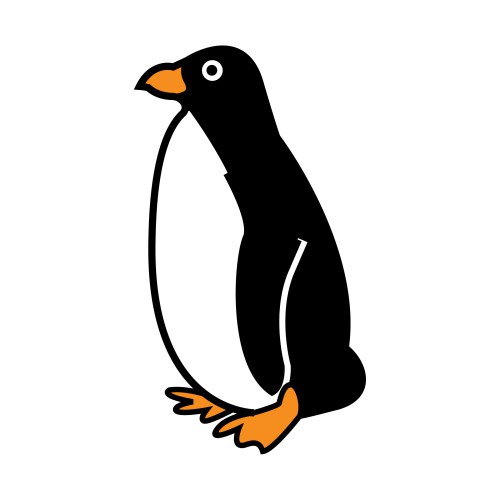 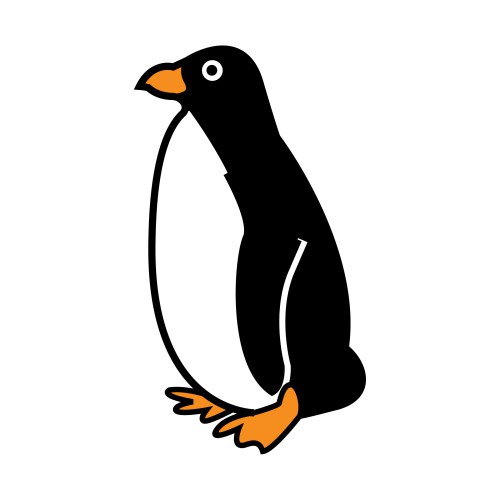 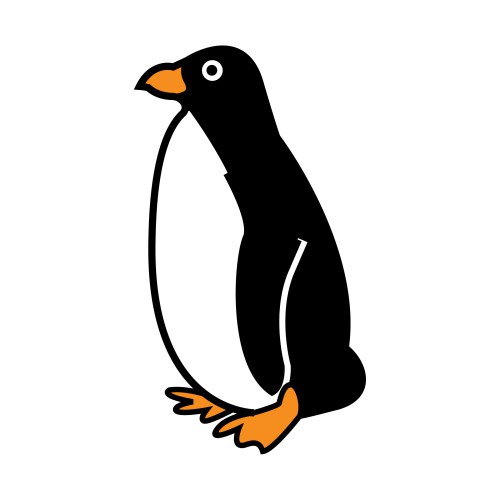 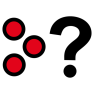 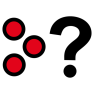 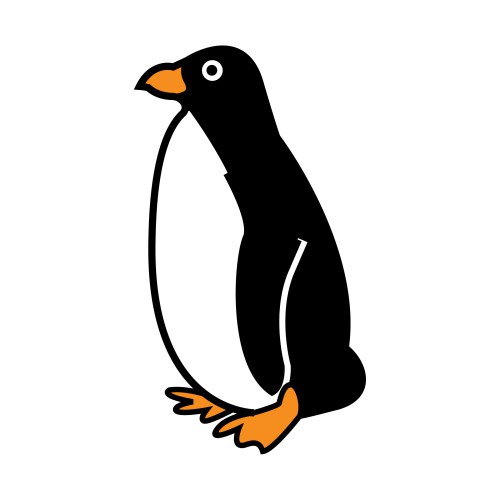 ¿CUÁNTOS   HAY?
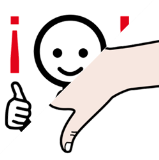 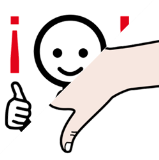 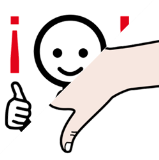 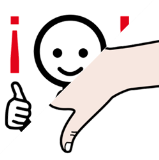 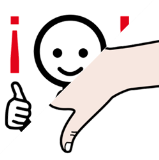 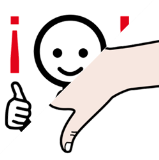 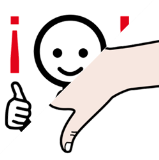 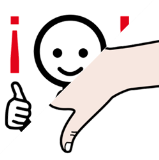 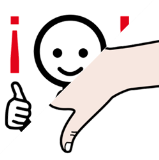 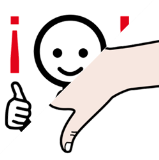 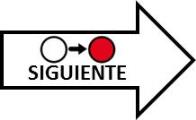 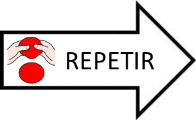 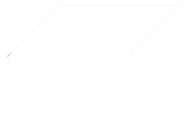 2
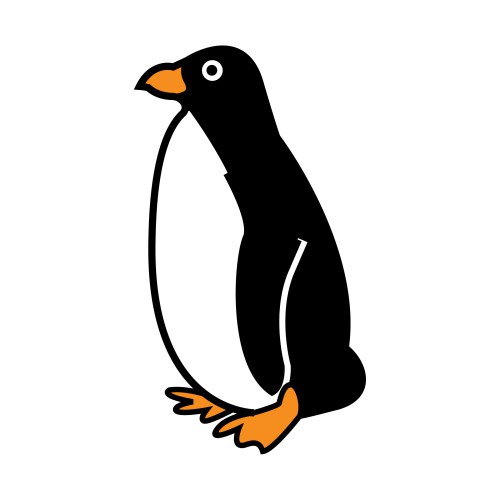 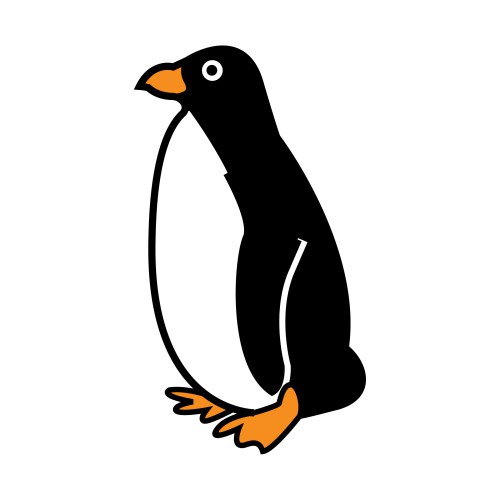 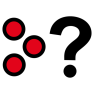 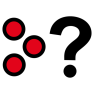 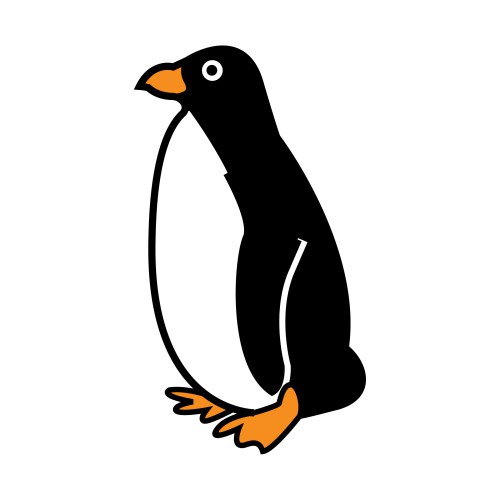 ¿CUÁNTOS   HAY?
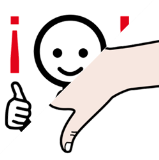 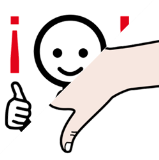 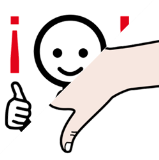 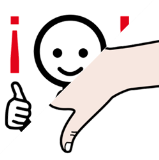 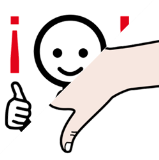 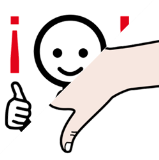 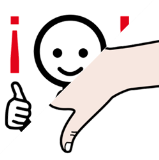 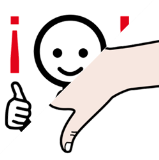 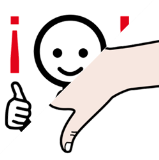 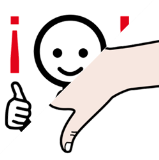 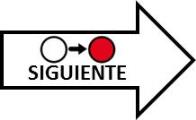 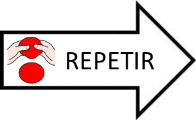 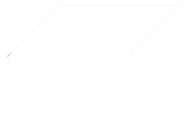 1
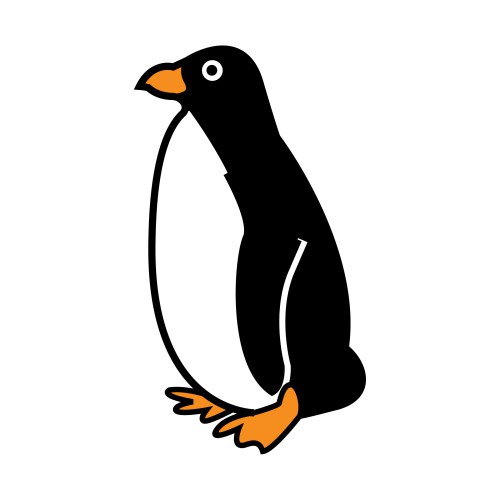 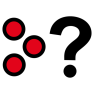 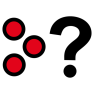 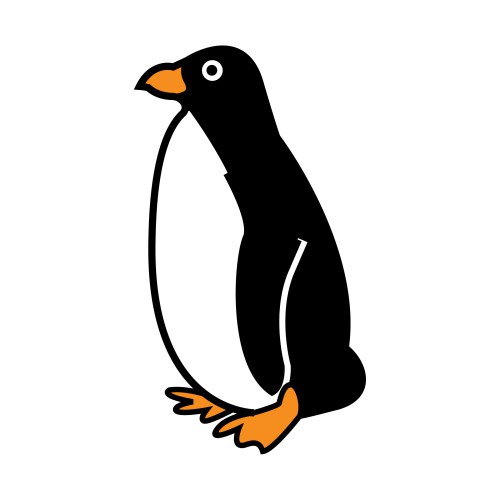 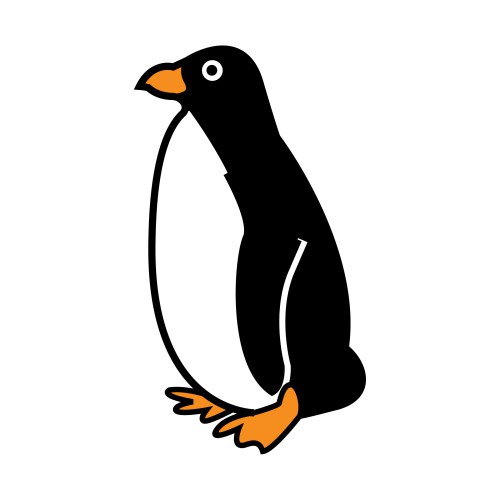 ¿CUÁNTOS   HAY?
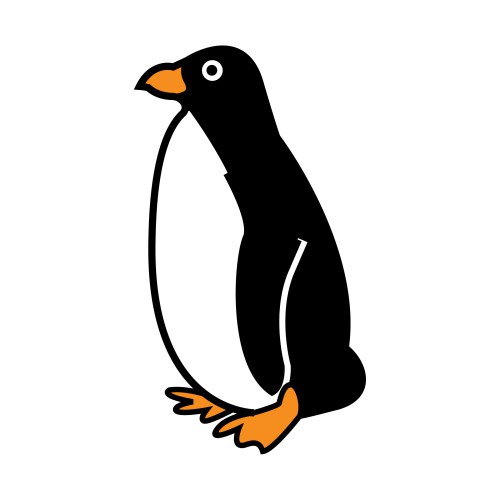 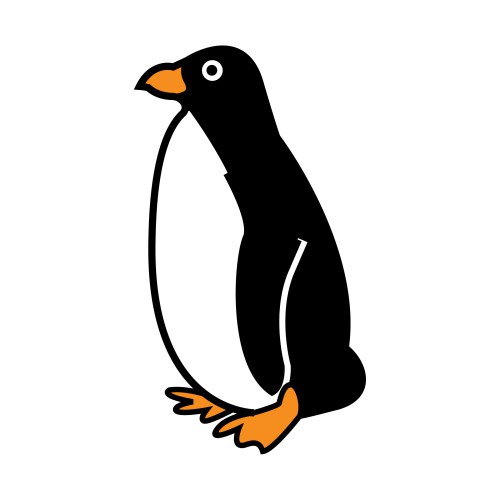 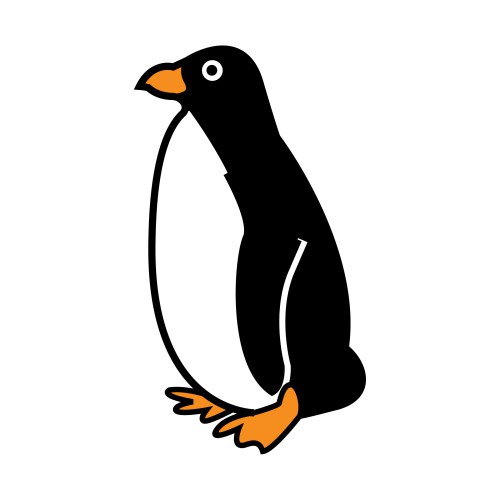 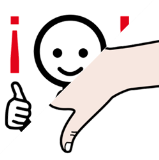 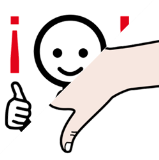 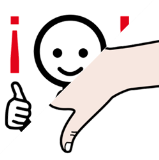 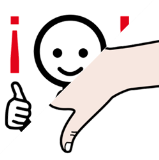 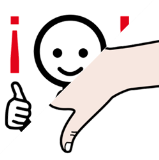 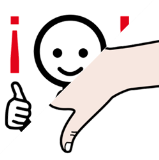 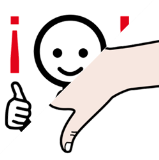 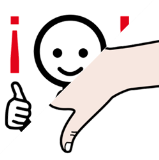 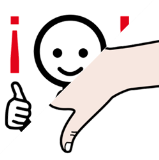 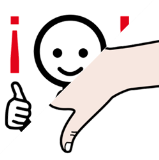 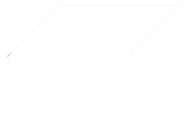 10
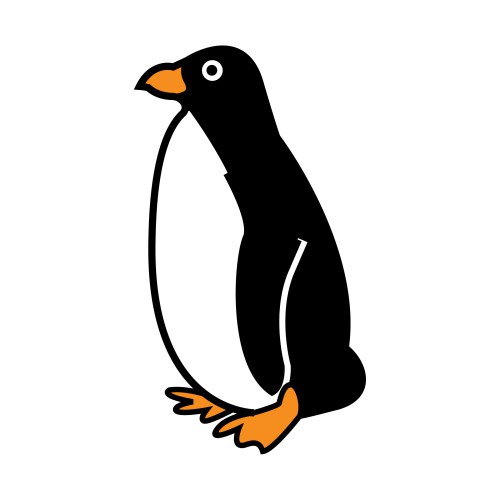 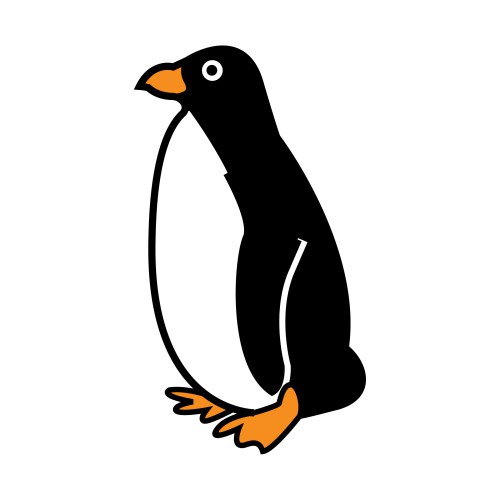 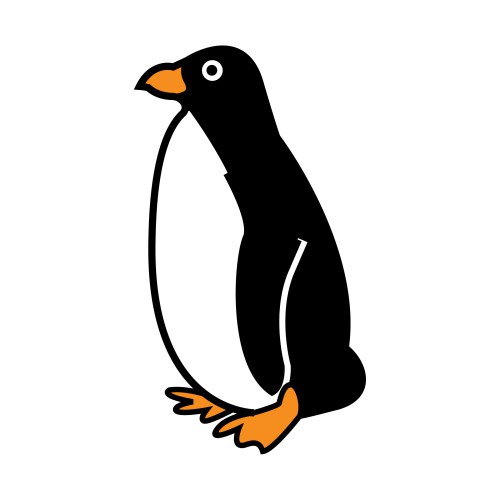 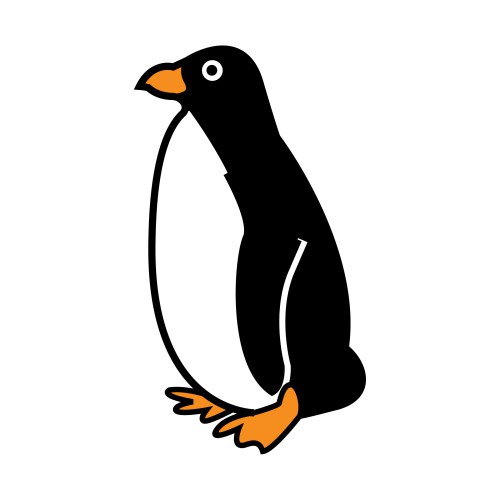 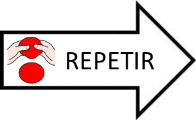 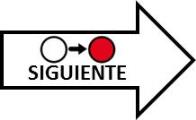 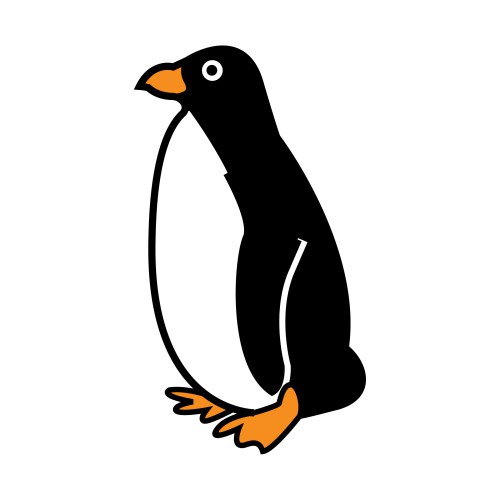 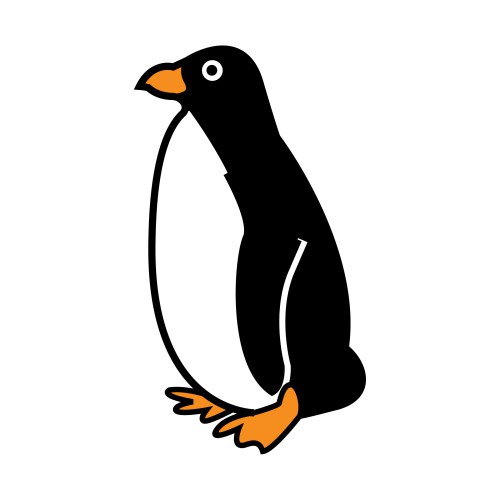 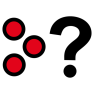 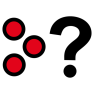 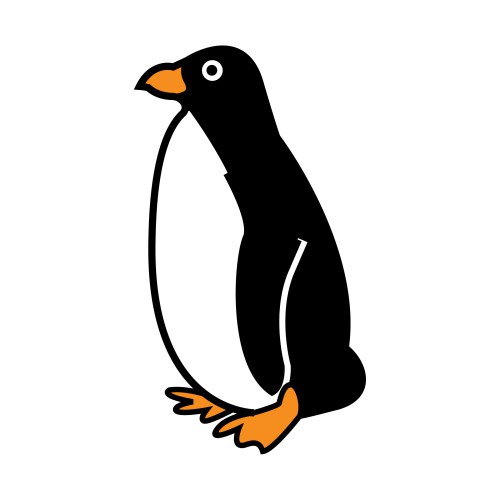 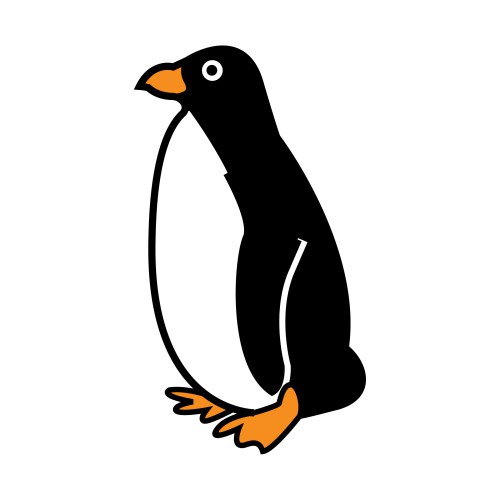 ¿CUÁNTOS   HAY?
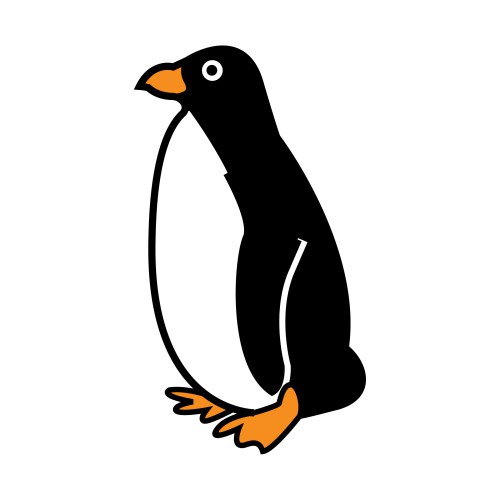 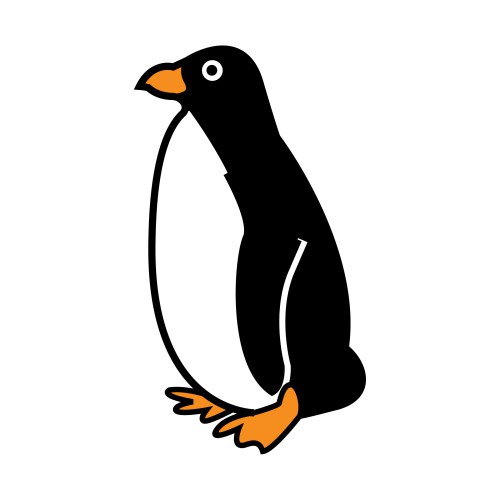 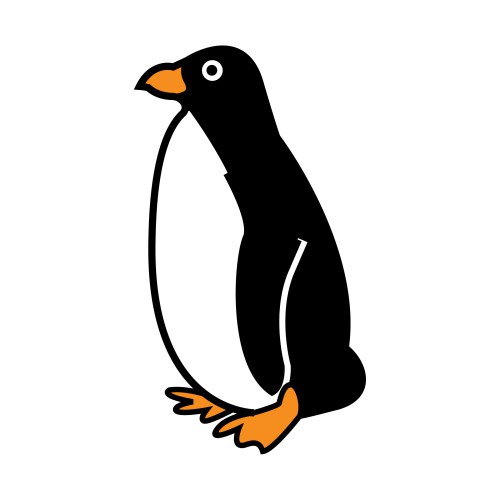 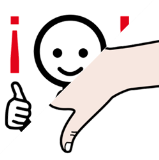 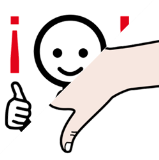 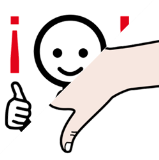 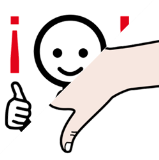 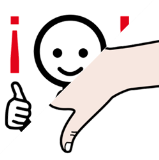 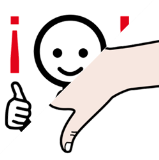 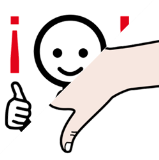 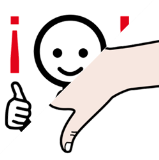 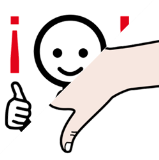 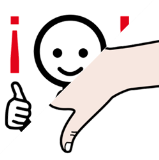 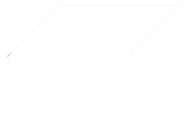 9
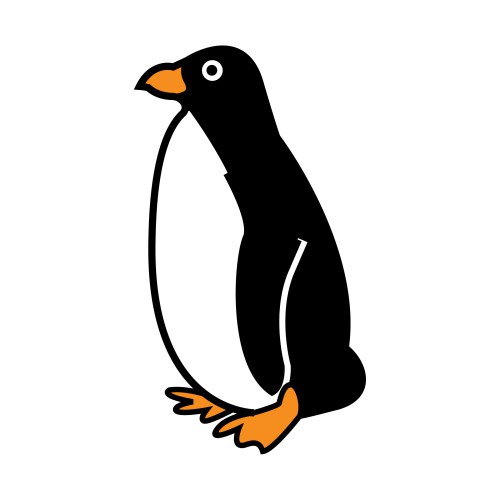 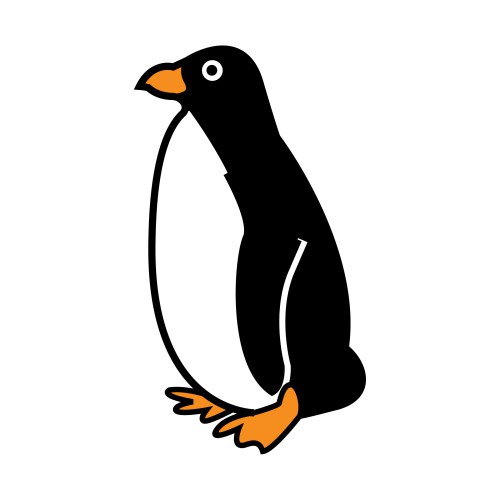 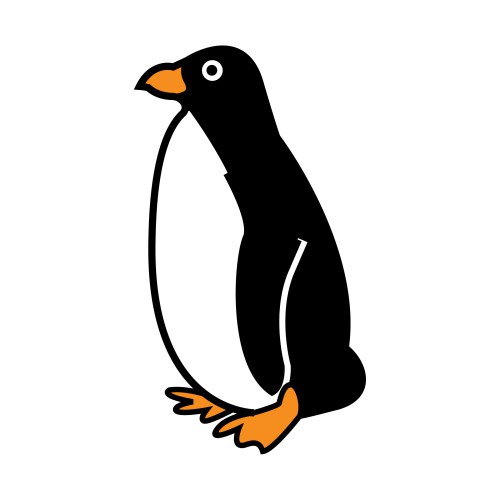 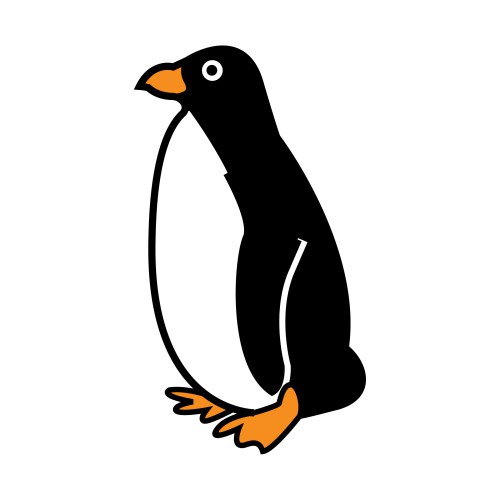 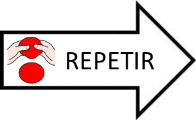 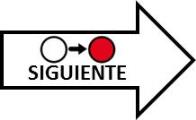 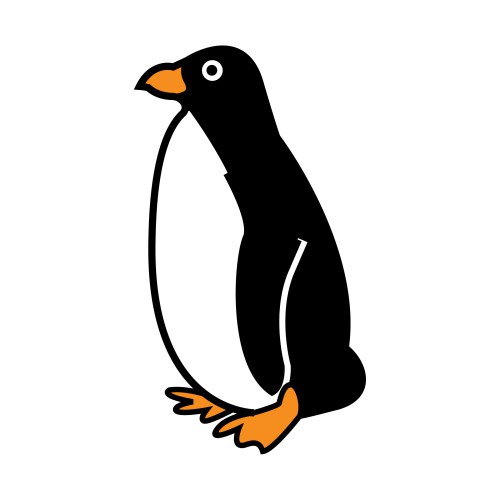 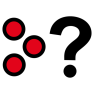 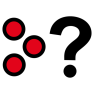 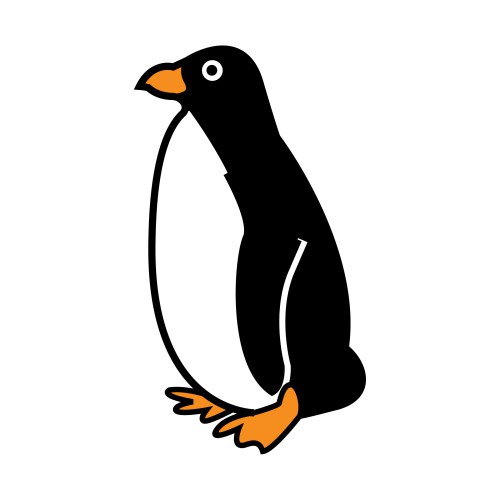 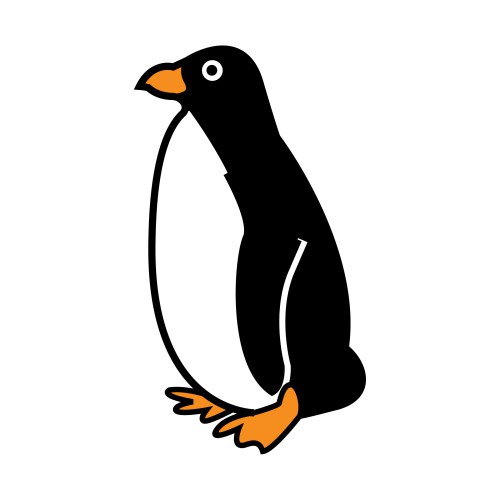 ¿CUÁNTOS   HAY?
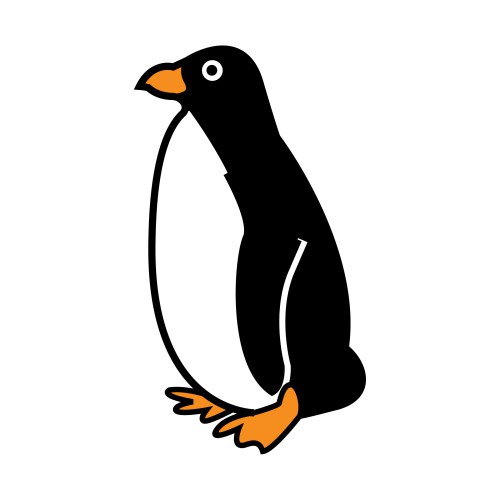 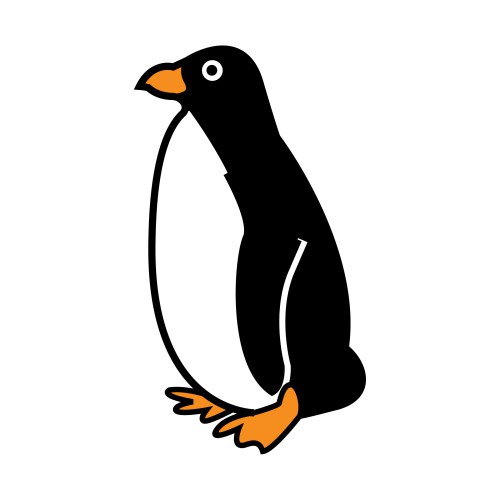 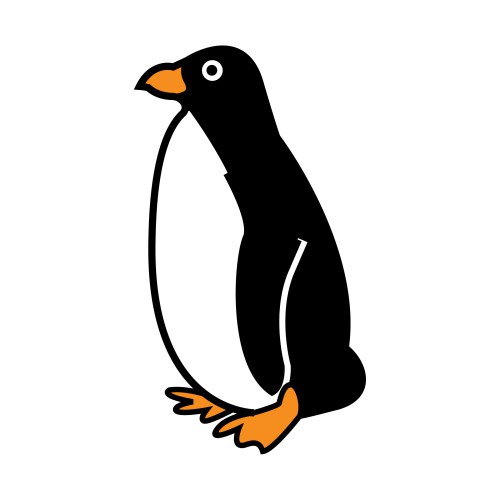 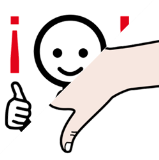 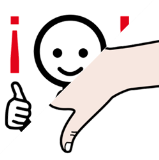 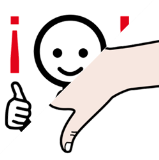 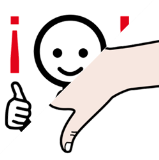 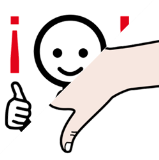 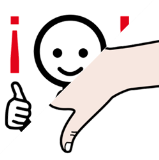 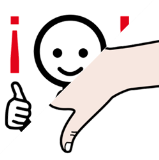 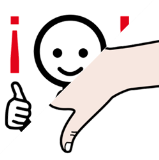 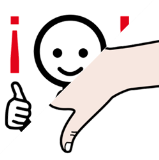 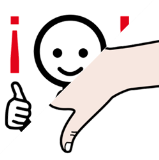 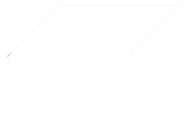 8
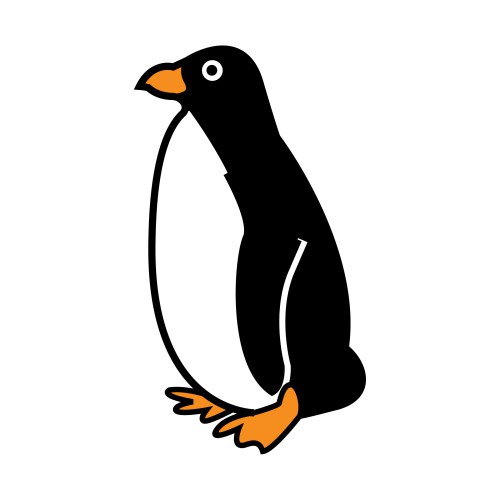 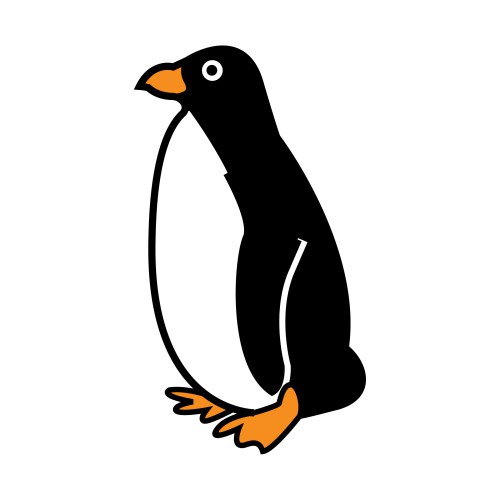 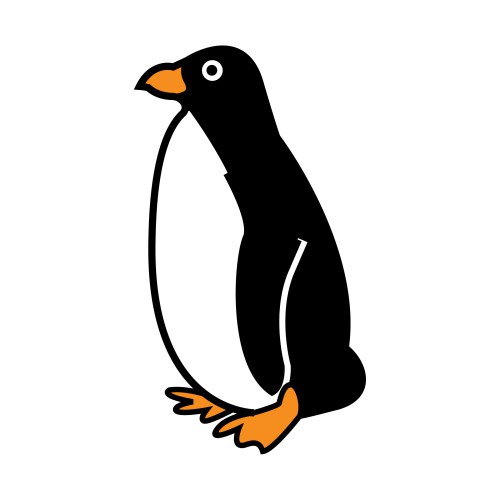 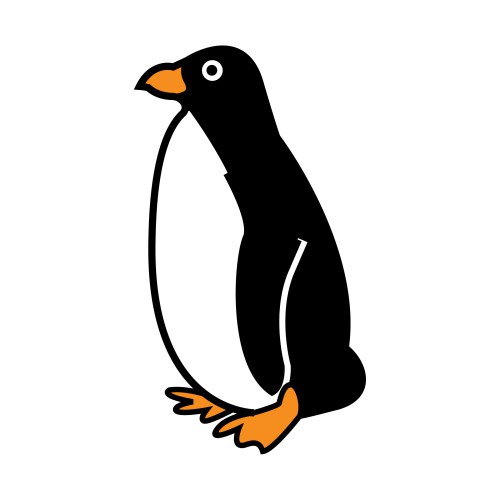 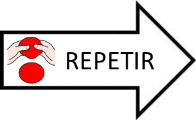 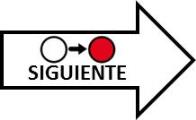 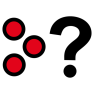 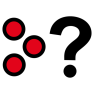 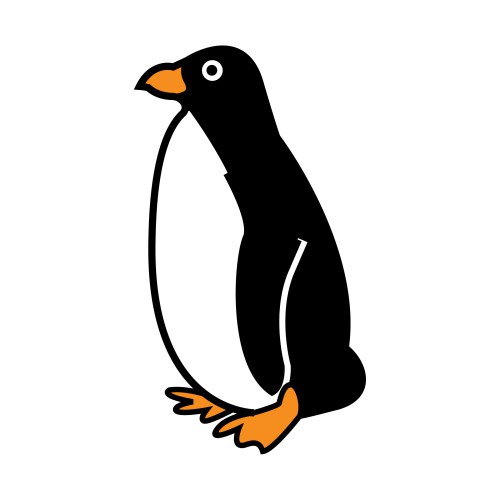 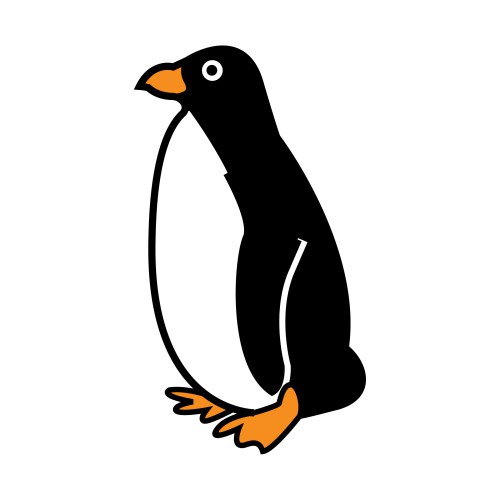 ¿CUÁNTOS   HAY?
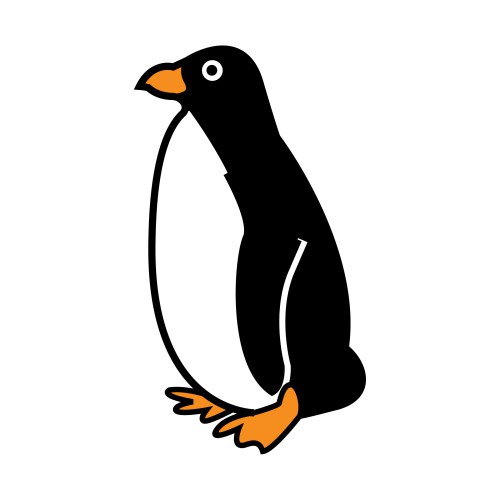 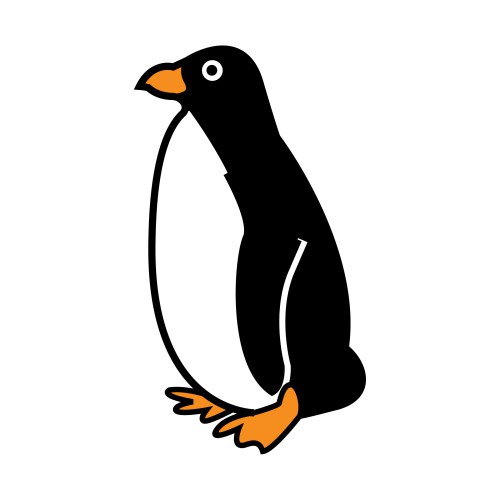 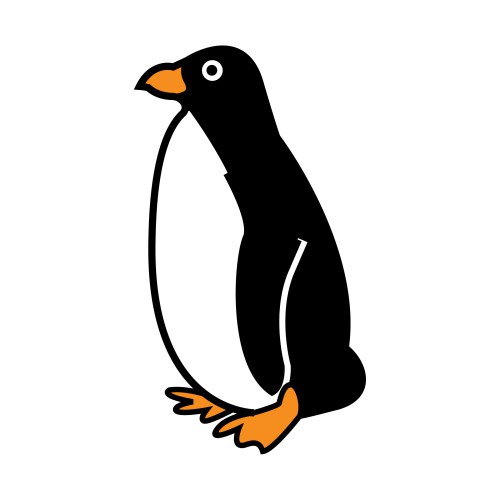 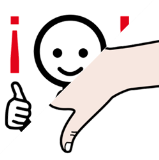 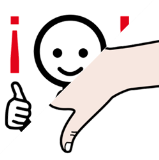 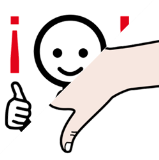 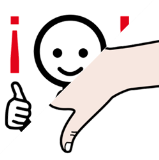 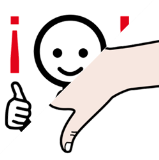 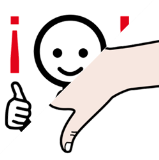 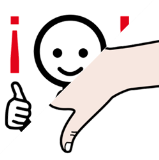 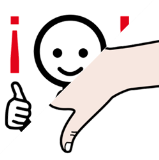 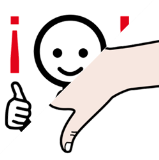 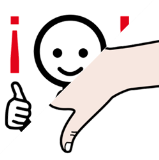 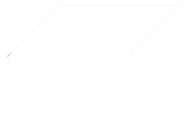 7
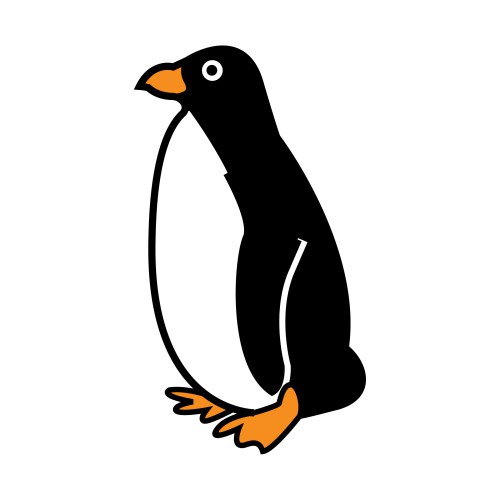 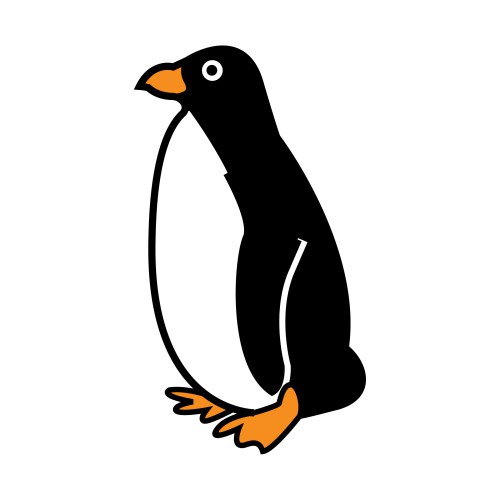 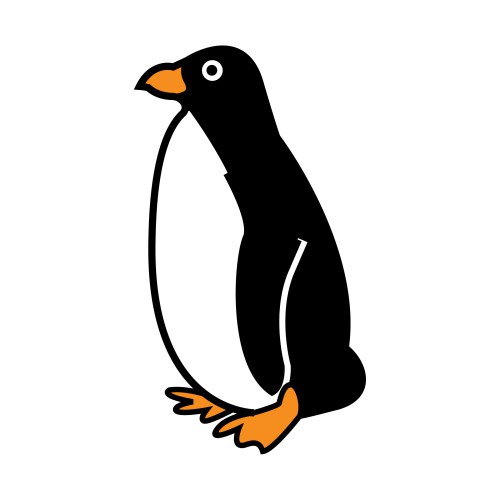 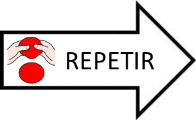 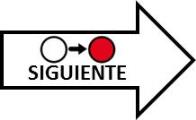 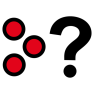 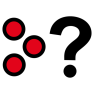 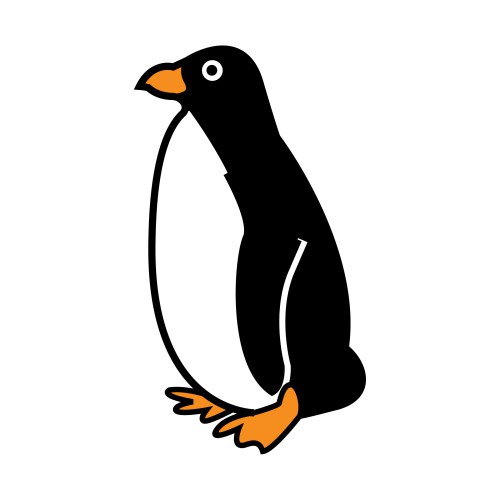 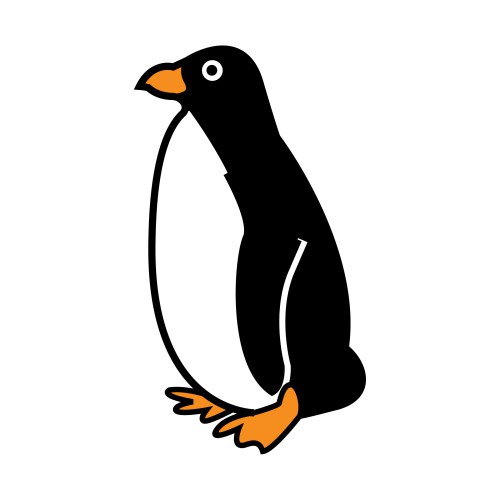 ¿CUÁNTOS   HAY?
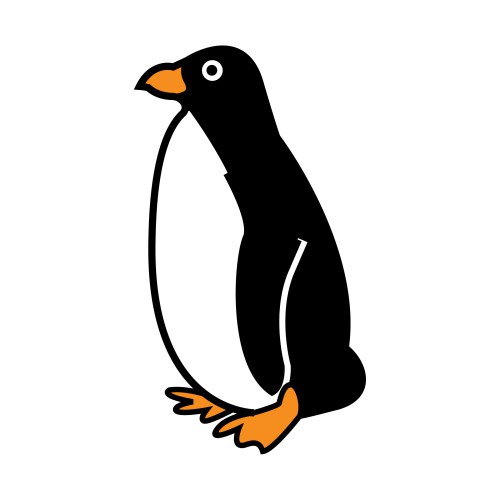 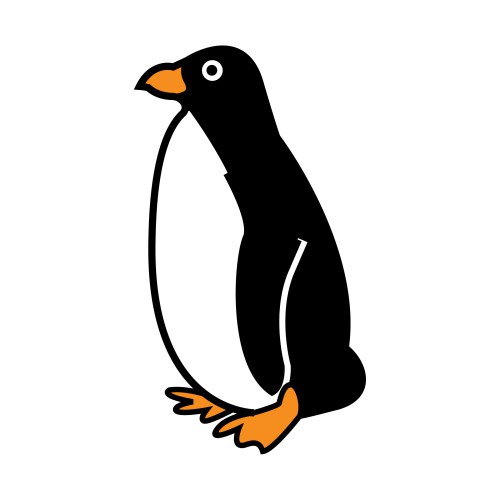 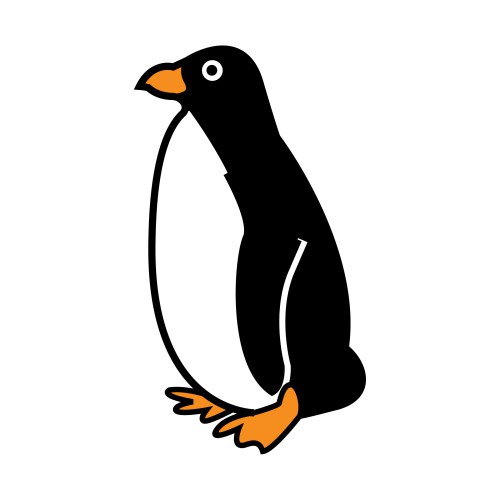 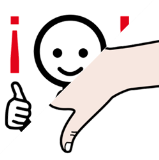 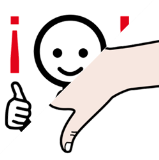 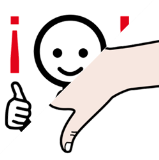 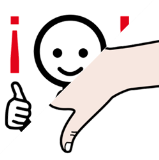 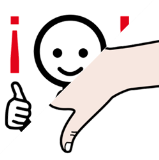 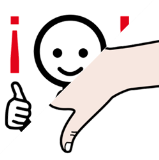 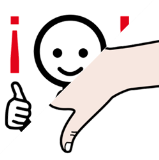 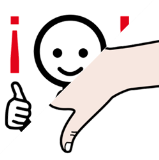 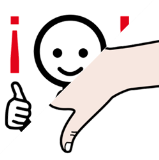 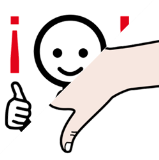 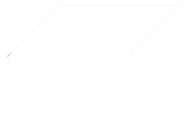 4
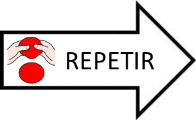 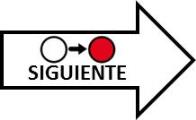 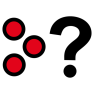 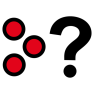 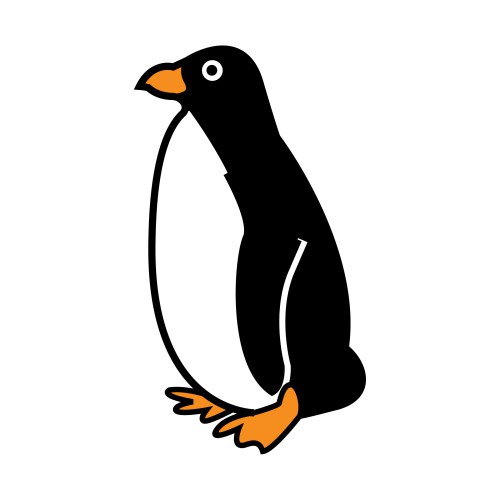 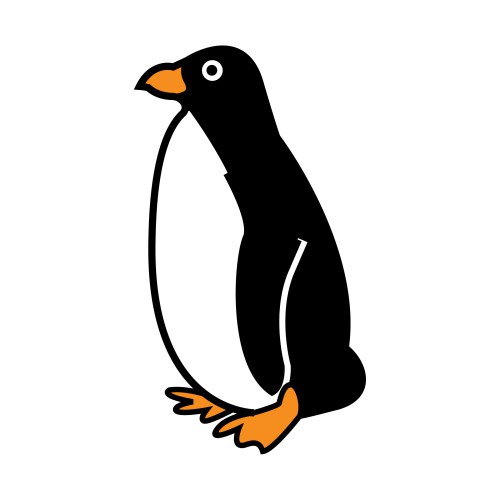 ¿CUÁNTOS   HAY?
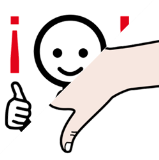 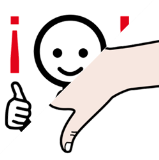 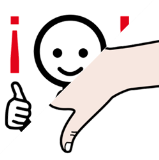 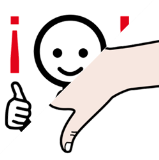 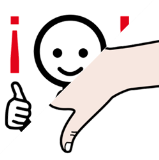 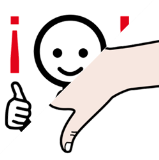 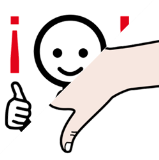 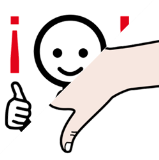 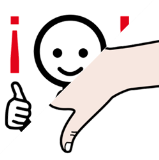 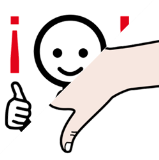 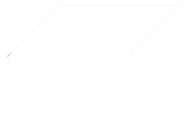 1
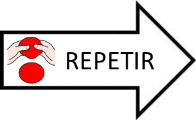 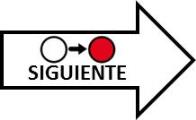 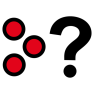 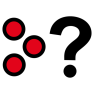 10
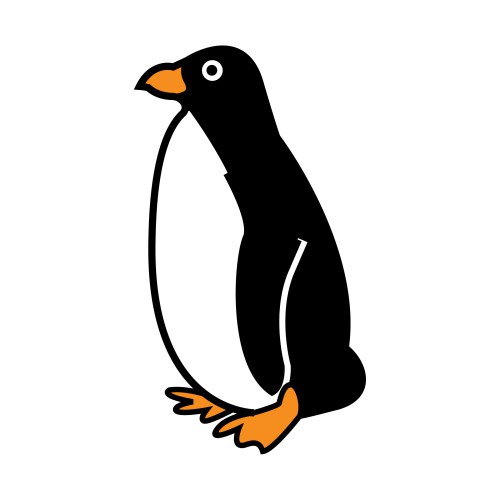 ¿CUÁNTOS   HAY?
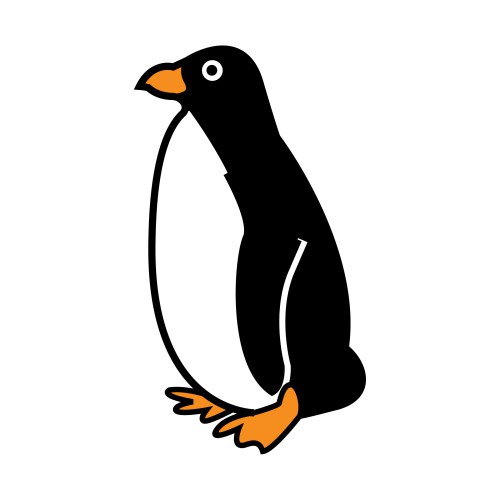 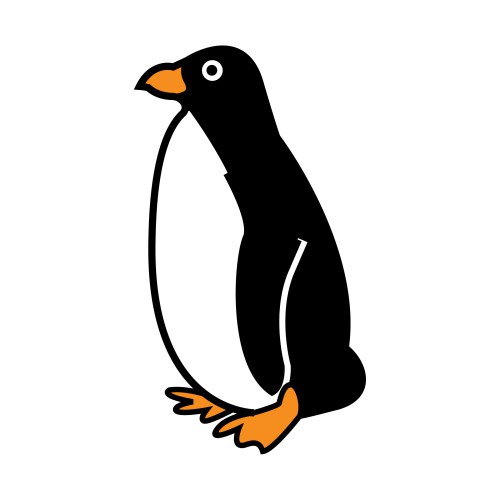 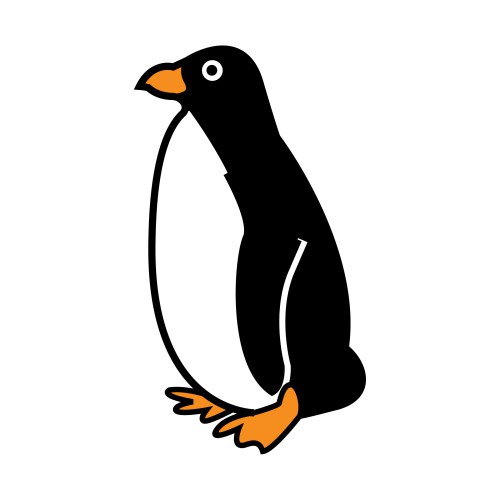 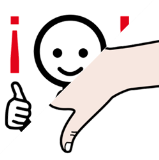 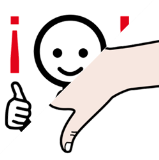 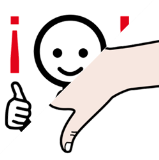 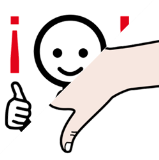 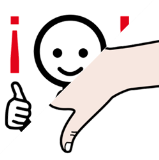 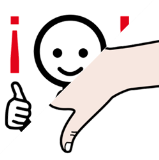 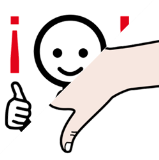 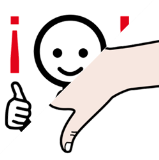 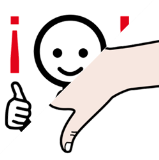 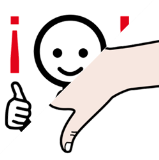 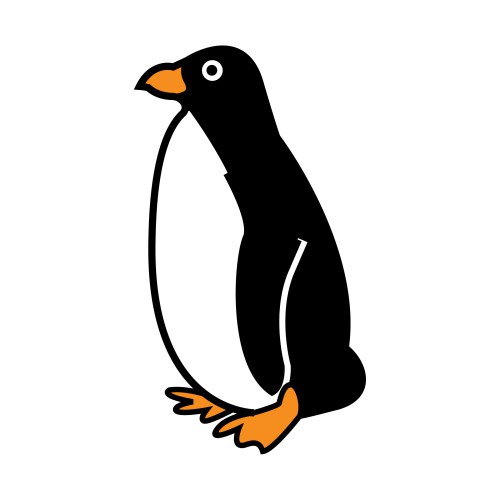 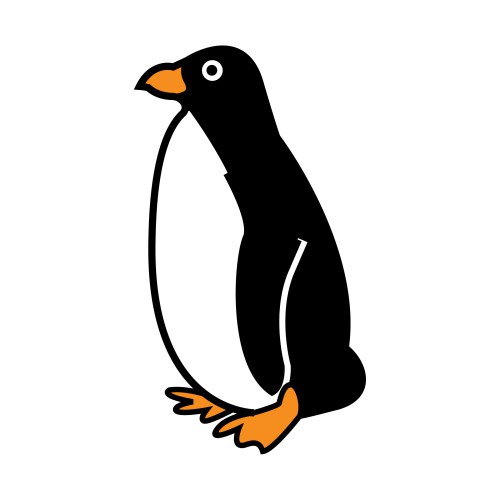 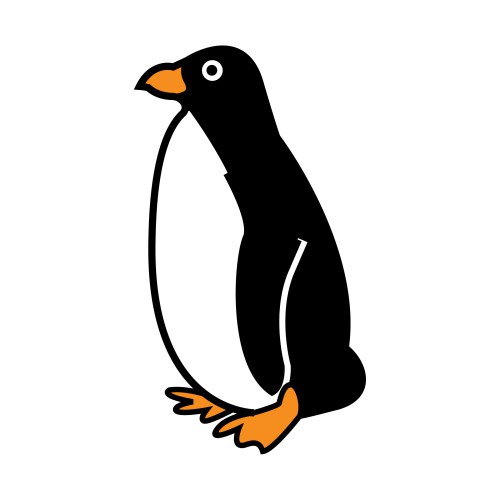 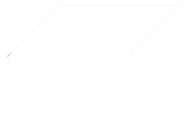 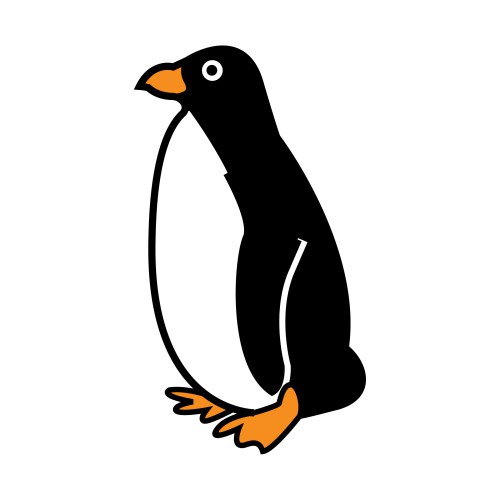 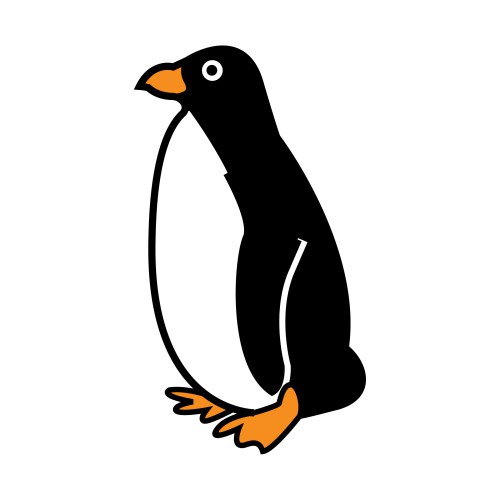 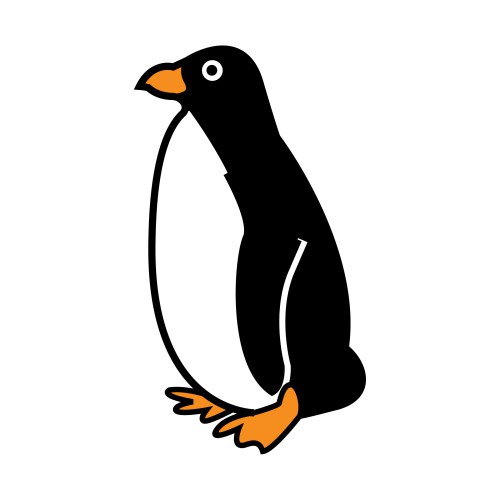 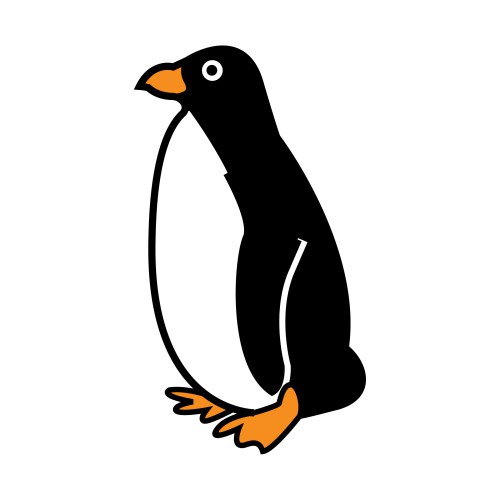 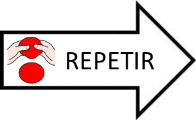 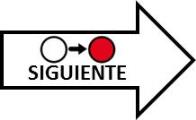 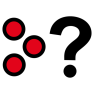 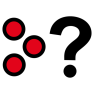 9
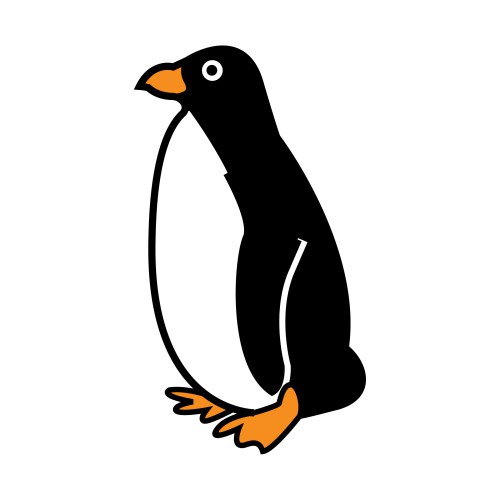 ¿CUÁNTOS   HAY?
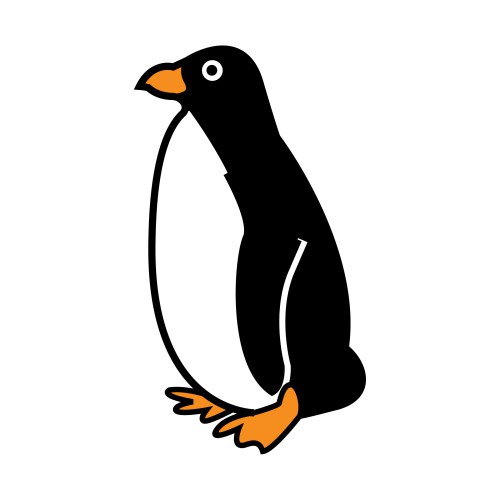 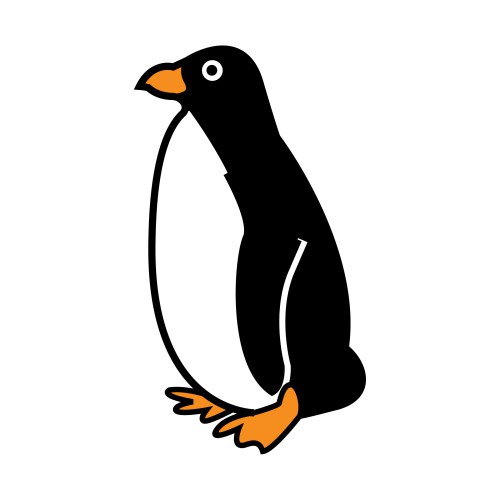 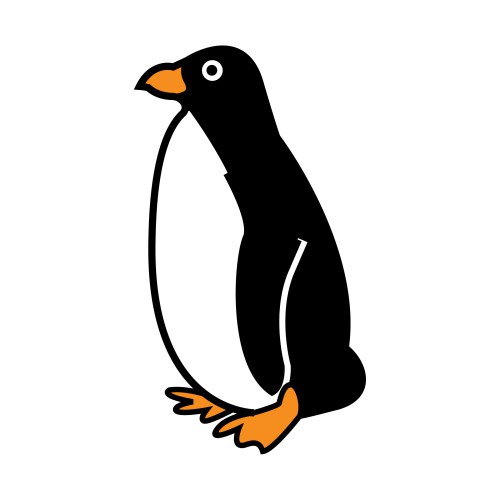 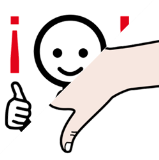 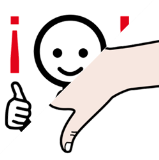 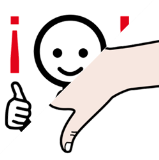 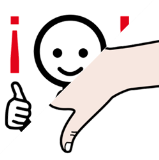 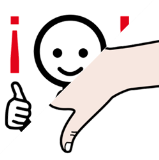 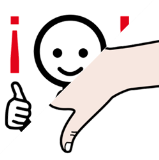 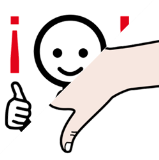 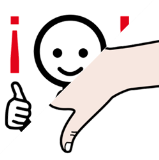 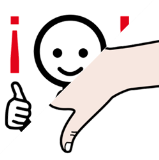 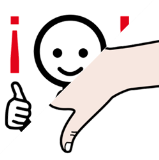 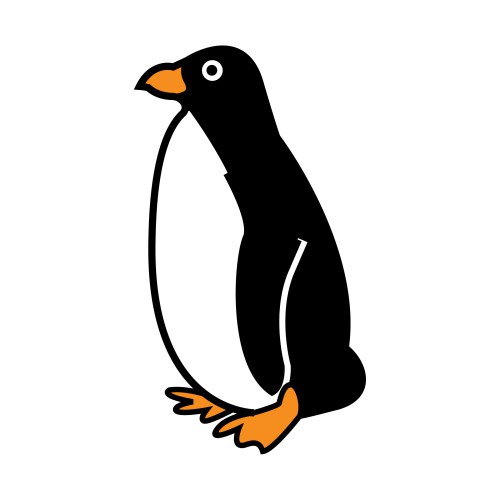 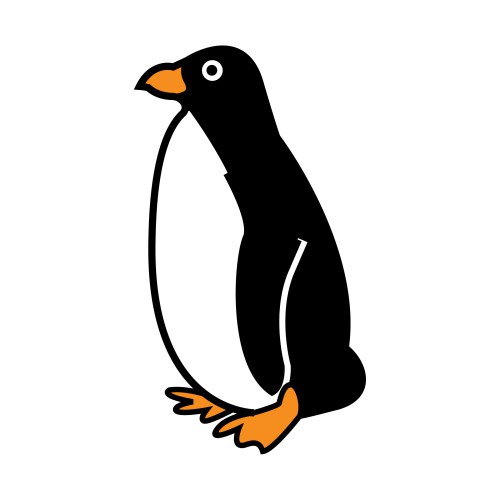 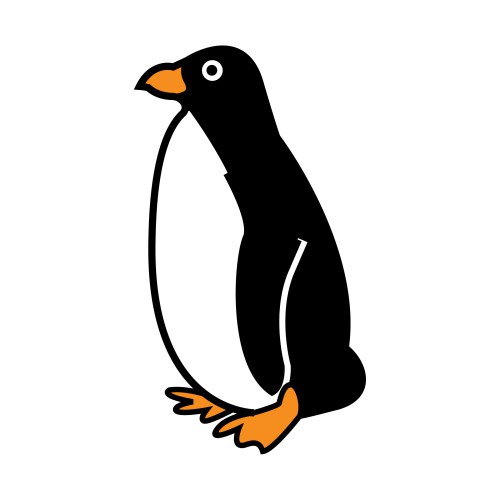 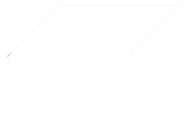 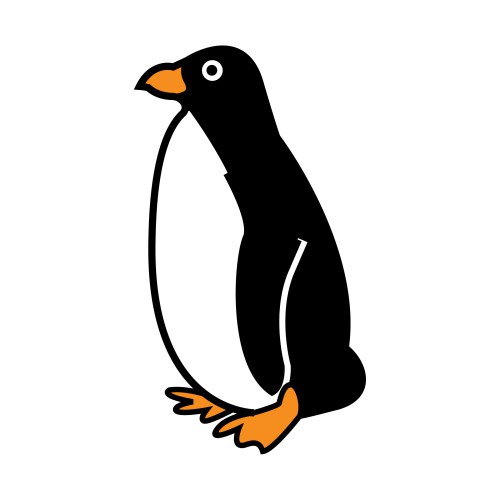 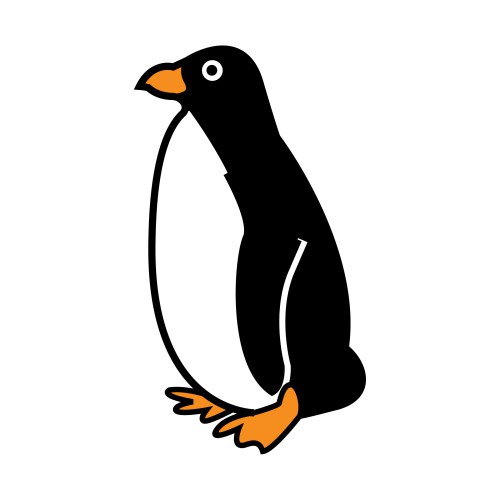 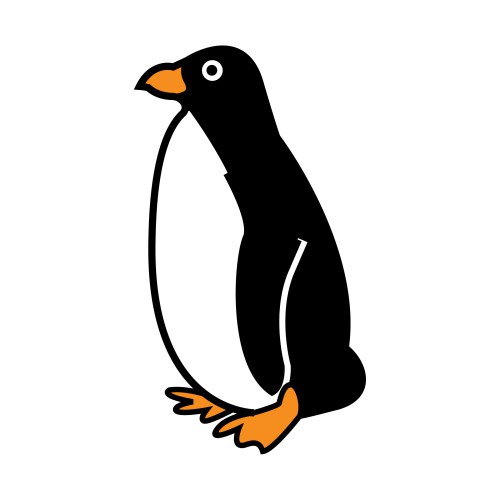 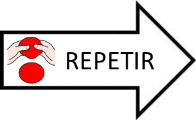 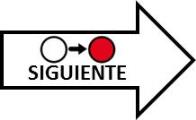 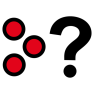 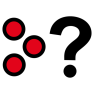 8
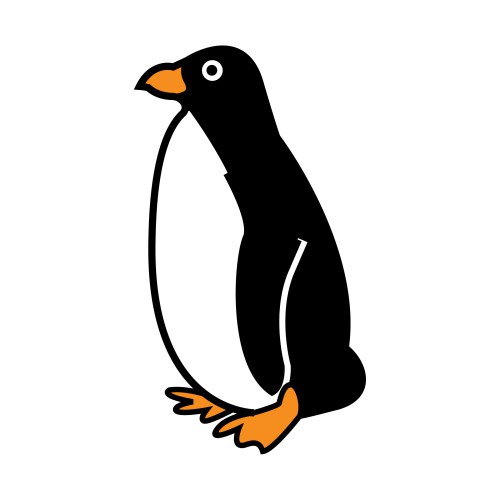 ¿CUÁNTOS   HAY?
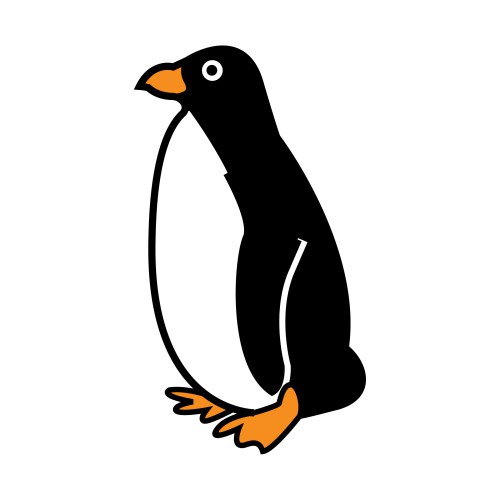 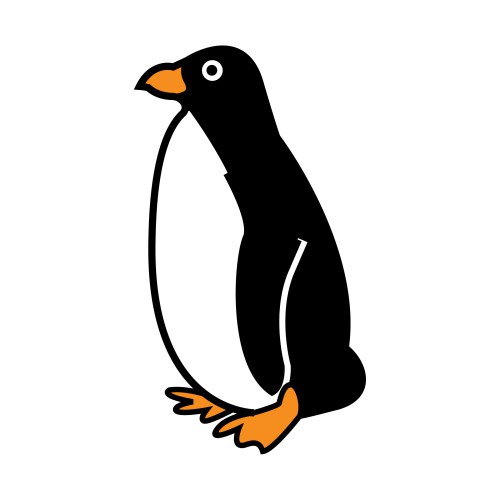 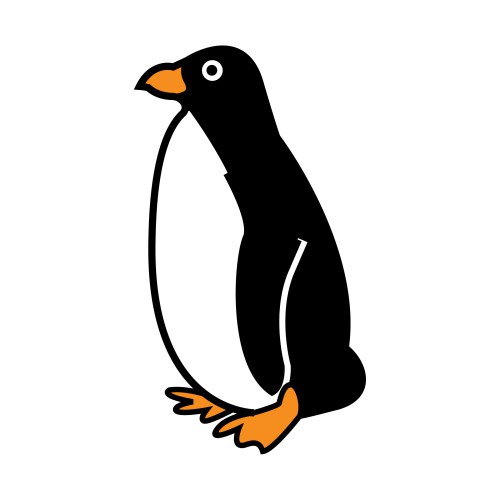 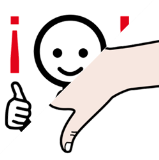 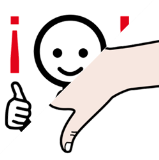 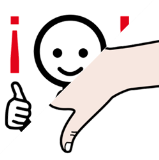 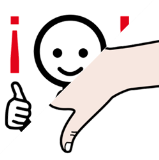 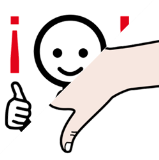 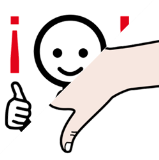 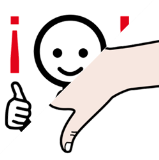 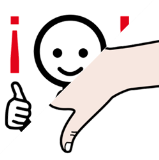 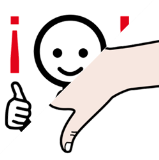 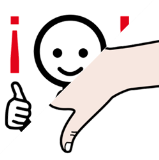 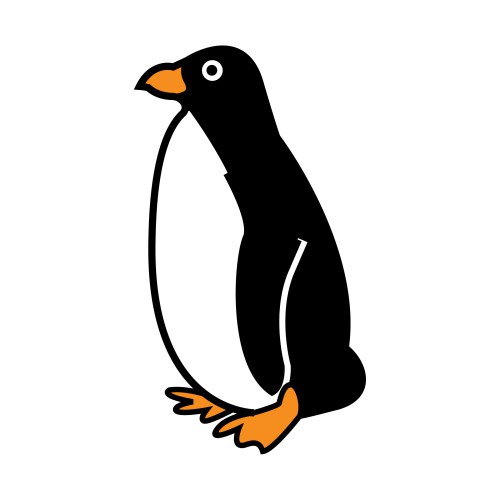 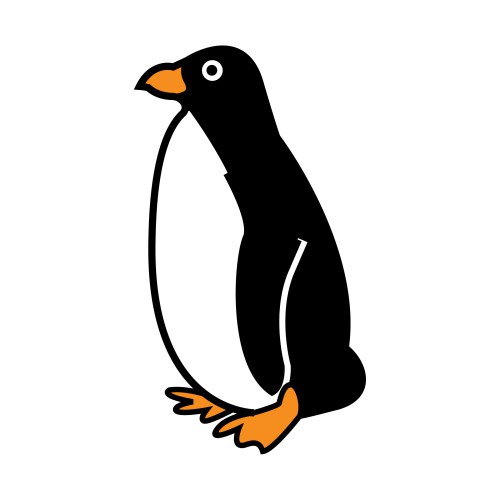 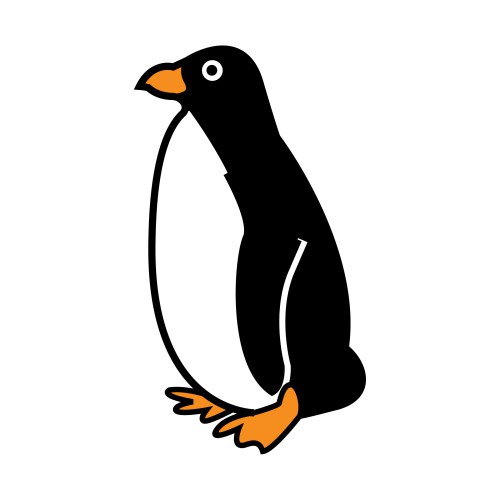 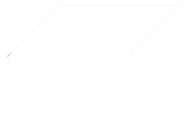 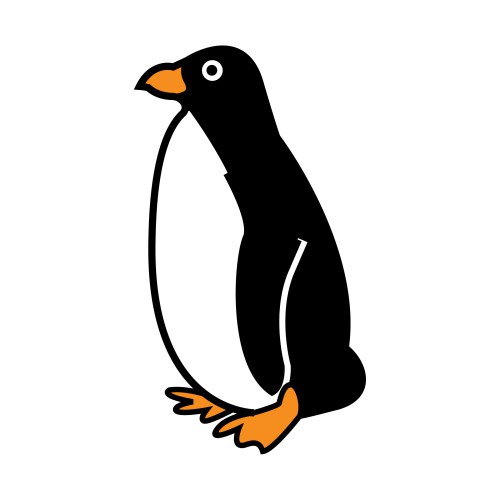 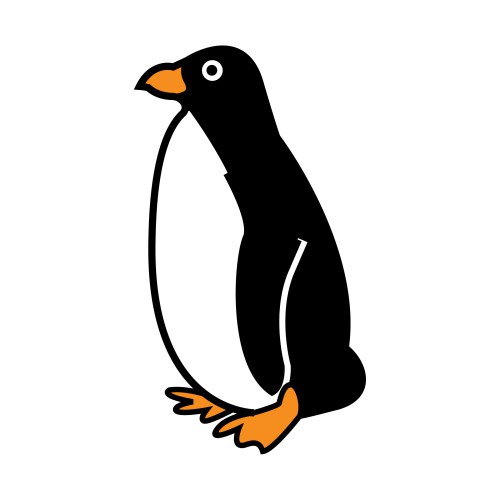 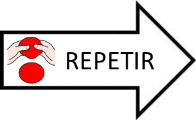 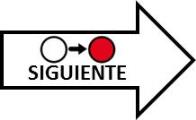 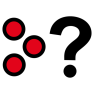 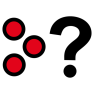 5
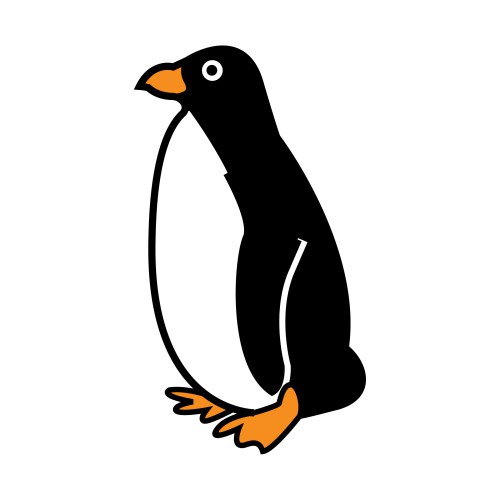 ¿CUÁNTOS   HAY?
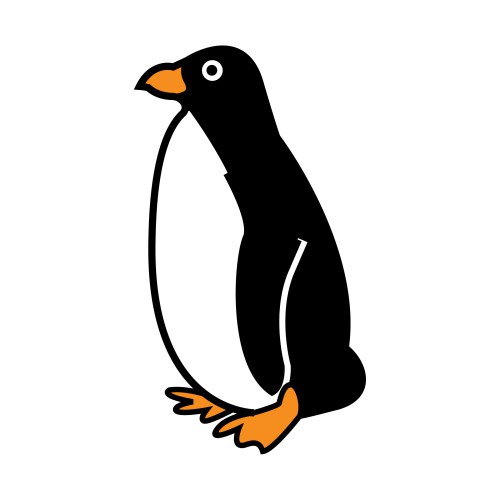 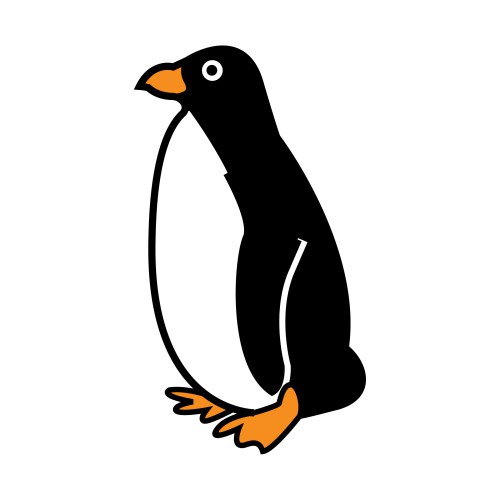 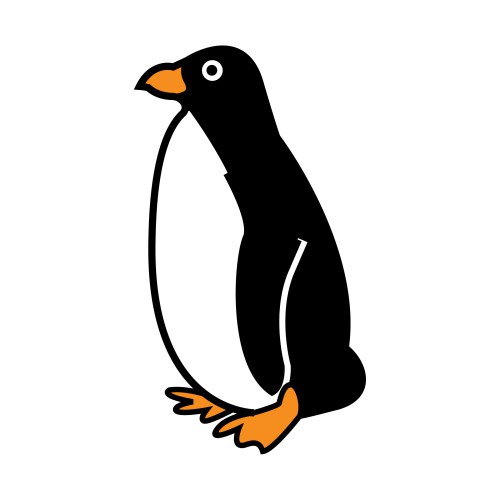 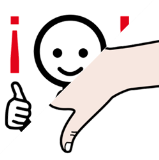 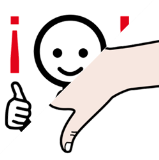 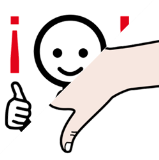 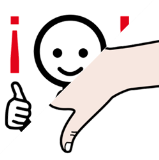 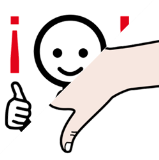 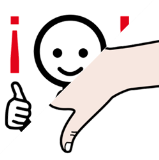 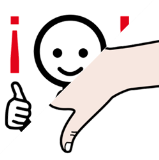 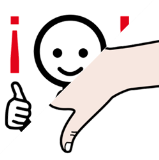 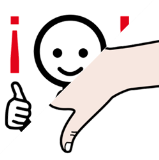 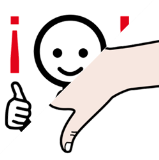 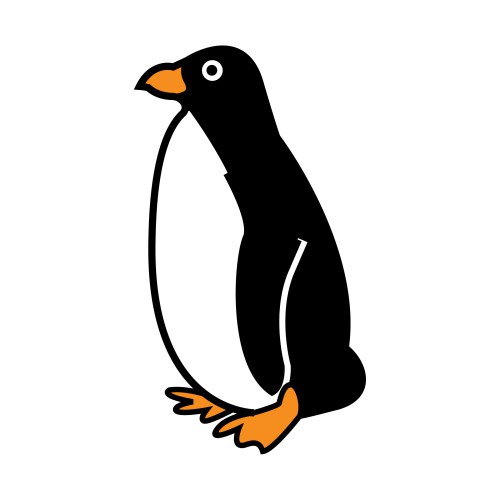 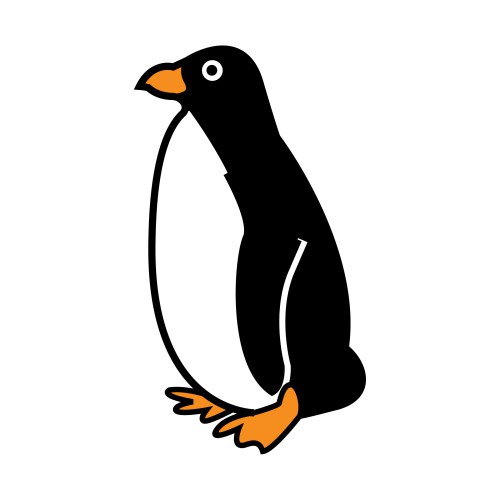 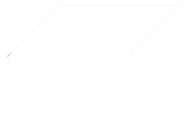 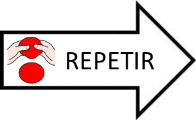 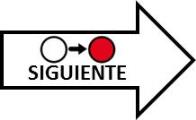 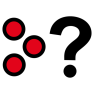 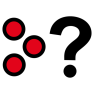 4
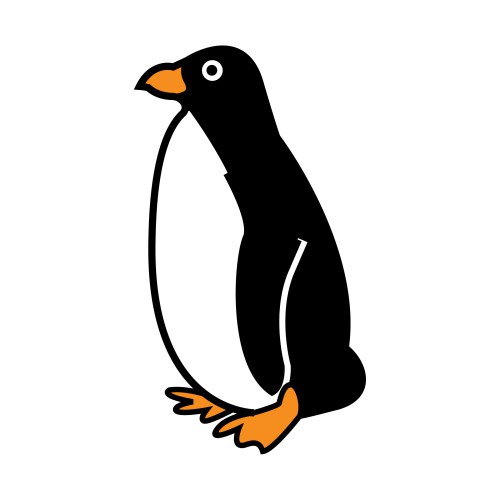 ¿CUÁNTOS   HAY?
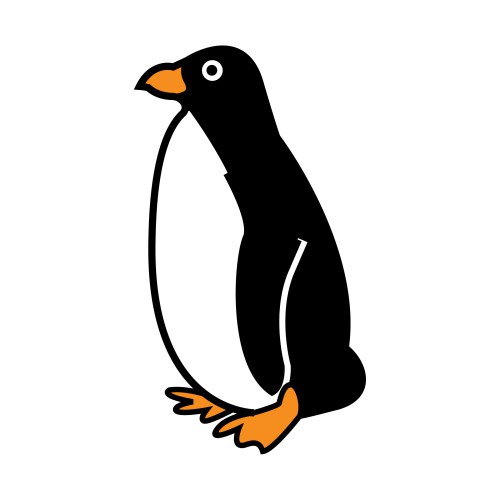 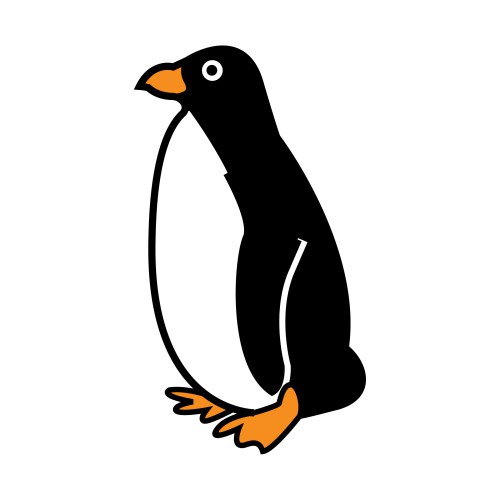 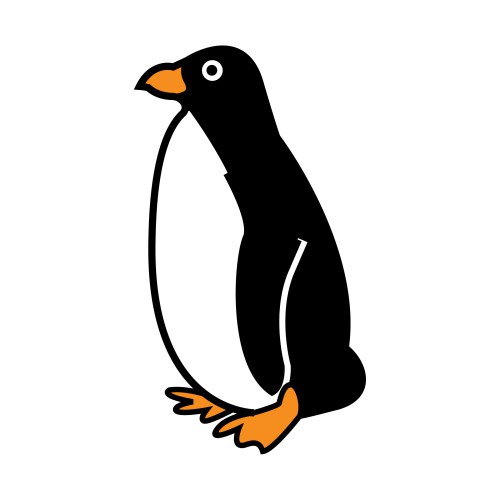 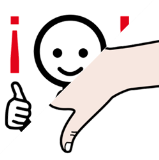 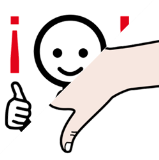 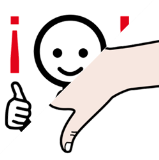 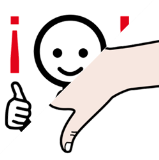 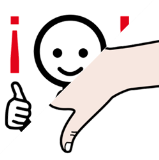 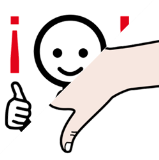 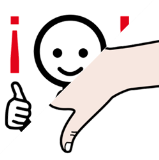 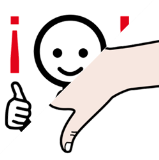 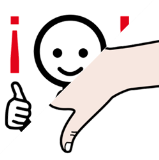 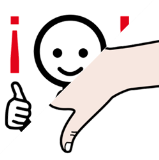 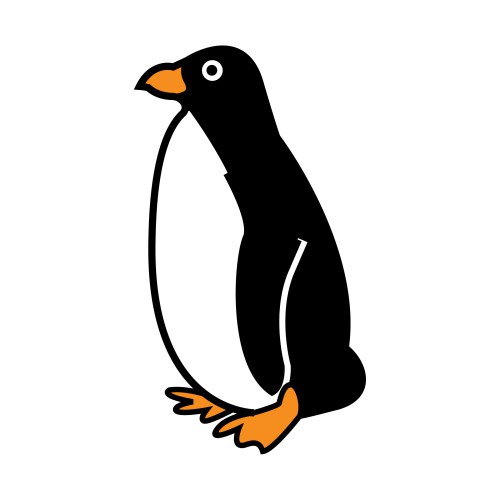 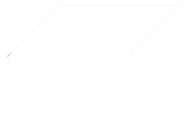 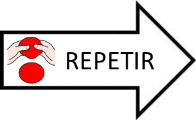 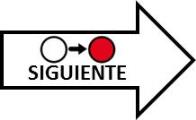 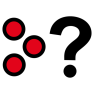 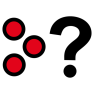 3
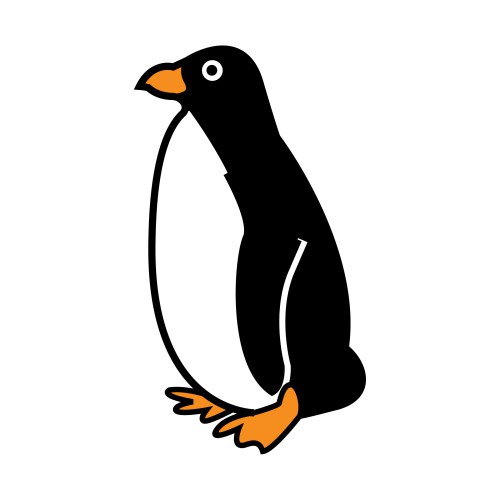 ¿CUÁNTOS   HAY?
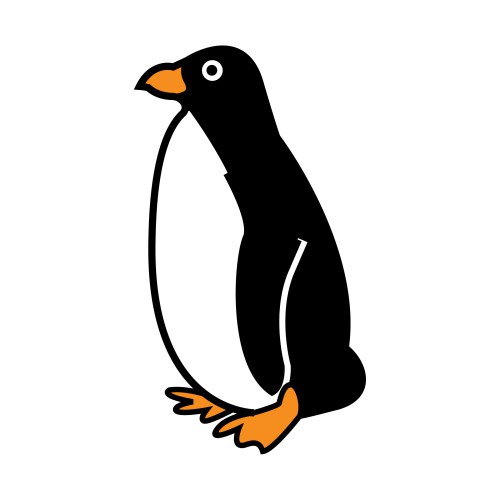 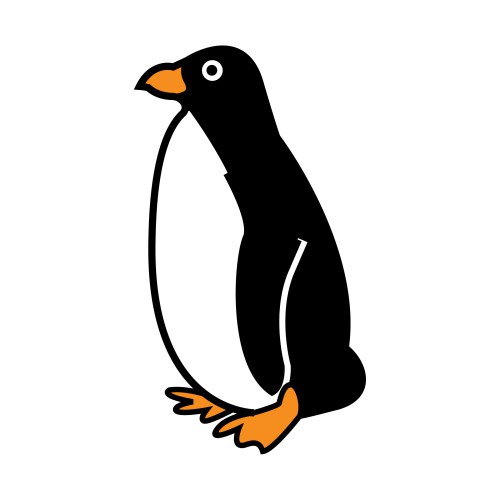 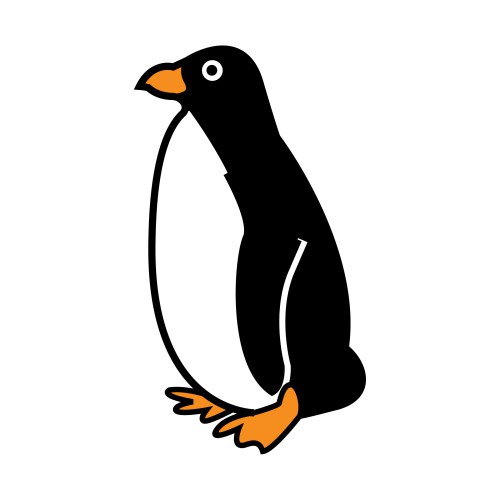 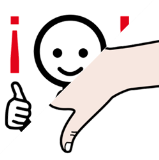 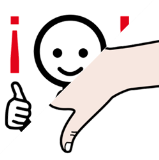 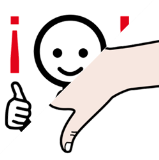 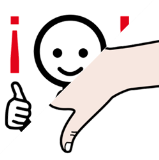 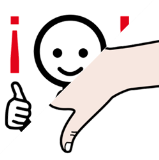 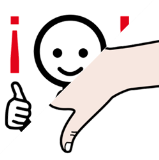 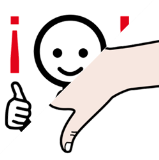 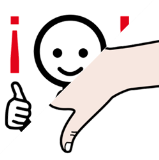 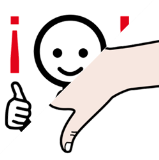 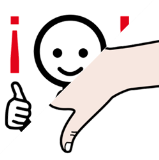 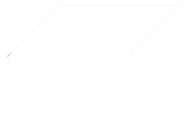 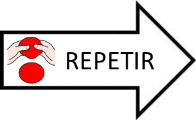 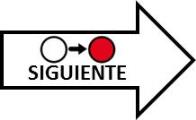 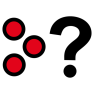 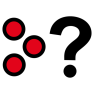 2
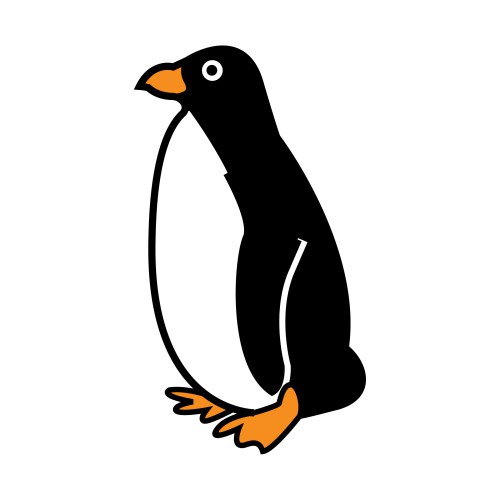 ¿CUÁNTOS   HAY?
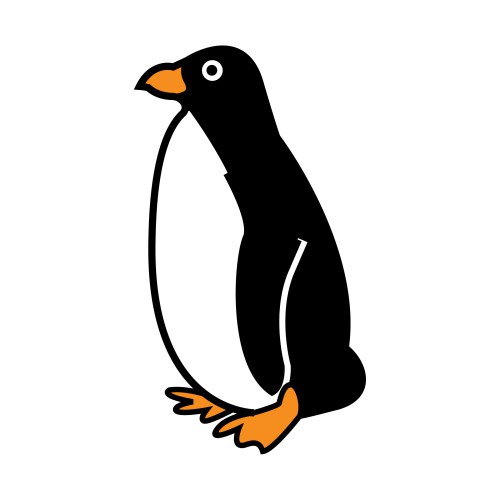 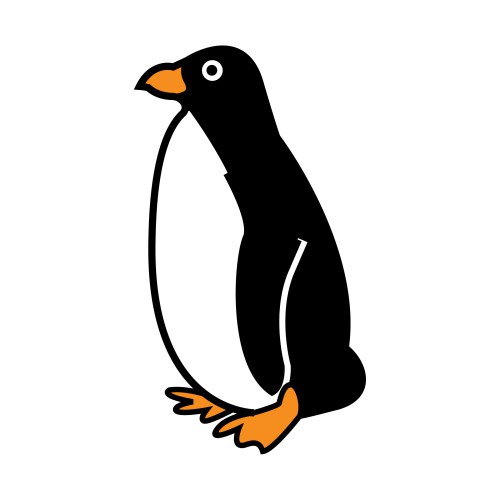 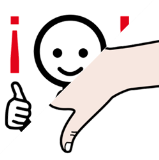 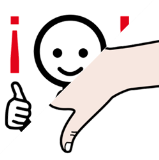 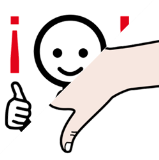 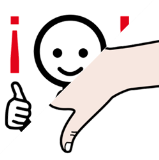 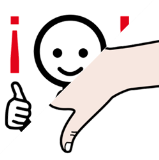 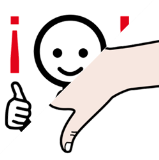 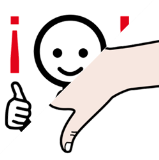 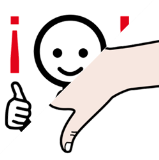 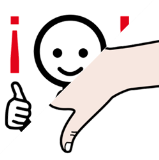 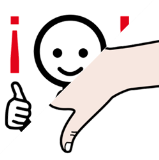 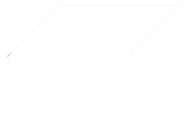 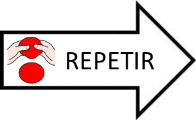 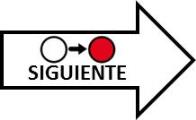 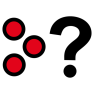 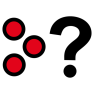 1
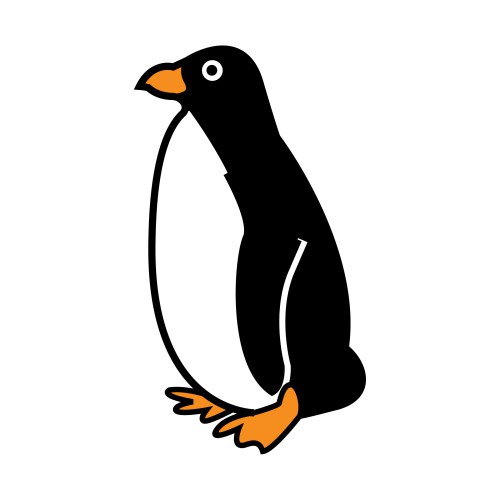 ¿CUÁNTOS   HAY?
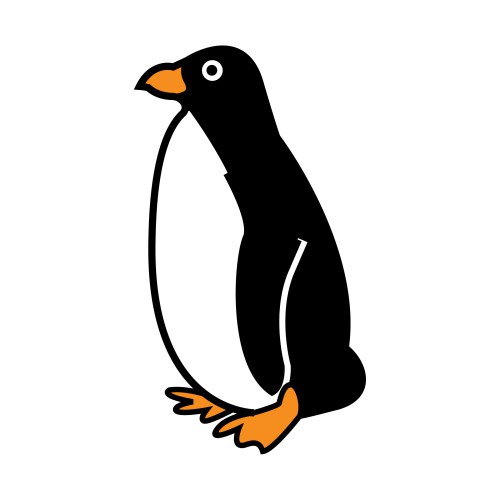 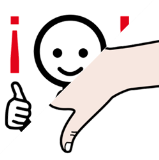 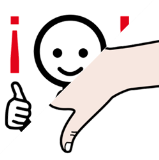 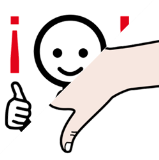 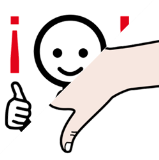 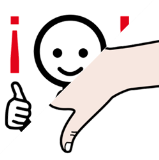 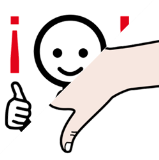 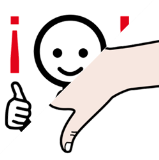 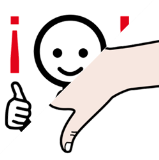 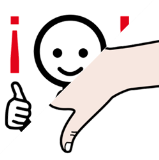 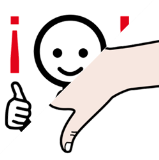 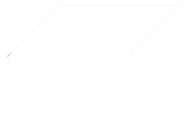 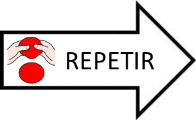 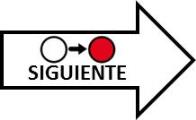